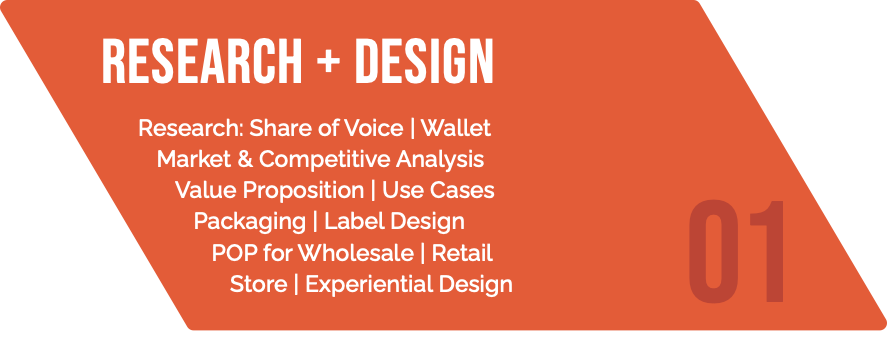 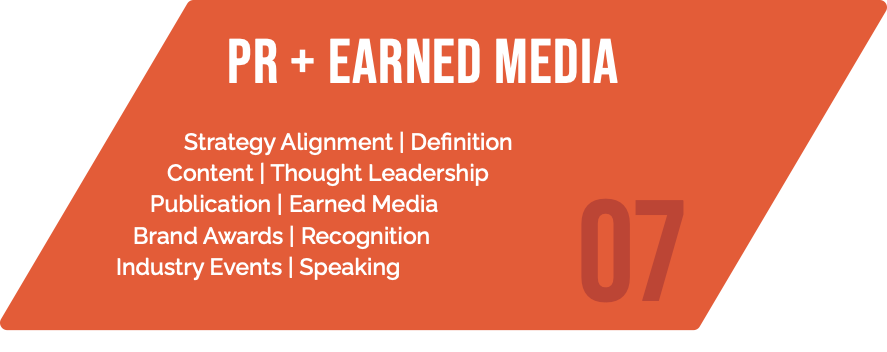 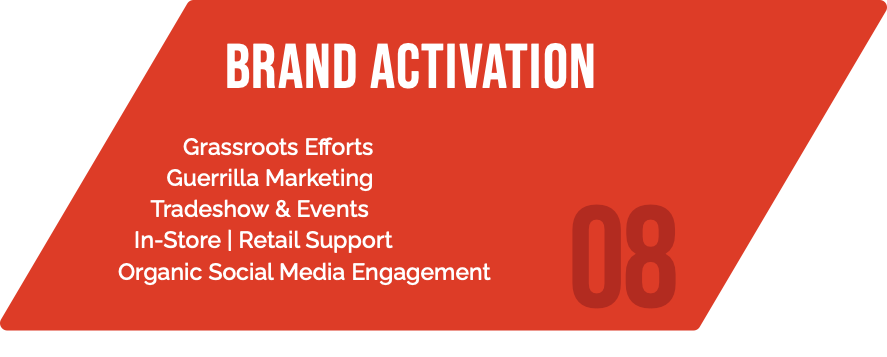 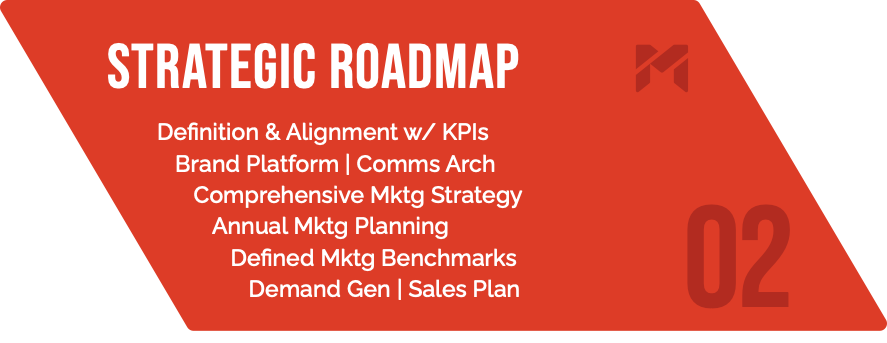 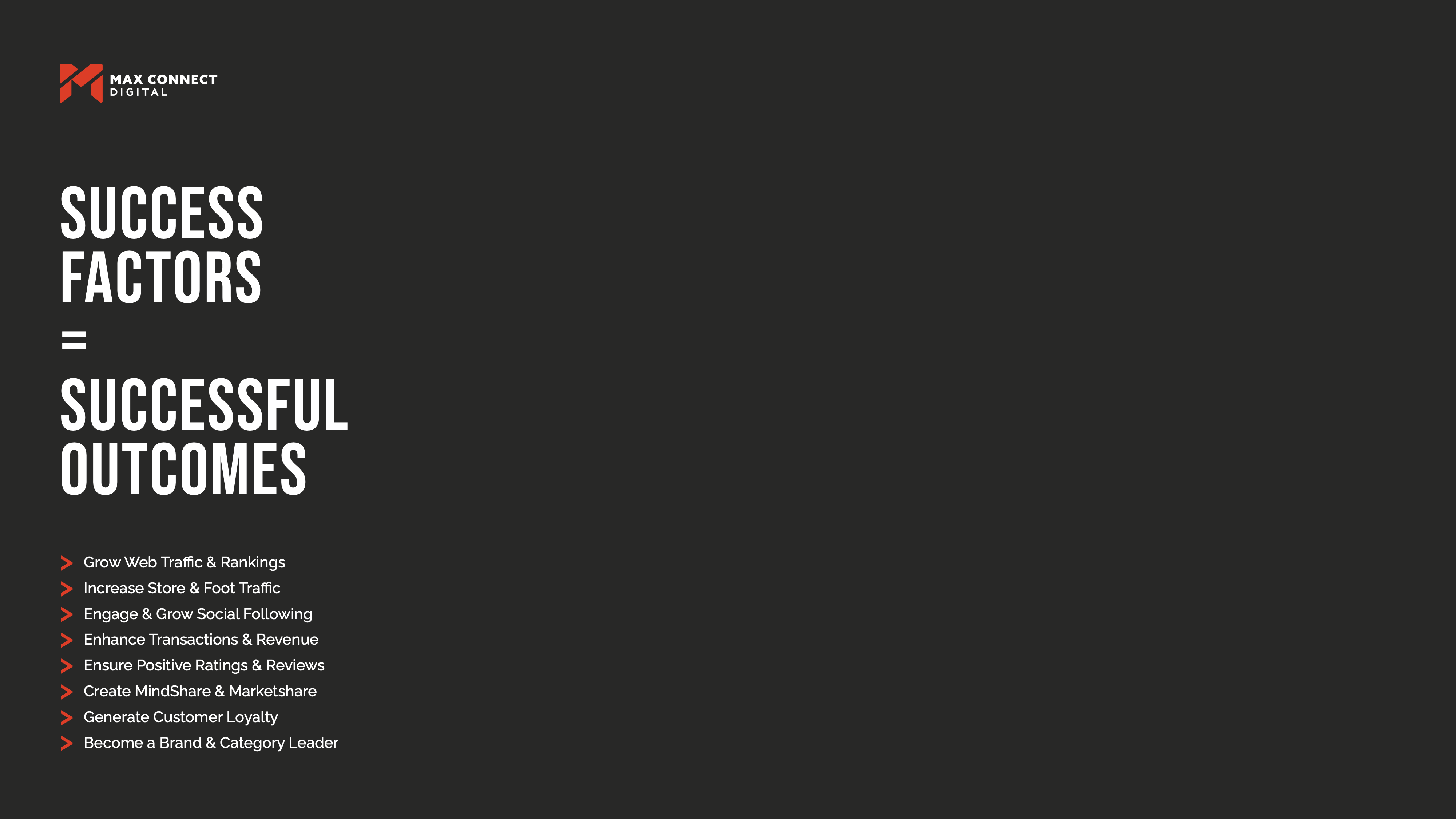 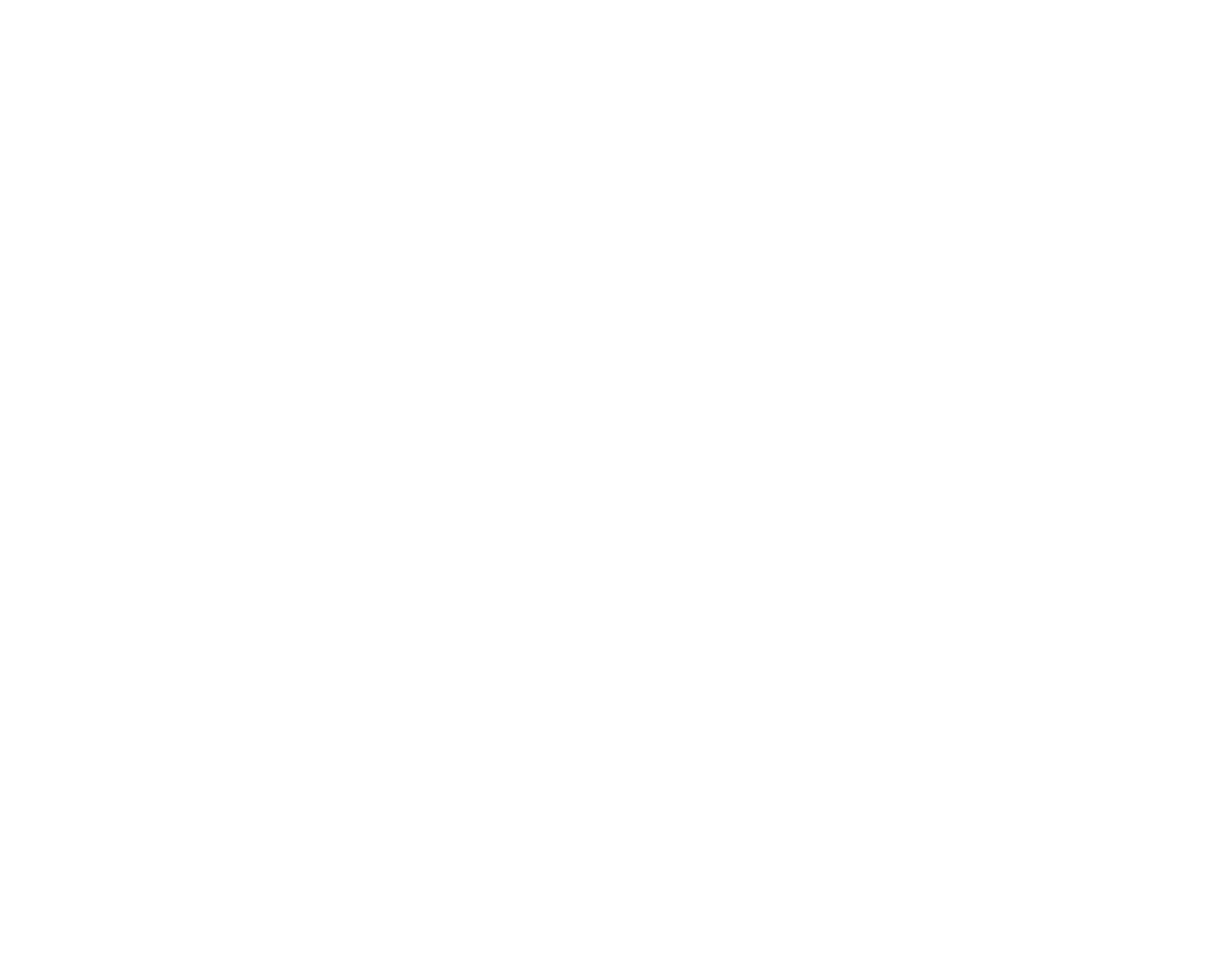 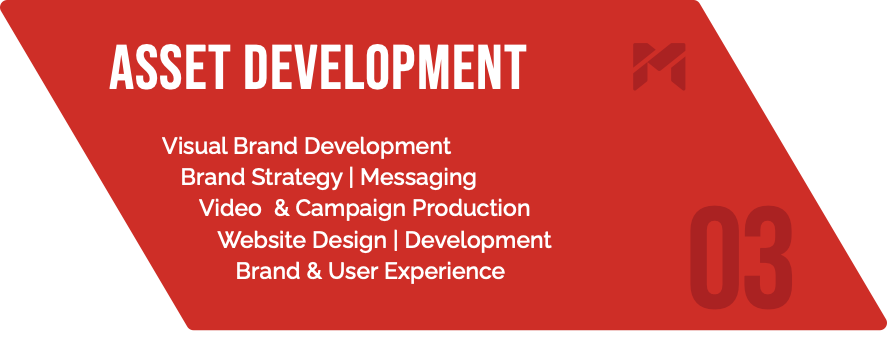 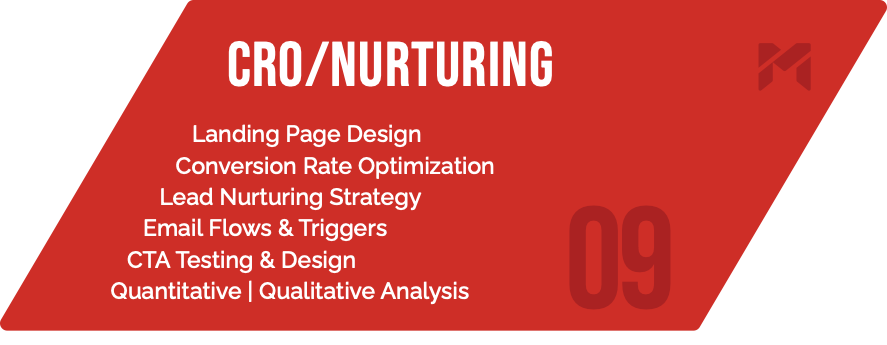 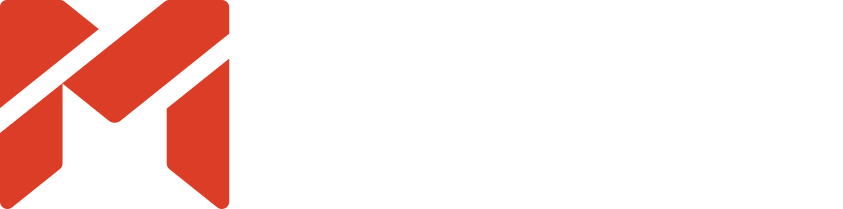 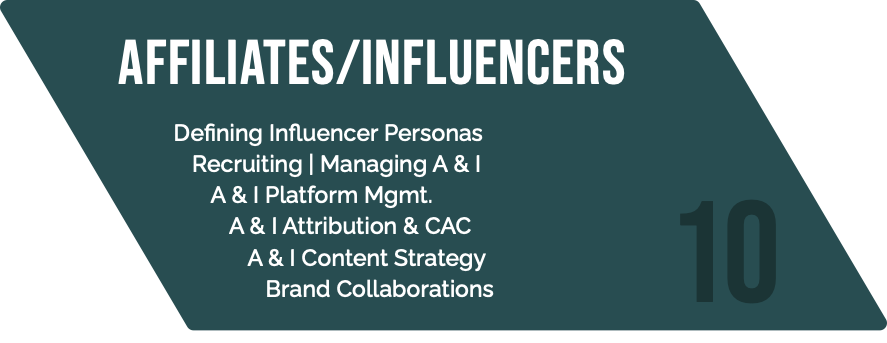 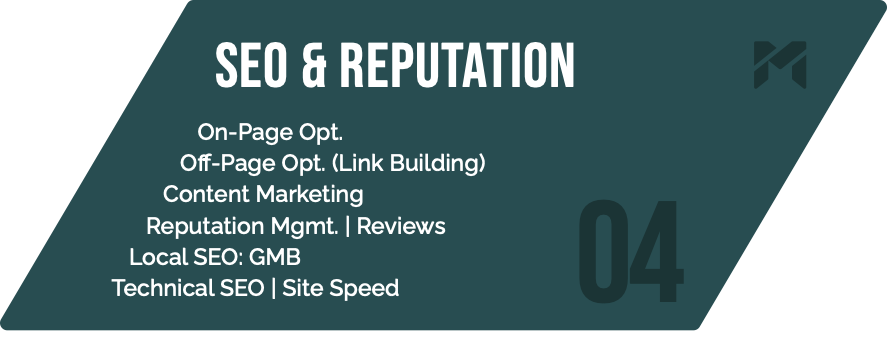 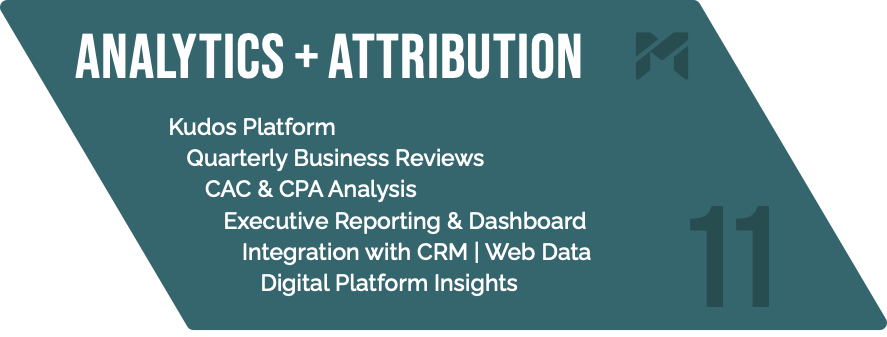 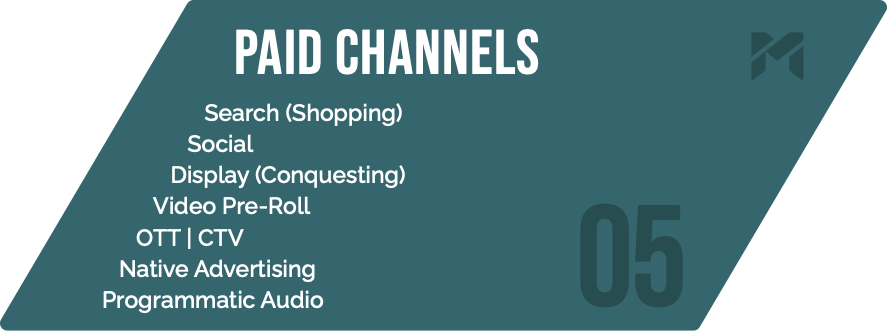 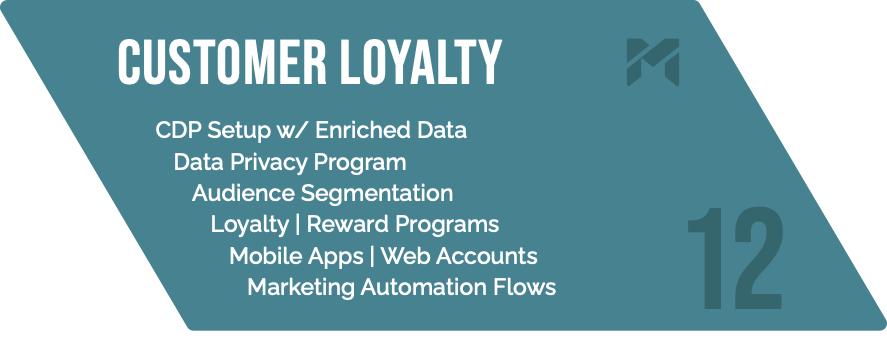 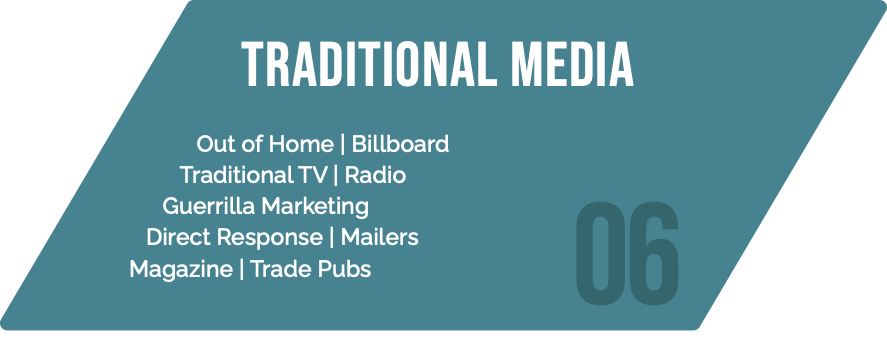 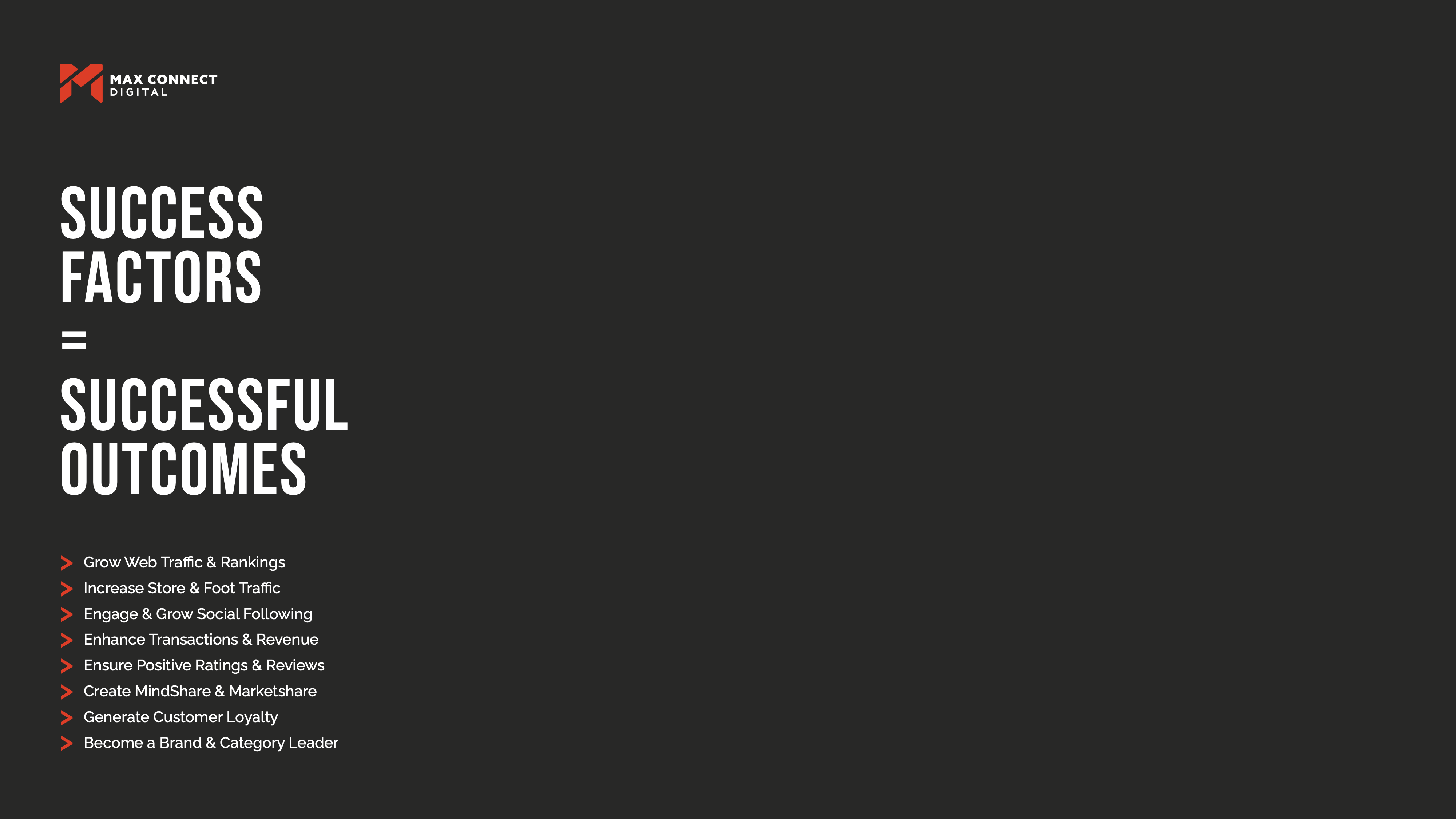 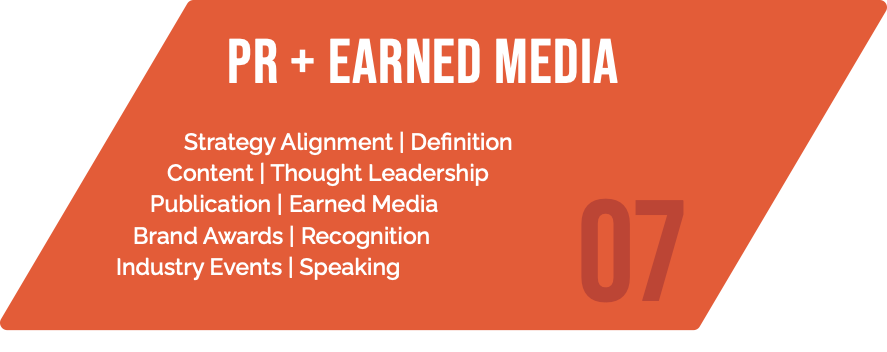 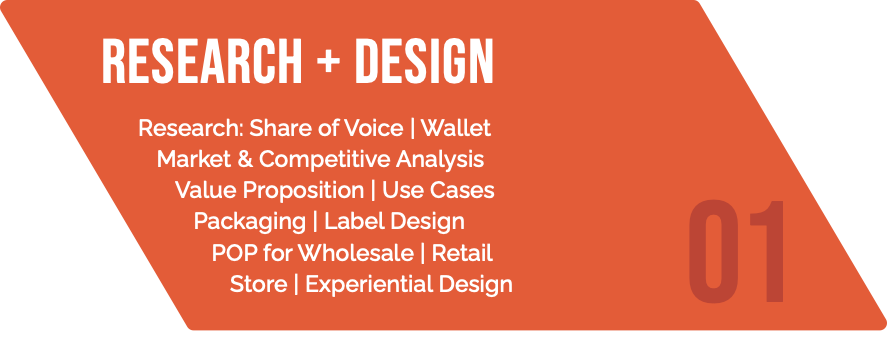 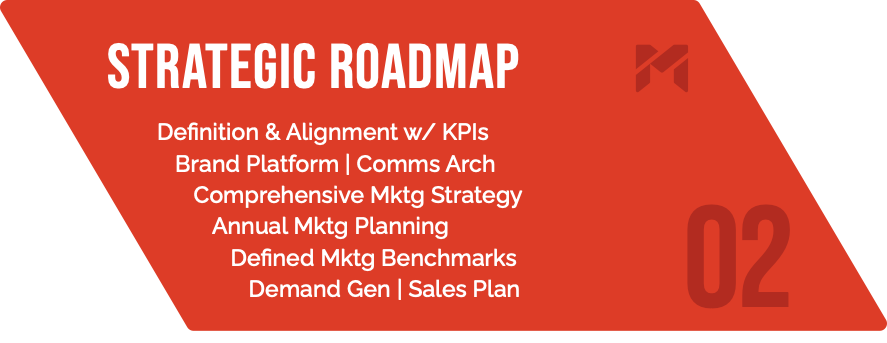 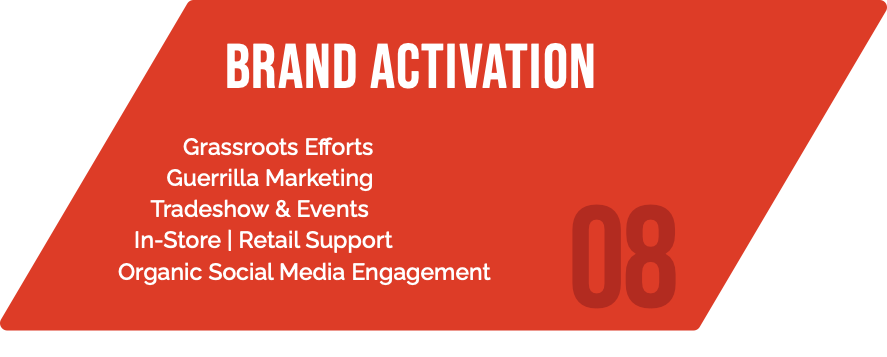 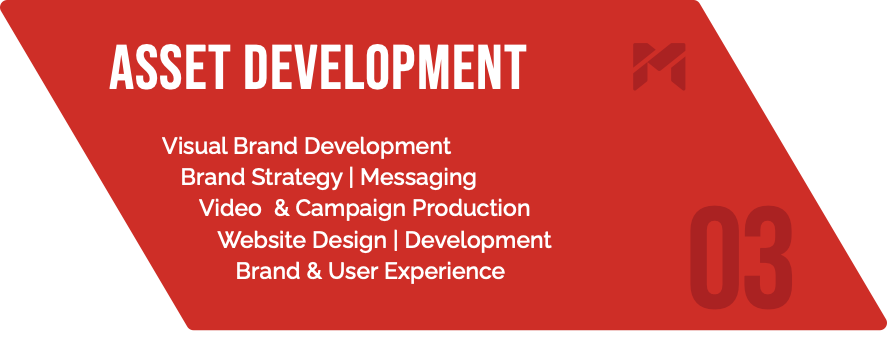 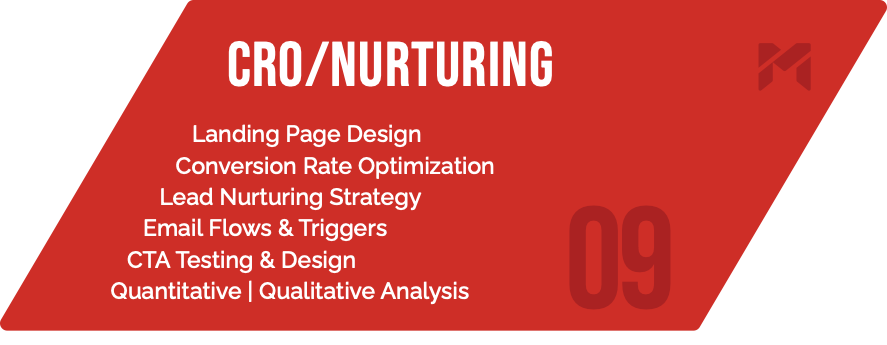 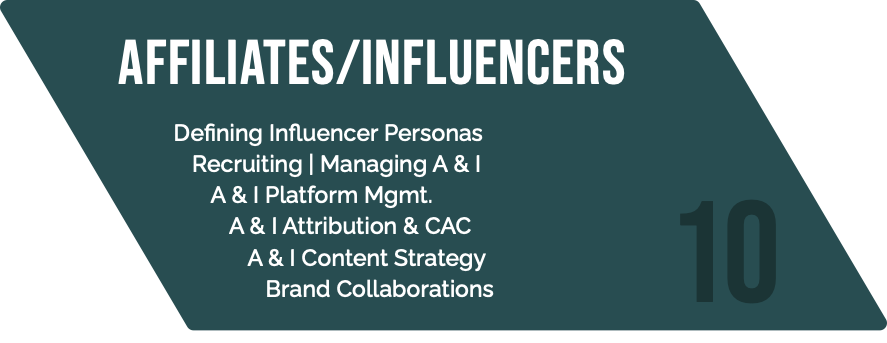 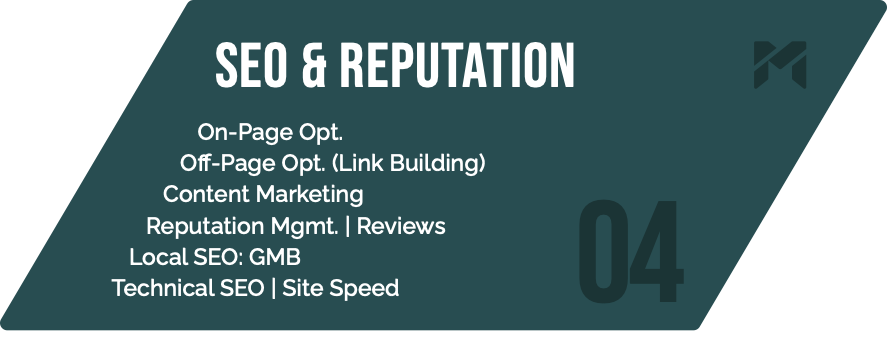 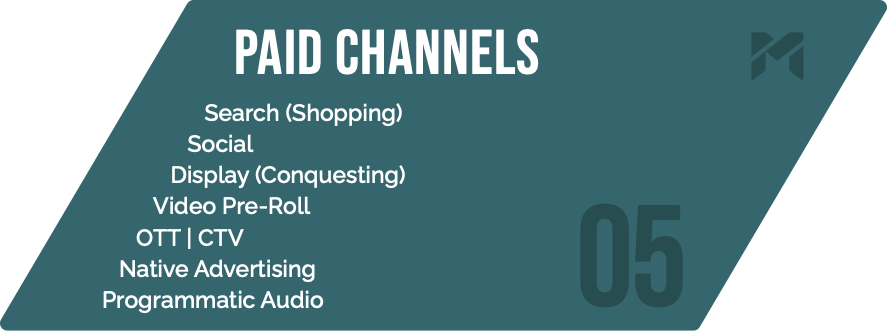 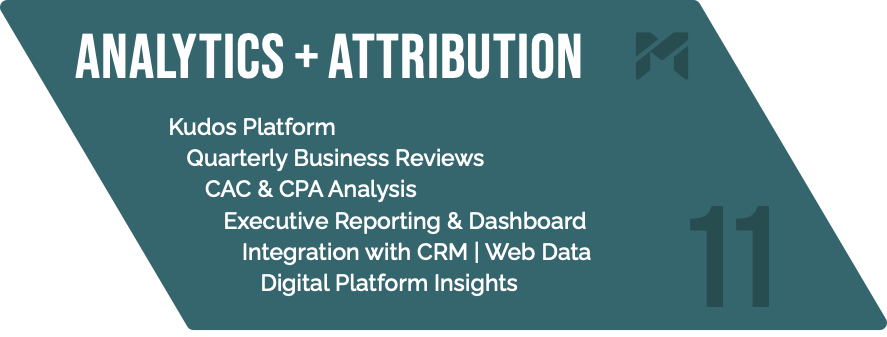 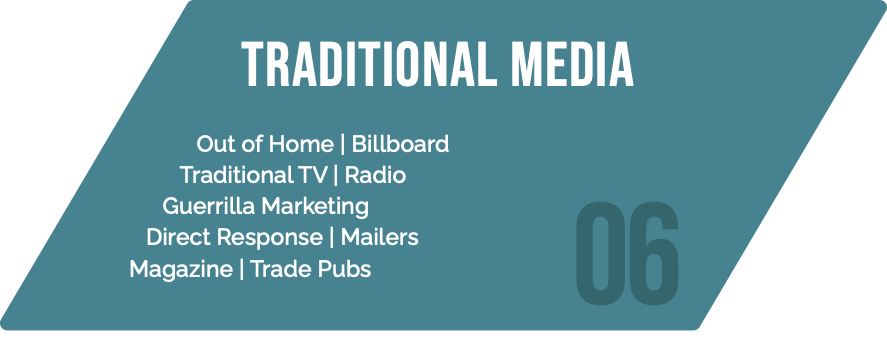 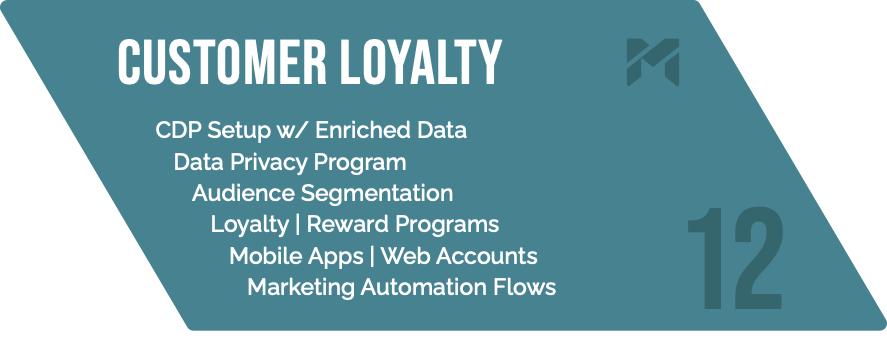 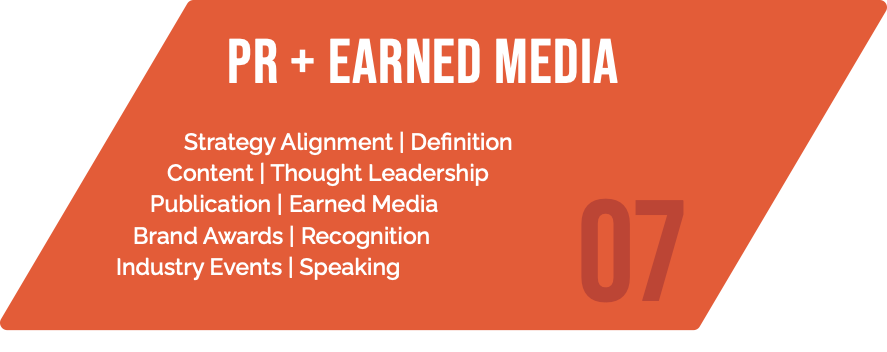 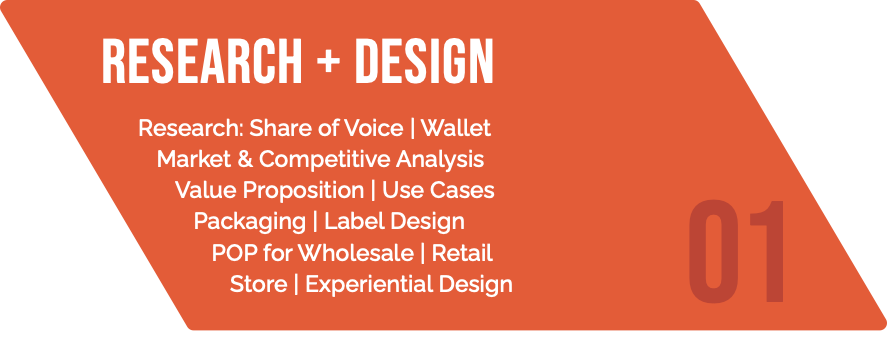 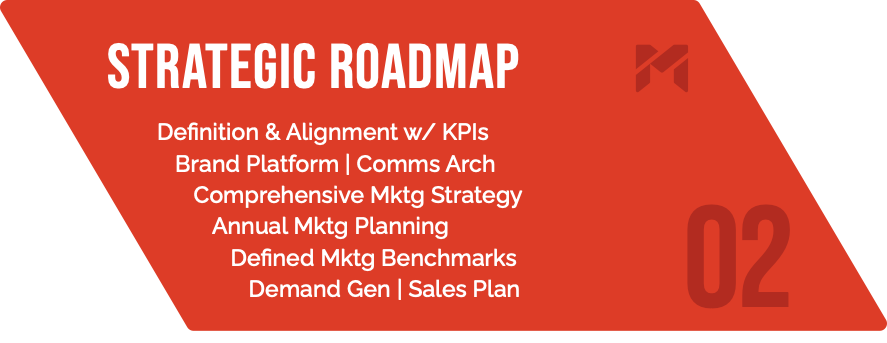 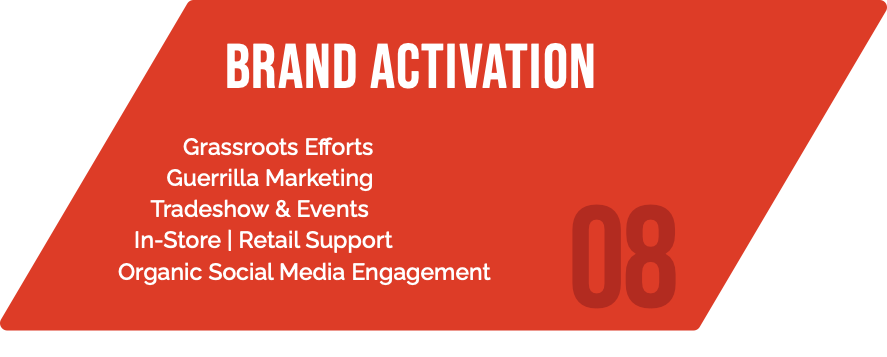 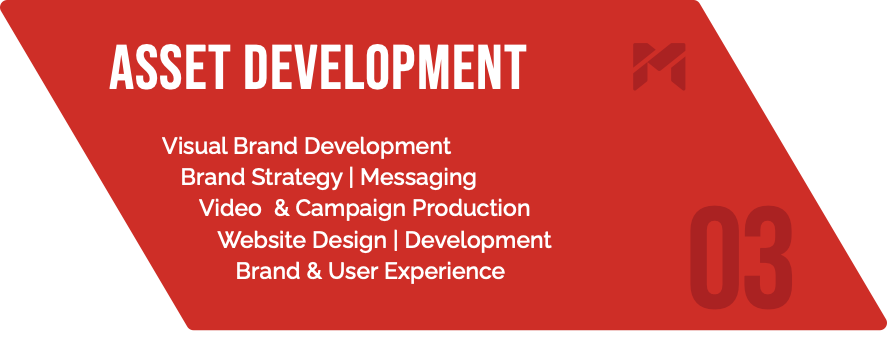 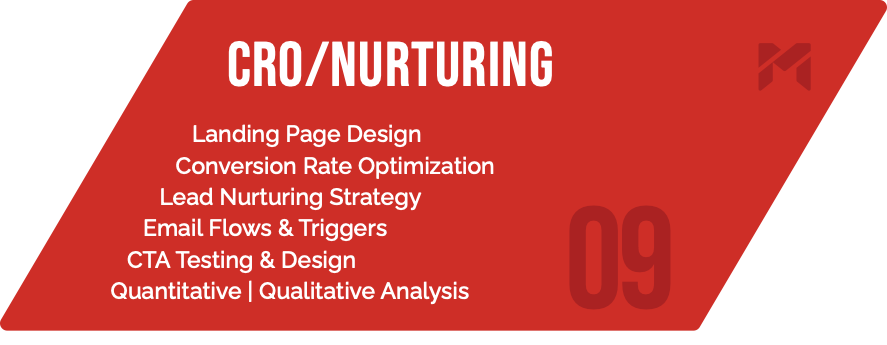 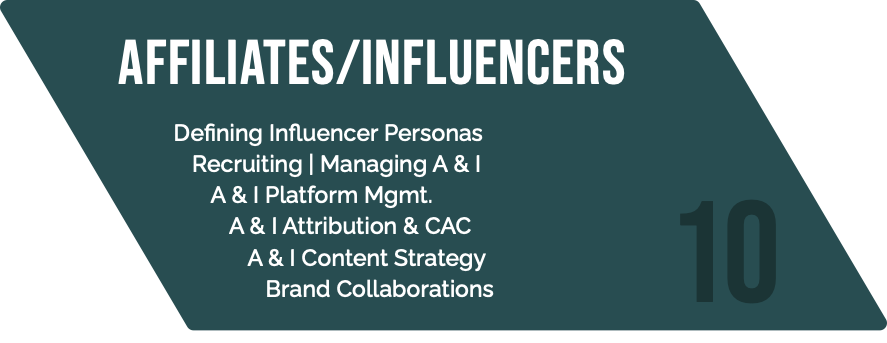 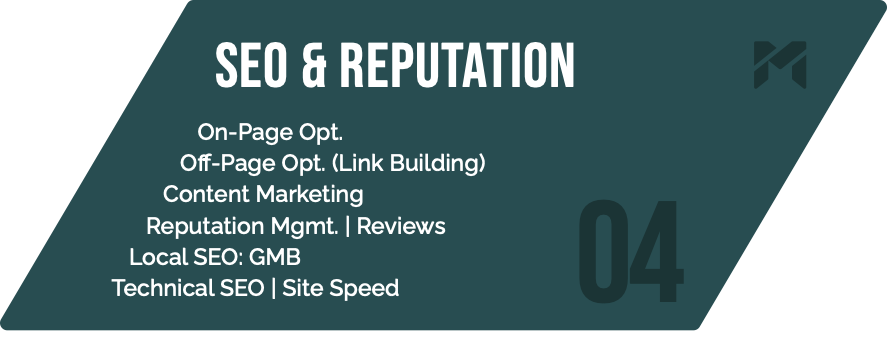 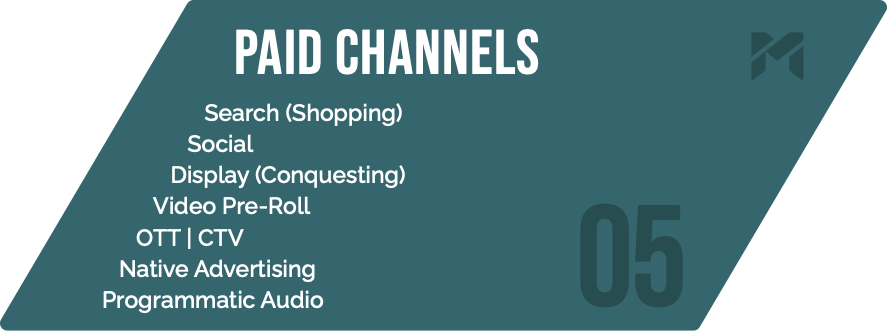 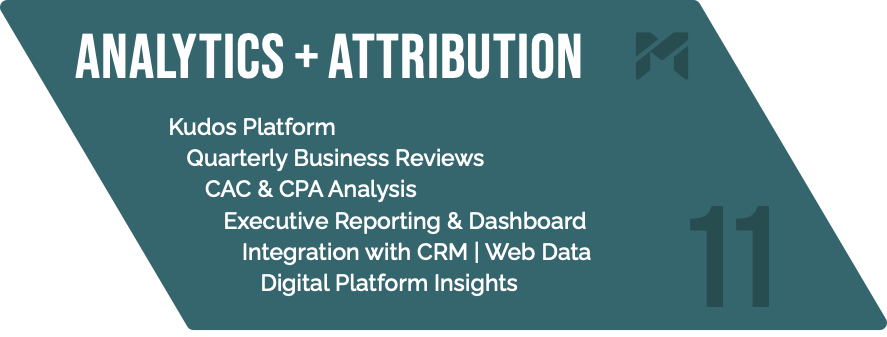 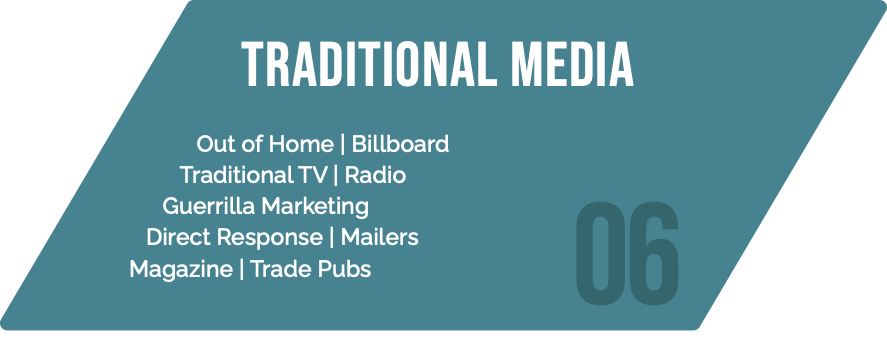 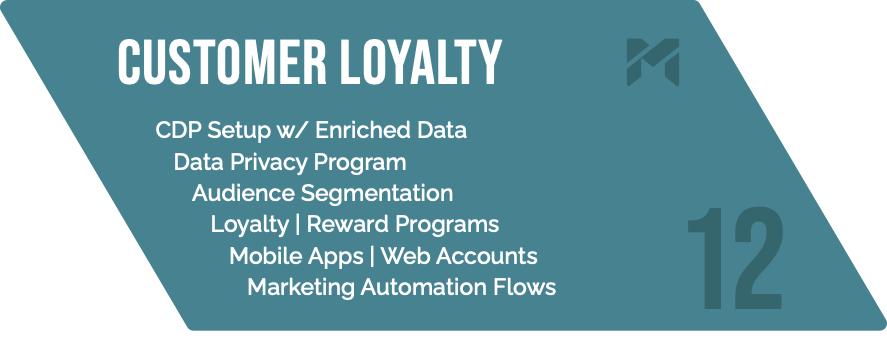 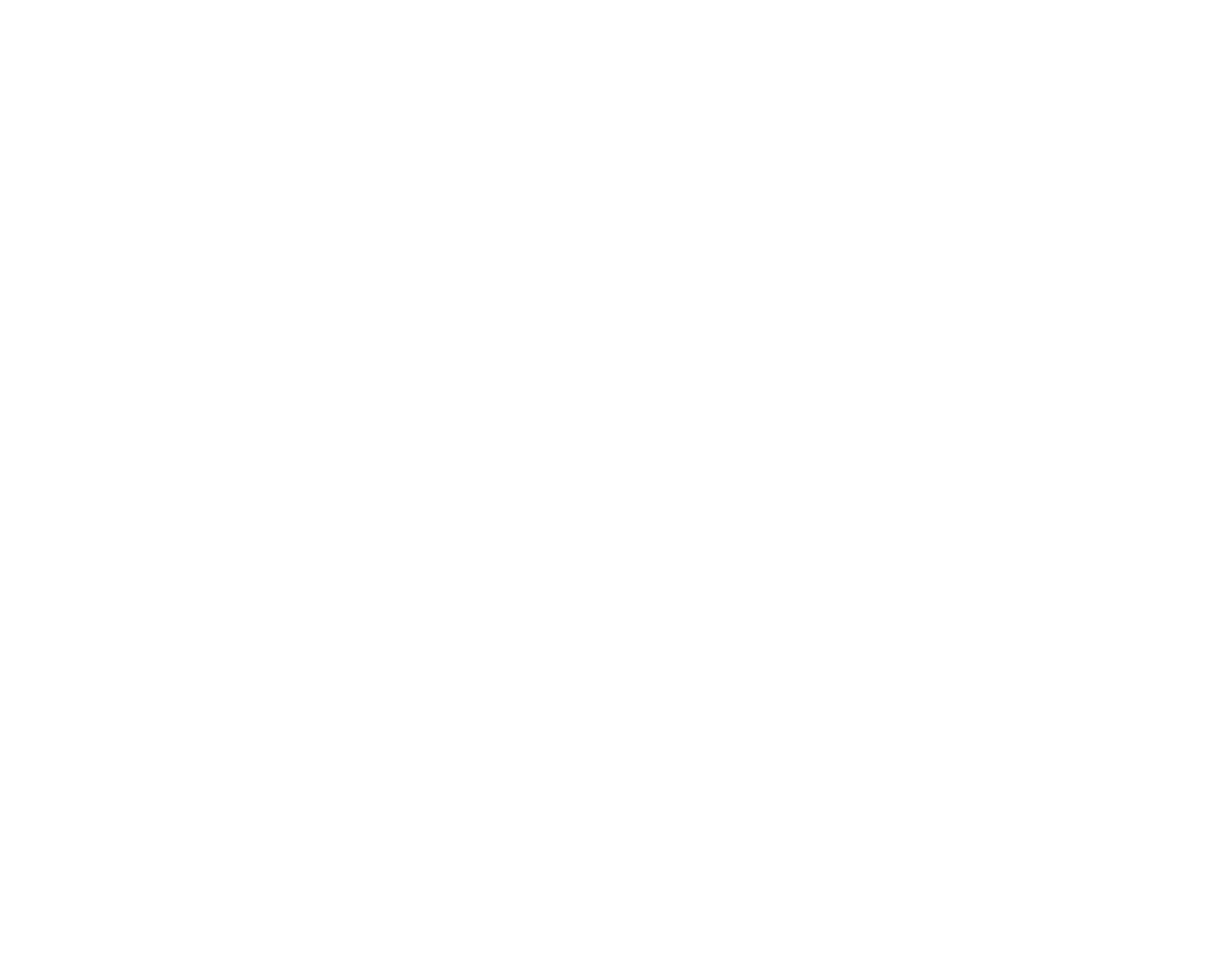 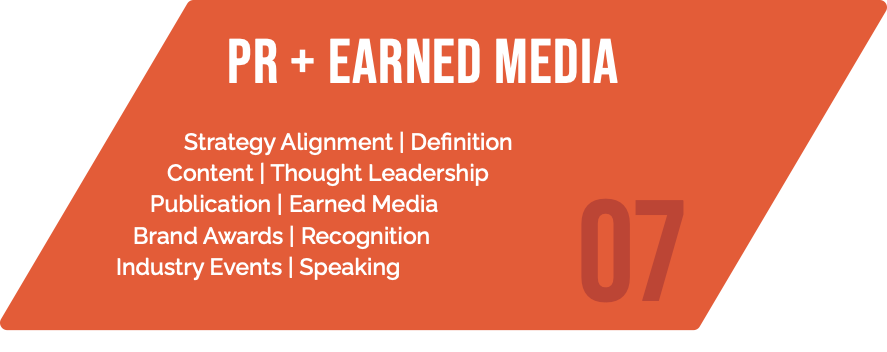 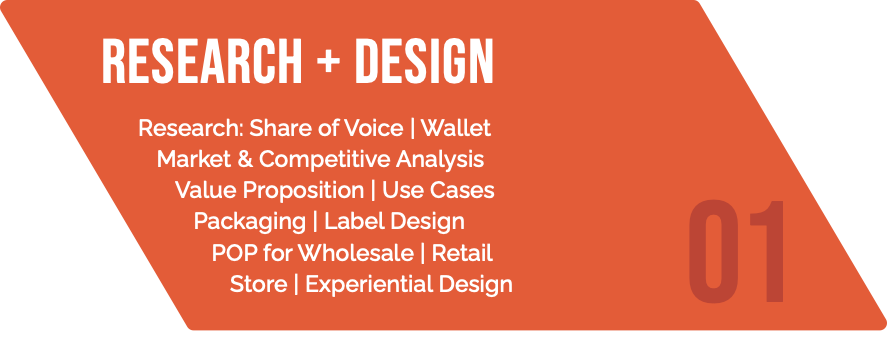 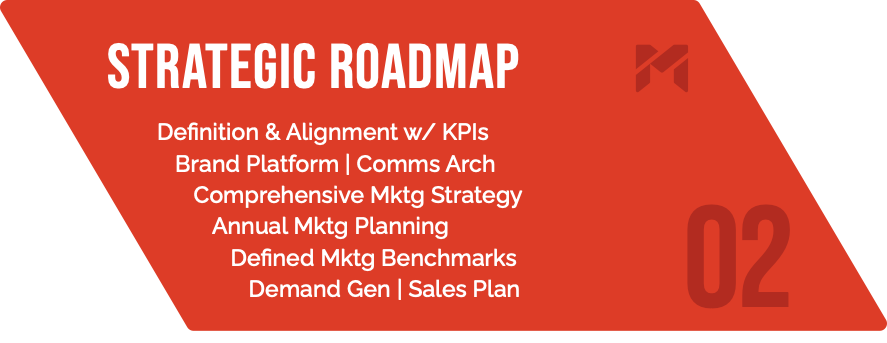 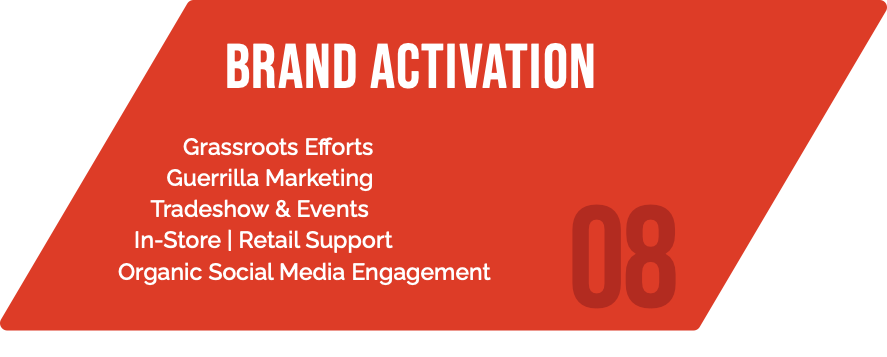 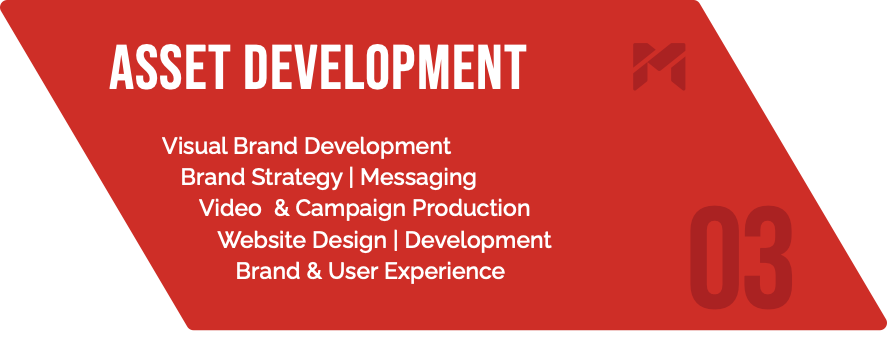 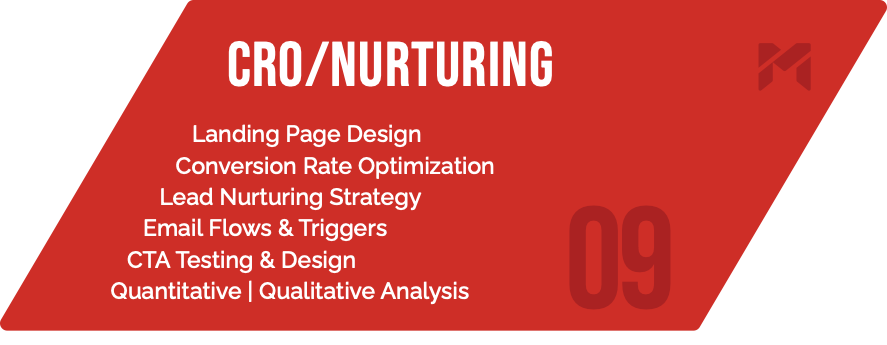 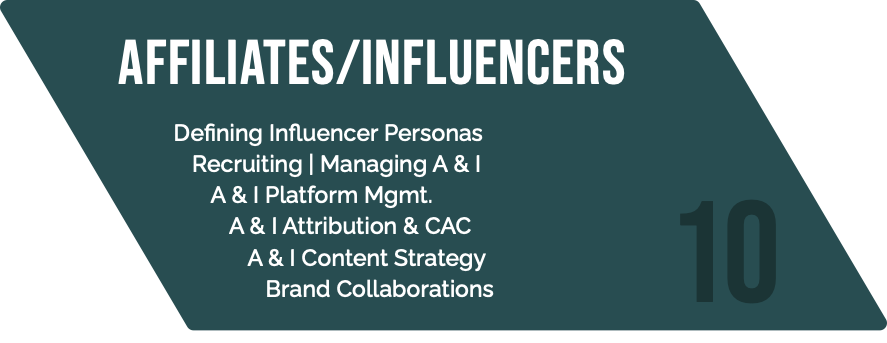 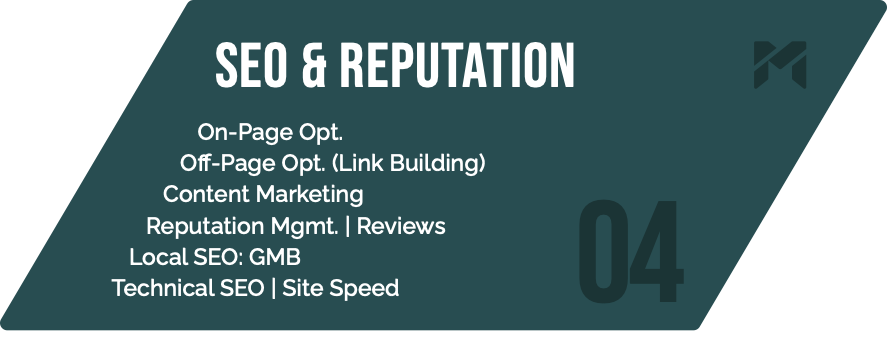 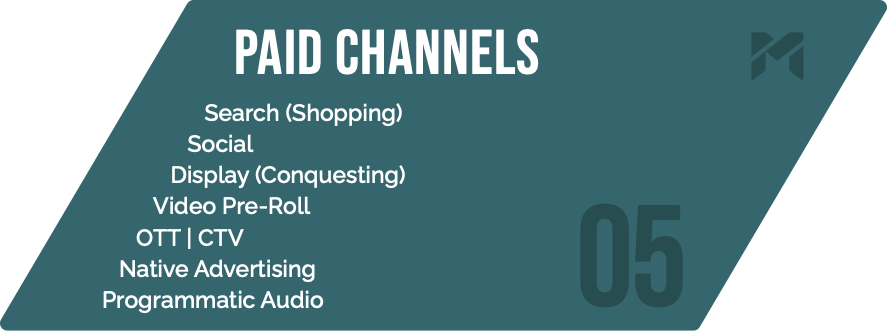 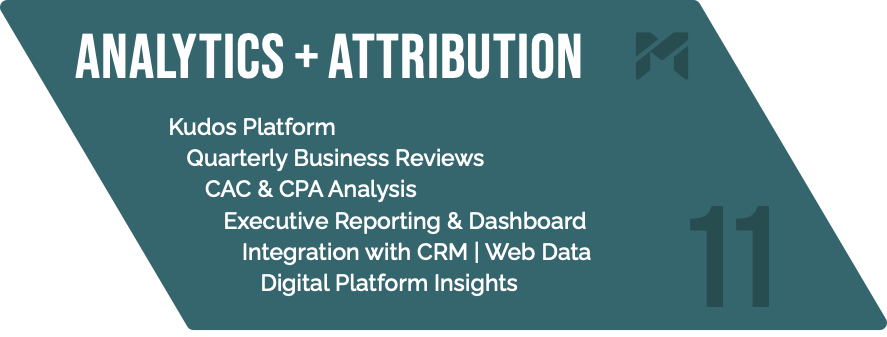 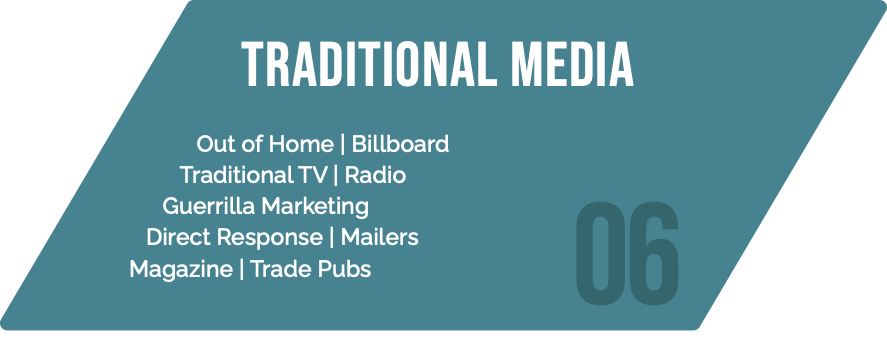 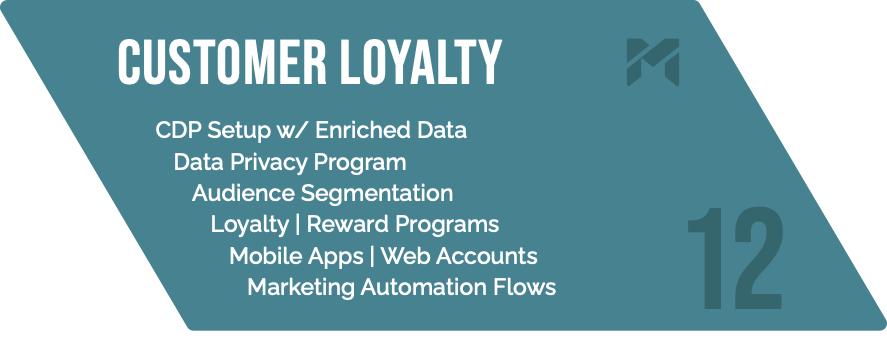 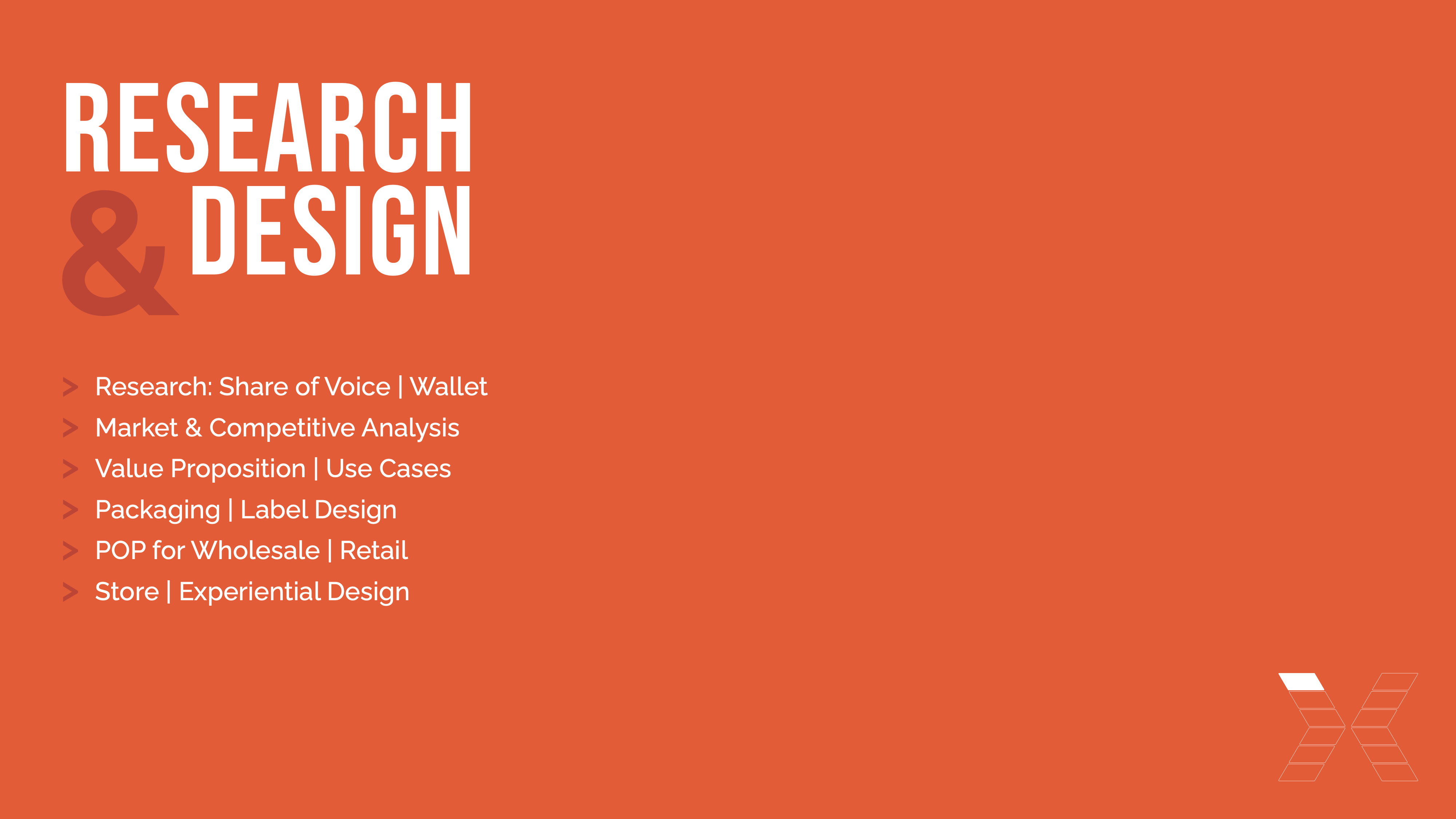 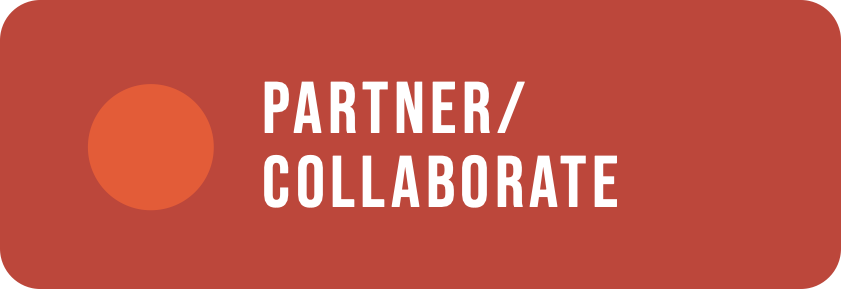 Definitions
POP: Point of Purchase
Value Proposition: A statement that summarizes why a customer would choose your product or service.
Market Positioning Map: A diagram that allows you to compare your product to the competition and identify opportunities for new products in the marketplace
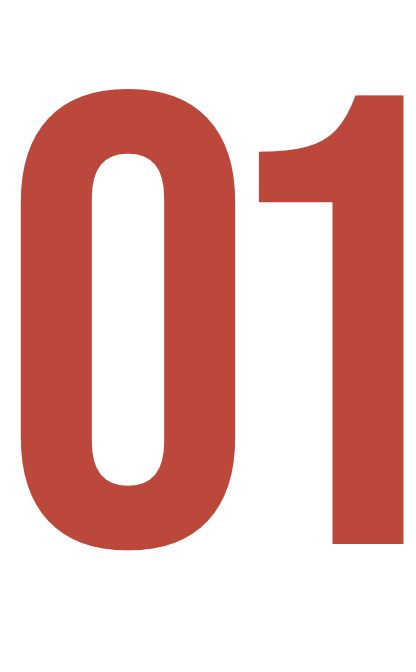 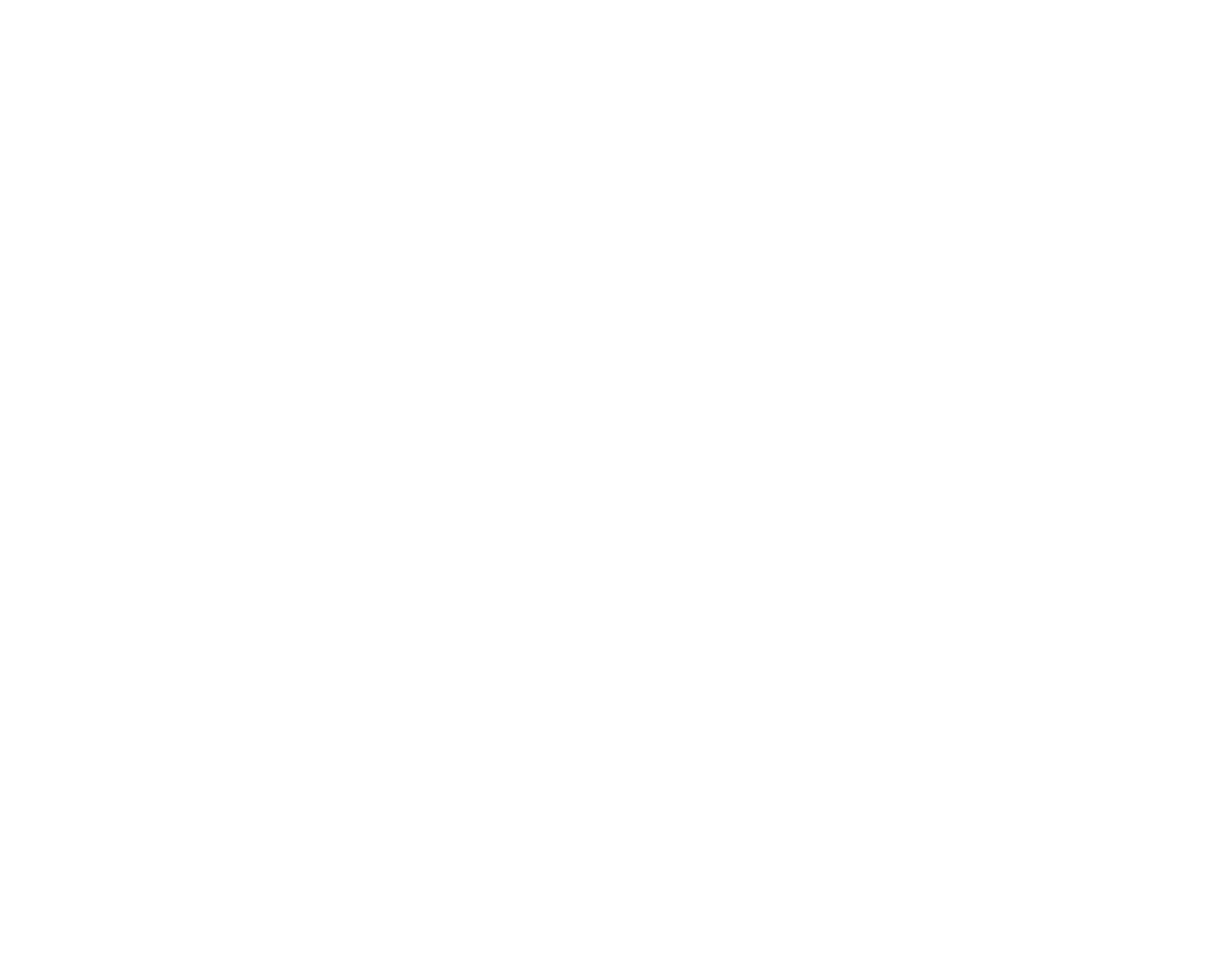 Market | competitive research
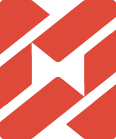 Persona RESEARCH
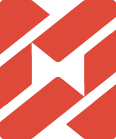 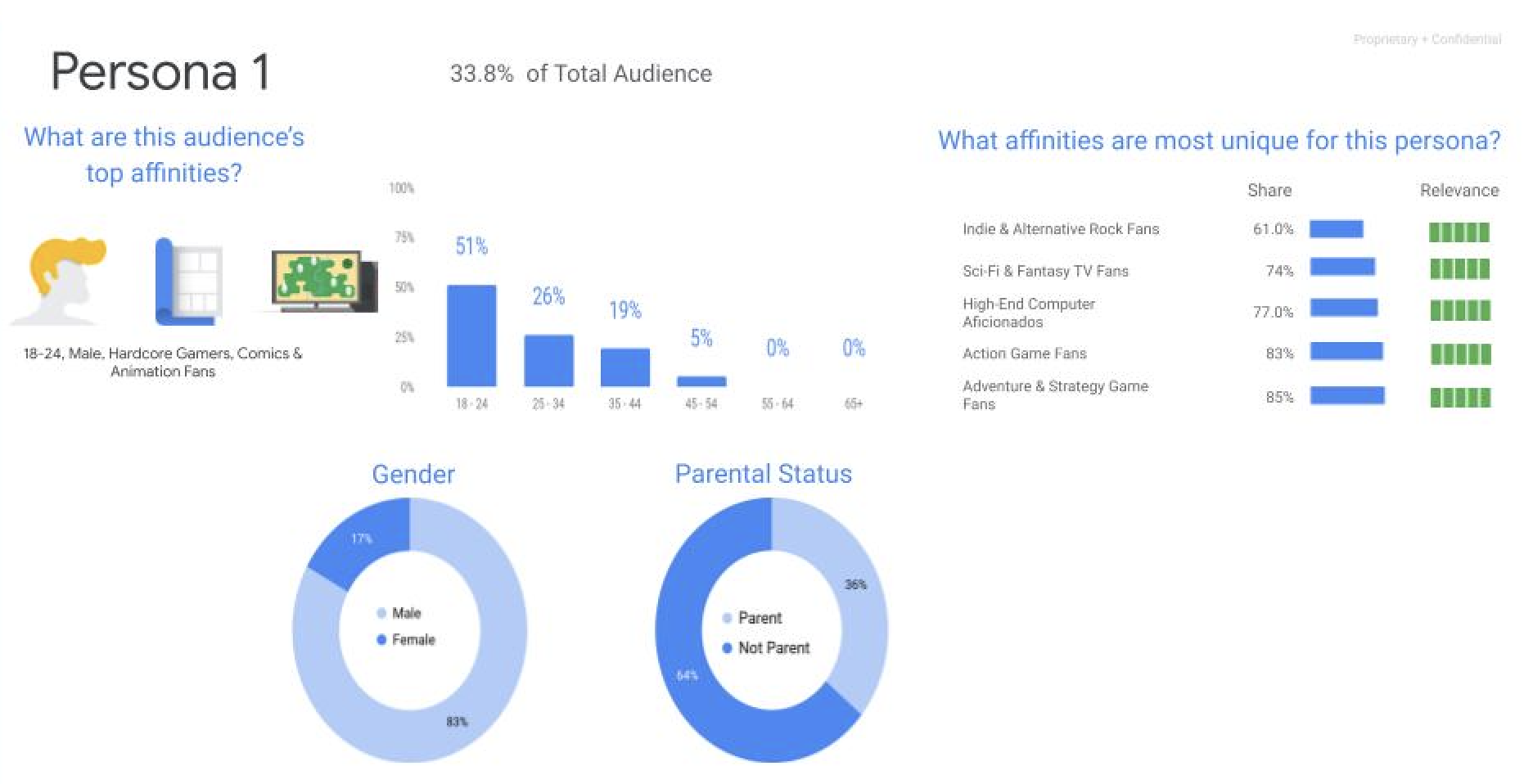 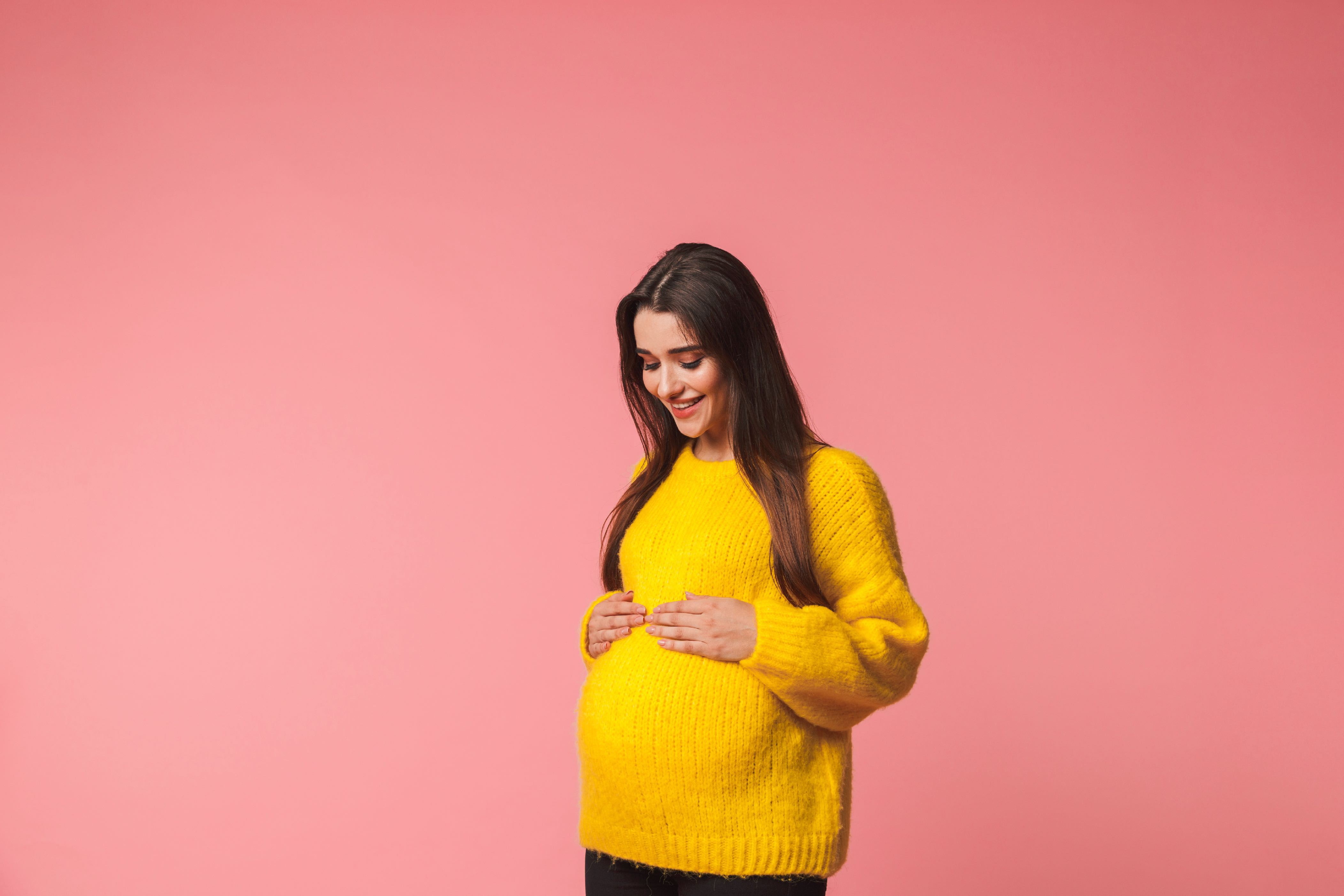 Community Reputation
Instagram/Pinterst
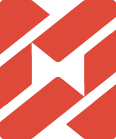 Support Local Businesses
Personas
Nursery Design & Esthetic
Child Safety
Teresa
DIY Bloggers
Age: 27
Education: Family and Consumer Sciences
Occupation: High School Counselor 

Teresa will be a first time mother with a baby on the way. She is an avid home decorator who keeps up with the latest household trends. Teresa and her husband purchased their home 3 years ago. She spends much of her time working at the high school, walking the dog with her husband, and values sharing/consuming life events on social media platforms.
FrustrationsLacks overall flooring knowledge and wants to find the best and safest flooring for her newborn baby. Has yet to find the flooring that matches her nursery design mock-ups.
Motivations
GoalsTransform the old office into a comfortable nursery for the newborn baby. Plan to have the husband install the flooring in the new room. Want the floor to match the esthetic of the nursery design.
Life moments - united states
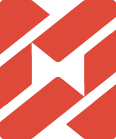 Audiences
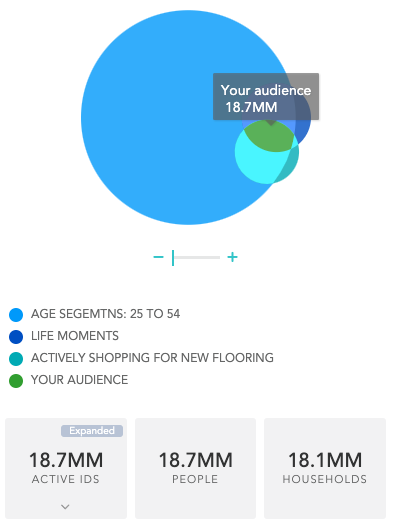 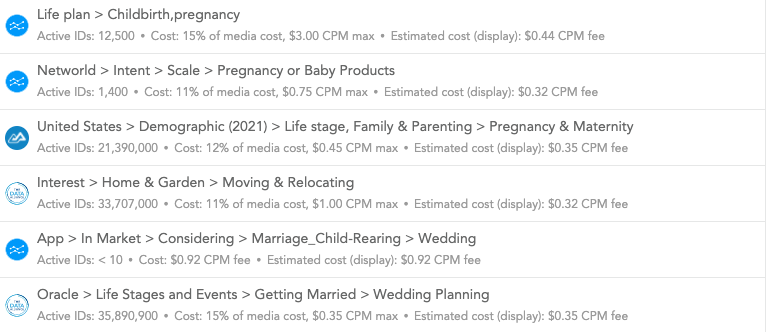 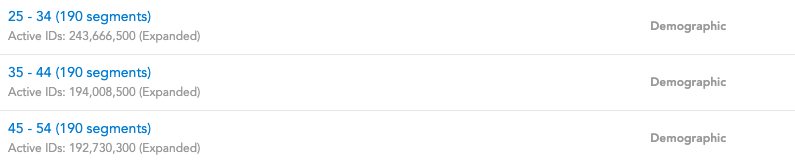 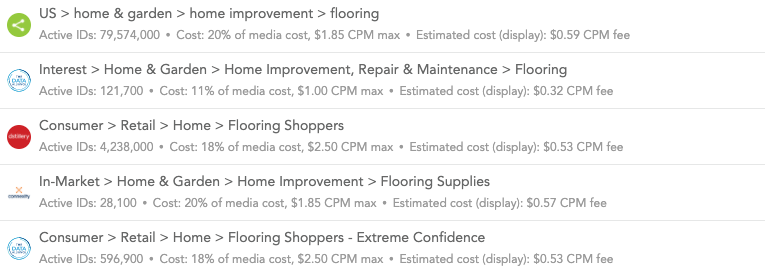 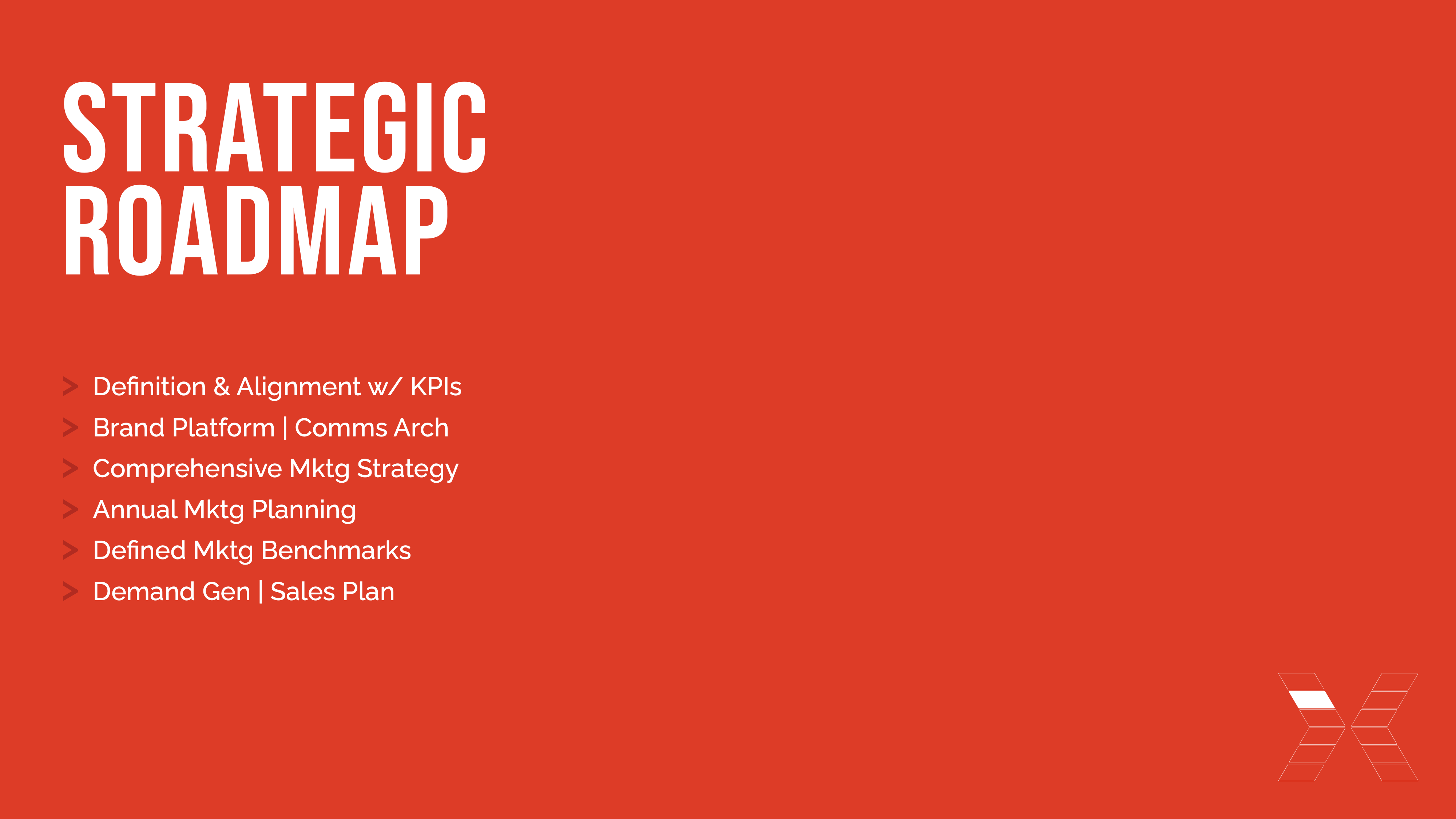 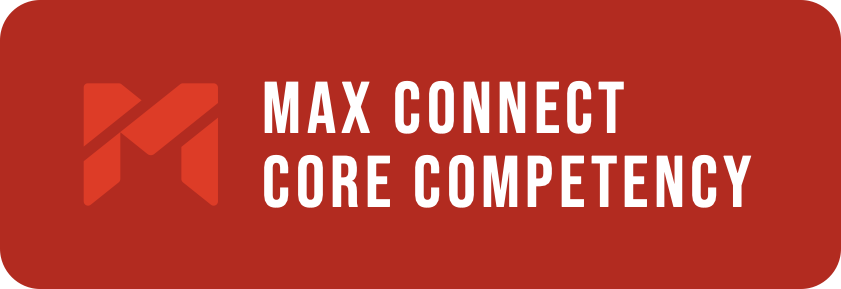 Definitions
KPIs: Key Performance Indicators.
Brand Platform: A document designed to compile all the elements that make up the DNA of your brand, both visually and ideologically. It is a strategic foundation for thinking and designing a cohesive brand identity
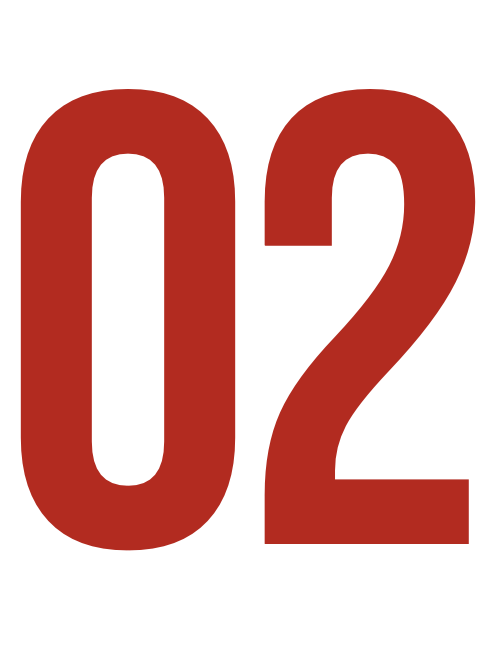 BRAND PLATFORM example
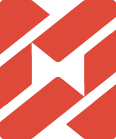 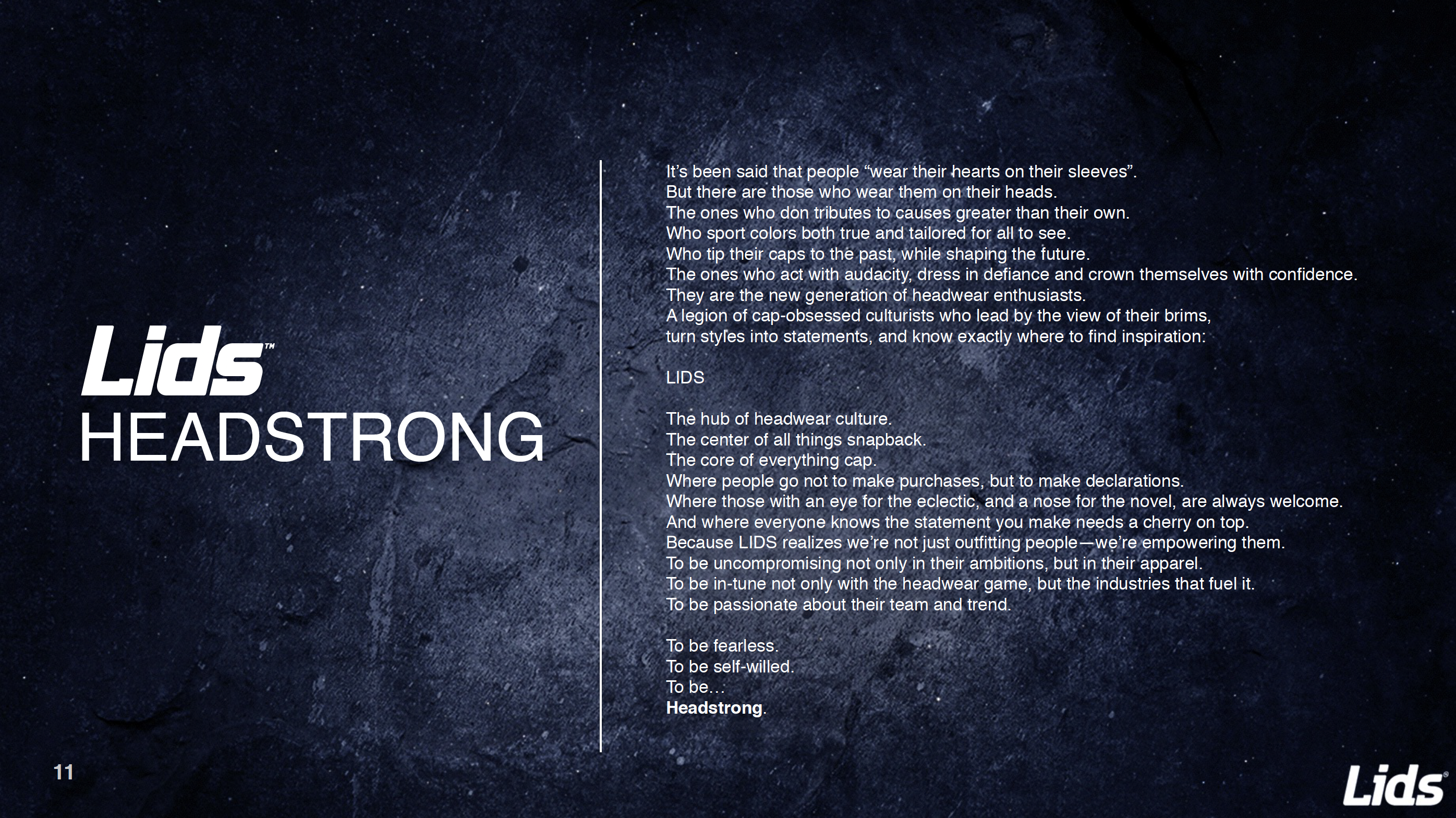 Annual marketing planning
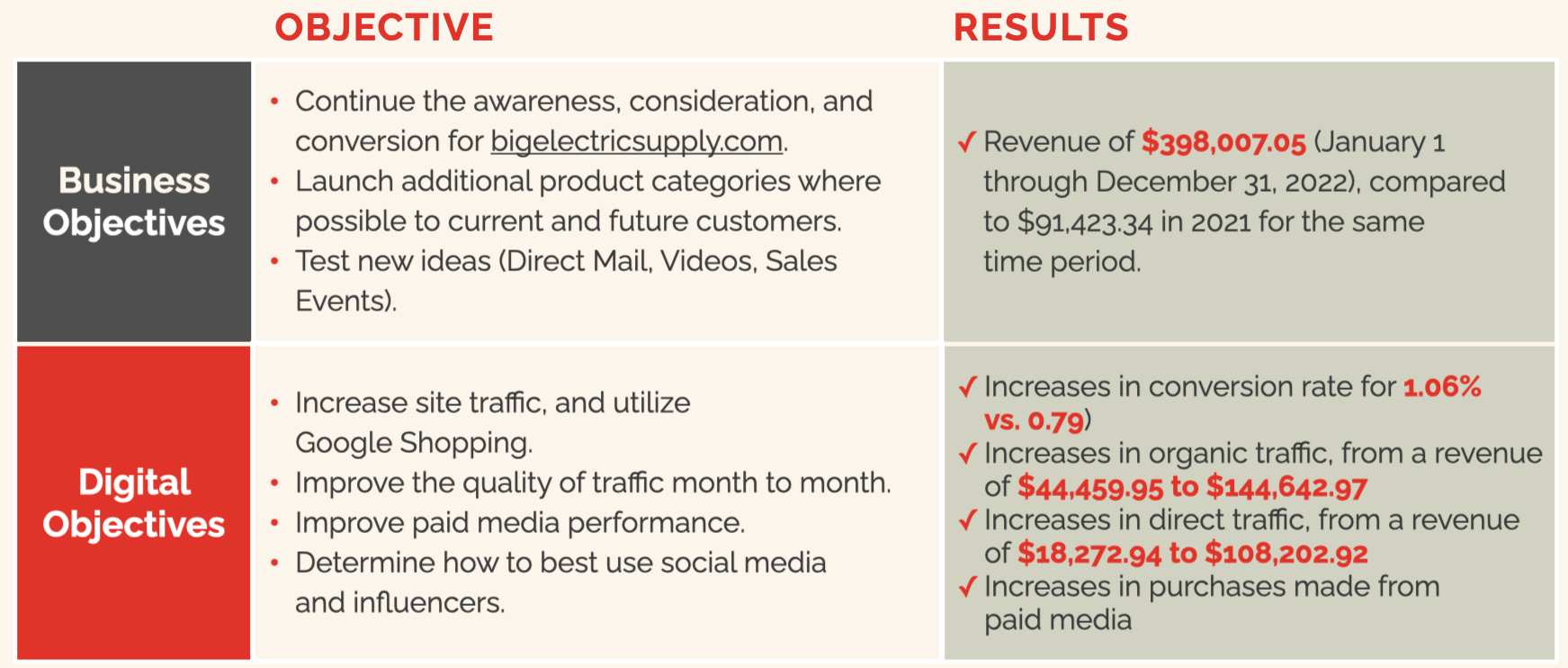 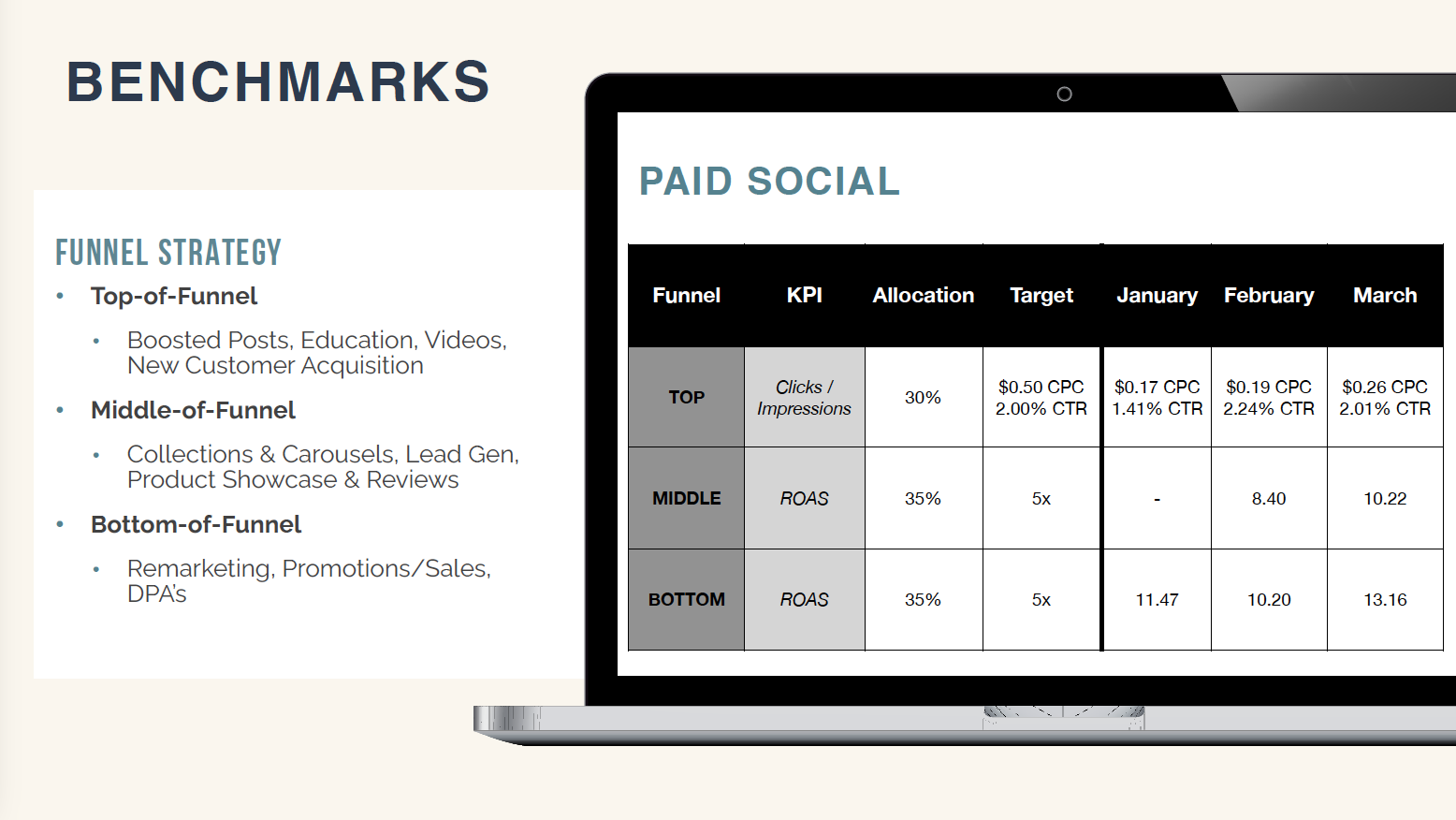 CUSTOMER JOURNEY MAPPING
Signed Contract | Funding
Visit Website & Completes Interest Form
Follow-up and Welcome Gift
Provide recommendations to prospects | referrals
Consumption of area specific content
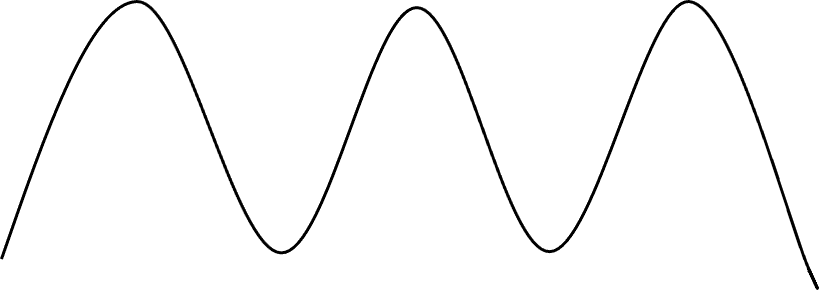 Decision to Purchase | Reservation
Discussion with Sales Team; Further Q&A
Initiates the Design Experience
Online Search
Request client review and testimonial
Watches Brand Video |Re-marketing
Research
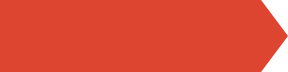 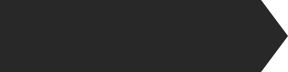 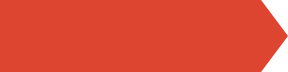 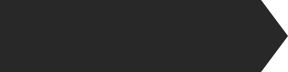 CONSIDERATION
PURCHASE
AWARENESS
LOYALTY
Social Ads
Social Ads
Plans a visit to Padre Canyon
Discussion with Sales Team | Email Drip Marketing
Display Ads
Travel | Vacation Rentals
Welcome to Sentierre Email Drip Series
Construction Begins of New Home
Home Complete | Furnishing
Heavily considering a purchase; Discussion with Friends, Family & Colleagues
In-Market | 
Life Events
In-person experience with Padre Canyon
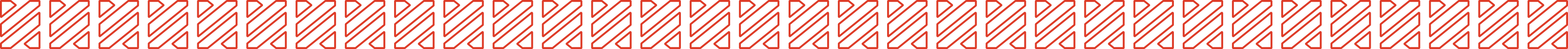 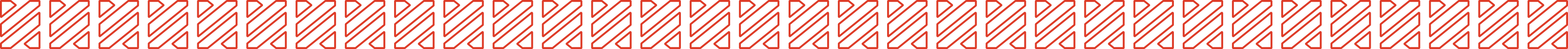 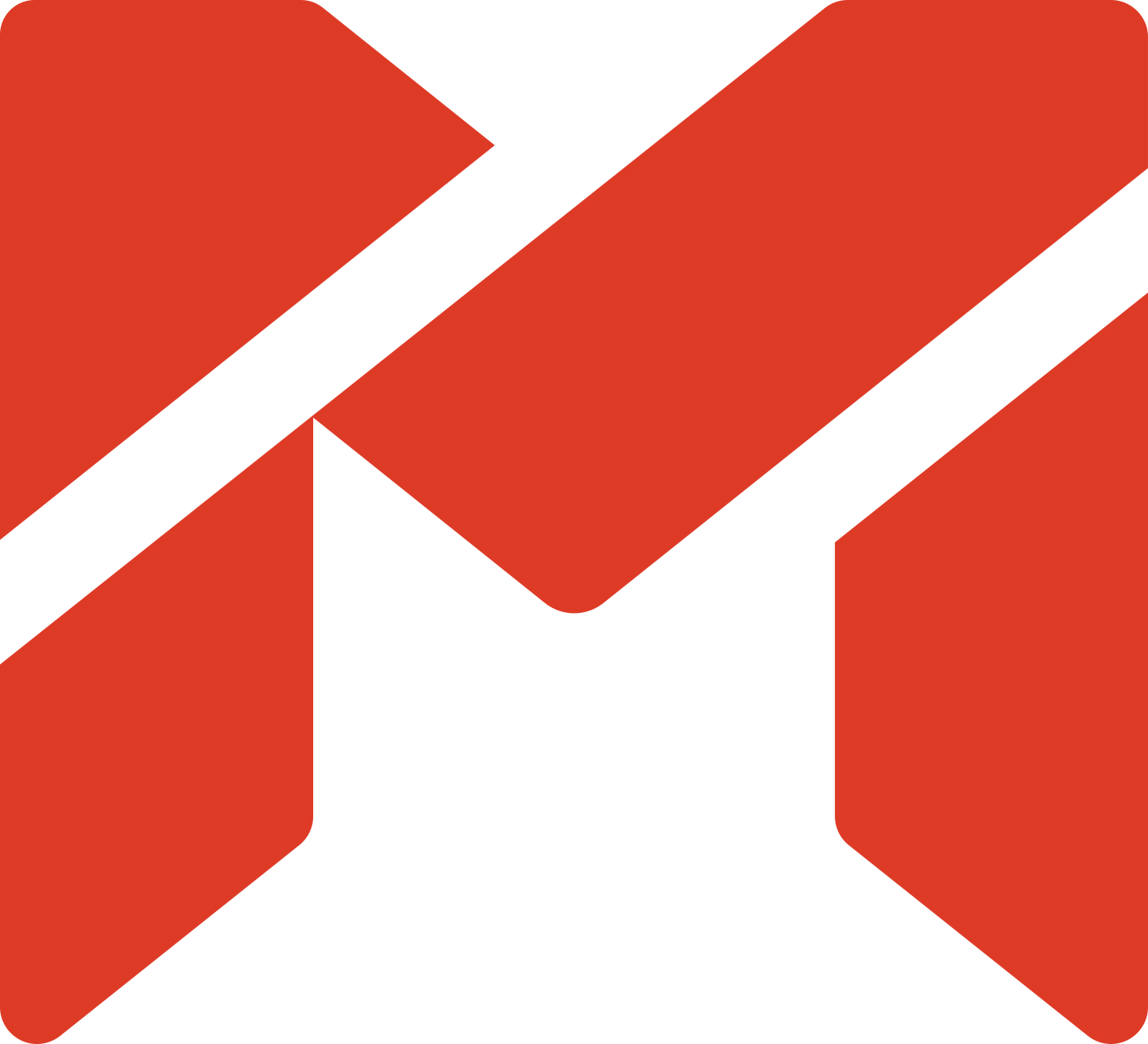 CUSTOMER JOURNEY
This phase is as equal to success as the commitment phase where the hard work takes place and leads to ultimate success. Our responsibility is to continue and reinforce that they have invested in future time together.

Potential Touch points
Customer Excitement
Expectation Met/Exceeded
Homebuilding complete
Welcome home gift
In order to continue the ongoing success and continued reservations, we hope clients will advocate for Sentierre by leaving their own testimonials, and sharing their story. Our responsibility is to enable their passion to permeate to others.

Potential Touch points
Client Referrals
Online Reviews
Testimonials
Continued interaction with Clients (Email Series)
We want to focus on turning the idea of buying another luxury home into a desire. Our responsibility is to explain the luxury amenities, superiority and breathtaking landscape of Sentierre Padre Canyon.

Potential Touch points
Online Research
Search, Display, Video and Retargeting Ads
SEO
Form Fills
Email Series
Phone call
Scheduling a Visit
This phase is critical for success. This is where validation of the decision takes place and where full commitment kicks in for the client. Our responsibility is to create a feeling of wellbeing and excitement for purchase.

Potential Touch points
Search, Display, Video and Retargeting Ads
SEO
Phone calls/Emails
2nd visit
Home Reservation
The beginning is about investigation for the prospect. Our responsibility is to spark overall interest in the area, creating a legacy of time together made possible through Sentierre.

Potential Touch points
Online Research
Native Articles | Intent
Search and Display Ads
Pre-roll Video
SEO
Referrals
Social Ads
ENTHUSIASTIC
SPARK
CONFIDENT
EXCITED
CONVINCING
GO-TO-MARKET STRATEGY
Platform
Goals
Barrier
Message
RTBs
Desired Action
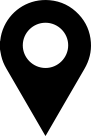 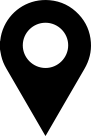 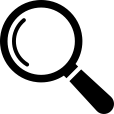 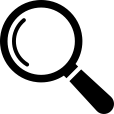 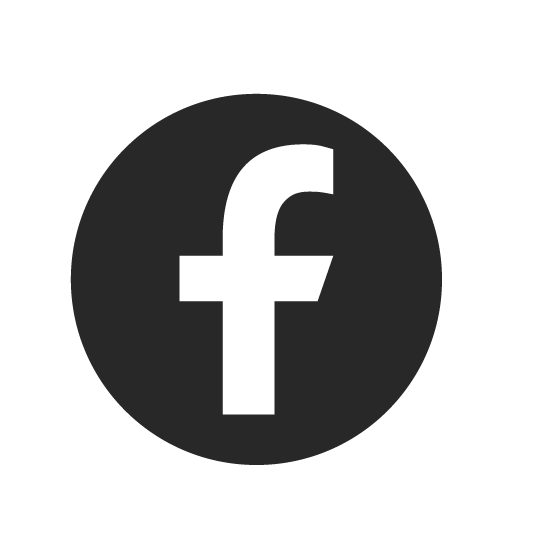 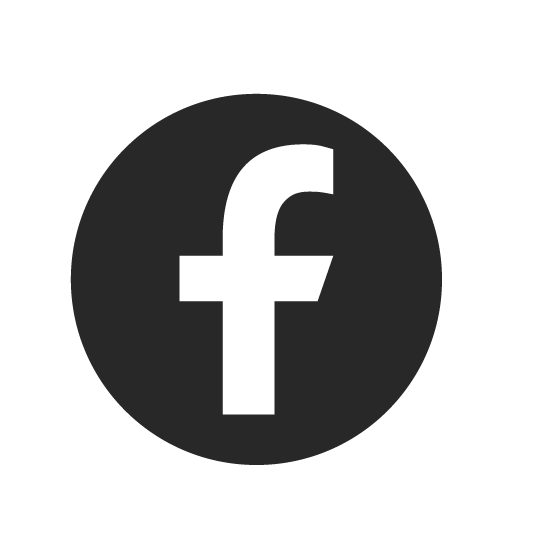 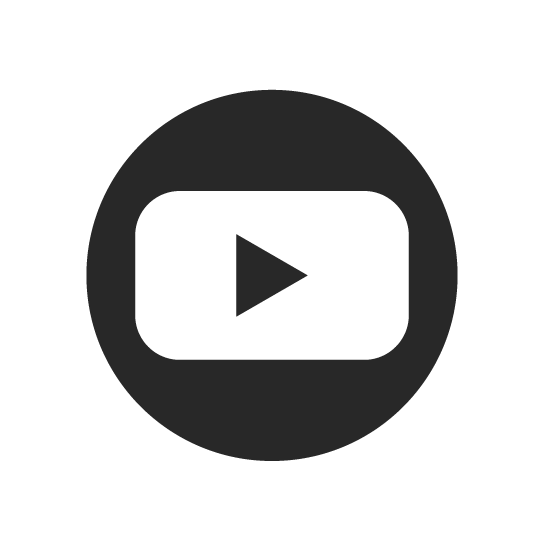 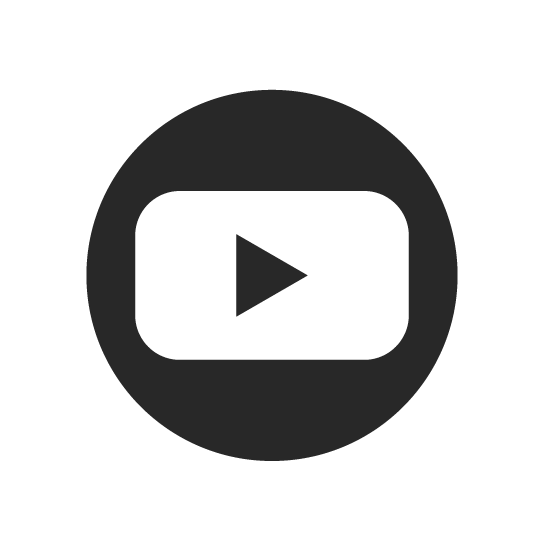 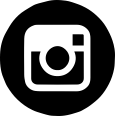 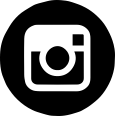 GO-TO-MARKET STRATEGY
Goals
Desired Action
Channels
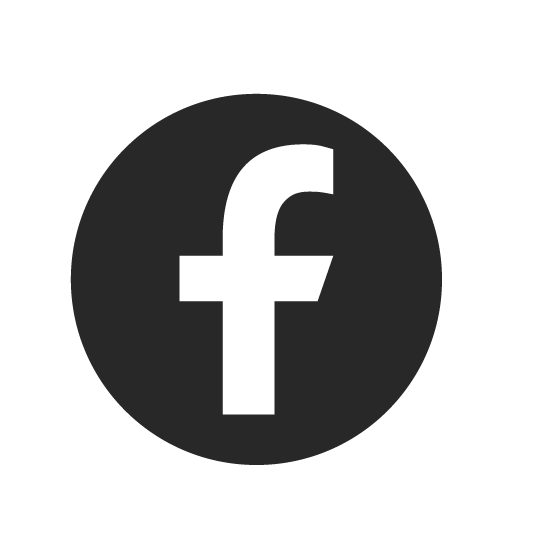 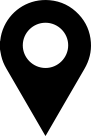 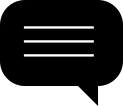 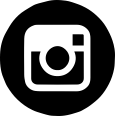 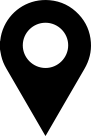 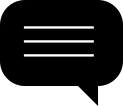 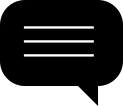 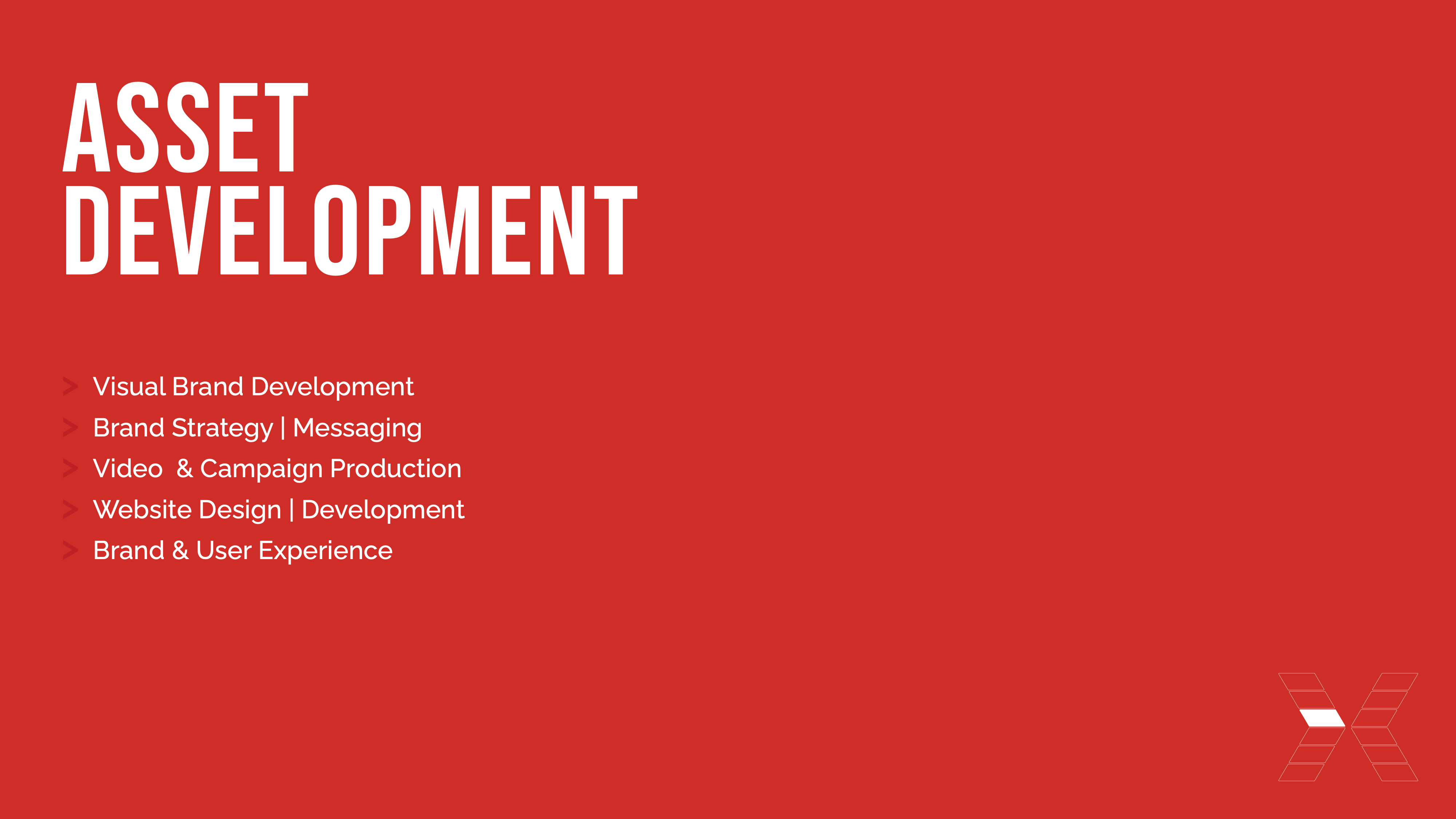 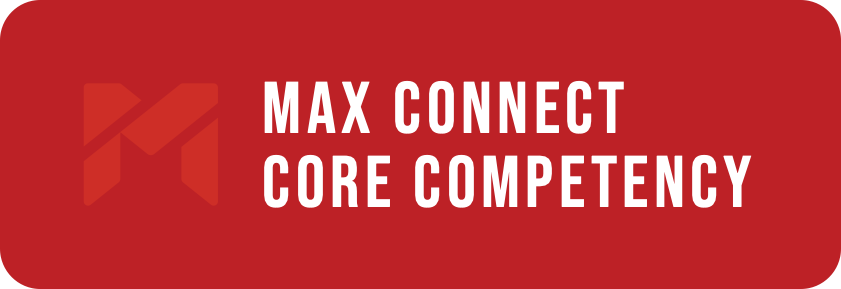 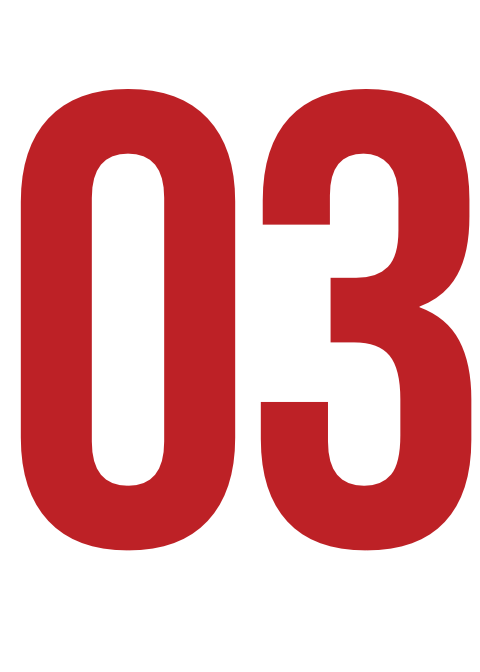 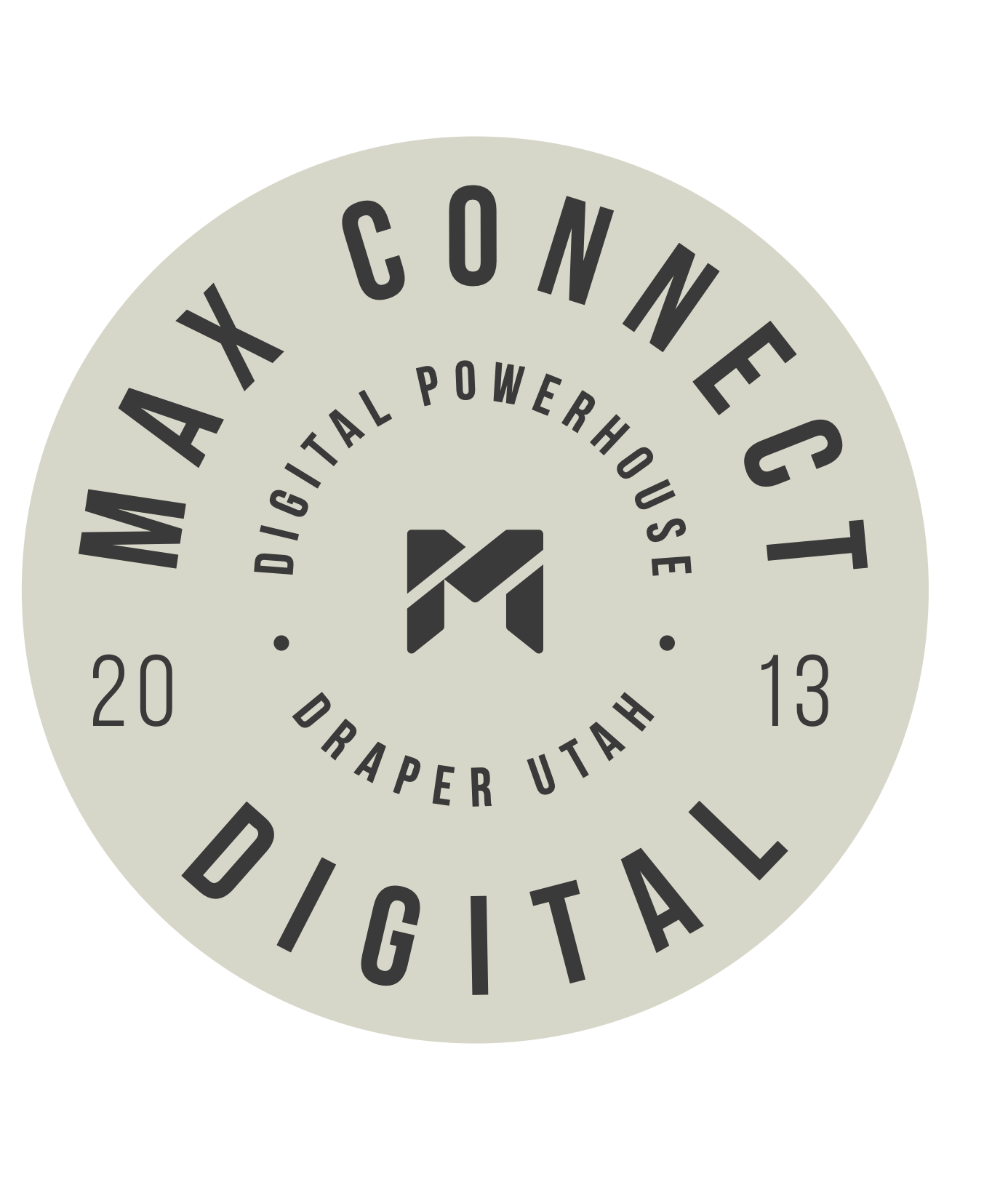 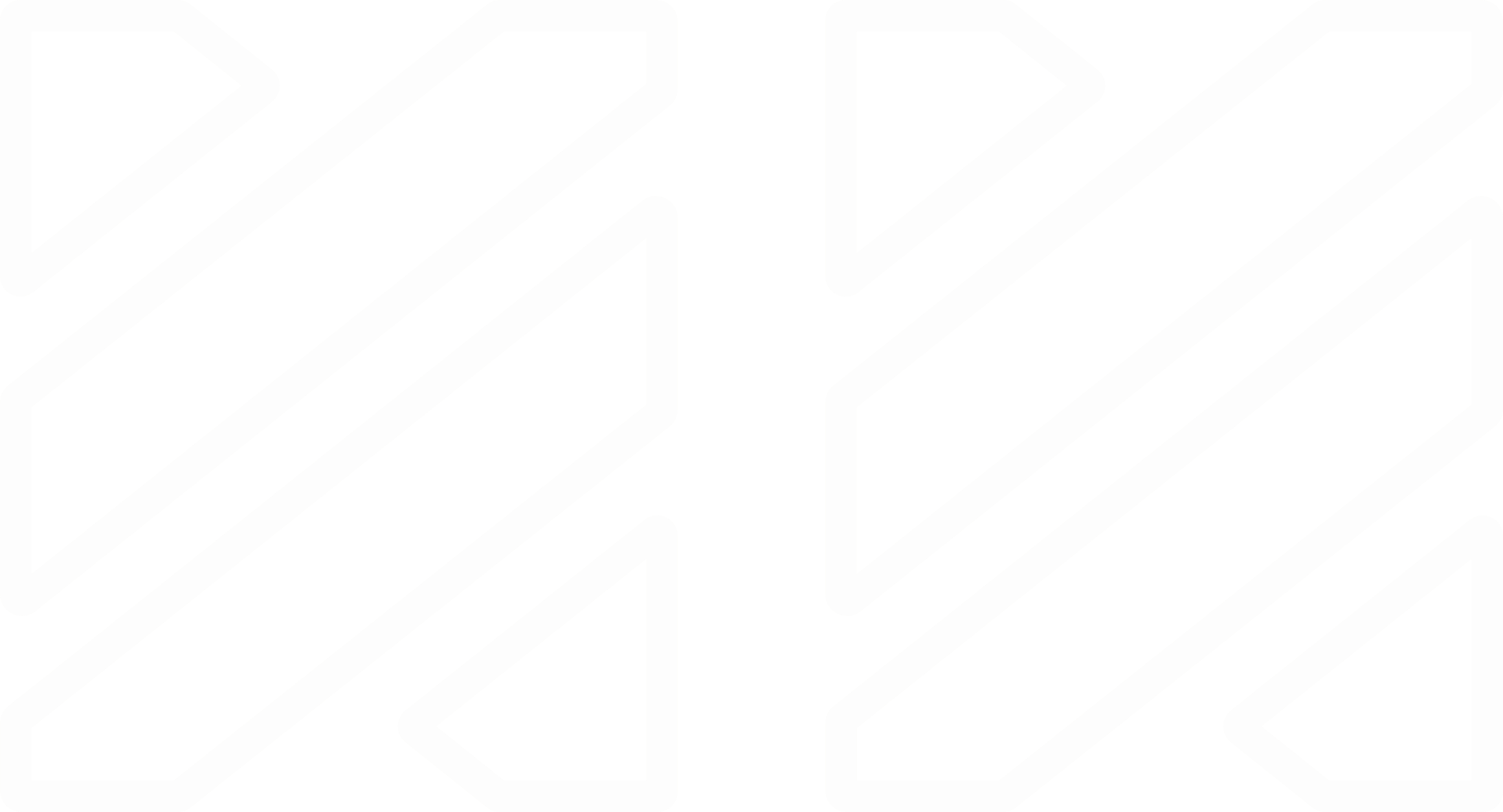 THE X FACTOR FOR BRANDS:Boosting your Advertising
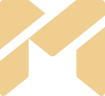 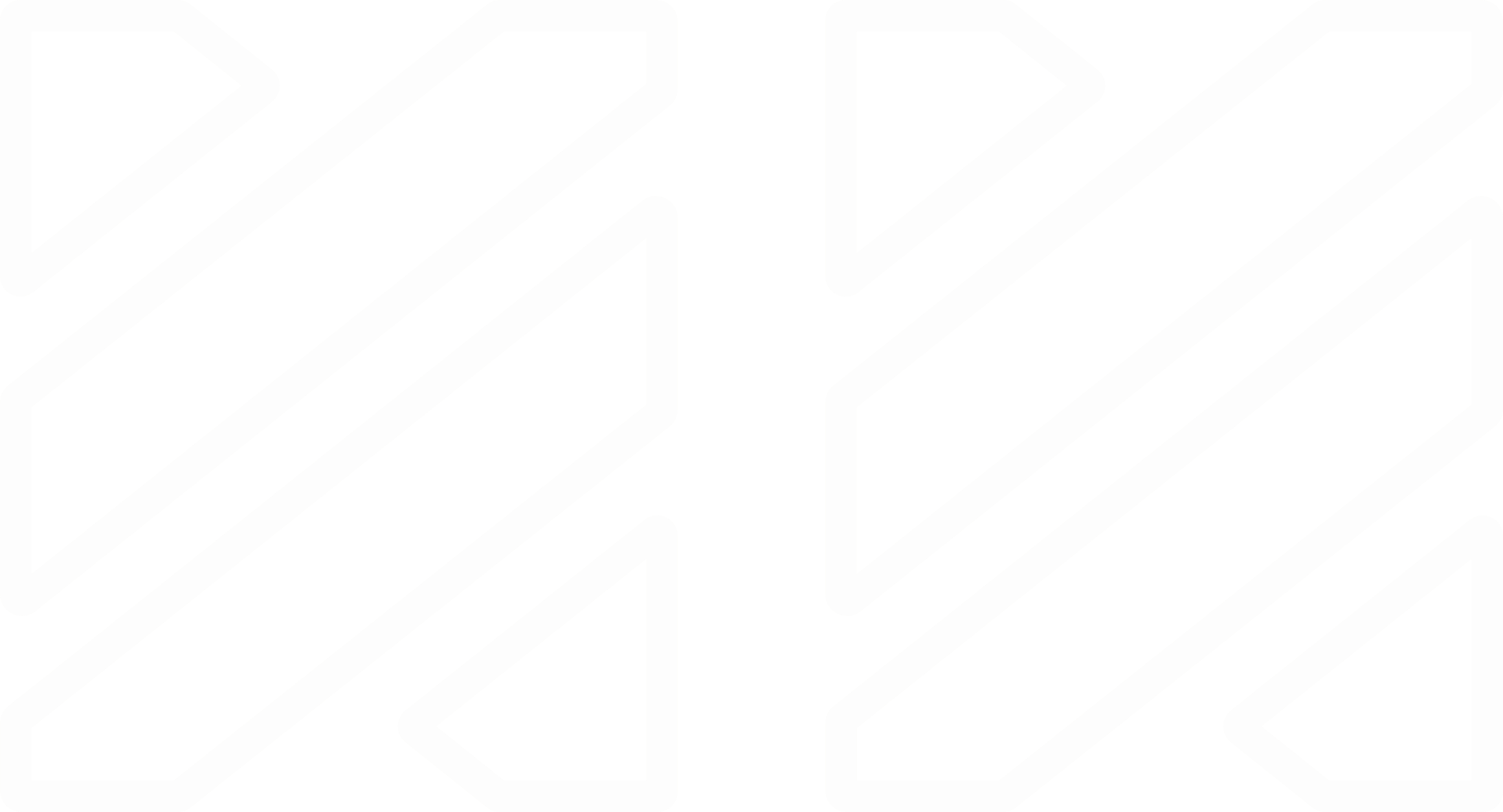 “
Nothing is more efficient than creative advertising. Creative advertising is more memorable, longer lasting, works with less media spending, and builds a fan community…faster.”
Stephan Vogel, Ogilvy & Mather Germany’s chief creative officer
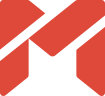 Numerous laboratory experiments have found that creative messages:
Get more attention
Lead to positive attitudes about the products
Builds brand loyalty
Positively impacts sales
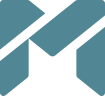 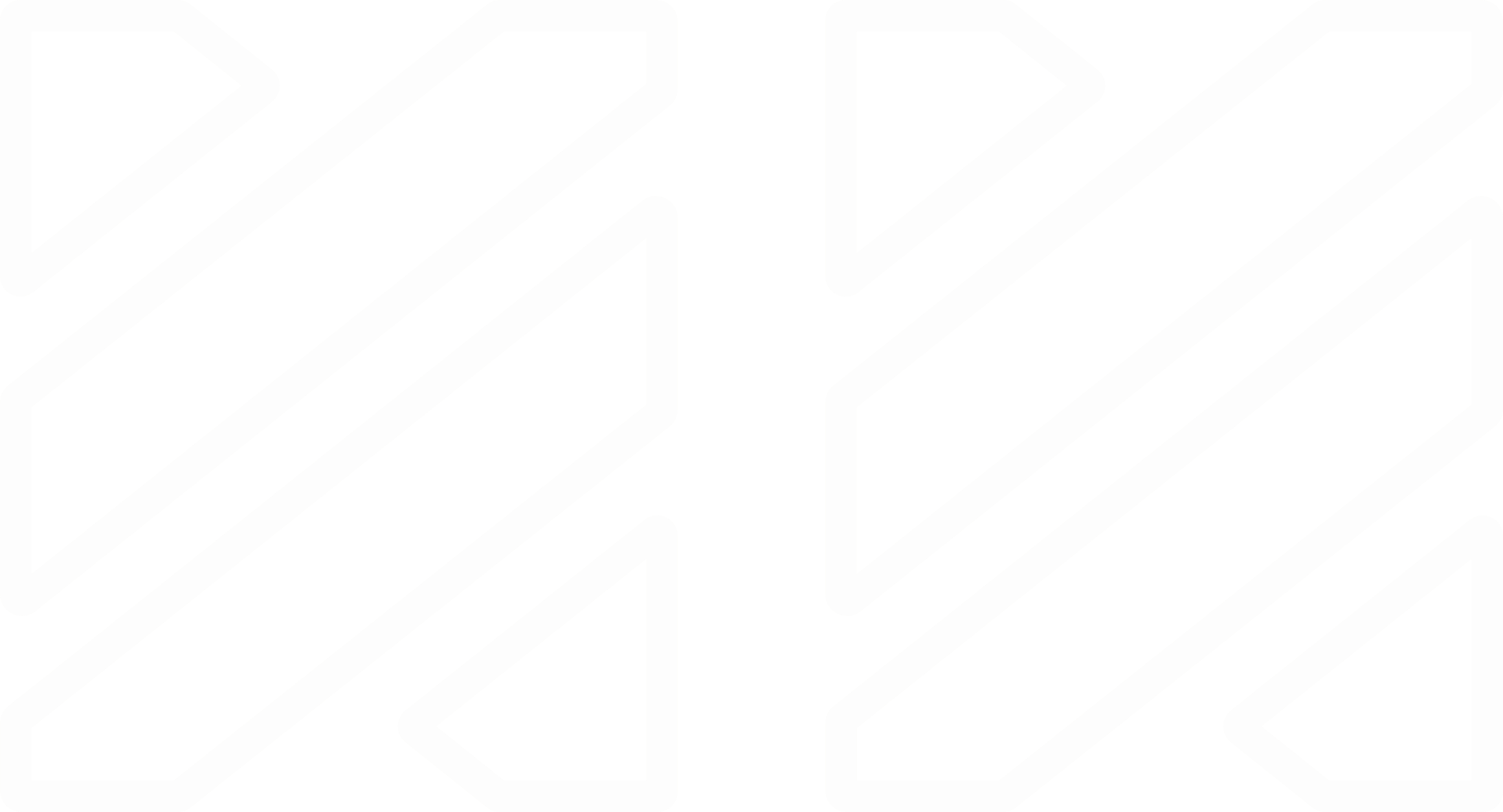 A euro invested in a highly creative ad campaign had, on average, nearly double the sales impact of a euro spent on a noncreative campaign.”
“
Harvard Business Review
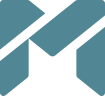 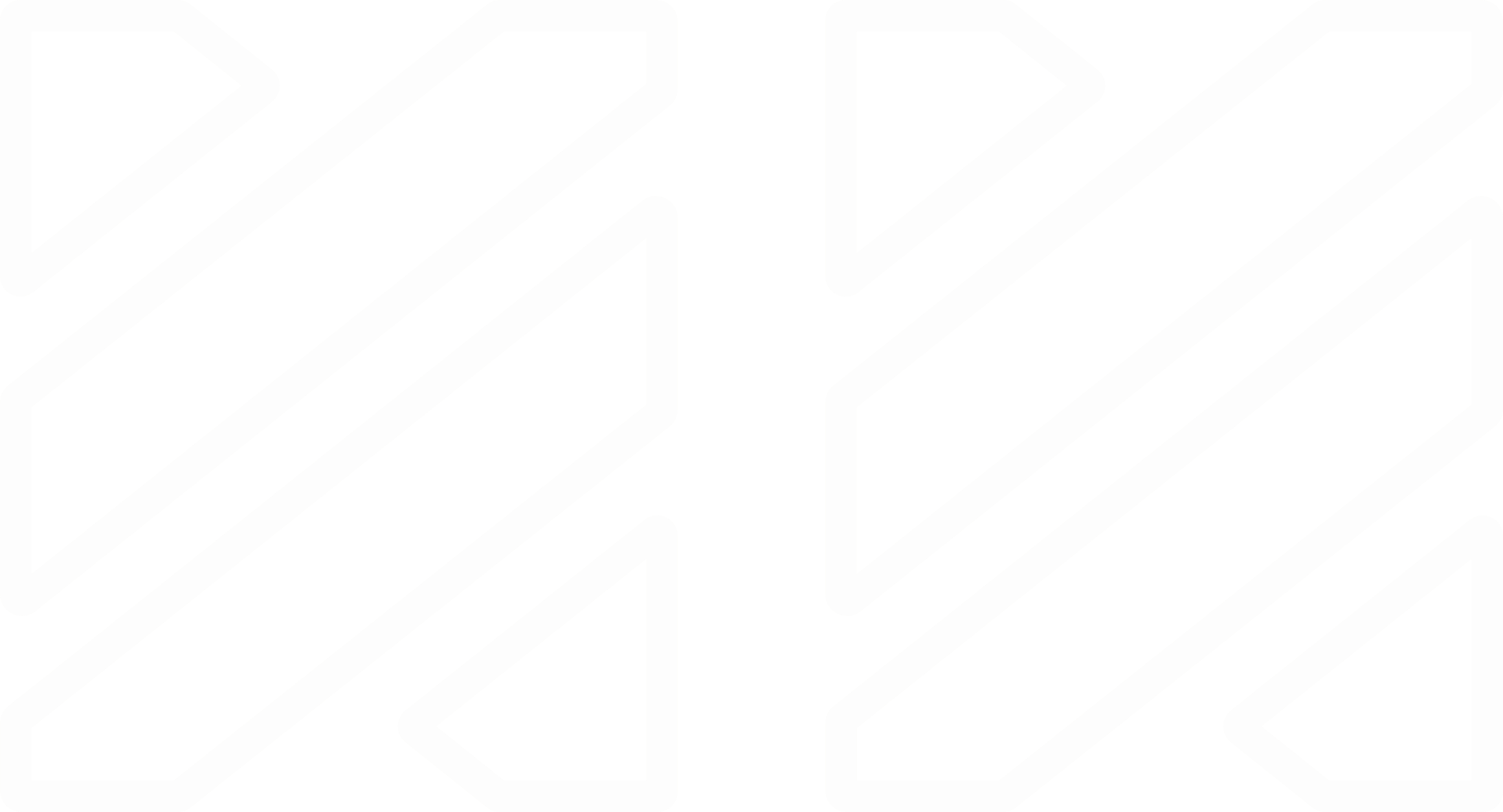 “
Overall, more-creative campaigns were more effective—considerably so. We also found that certain dimensions of creativity are more effective than others in influencing purchasing behavior”
Harvard Business Review
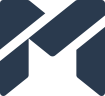 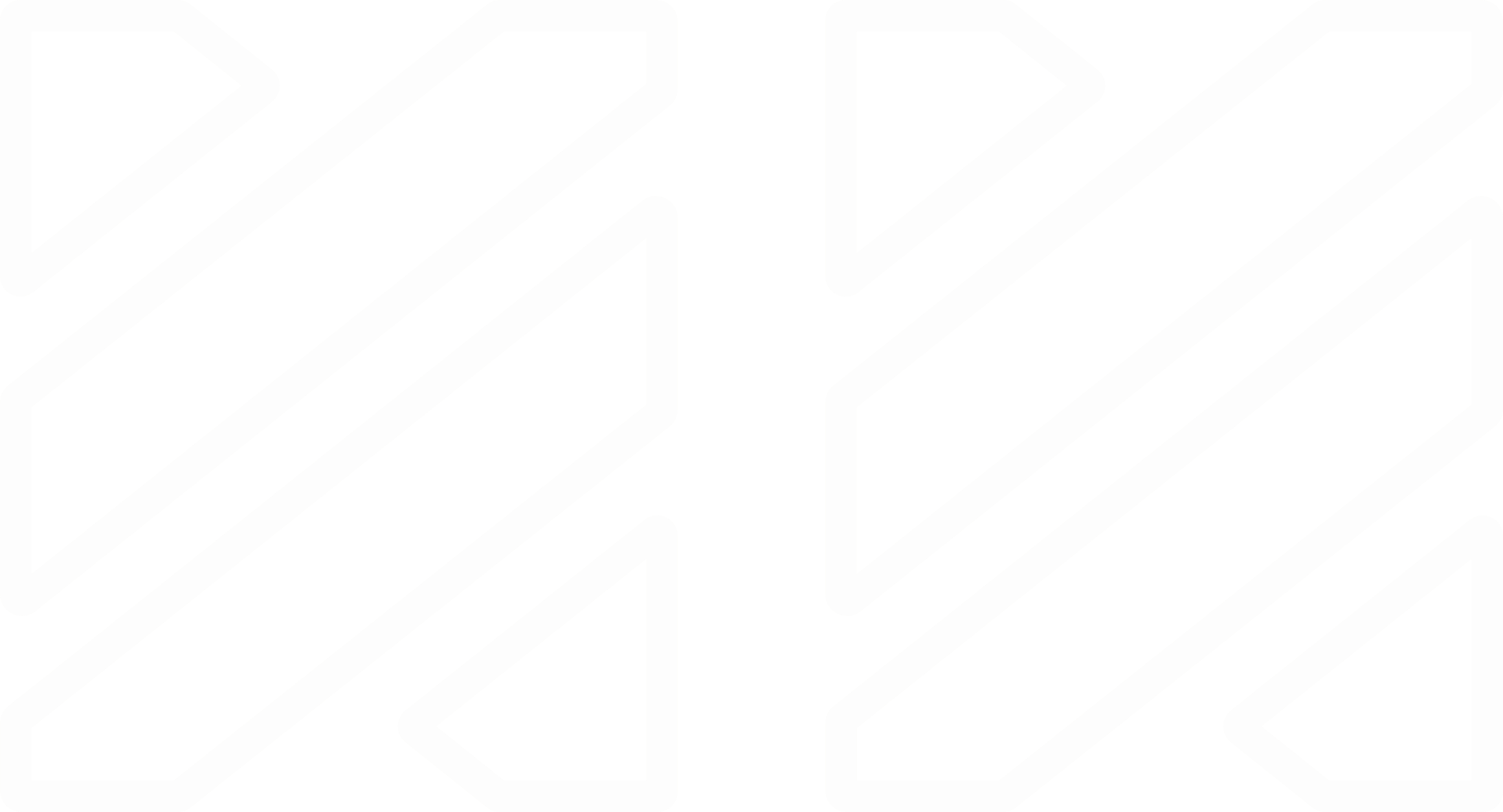 What is Creativity?
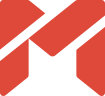 Creativity is Divergent thinking
The ability to find unusual and nonobvious solutions to a problem.
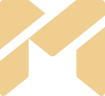 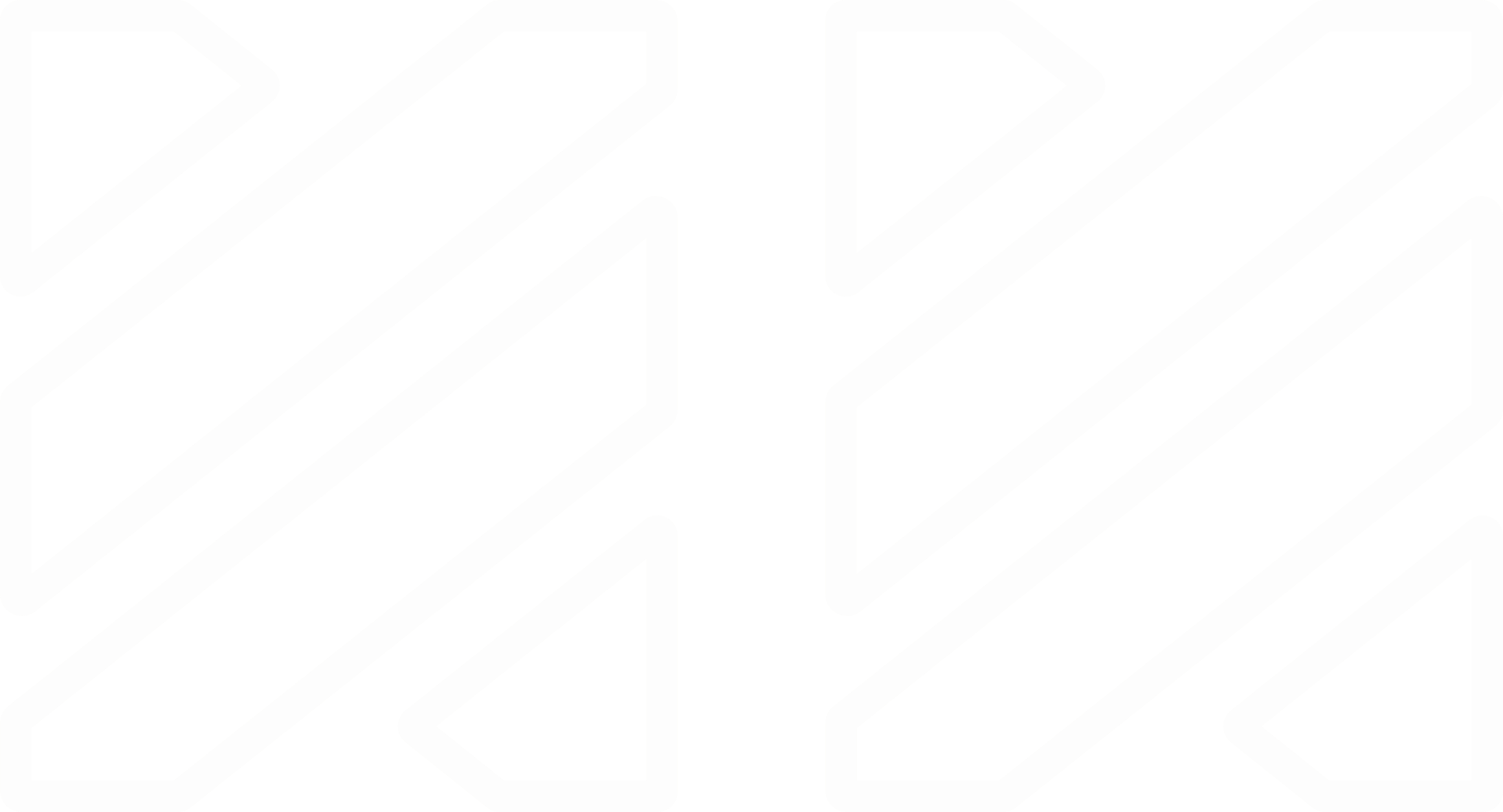 “
the extent to which an ad contains brand or executional elements that are different, novel, unusual, original, unique, etc.”
Robert Smith, Indiana University communications researcher
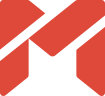 five dimensions of advertising creativity
Originality - Has elements that are rare or surprising, or that move away from the obvious and commonplace.
Flexibility - links the product to a range of different uses or ideas.
Elaboration - contain unexpected details or extend simple ideas so that they become more intricate and complicated
Synthesis - blending or connecting normally unrelated objects or ideas
Artistic Value - aesthetically appealing verbal, visual, or sound elements
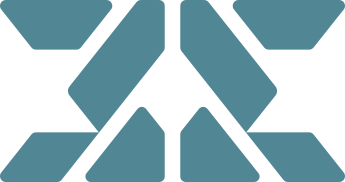 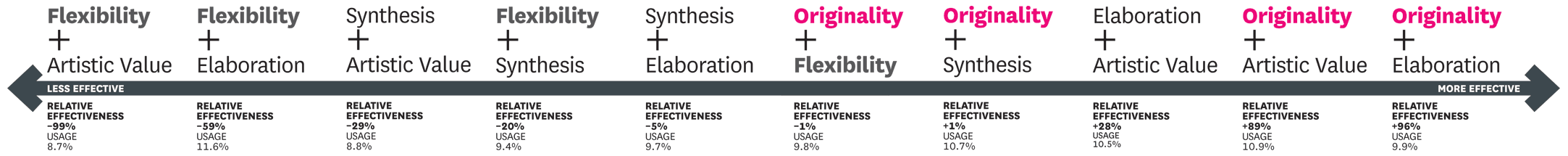 “
The most-used pairing, flexibility plus elaboration, is one of the least effective. The most effective pairing, originality plus elaboration, had almost double the impact. Flexibility is one of the least effective dimensions, whether used alone or in combination. Although originality has little impact on sales on its own, it appears to play an important enabling role, appearing in three of the four most effective pairings.
”
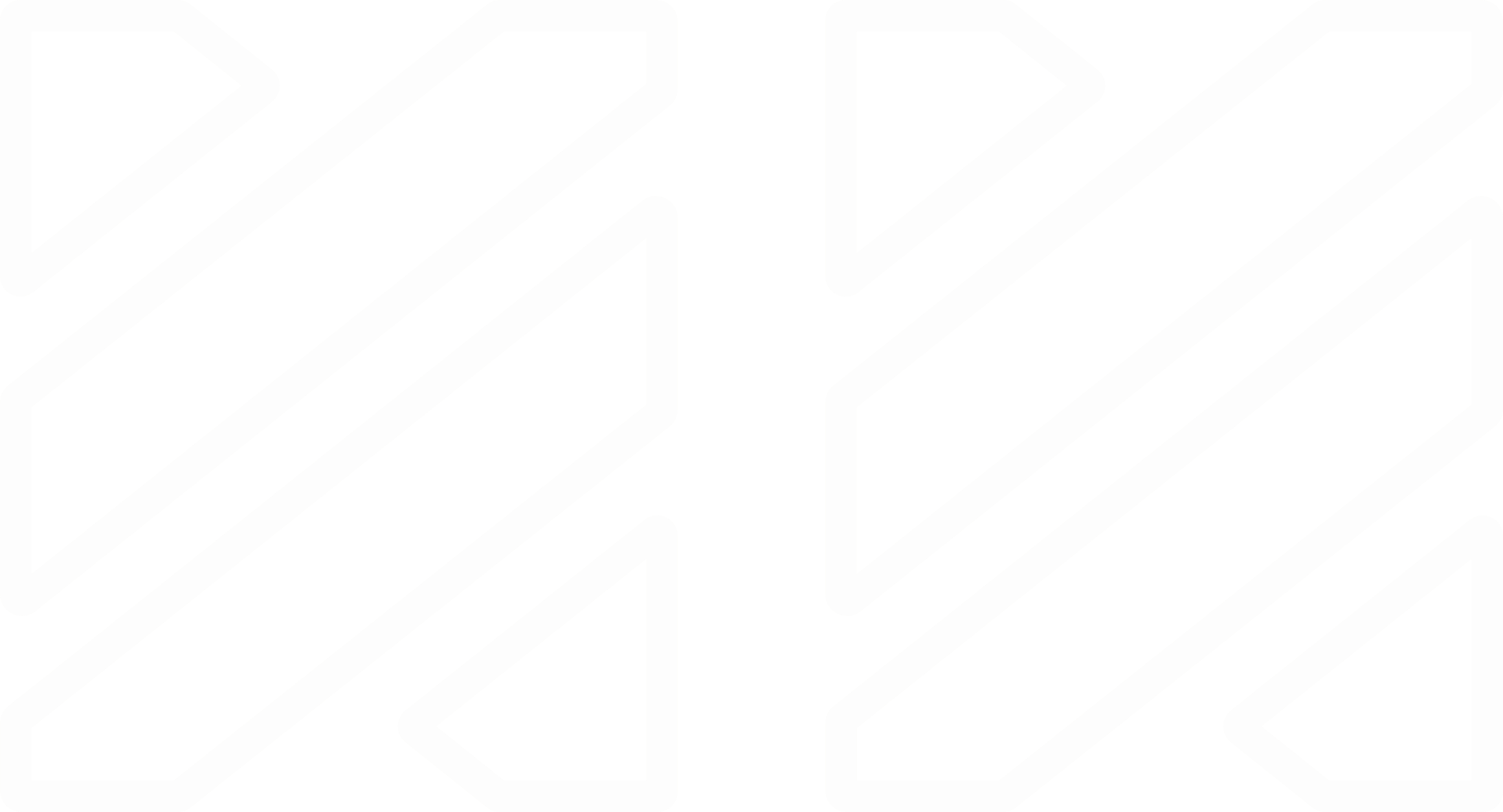 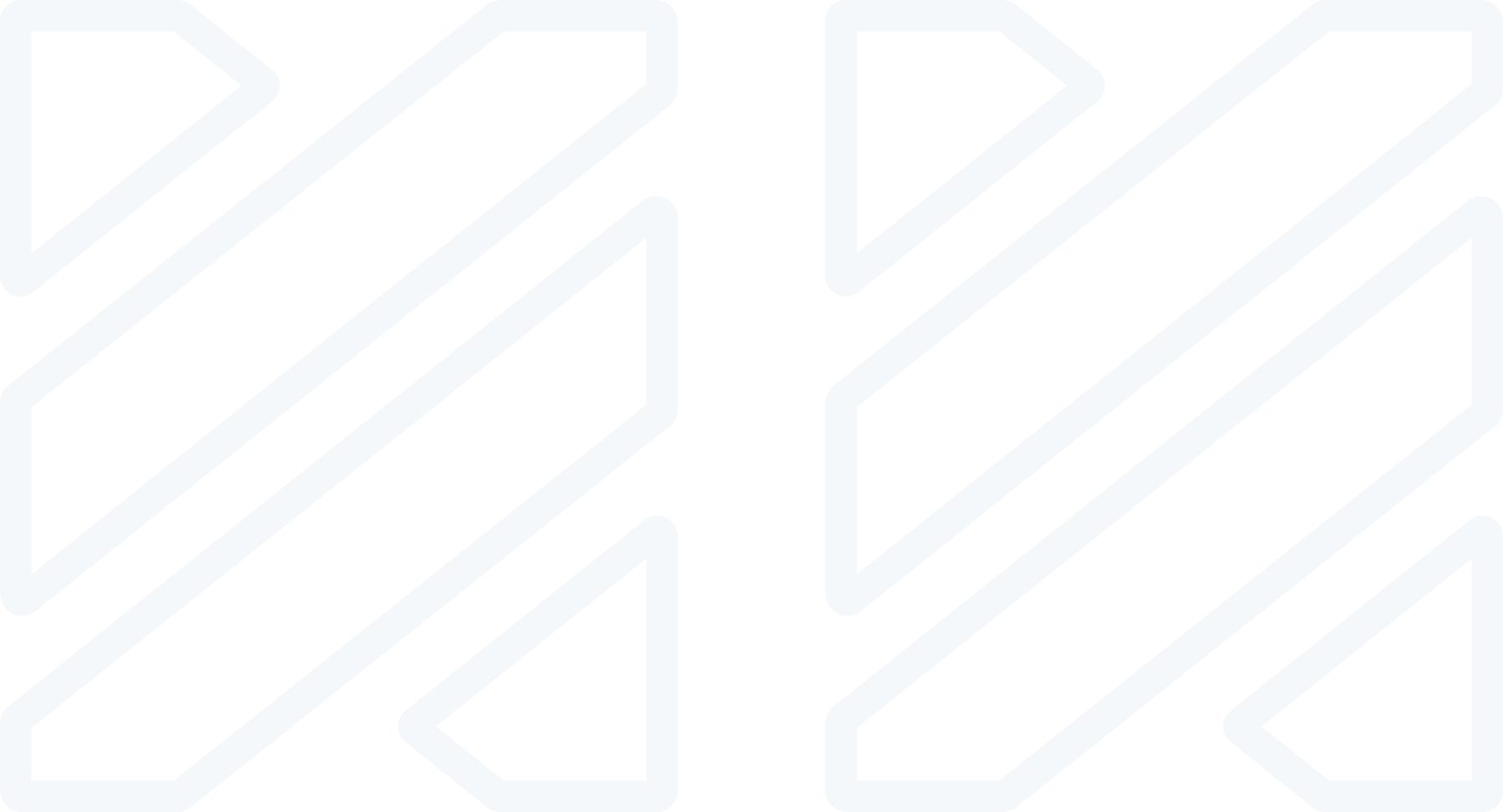 Harvard Business Review
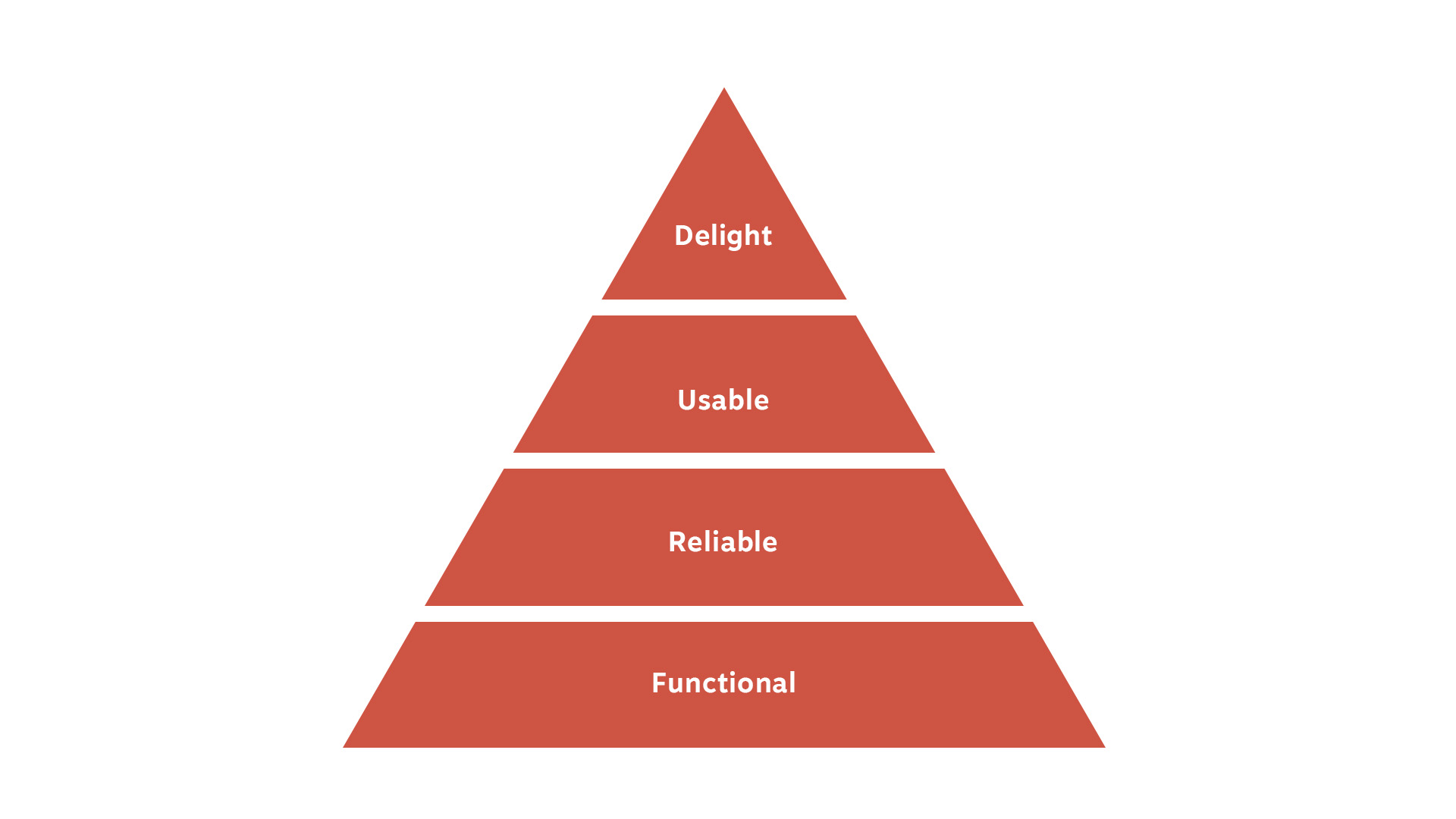 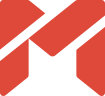 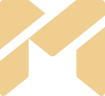 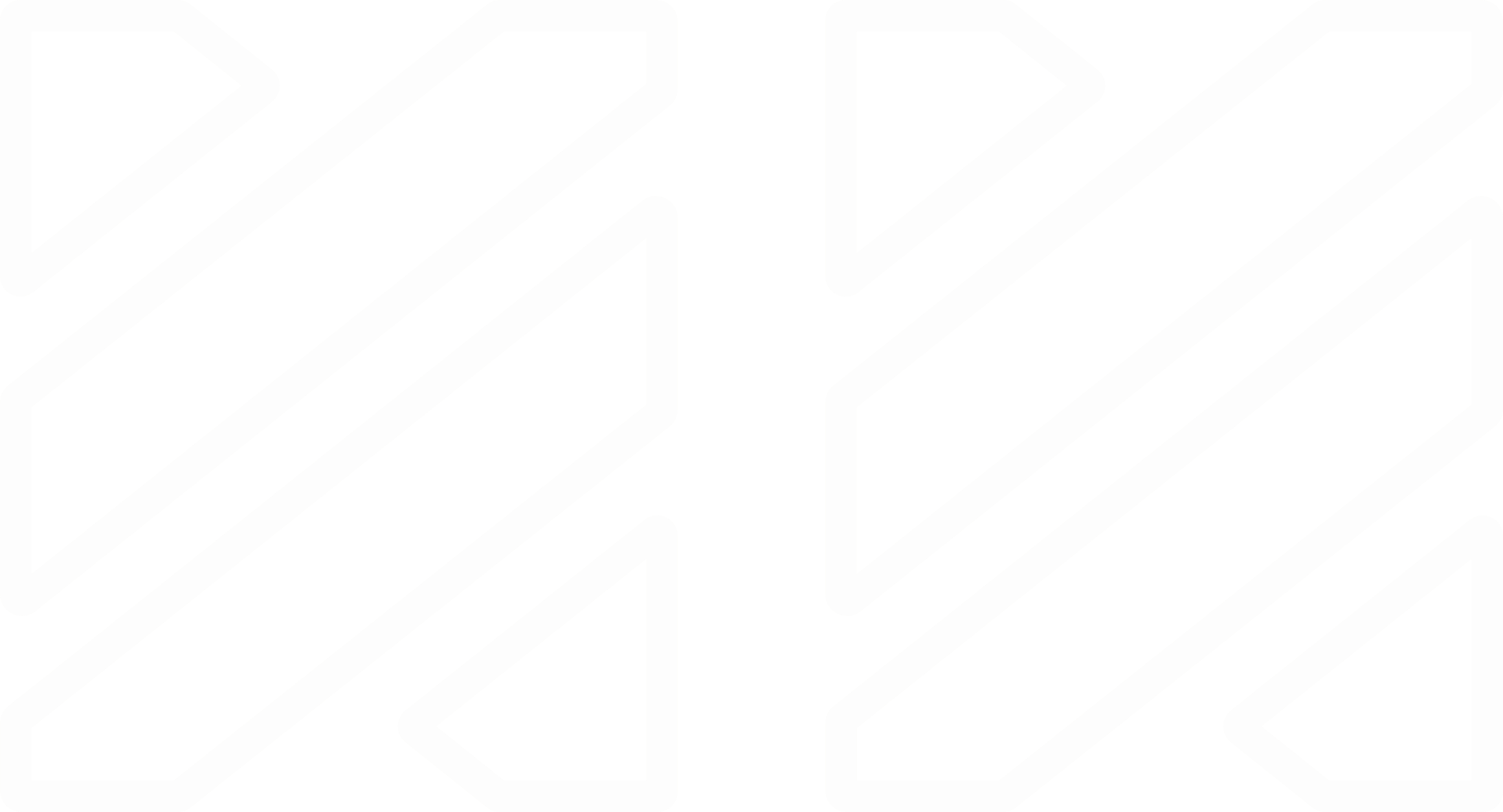 “
People will forgive shortcomings, follow your lead, and sing your praises if you reward them with positive emotion. To engage your audience emotionally, you must let your brand’s personality show.”
Andrew Walter, Author of Designing for Emotion
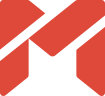 Studies show that purchases are mostly emotionally driven, even among the B2B community.
90% of purchasing decisions are made based on emotion rather than logic alone.
Business professionals are nearly 50% more likely to buy something that demonstrates personal value through emotional appeals.
B2BMarketing.net
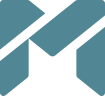 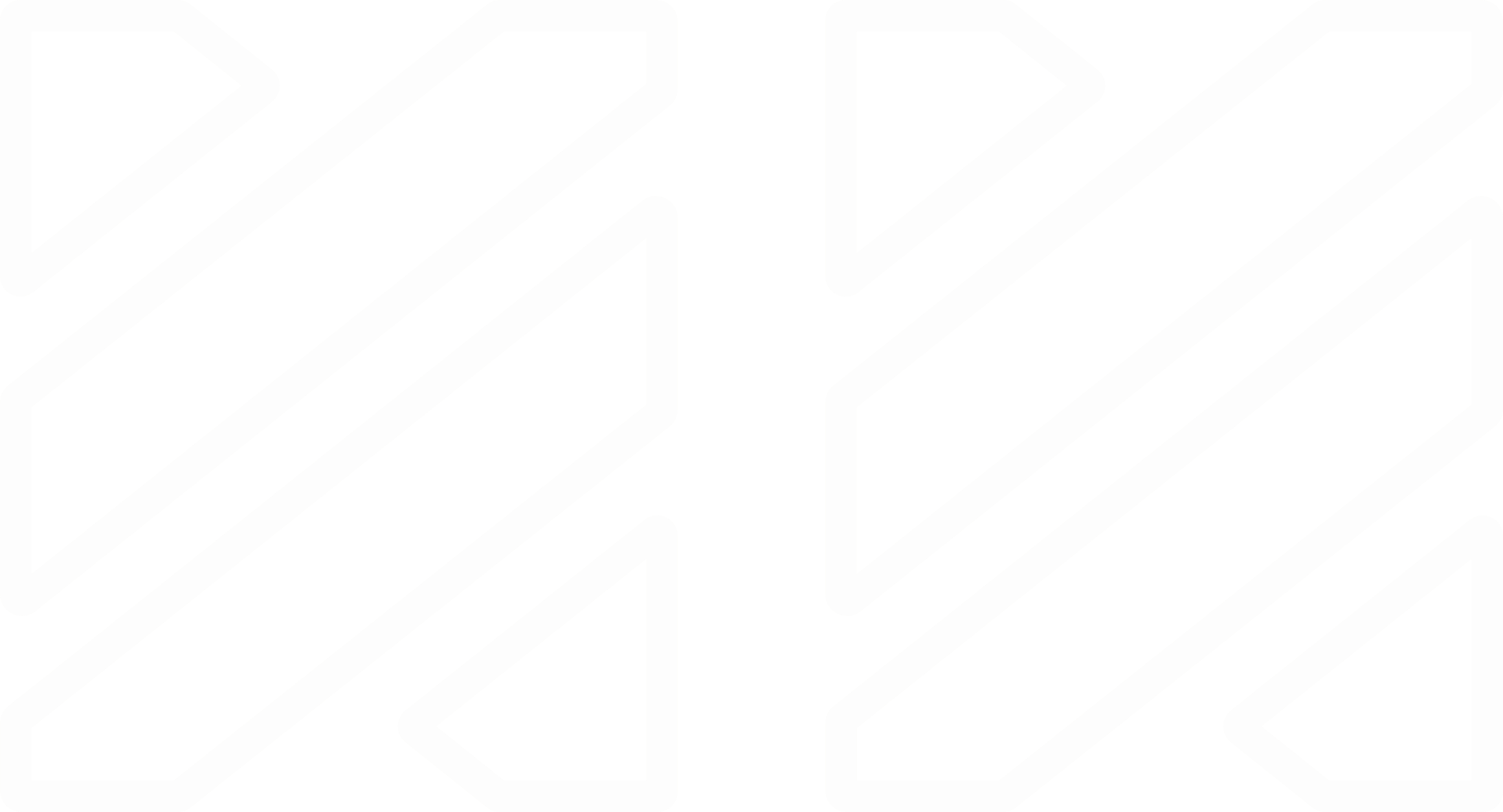 What does this mean?  It means employing market research tactics to make sure you understand what your audience cares about is worth its weight in gold.
Thinkwithgoogle.com
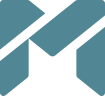 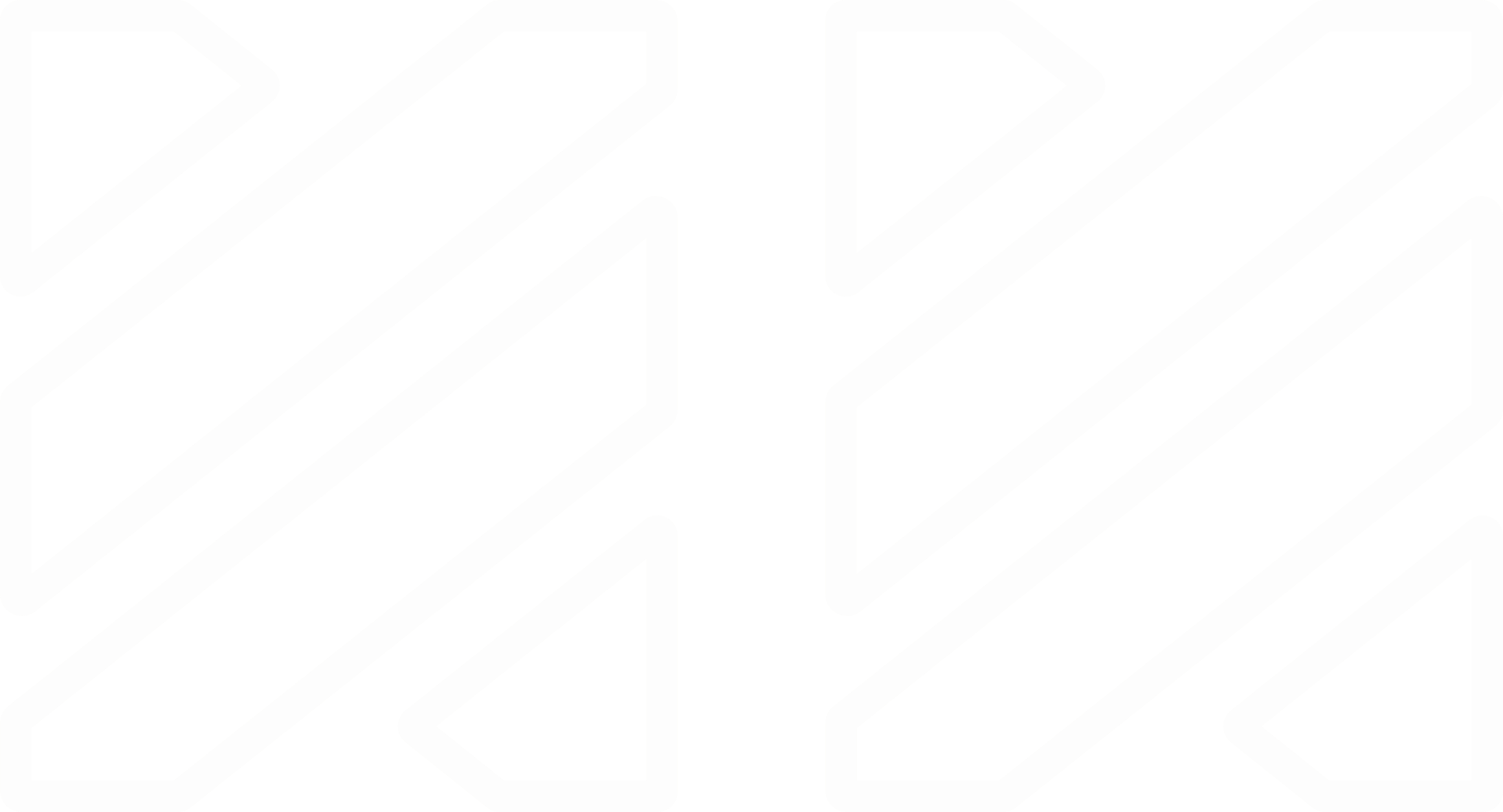 “
Emotional design is not just about delight and positive emotion. In Reality, …Its about all emotion—Good, and especially bad. IF the customer is feeling uncertain or fearful, don’t shy away from that or sweep it under the rug.”
Garron Engstrom, former designer, TurboTax
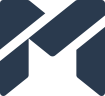 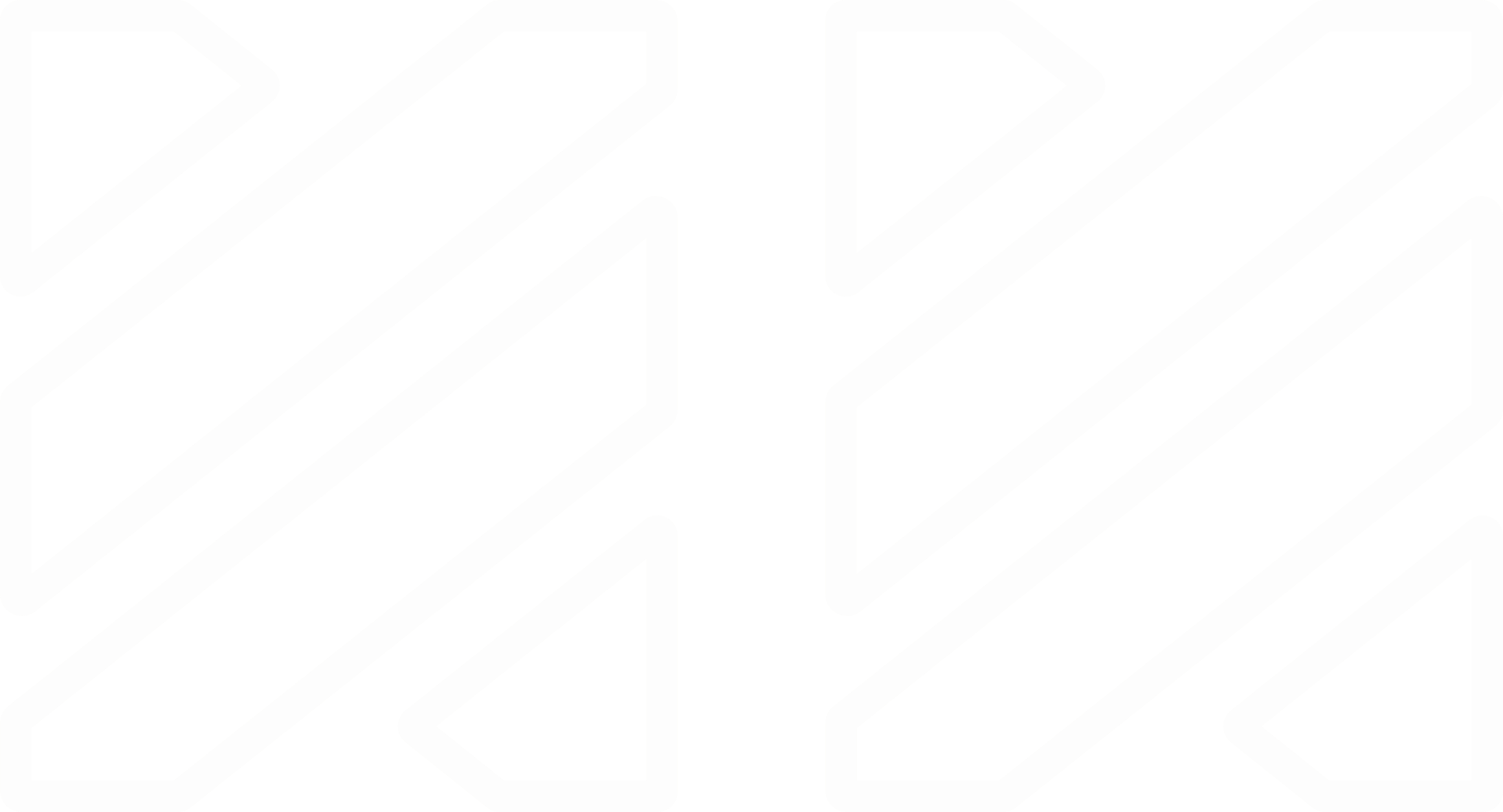 Create an identifiable character.
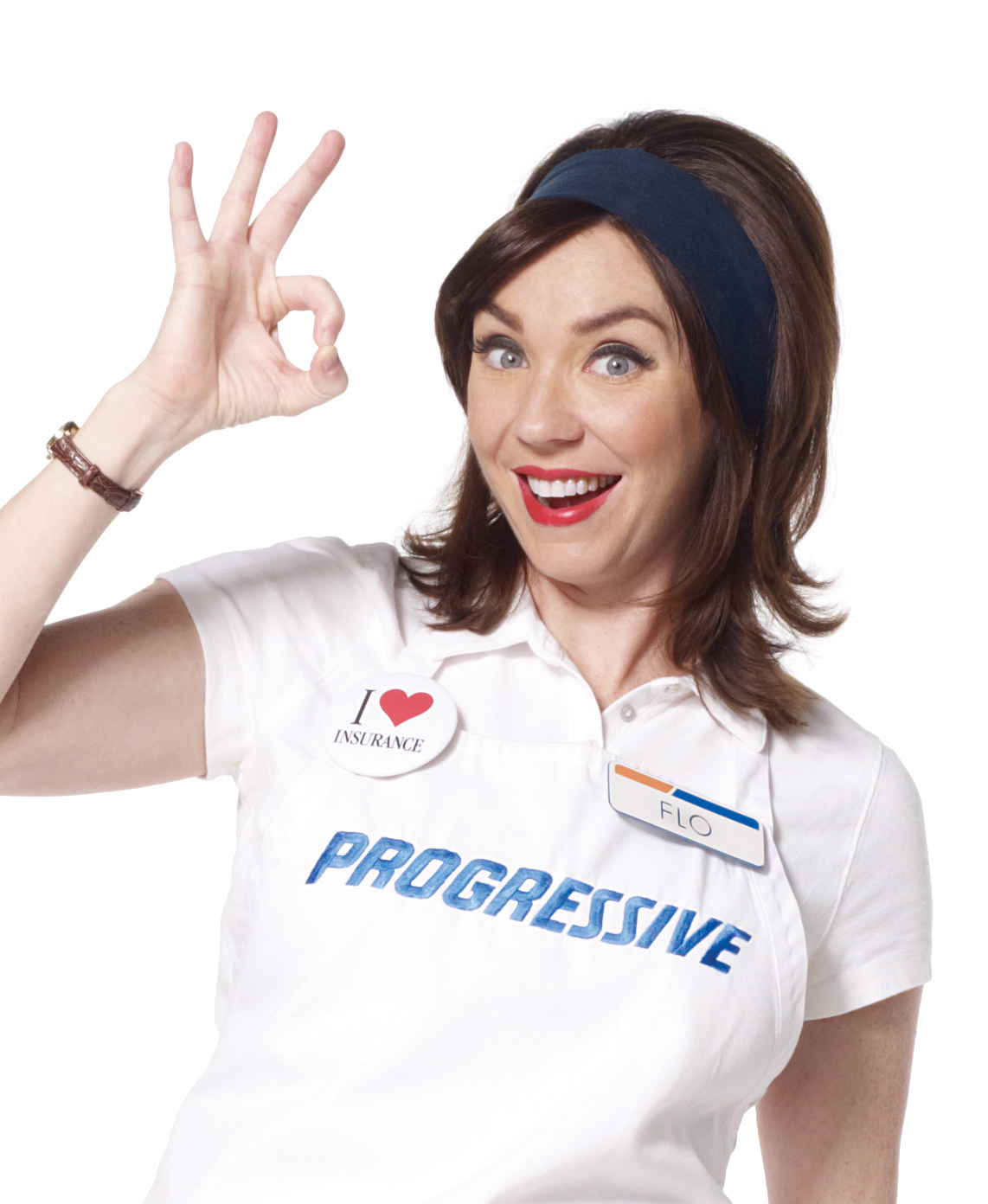 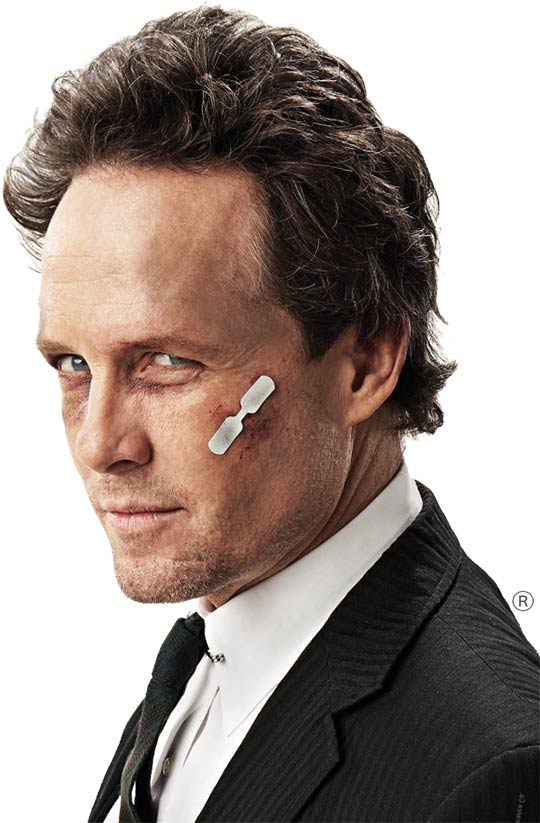 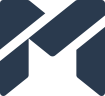 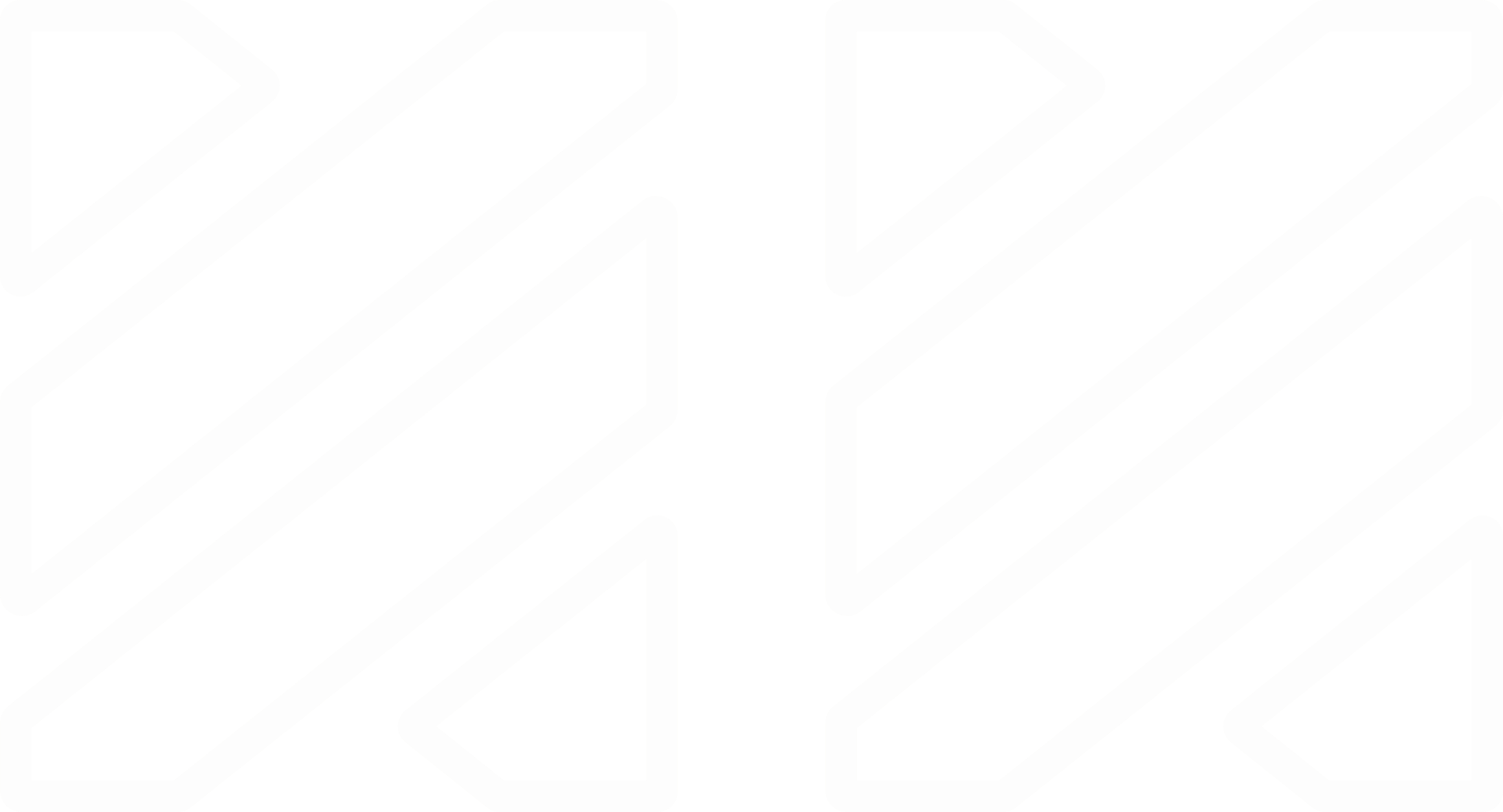 Tell an emotional story.
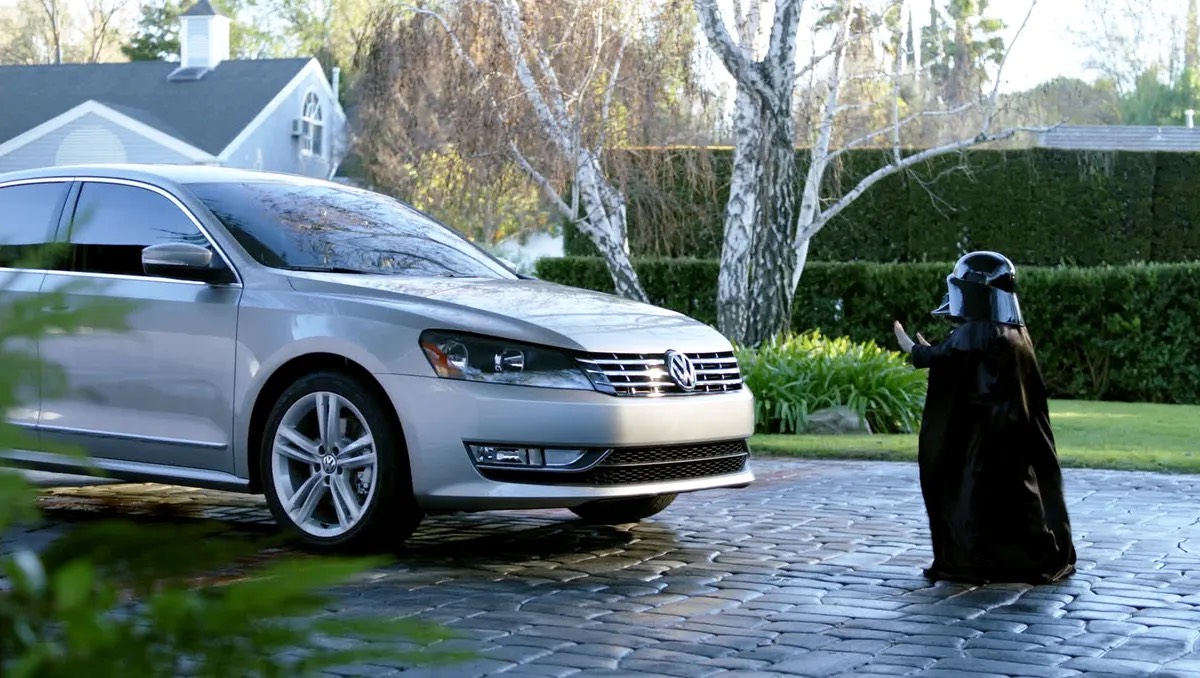 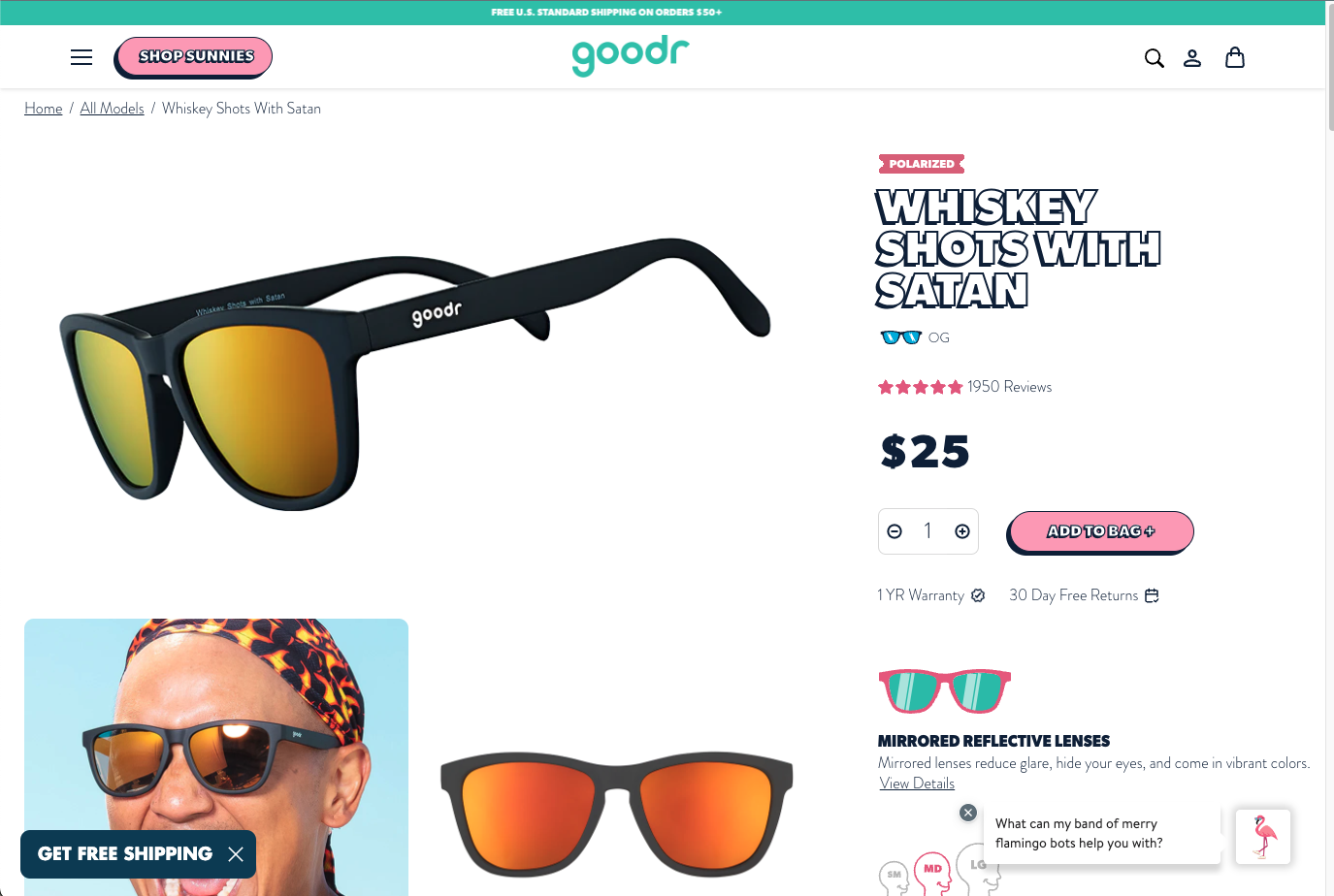 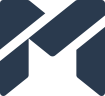 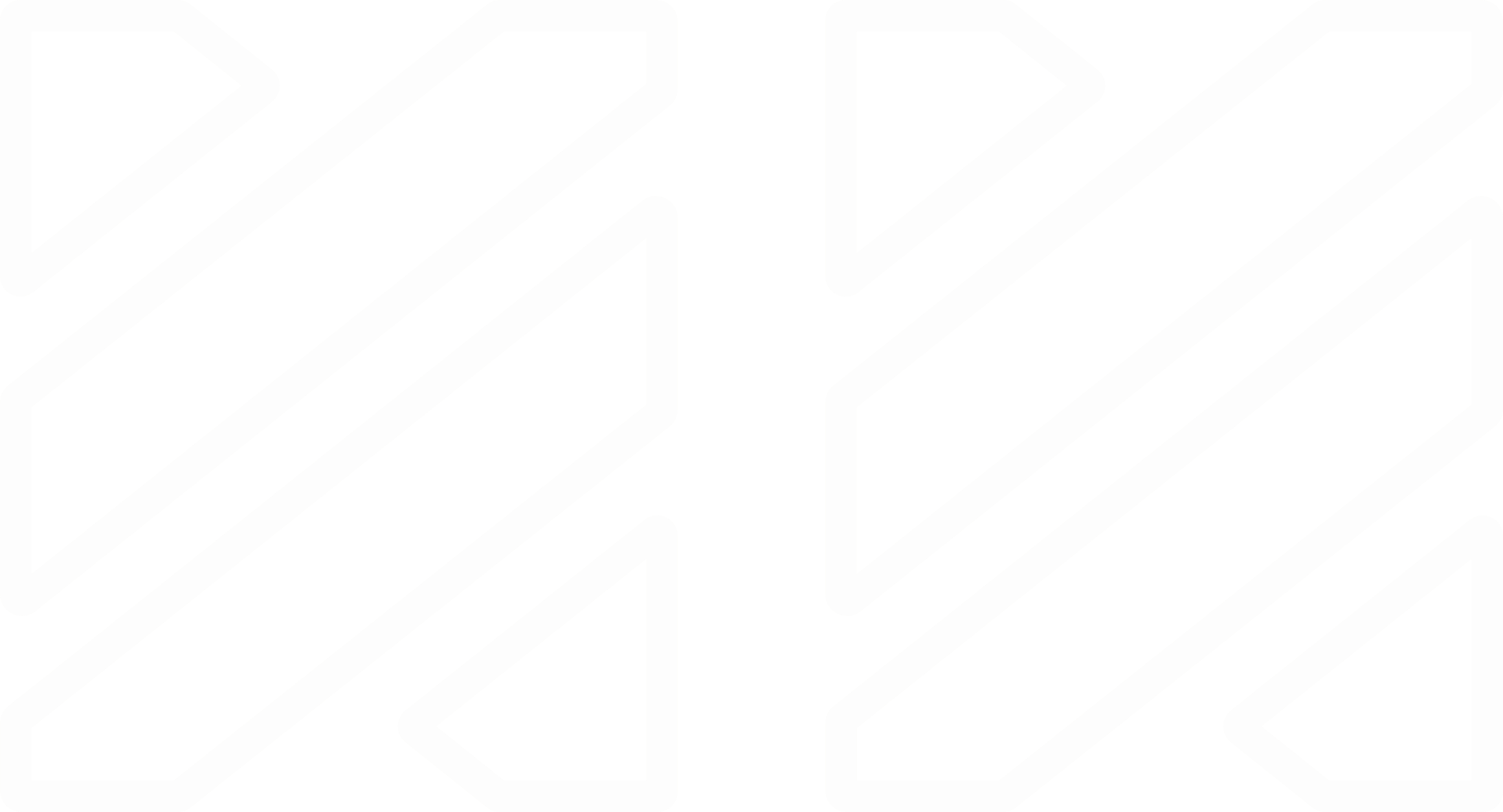 Create a community with a cause.
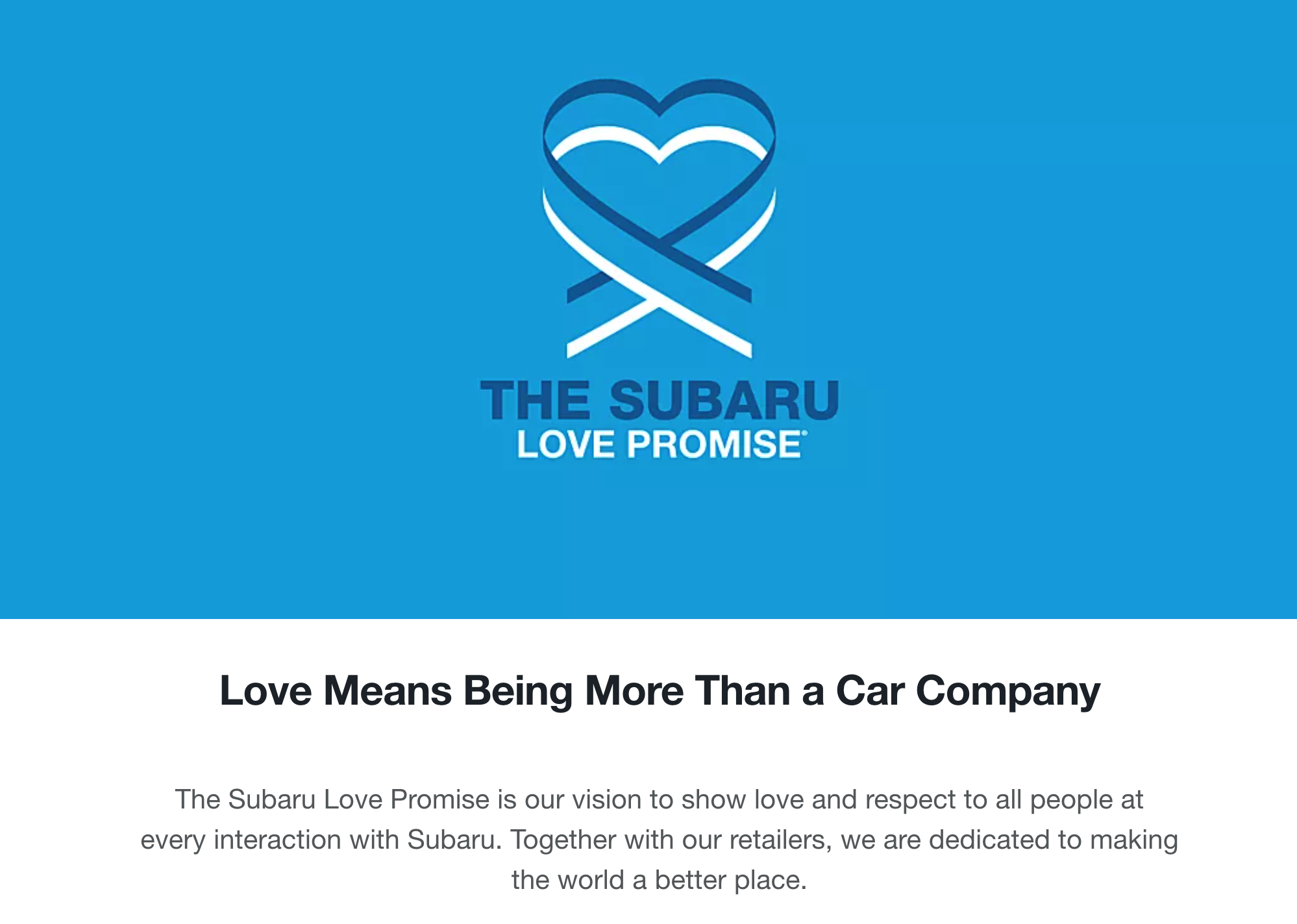 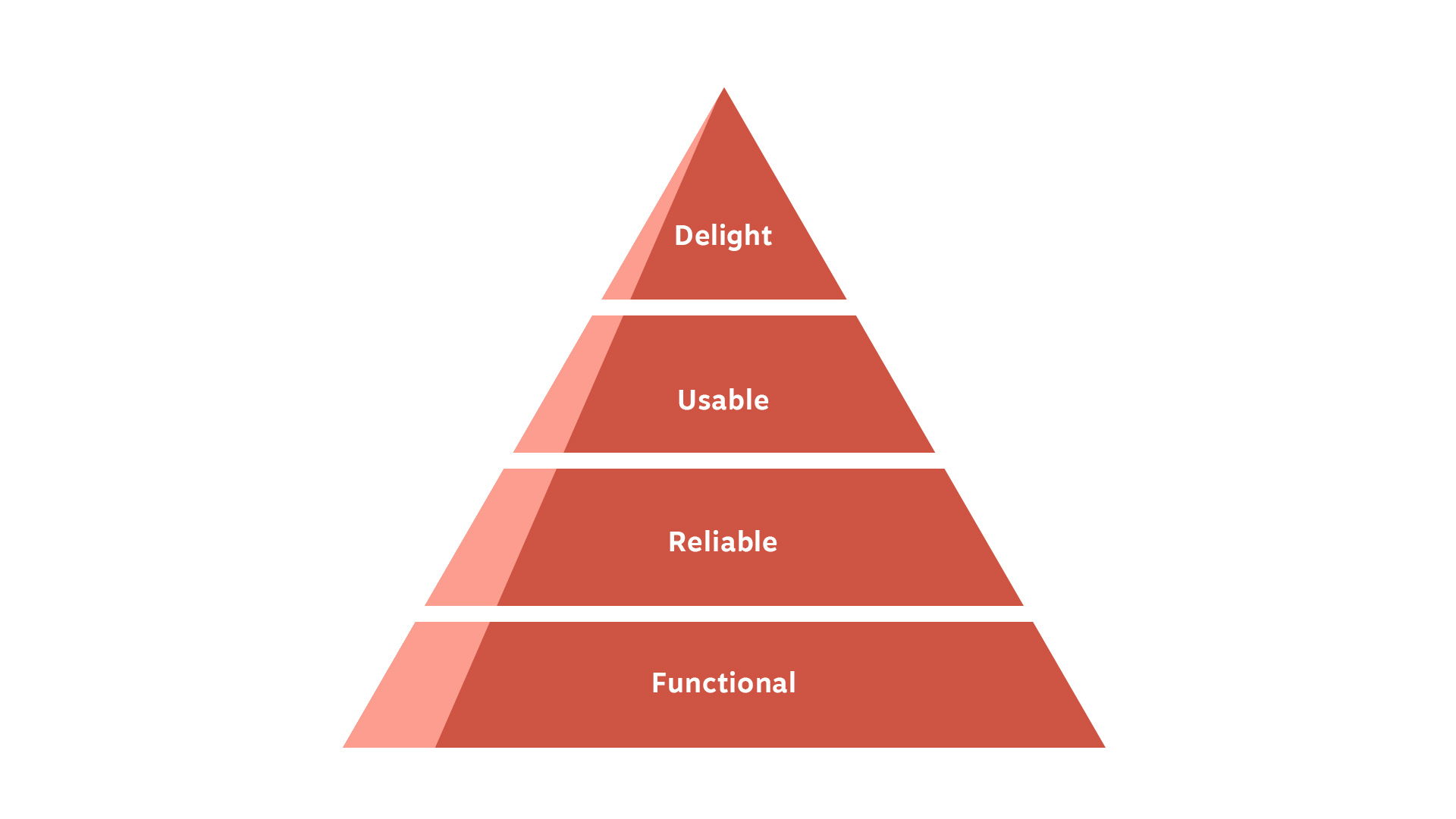 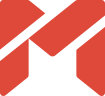 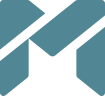 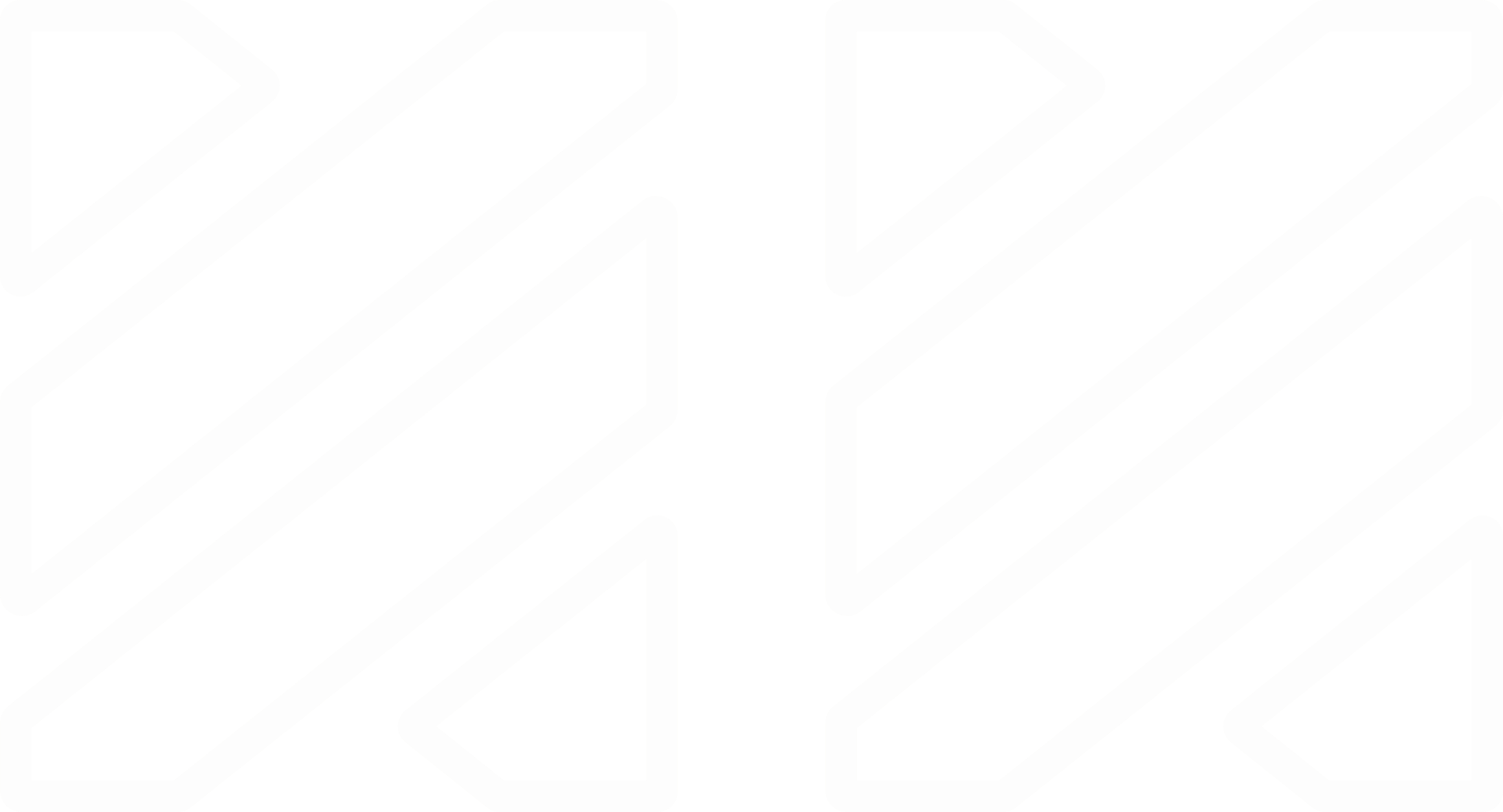 “
In… most cases, companies will find that they are underinvesting in creativity… Increased investment will usually pay for itself: More-effective creative ads will allow other parts of the ad budget to be significantly reduced.
Harvard Business Review
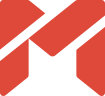 Recap: How to integrate emotion into your brand.
Step 1 Investigate the emotional needs of your customers
Step 2 Map the customer journey
Step 3 Find your moments
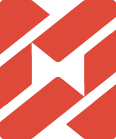 Creative
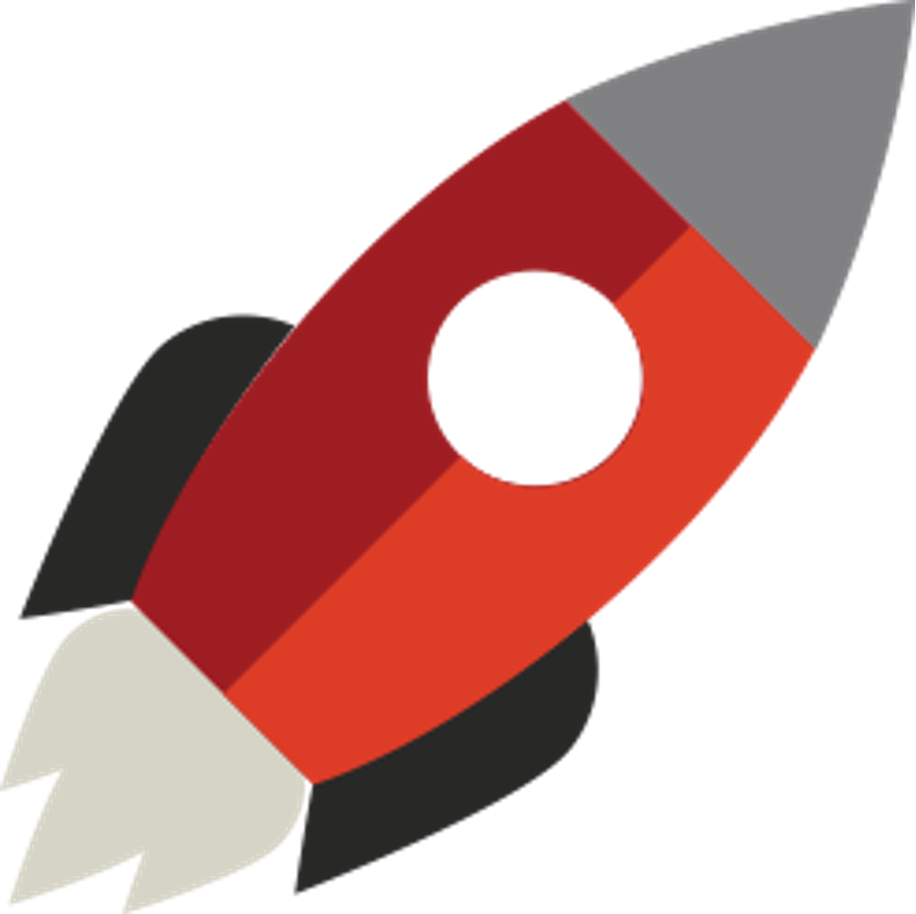 Overview
We offer full-service creative that can execute on all fronts including content ideation, graphic design, videos, ad variants, and compelling visuals. 
We will help your brand create a more distinct visual identity and differentiate from the competition.
Strategy
We use data to empower creative decision making. By analyzing what types of creative perform the best, we can cultivate your campaigns with stronger messaging and visuals that resonate with consumers and increase conversion rate. We deliver creative that not only looks great, but also delivers phenomenal results to drive business outcomes.
Brand development
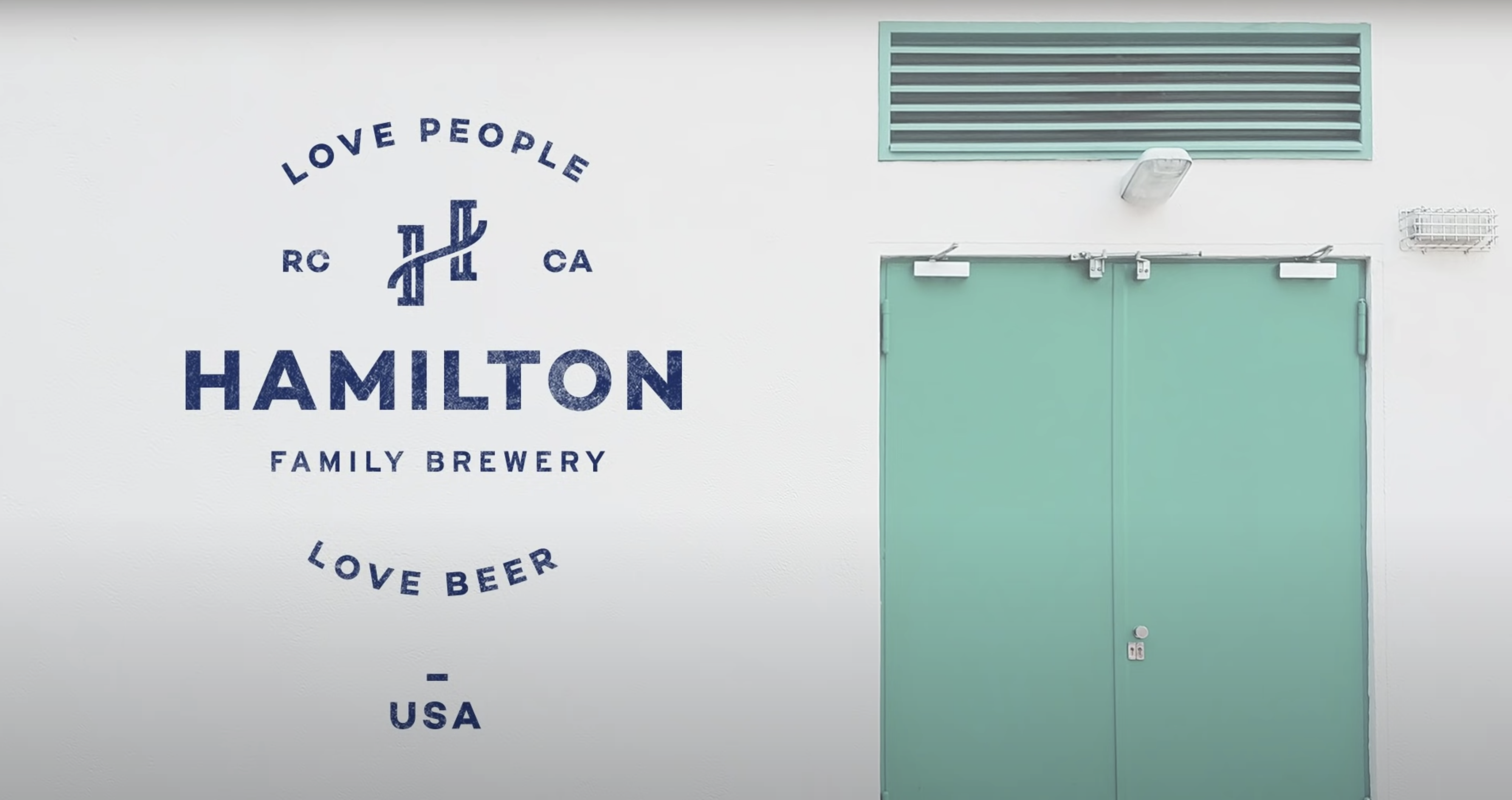 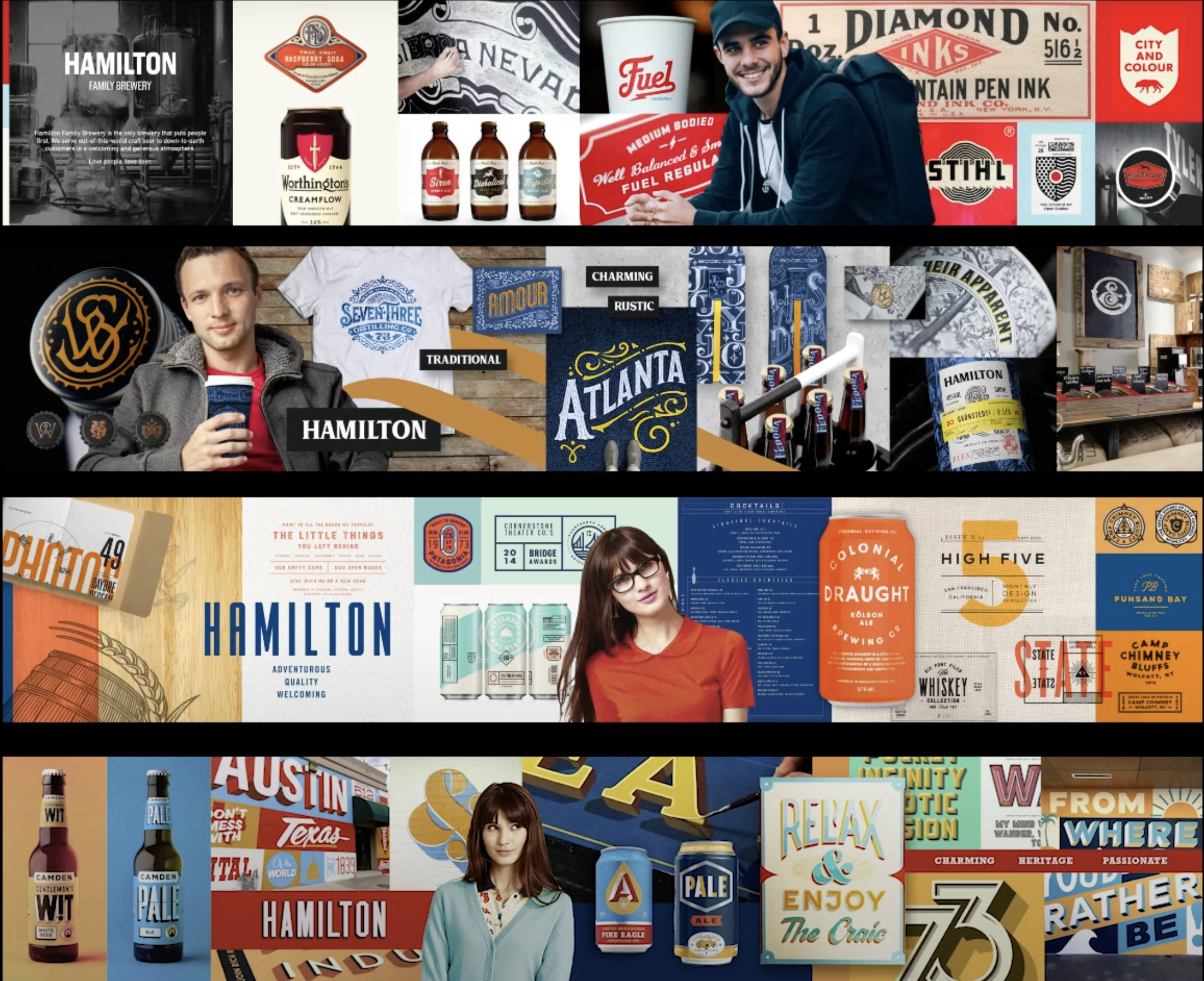 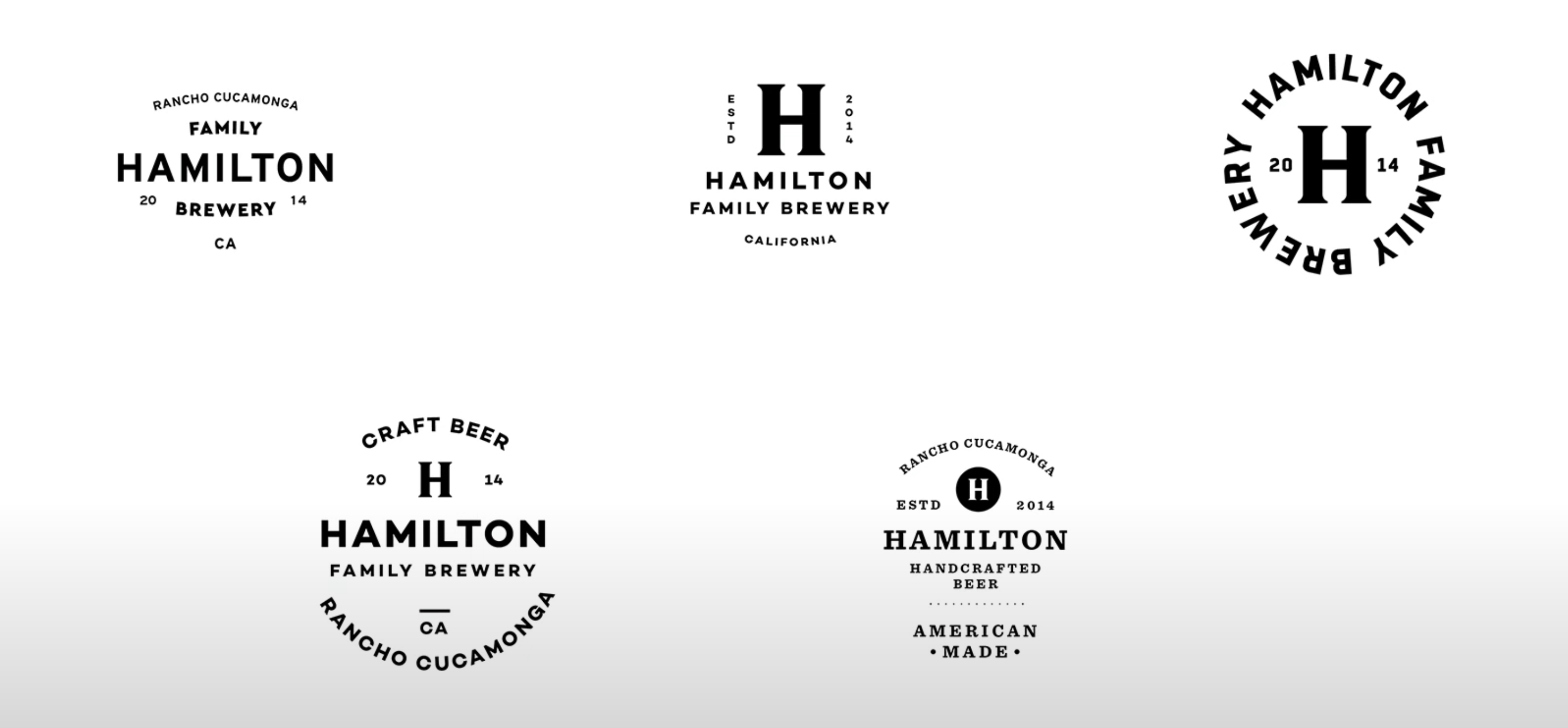 video production
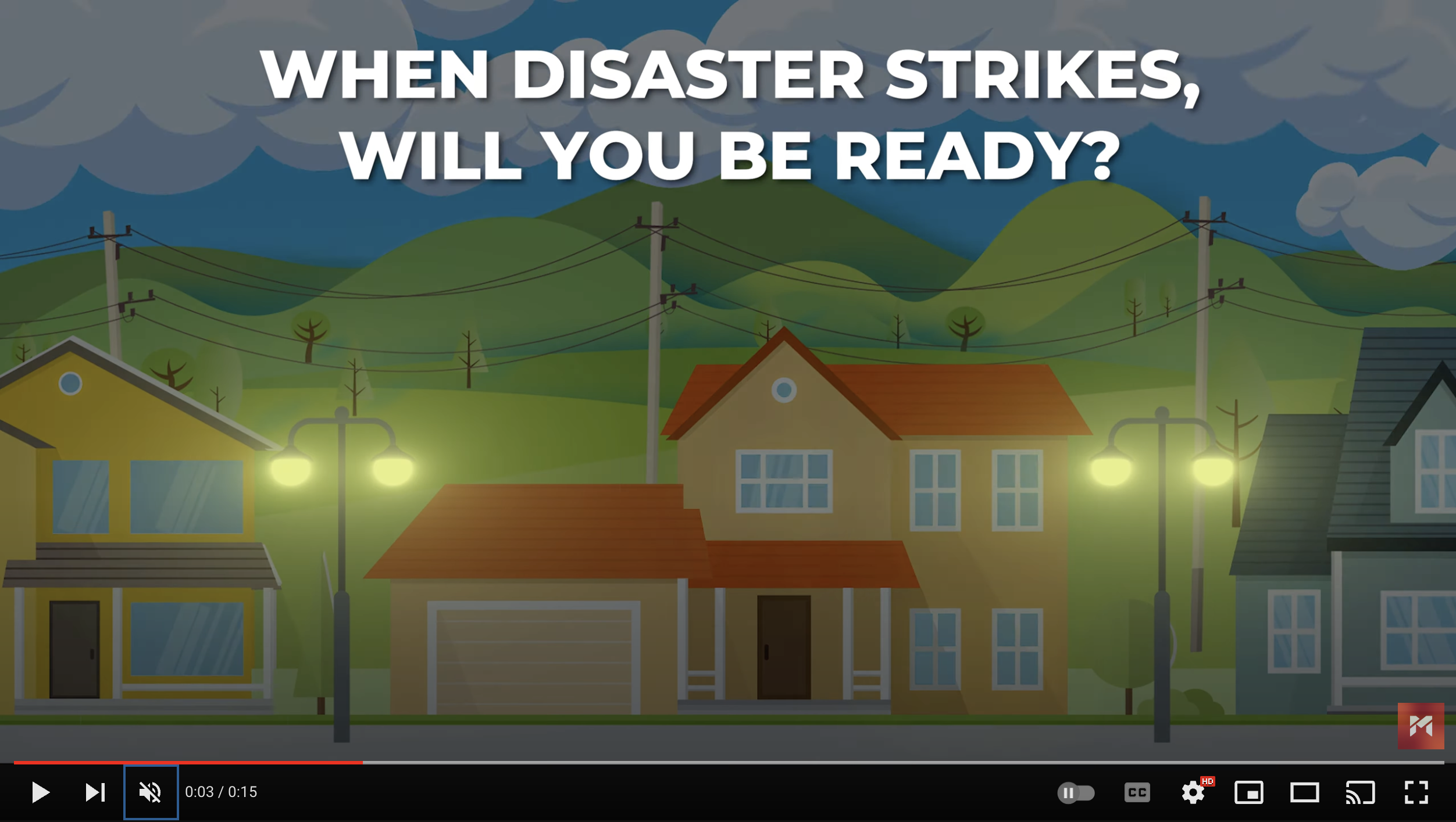 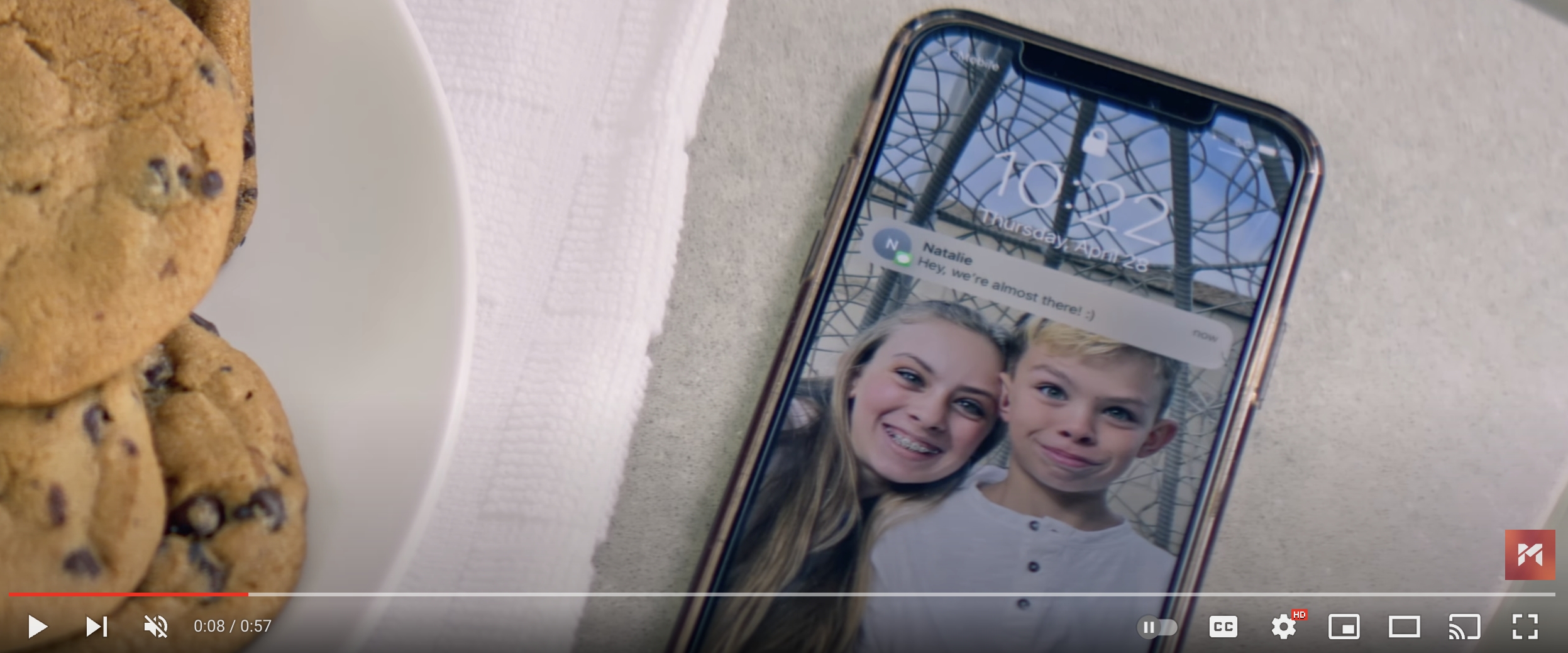 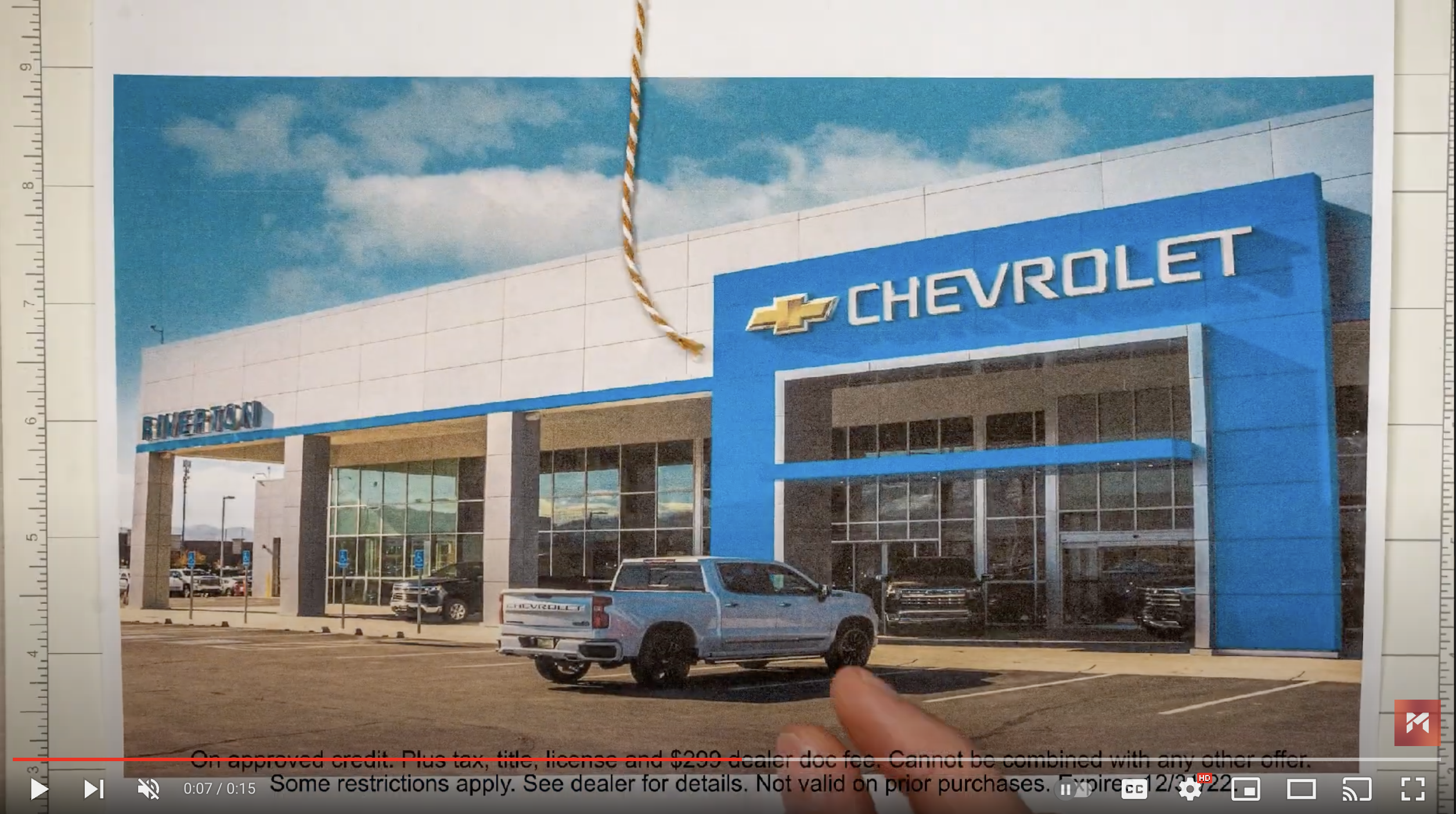 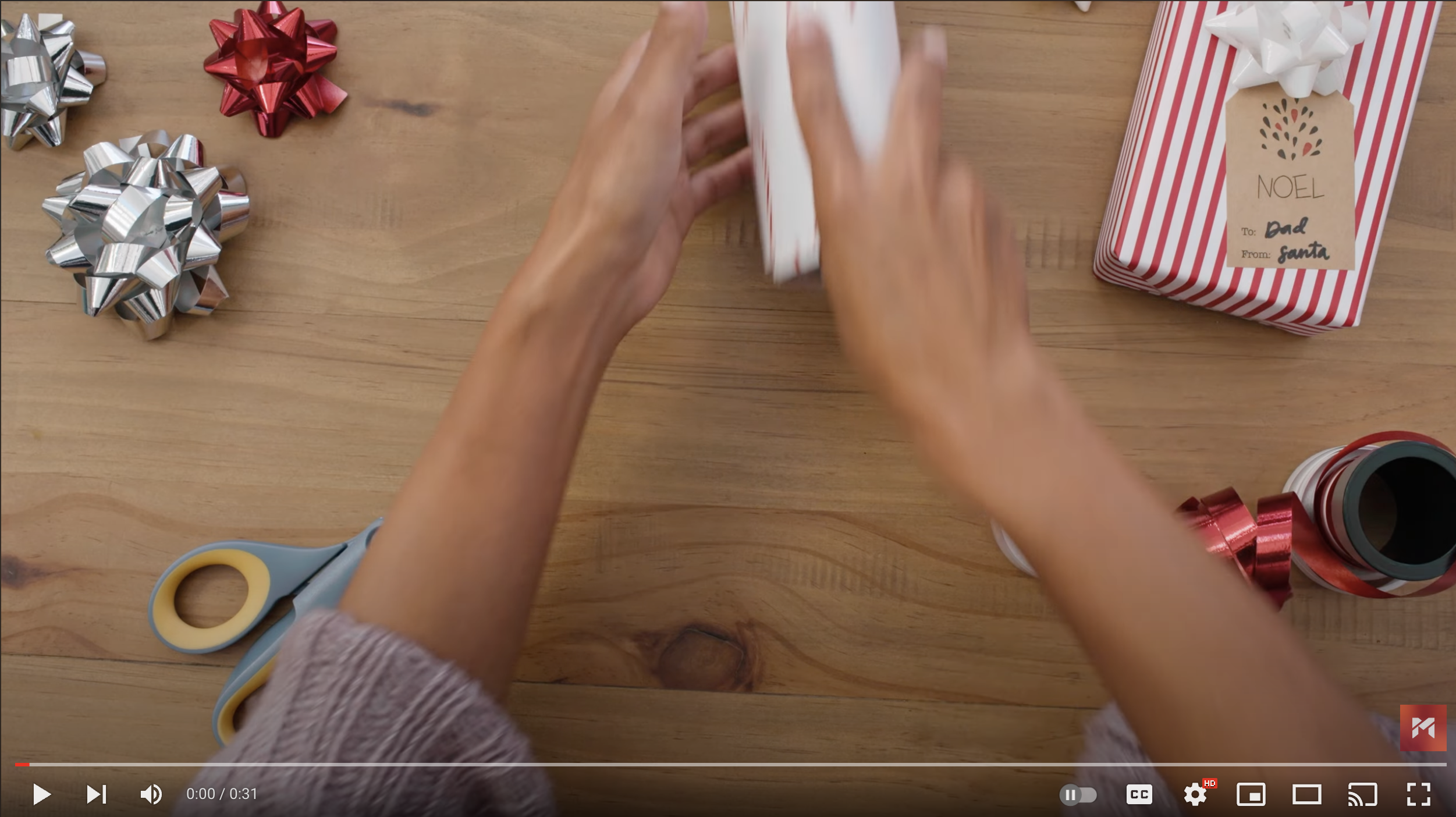 Website UX & visual design
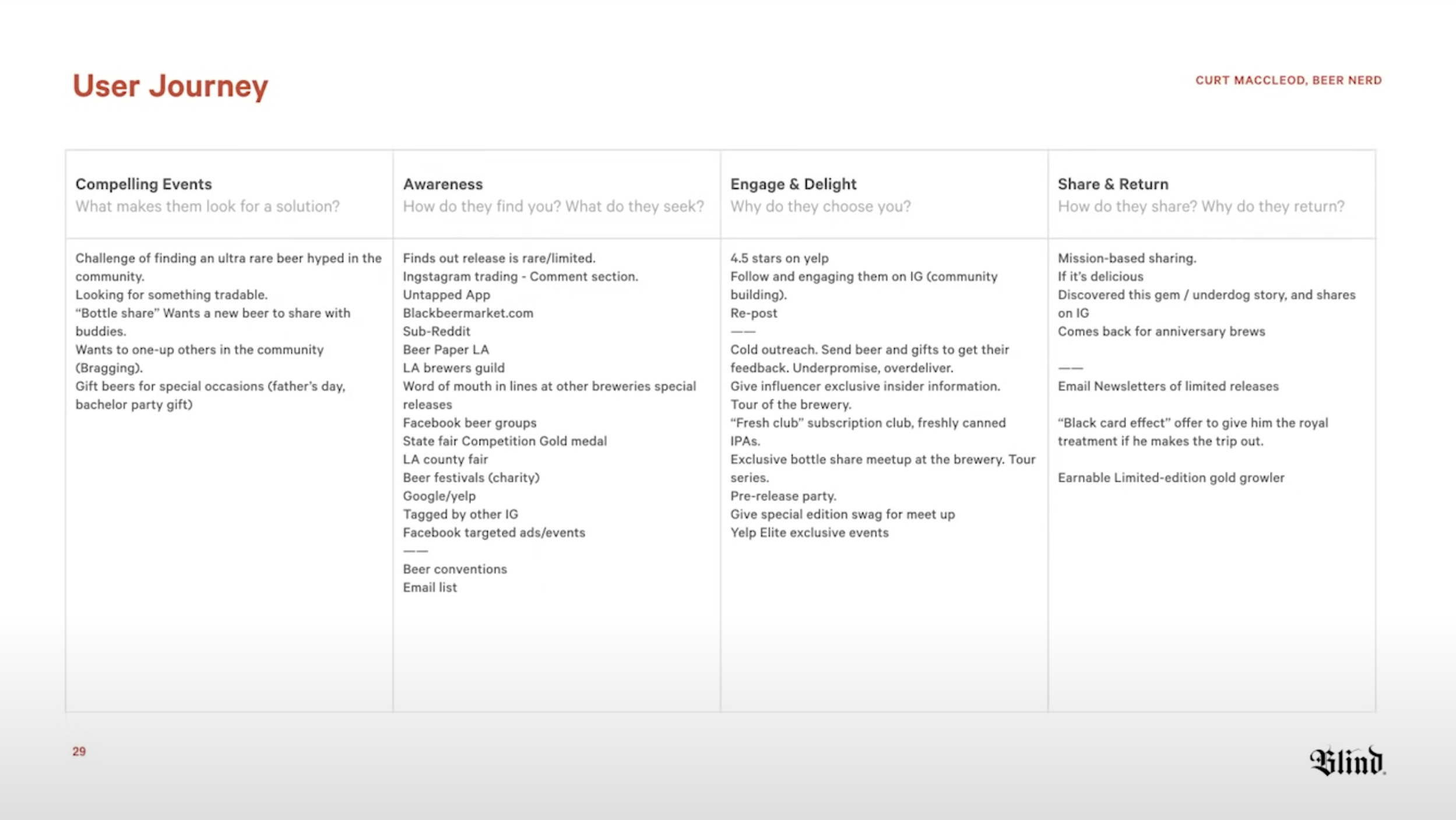 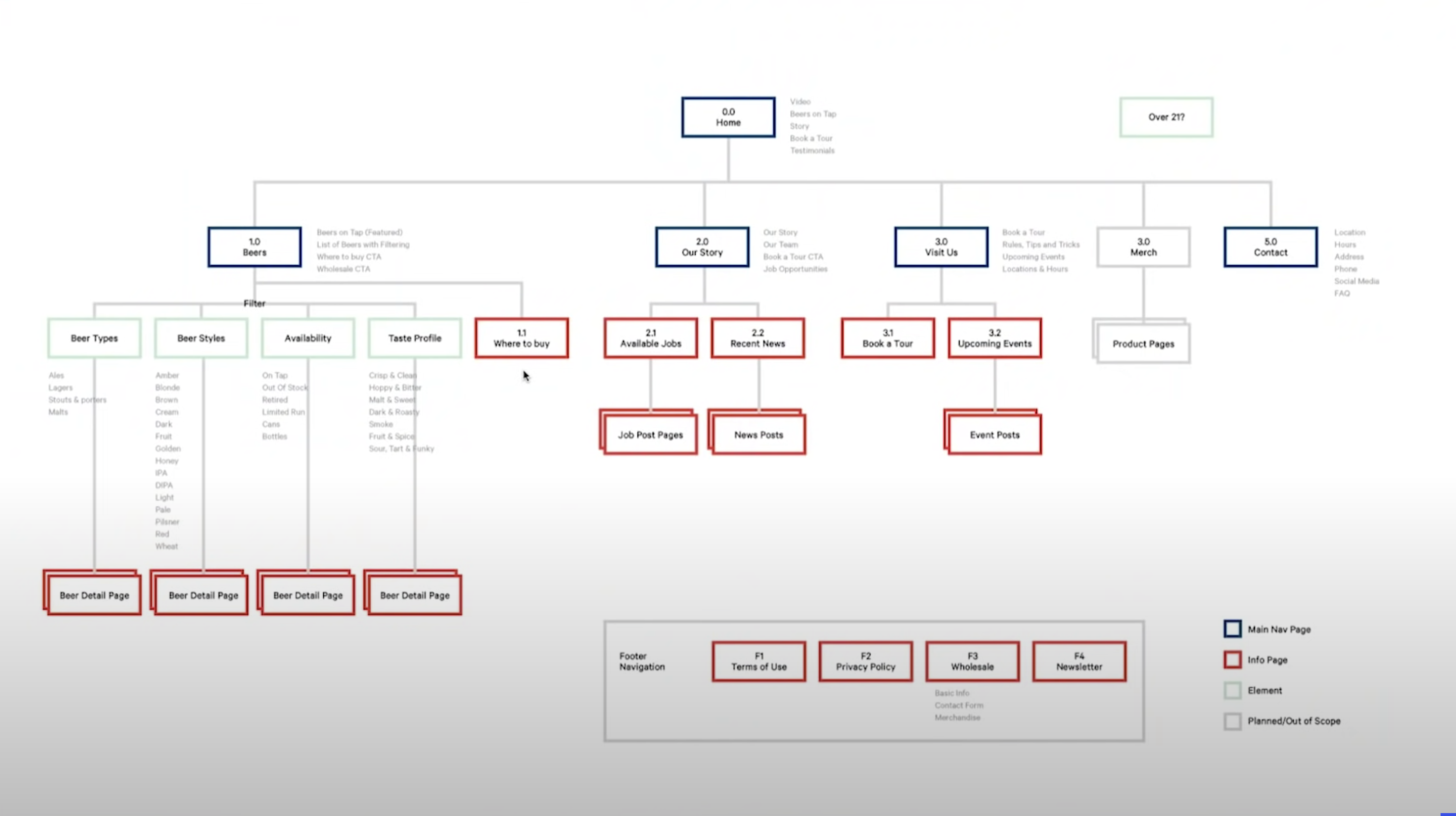 Website UX & visual design
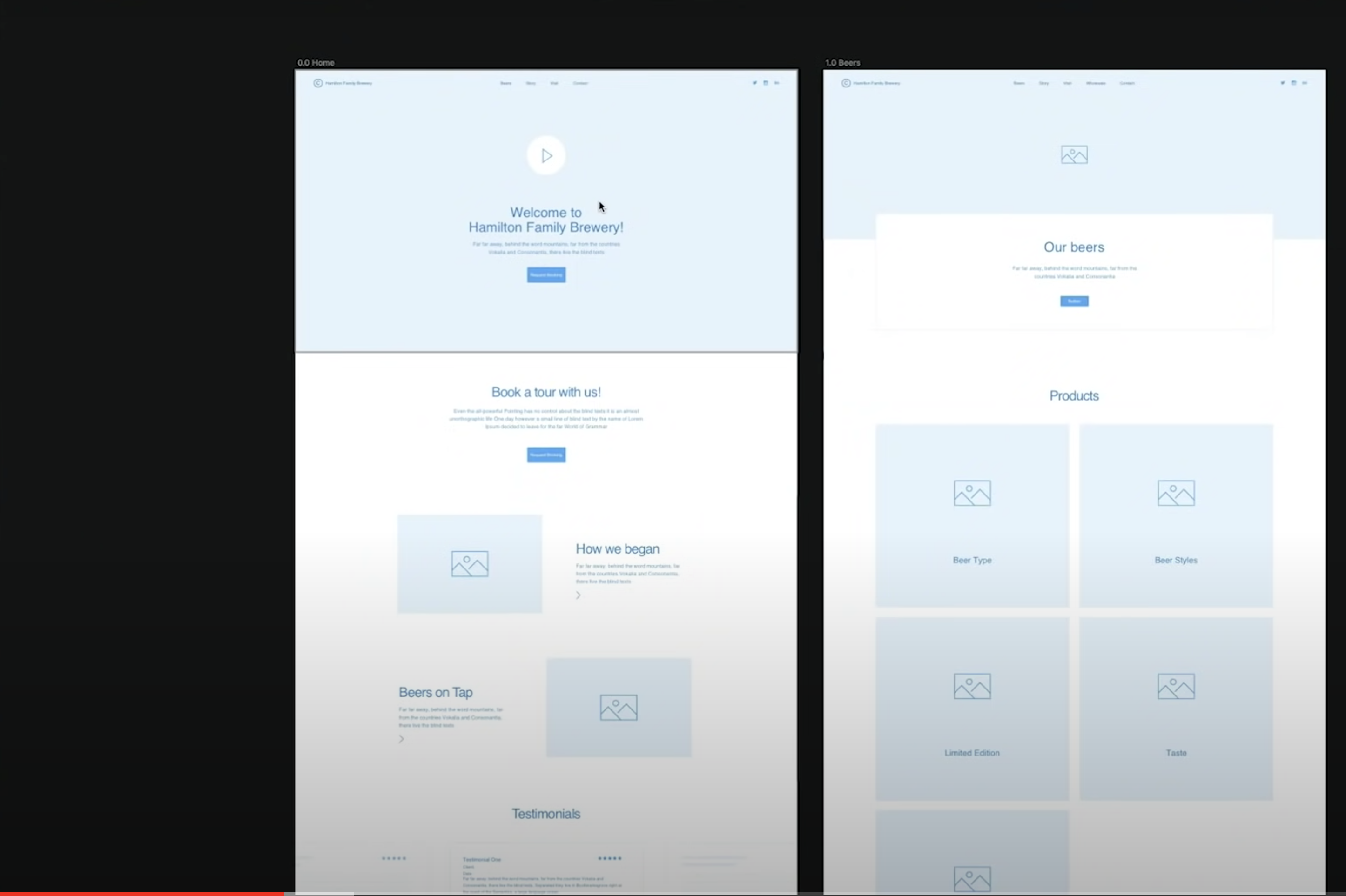 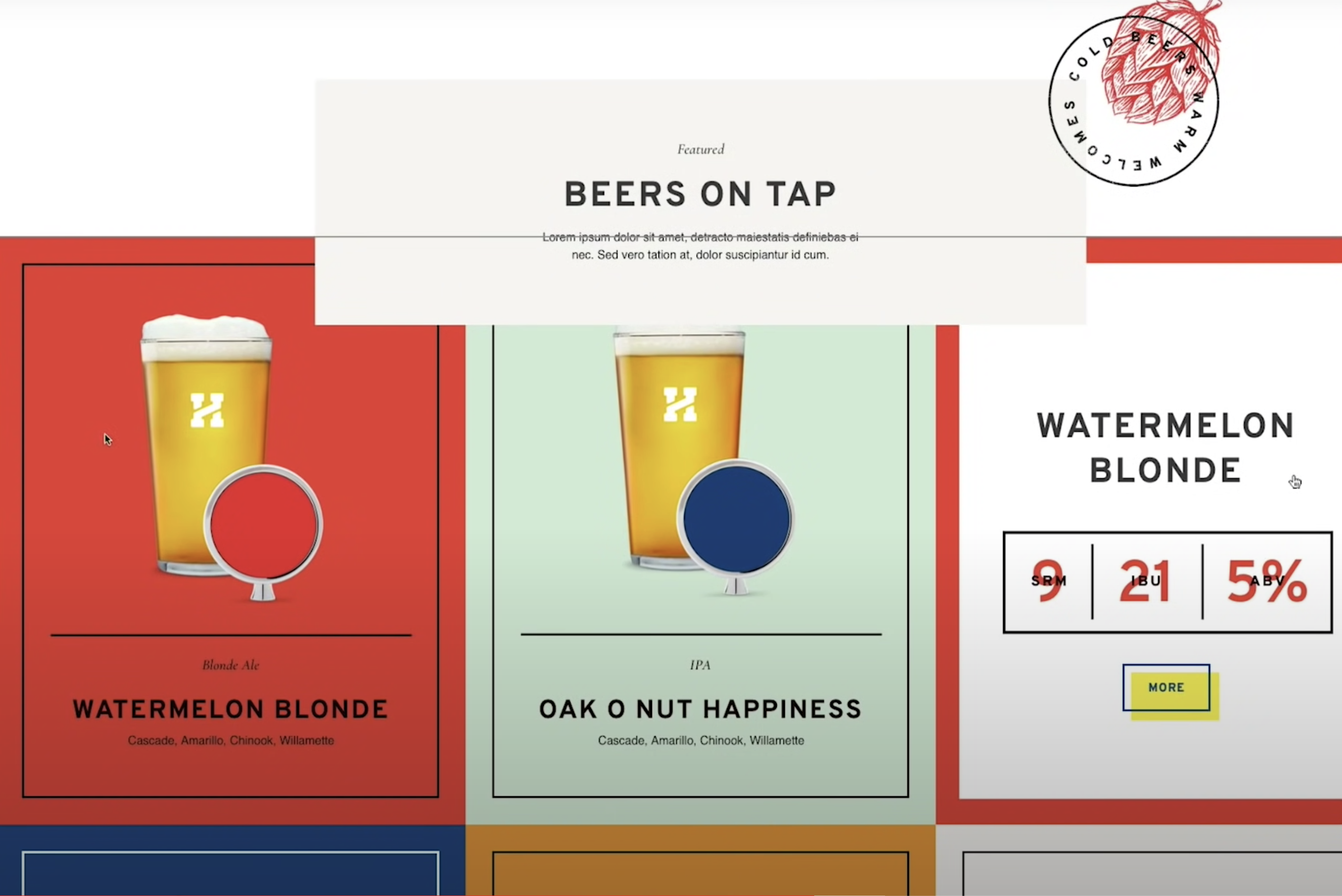 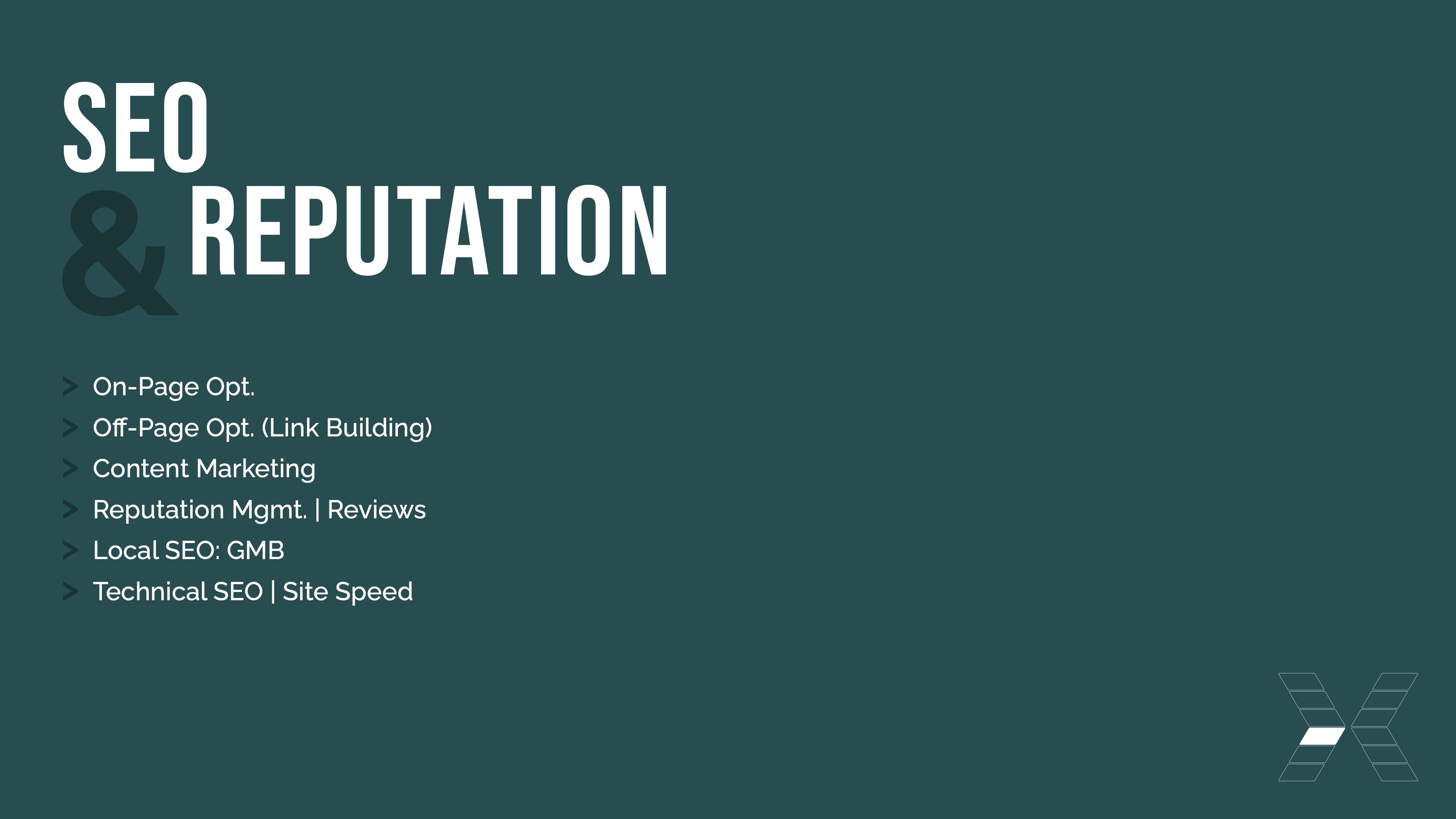 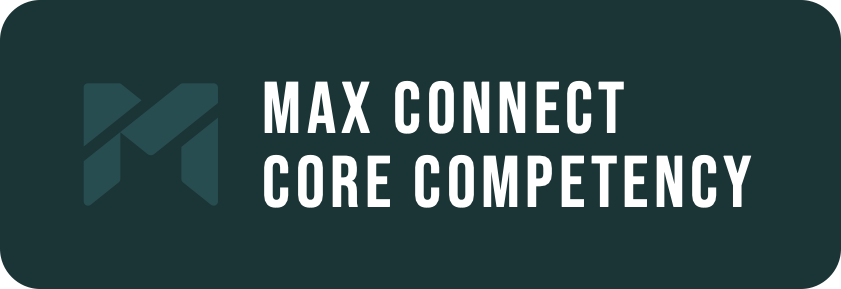 Definitions
SEO: Search Engine Optimization
GMB: Google My Business Profile
Reputation Management: influencing perceptions and public conversations about a brand. It includes monitoring perceptions and conversations, responding to reputation threats and boosting reputation | reviews
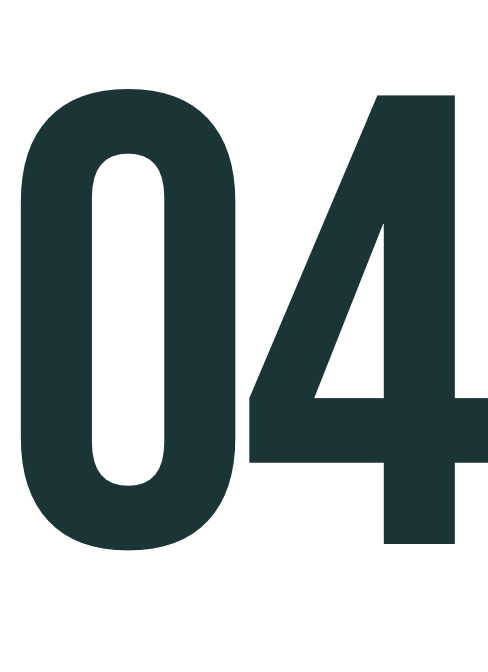 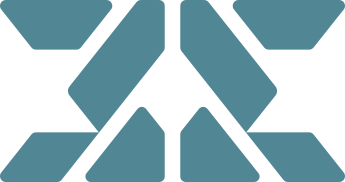 ProoF is in the pudding
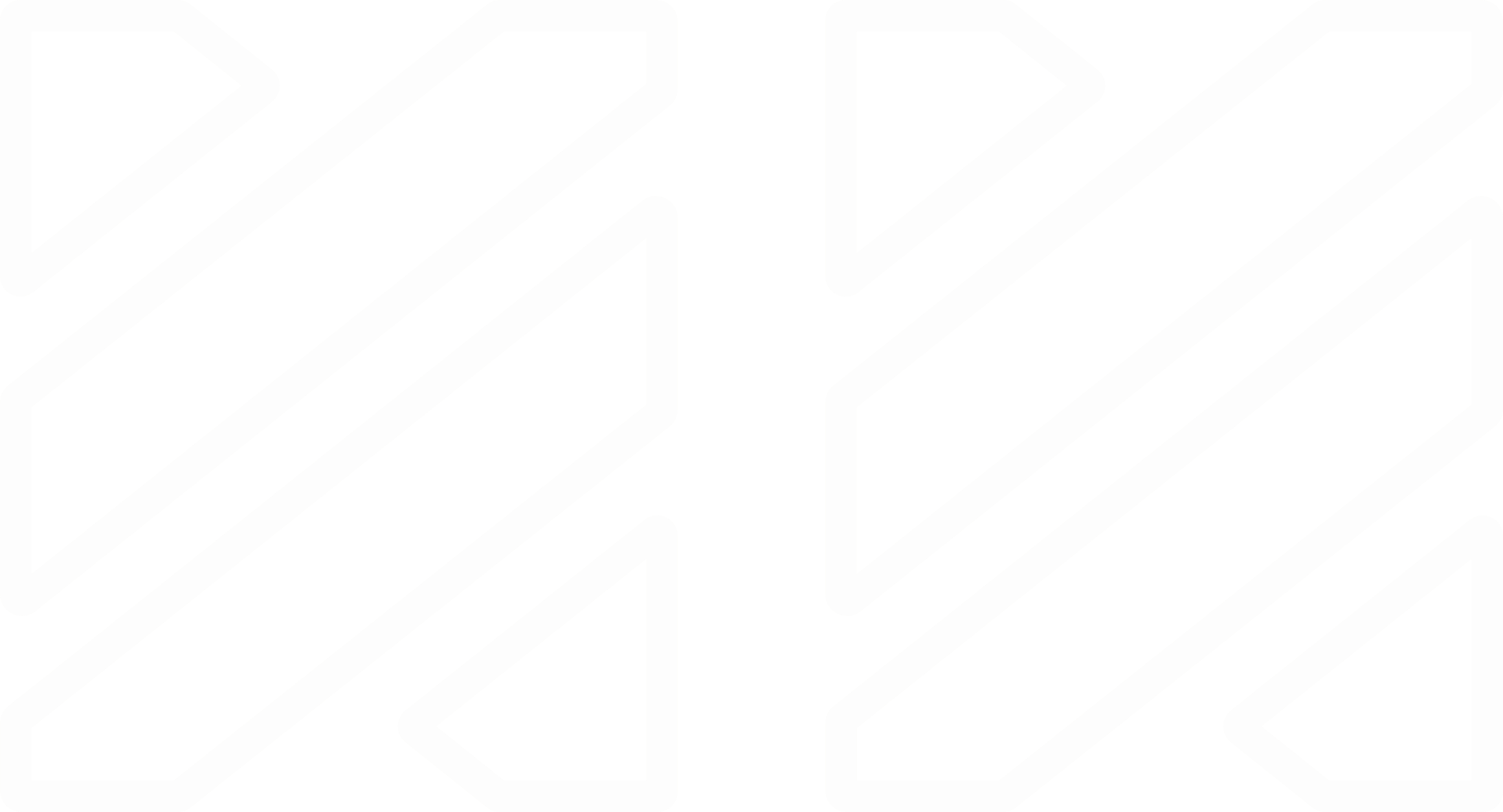 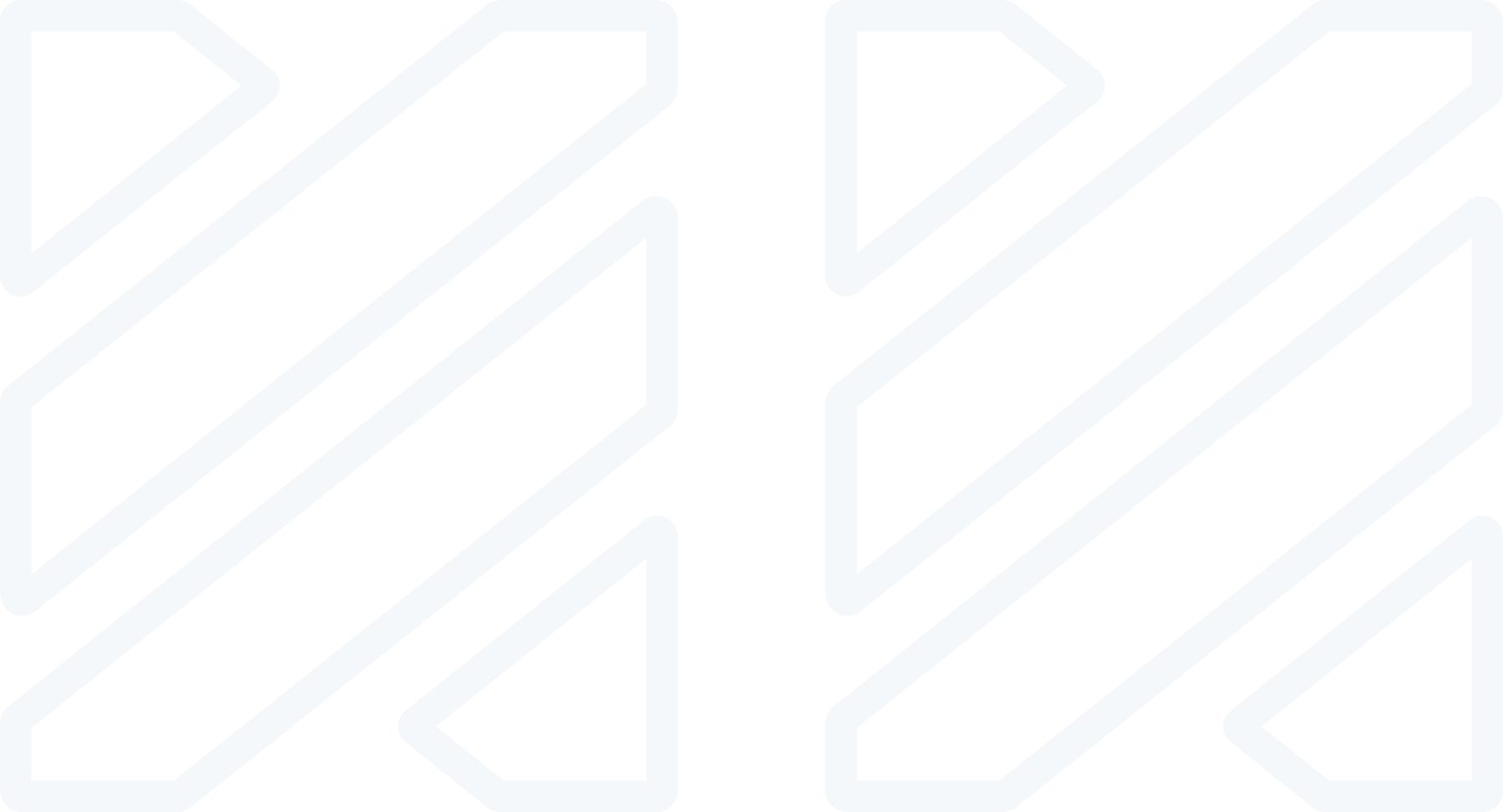 * These metrics are averages from the max connect digital SEO portfolio
SEO Dominance: The Power of Strategic Investment for organic Visibility
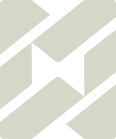 Domain AuthoritY
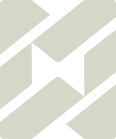 * Domain authority is your websites’ organic credibility. higher scores correlate heavily with more organic success.
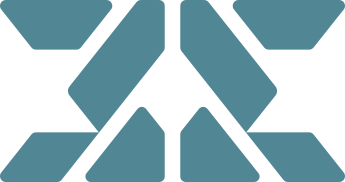 SEO + paid ftw!
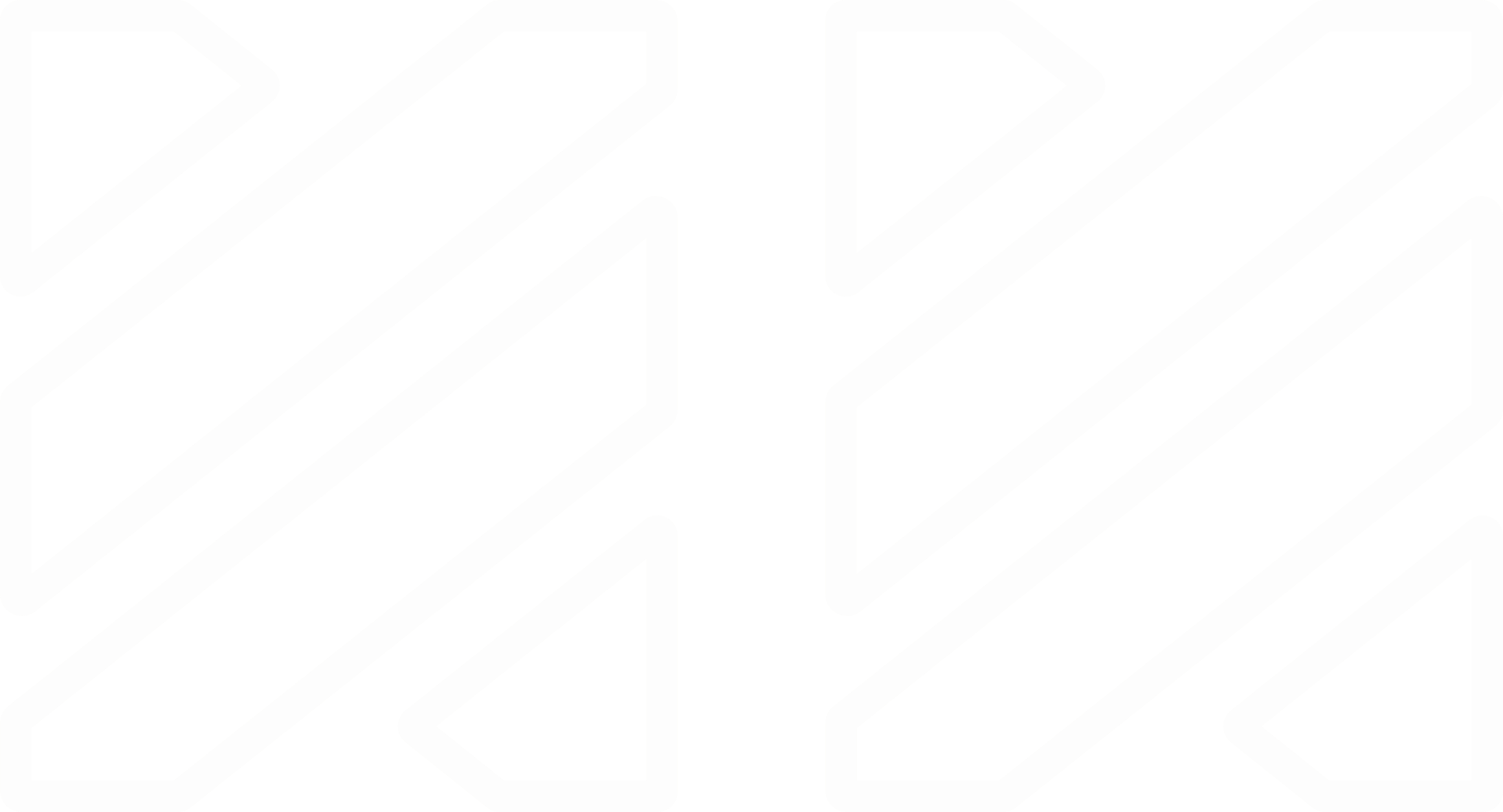 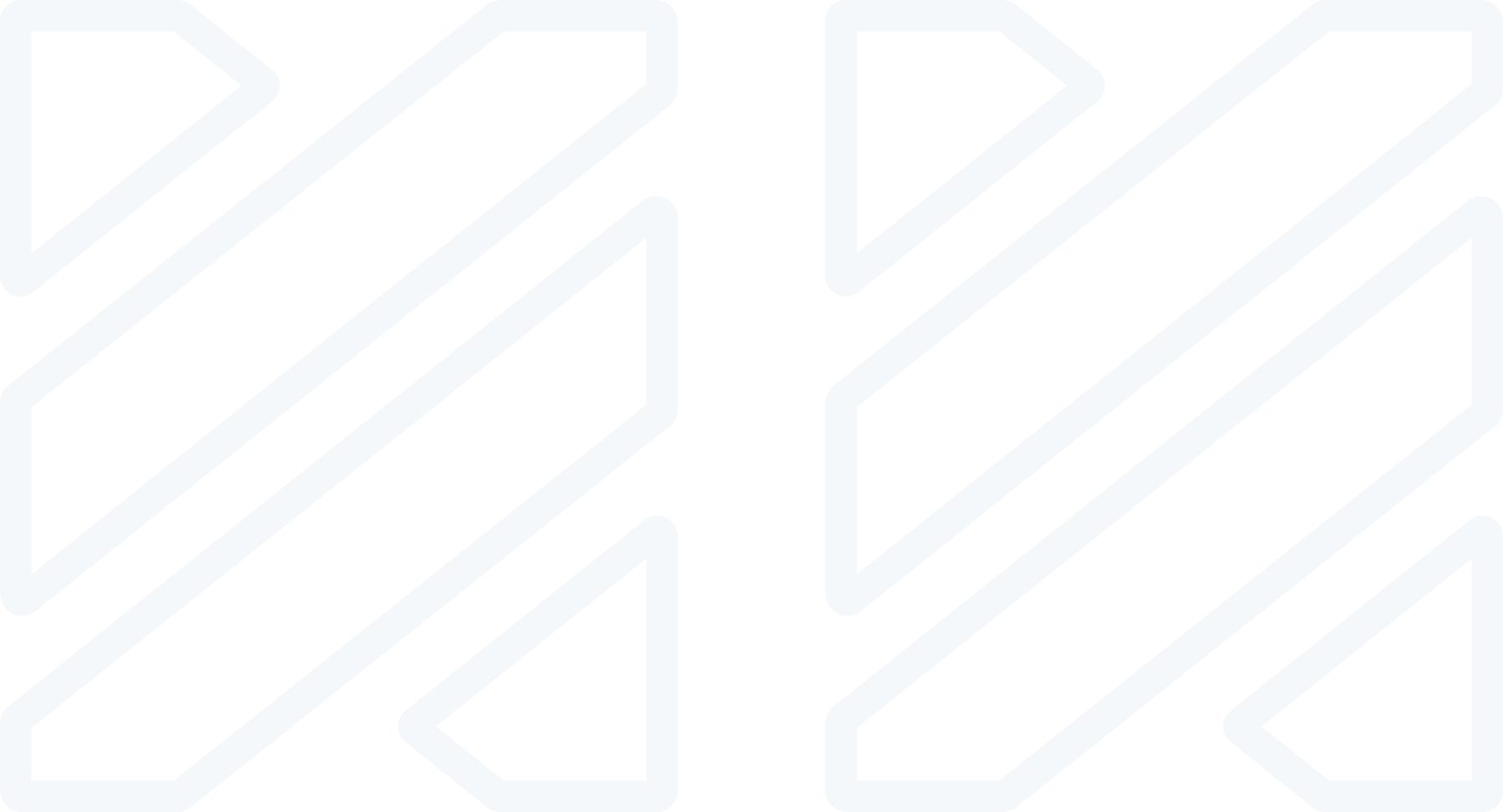 * These metrics are averages from the max connect digital SEO portfolio
Key takeaways
Paid Search
SEO
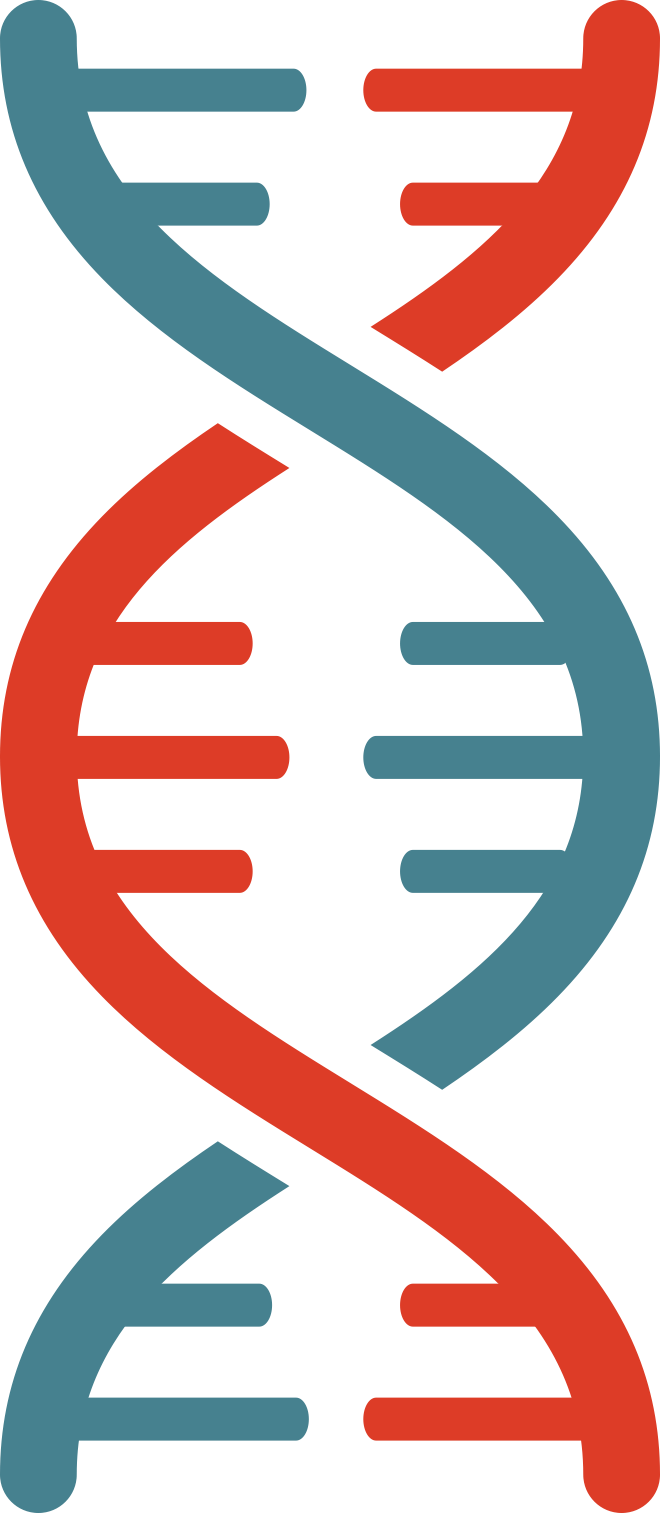 Takeaway 1
SEO efforts gets results.
Takeaway 2
The more you invest the better you perform
Takeaway 3
SEO + Paid offers more upside
results
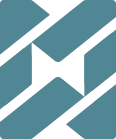 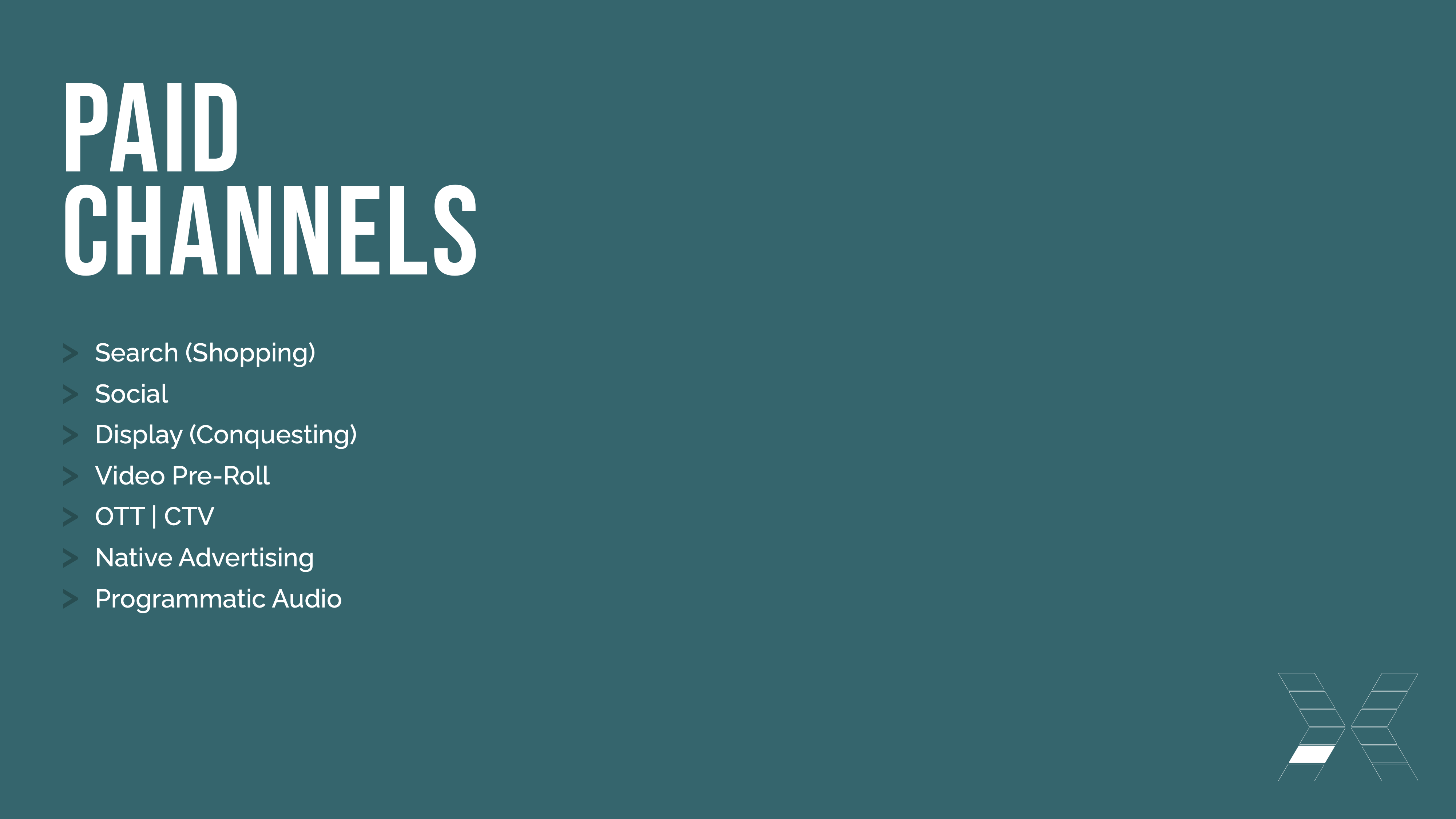 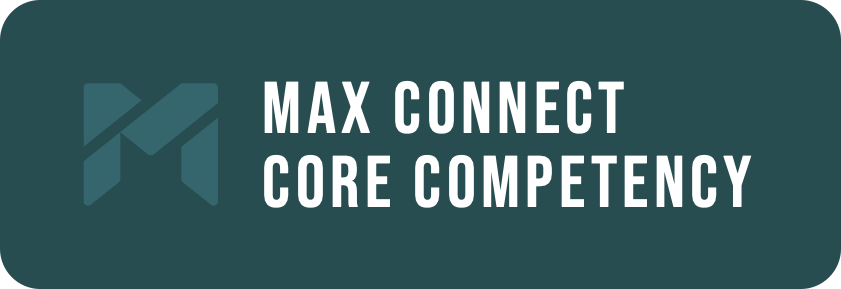 Definitions
Social: Facebook, Instagram, Linkedin, Pinterest, TikTok
OTT | CTV: Over-the-Top or Connected TV media placements that are placed in real-time based on audience matching.
Native Advertising: Material in an online publication which resembles the publication's editorial content but is paid for by an advertiser and intended to promote the advertiser's product.
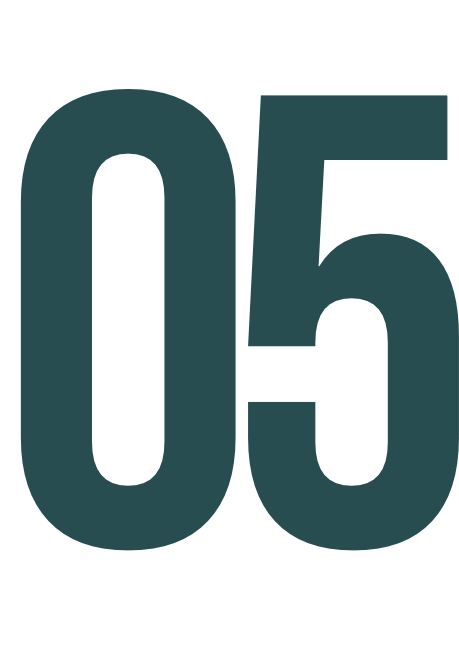 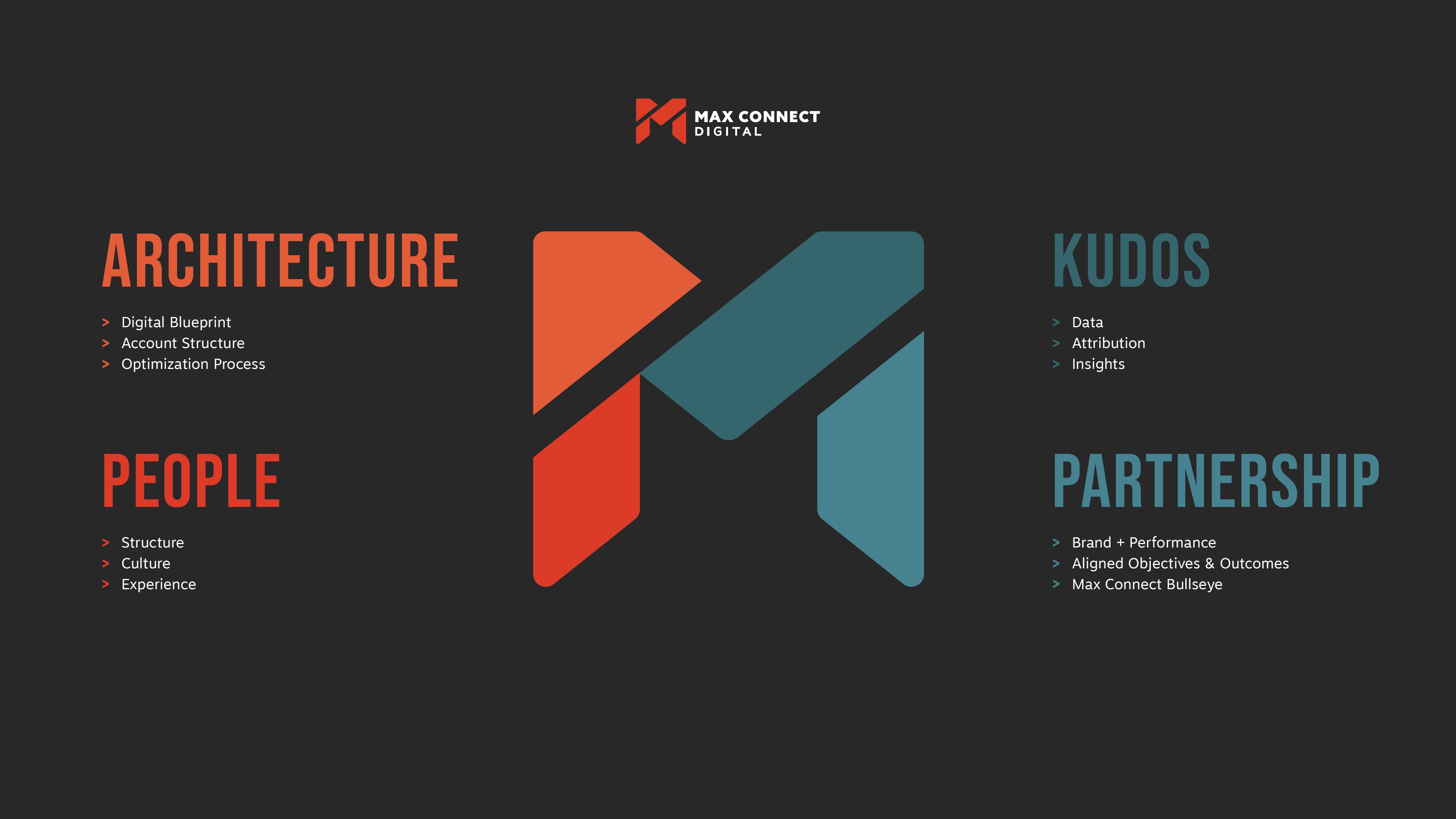 Digital strategy
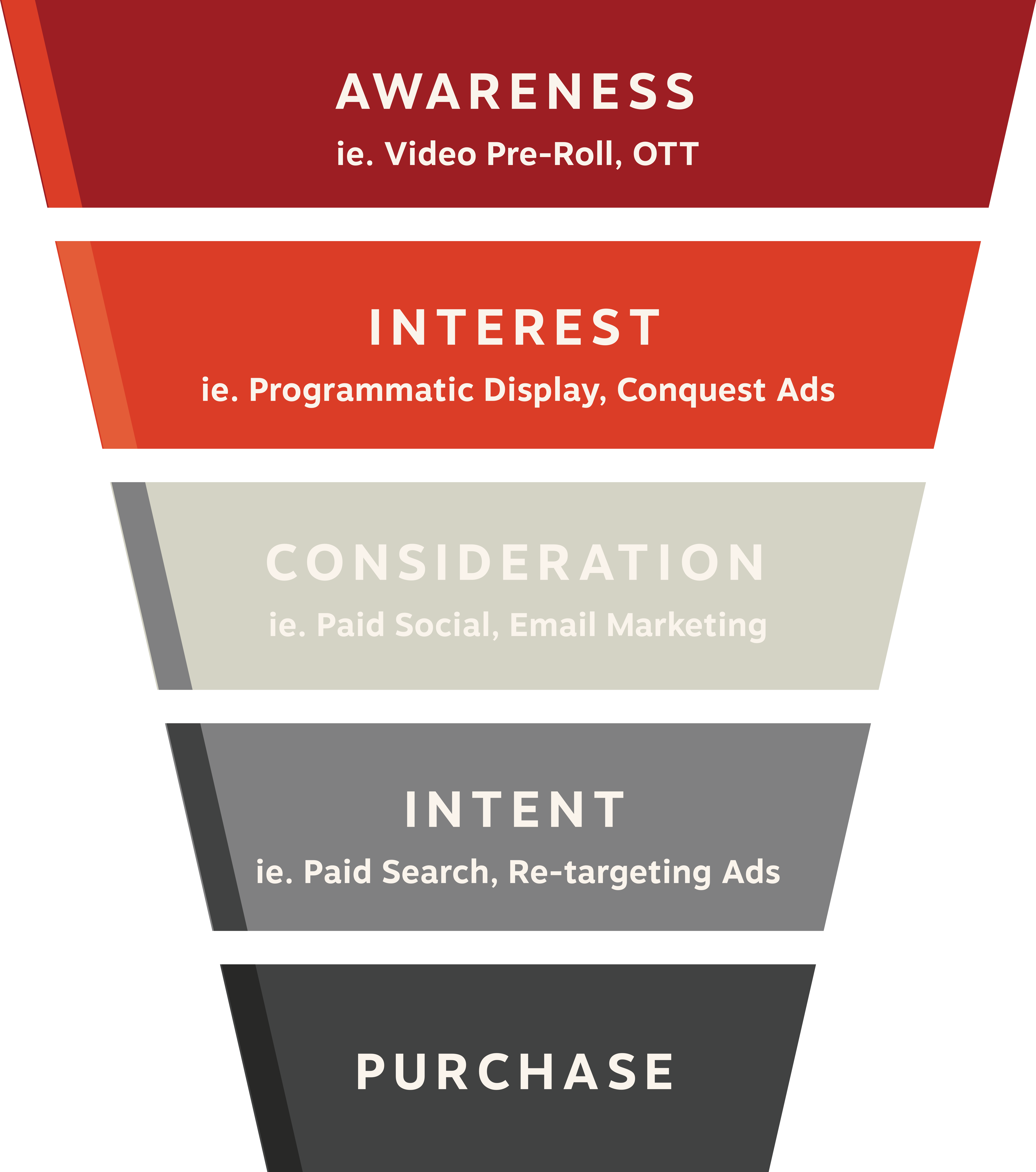 An omnichannel approach is the best strategy for meeting consumers at every stage of their buying journey and funneling them to an eventual conversion.
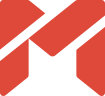 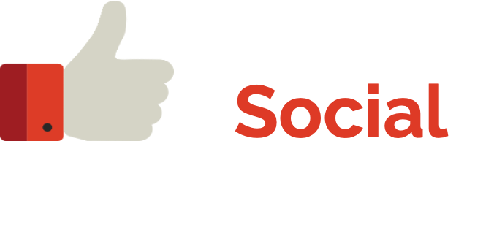 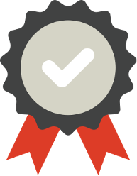 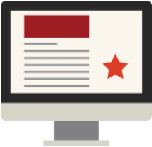 Social
Display
Conquest
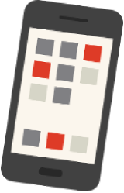 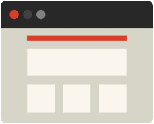 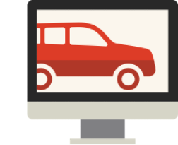 Pre-roll & ott
Paid search
Retarget
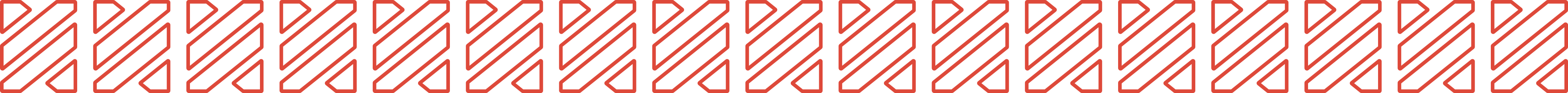 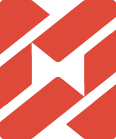 cross-channel
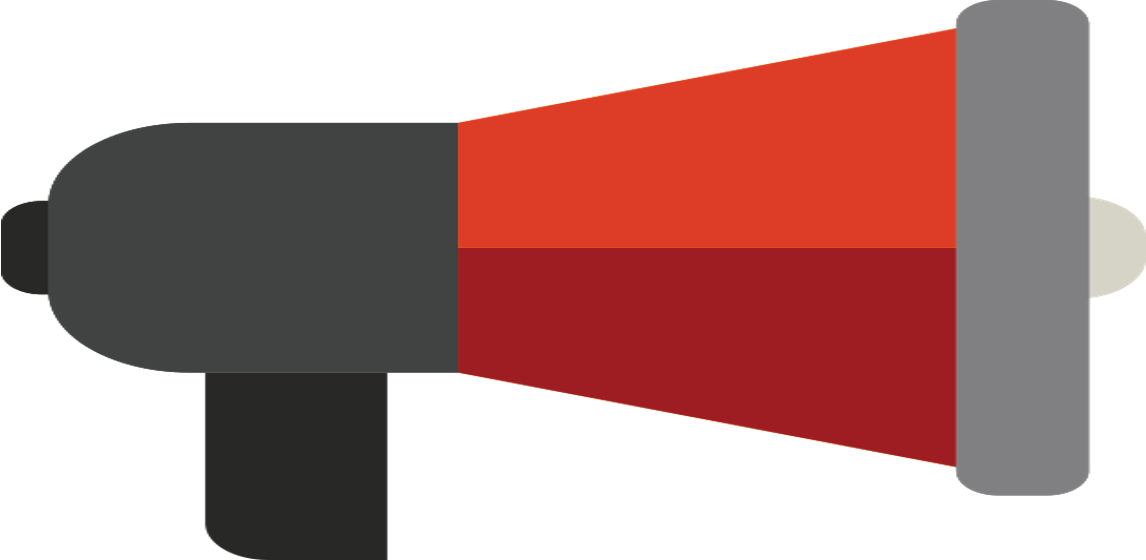 We rely on empirical audience data - not personal opinion - to determine where your messaging will yield the most conversions.
Differentiated campaigns
Segmented audiences
Attribution & campaign insights
Integrated media
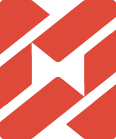 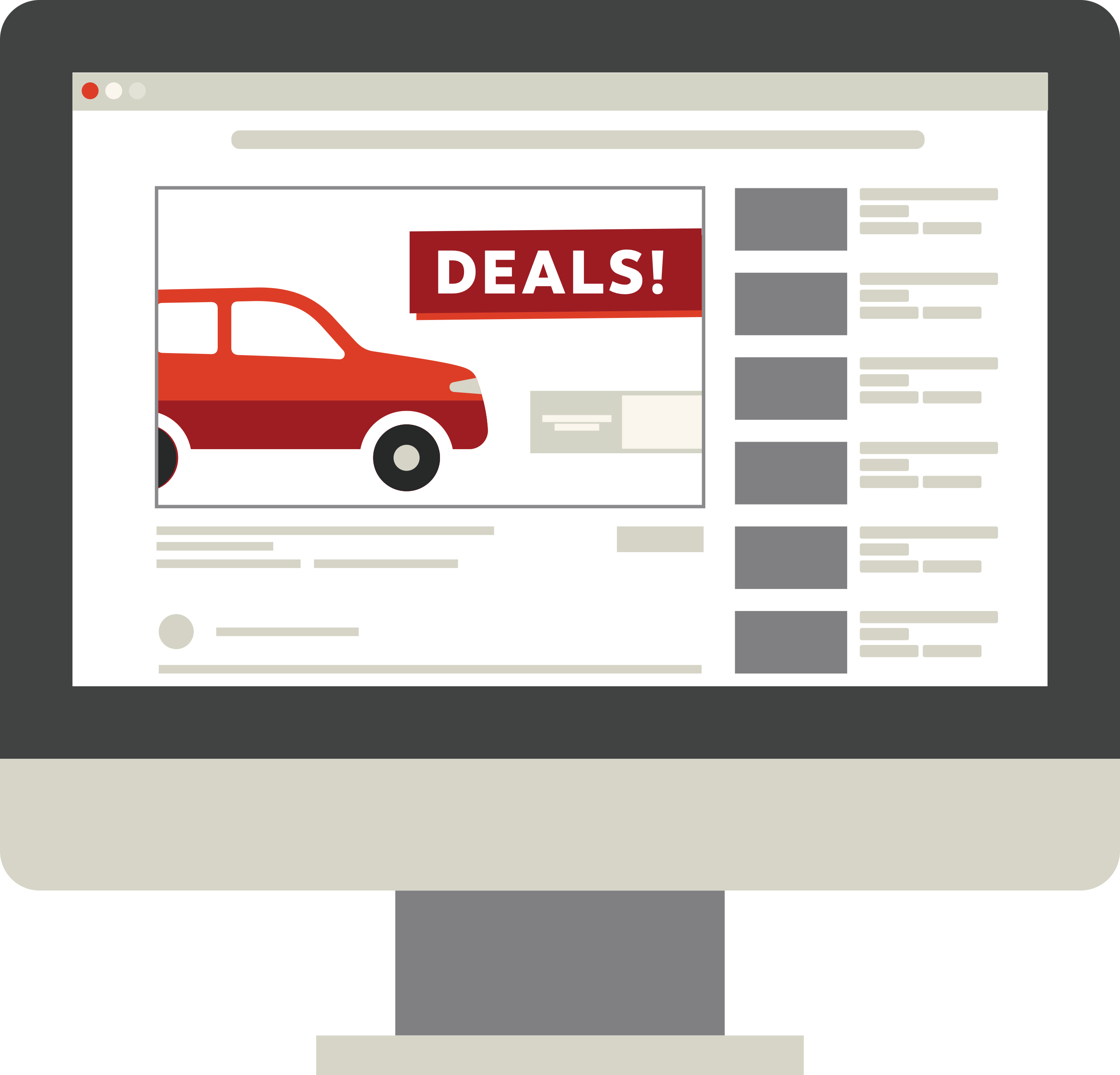 Video pre-roll
Overview
Enlarge awareness and interest in your brand with information-rich content and clickable ads on videos.
Strategy
Supports an omnichannel strategy.
Does more to educate consumers than any other type of content. This allows your brand to funnel customers to a desired conversion.
Helps build brand image and claim consumer mindshare.
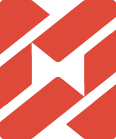 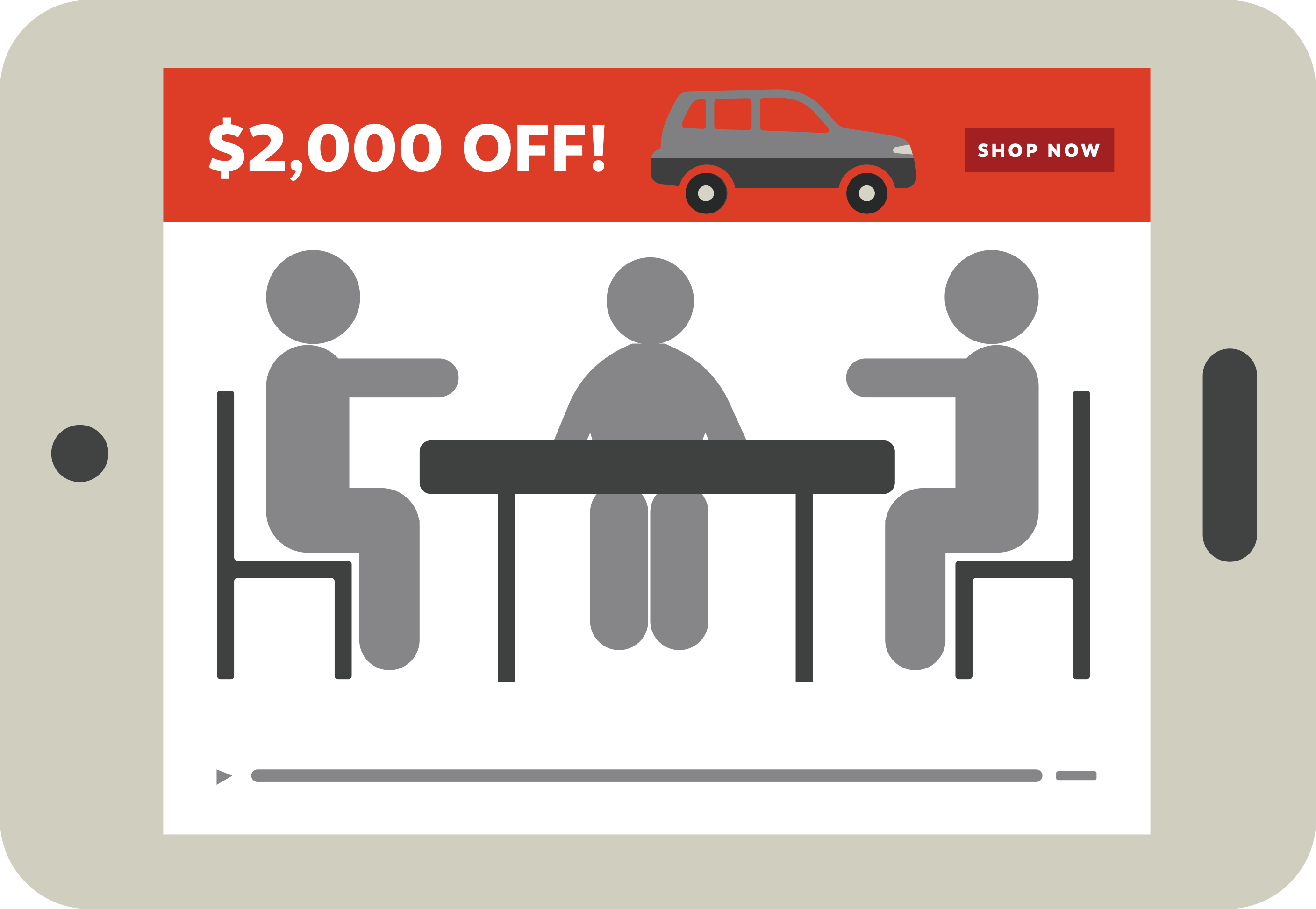 ott | ctv
Overview
Highly dynamic and granular compared to traditional TV - allows your brand to target in-market customers.
Strategy
Supports an omnichannel strategy.
Does more to educate consumers than any other type of content. This allows your brand to funnel customers to a desired conversion.
Helps build brand image and claim consumer mindshare.
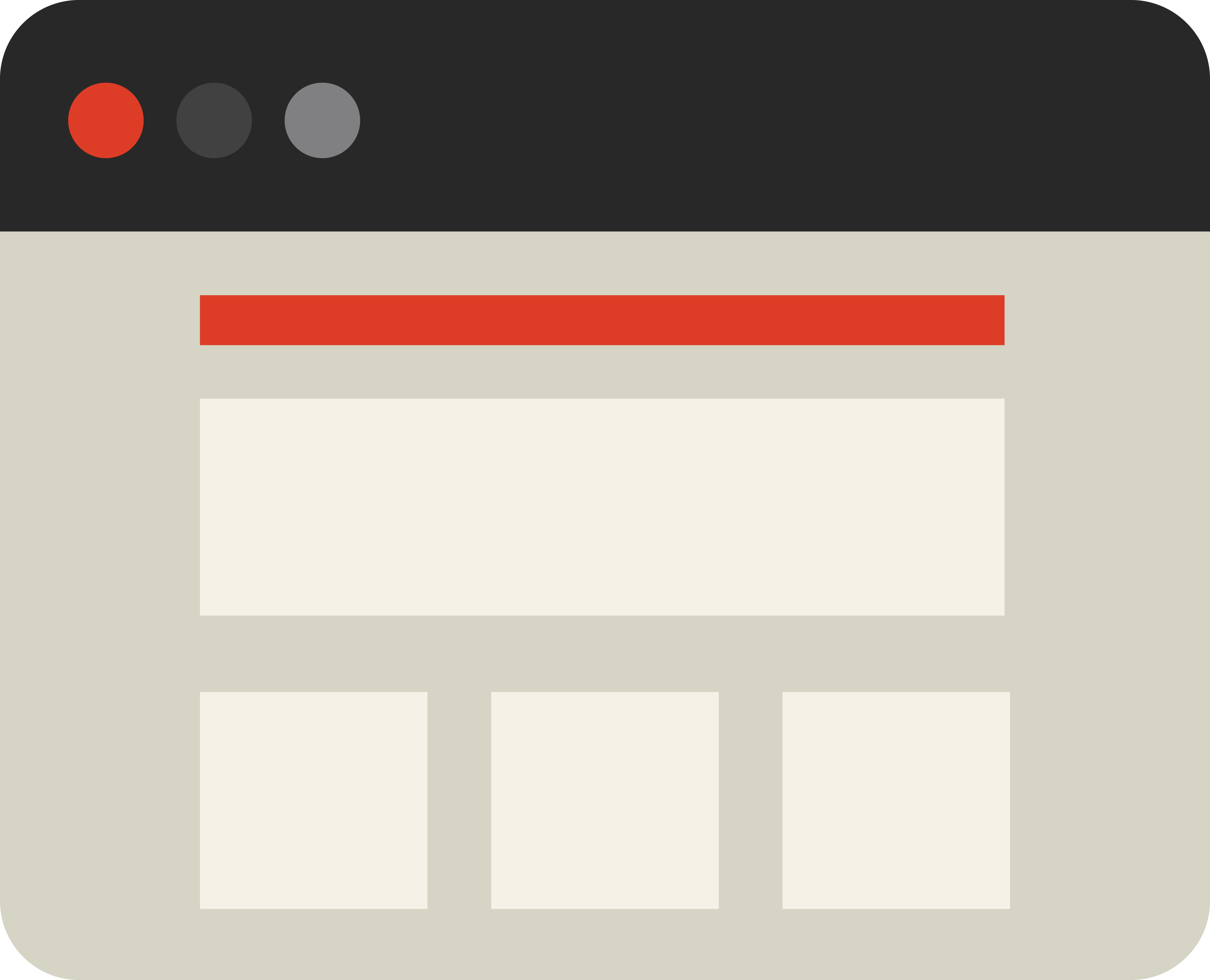 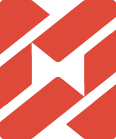 display
Overview
Brand awareness
General prospecting
Remarketing
Product-specific targeting
Layered audiences for hyper-targeted and performance-driven marketing
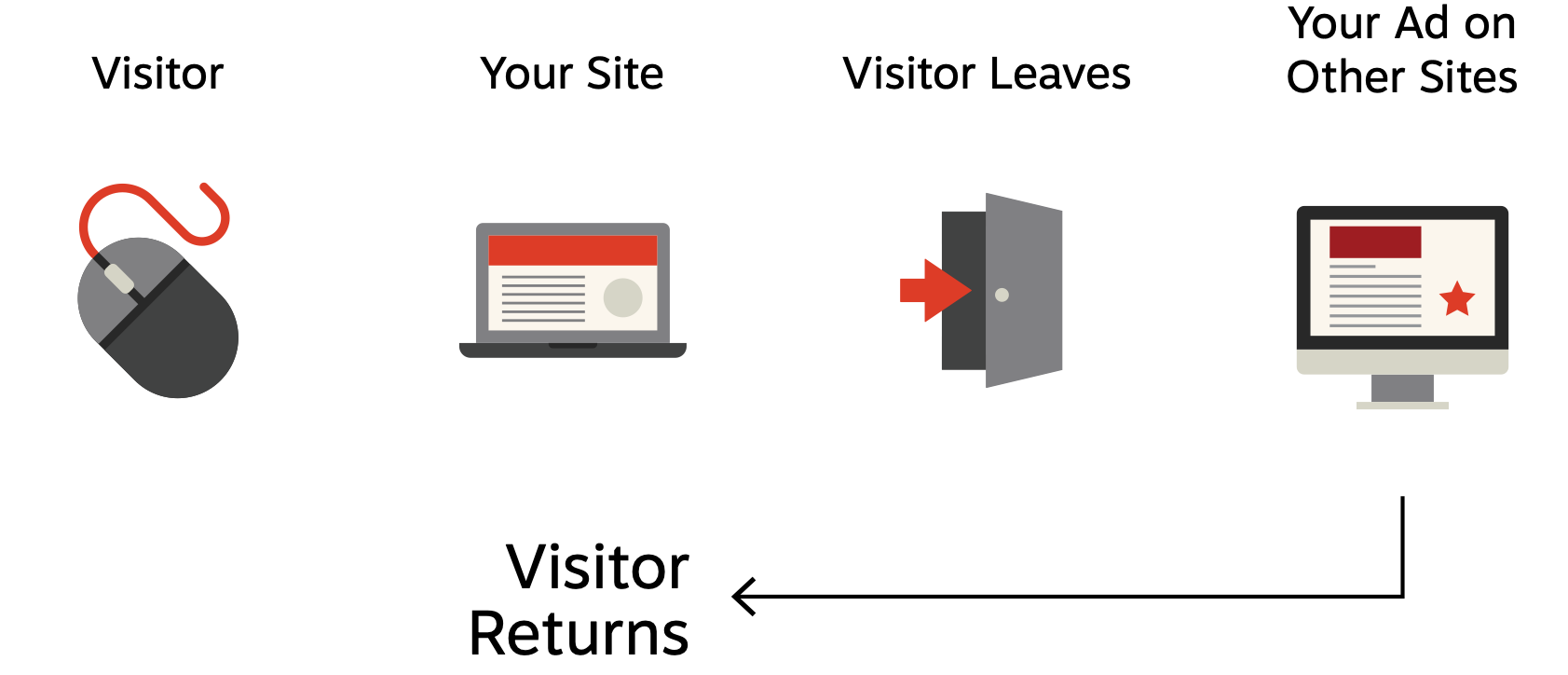 Strategy
Helps build a memorable brand image.
Dynamic Retargeting: Bring visitors back to the website for a less expensive click compared to their initial visit (ie. much less than paid search).
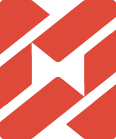 Conquest ads
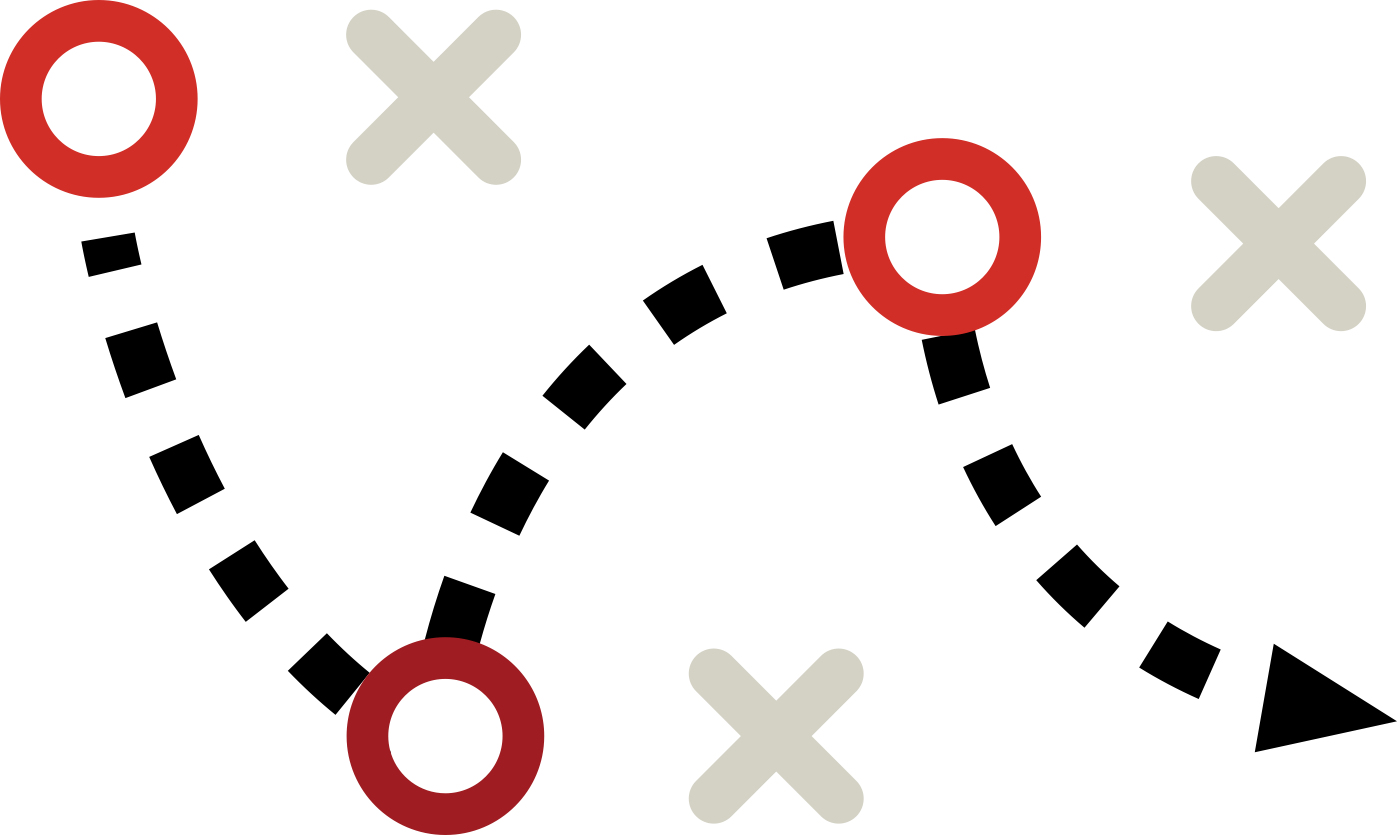 Overview
Target people who visit your competition online or in-person.
Build audiences around competitor websites and third-party data.
Strategy
Identify key competitors and place ads on their search terms to redirect competitor traffic to your site.
Make value propositions to competitors’ customers, allowing your brand to capture new market share.
Paid social
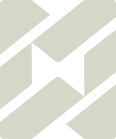 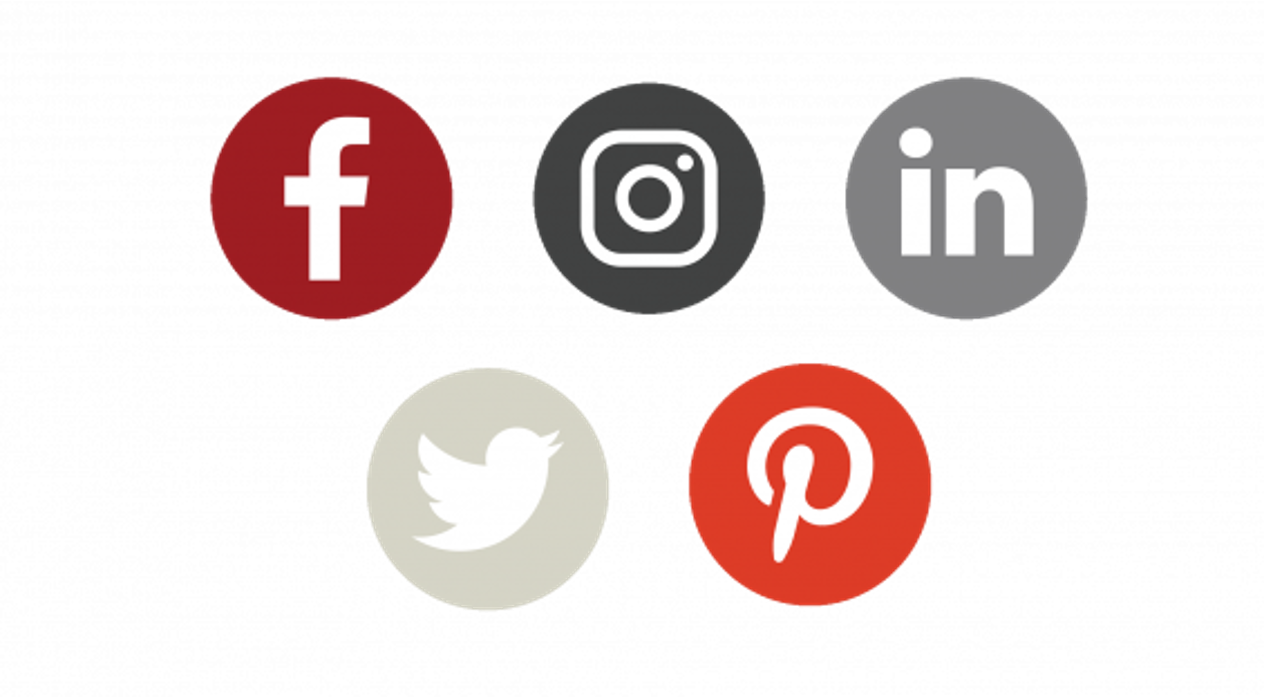 Overview
Paid social supports your organic presence on social media and guarantees your brand a place in user feeds. Paid social amplifies the reach of your brand, allowing you to increase customer retention rates and drive high-quality traffic to your website.
Strategy
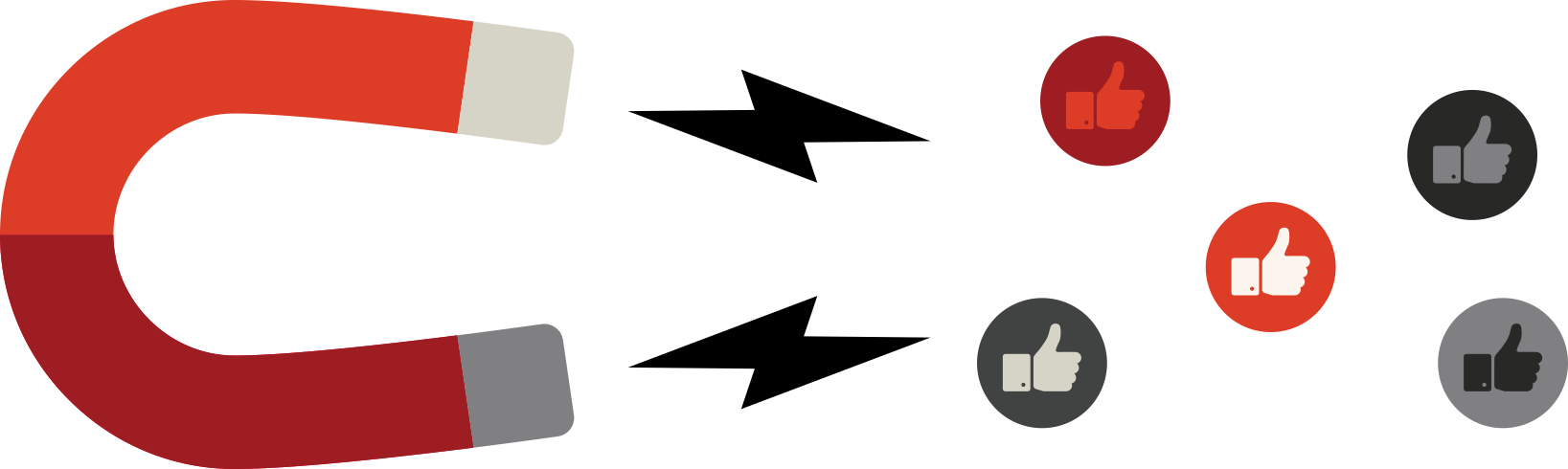 Using audience segmentation, we ensure that your ads are placed in front of the customers who are most likely to convert. We are meticulous in crafting messages that resonate with your target market so your brand can effectively engage with and find new customers.
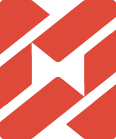 Paid search
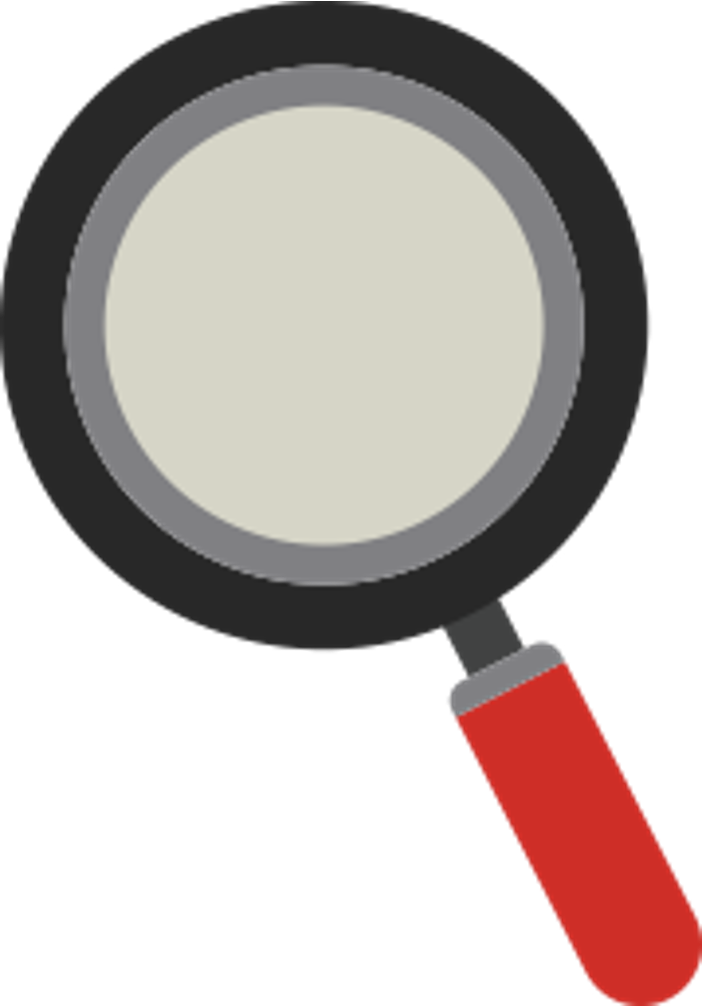 Overview
Our comprehensive search marketing strategy aims to draw in audiences from intent-based keyword search. Utilizing Google Ads, we can hyper-target individuals who are already wanting to learn more about a product or service your brand may offer. This results in a cost-effective method for building awareness and driving traffic to your website.
Strategy
Google Search is a hotspot for high-converting traffic, making it imperative for your brand to have a robust paid search strategy.
We research keywords that consumers are using to find your competitors and then bid on those search terms to highlight your brand above your competitors. This allows your brand to capture new leads and drive sales.
Your growth track
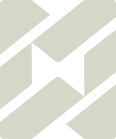 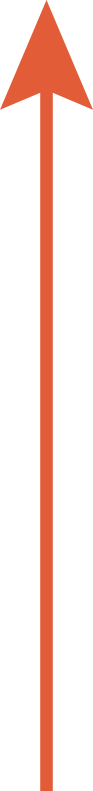 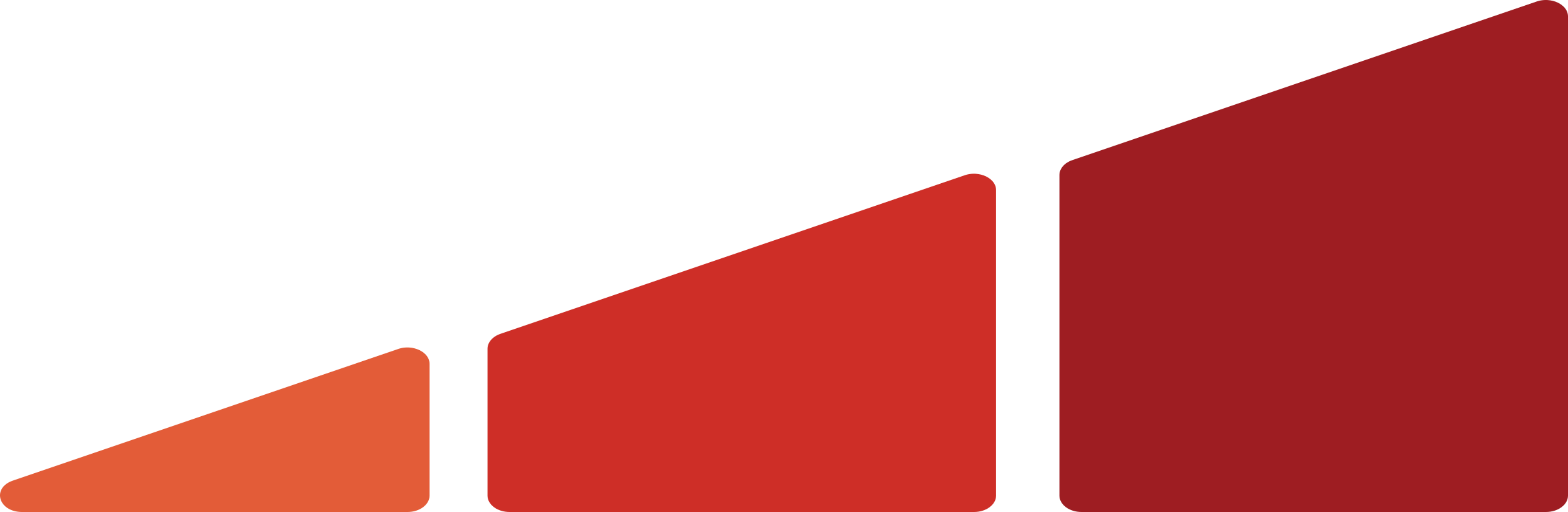 Results
0 days
30 days
90 days
Driving growth through campaign digital ecosystem optimization
Scaling growth, additions of new channels and audiences
Establishing
A baseline
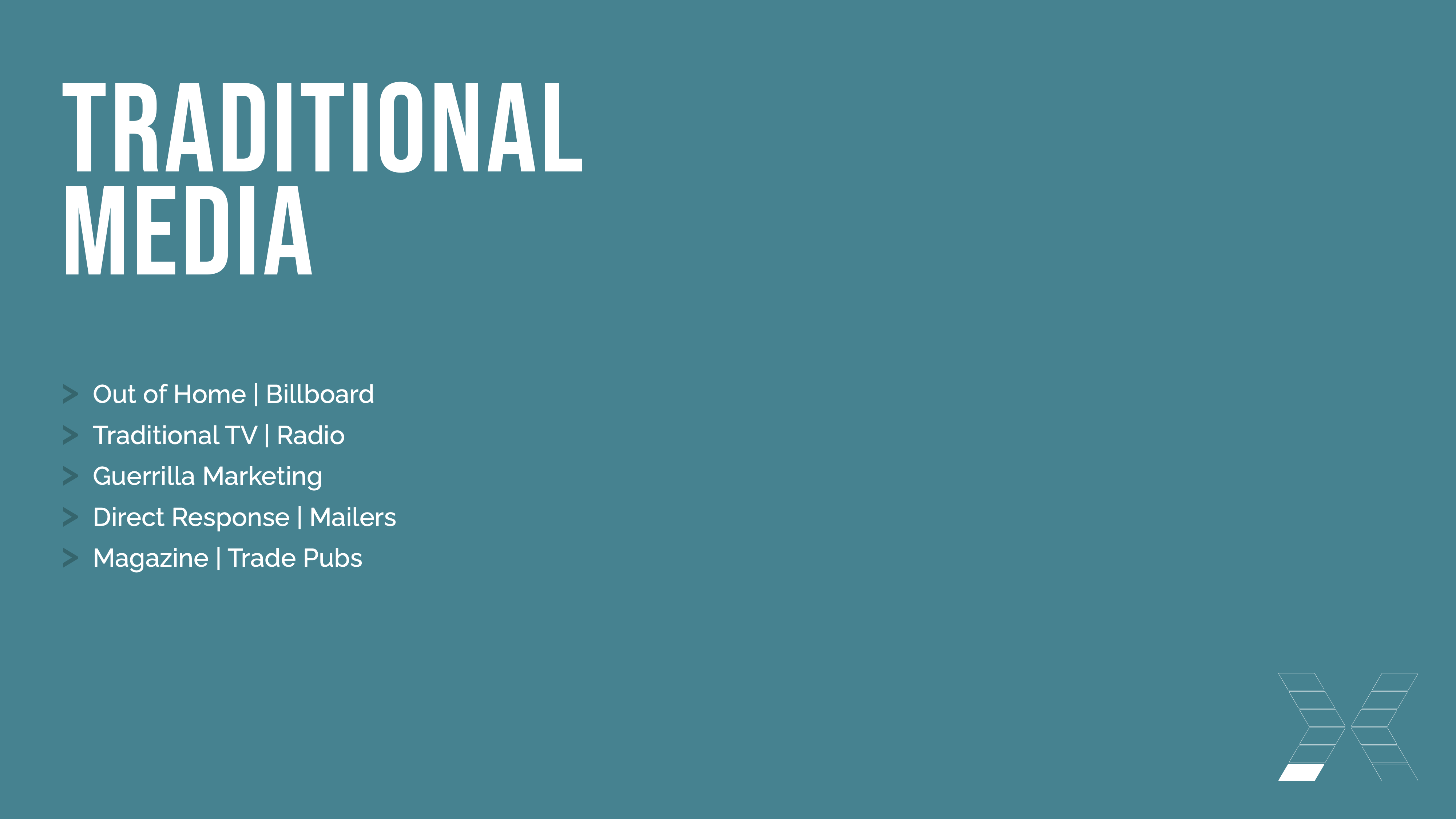 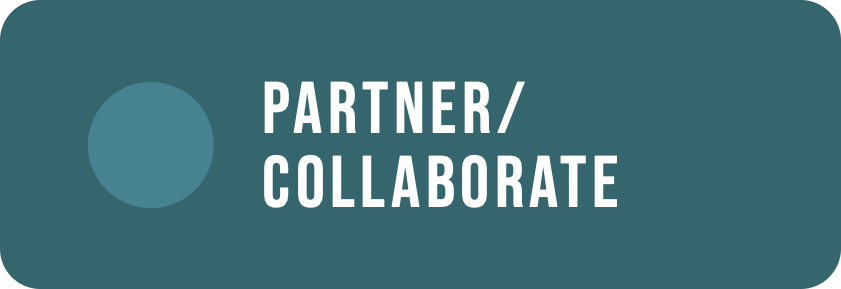 Definitions
Guerilla Marketing: innovative, unconventional, and low-cost marketing techniques aimed at obtaining maximum exposure for a product.
OOH: Out of home advertising (OOH) is a form of advertising that can be found outside of a consumer's home. Traditionally this includes everything from billboards to bus shelters, benches, and everything in-between.
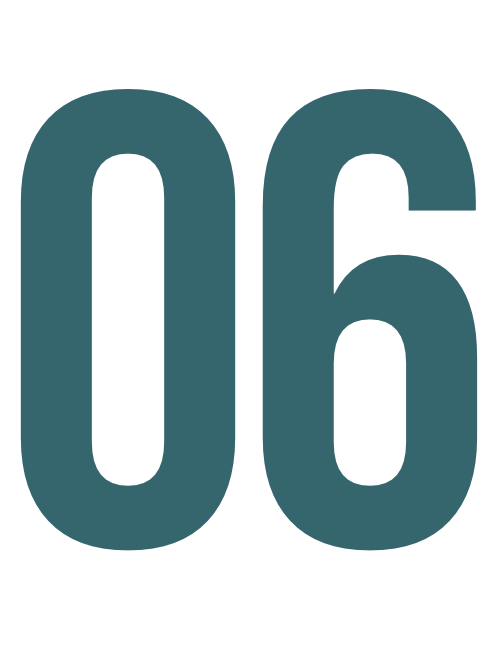 Traditional media
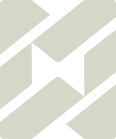 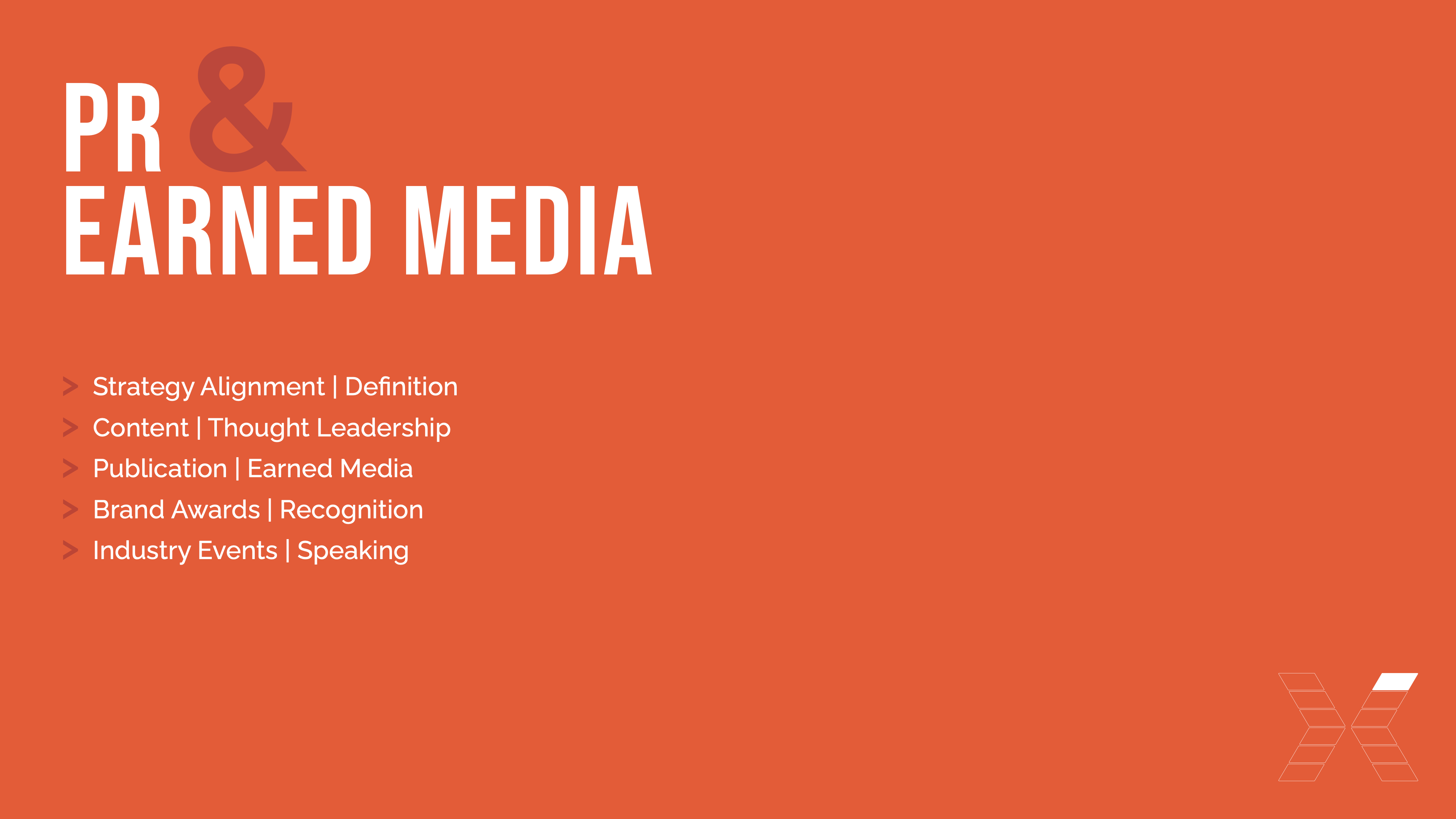 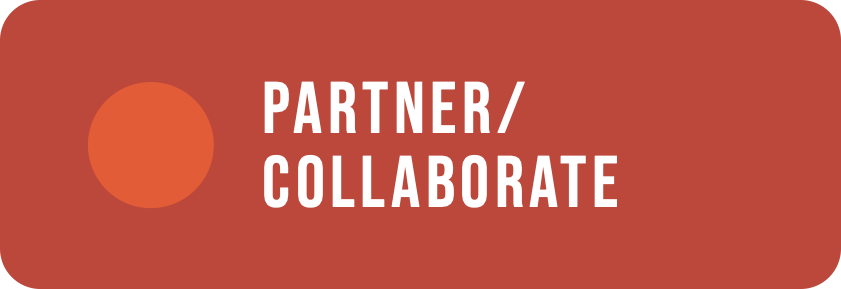 Definitions
Thought Leadership: A thought leader is someone who, based on their expertise and industry perspective, offers unique guidance, inspires innovation and influences others

Earned Media: Any material written about you or your business that you haven't paid for or created yourself.
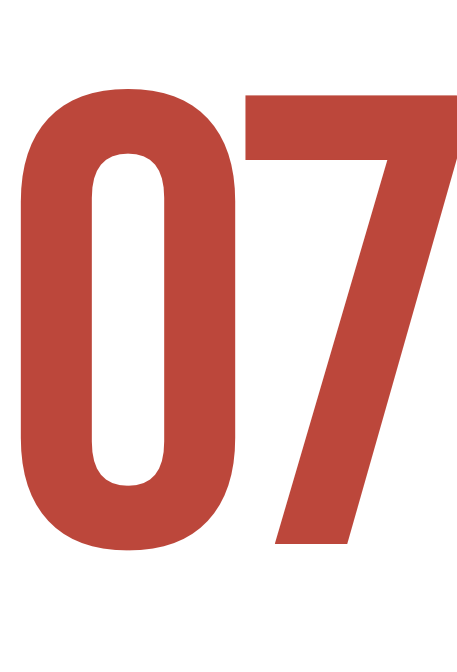 Earned media
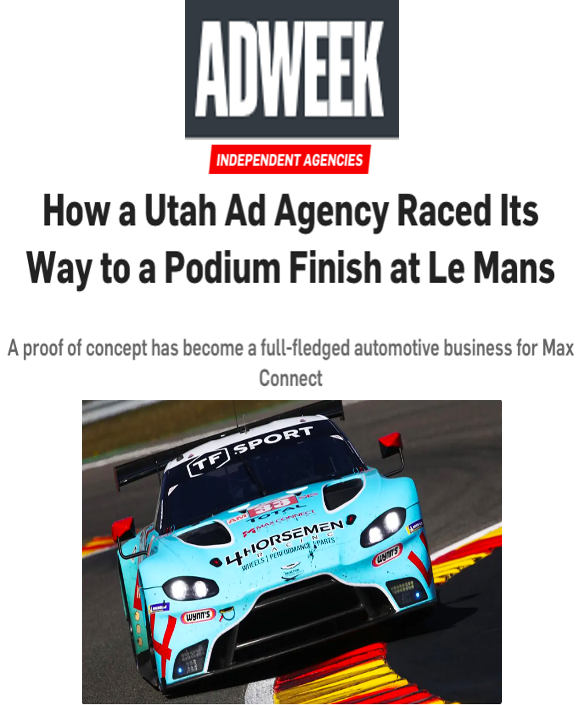 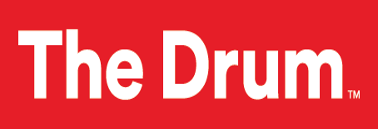 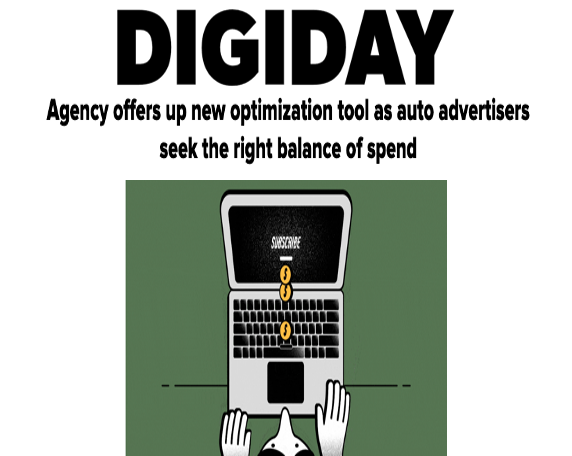 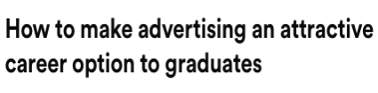 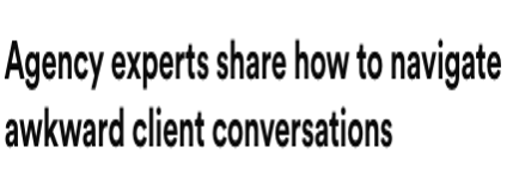 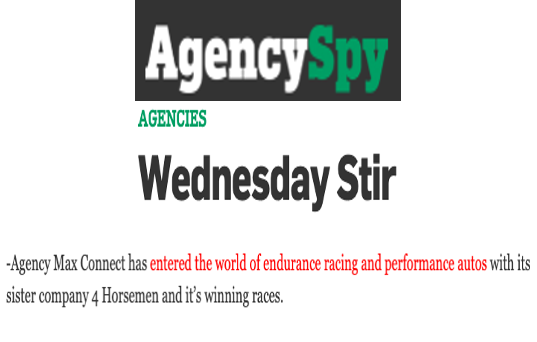 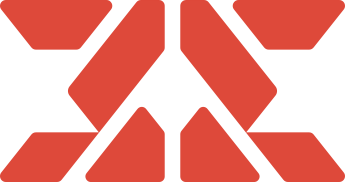 Awards | recognitions
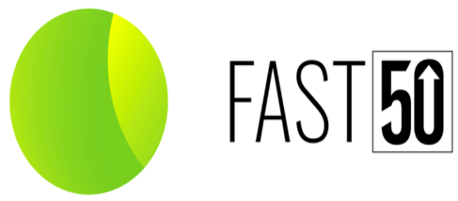 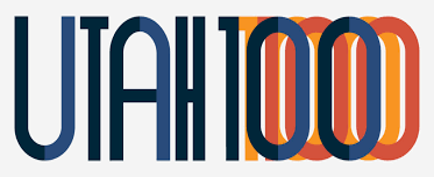 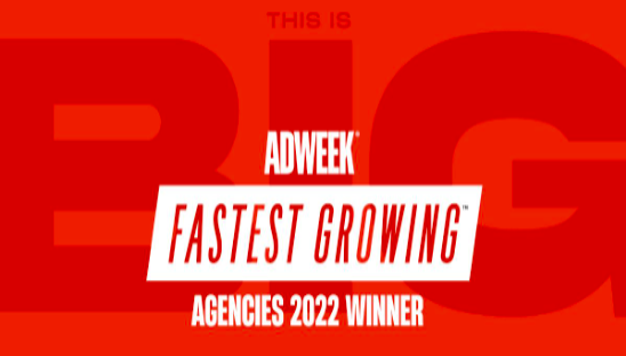 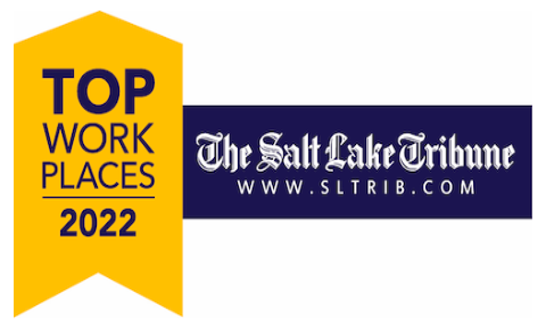 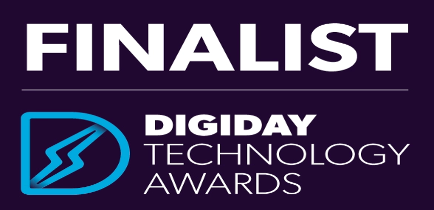 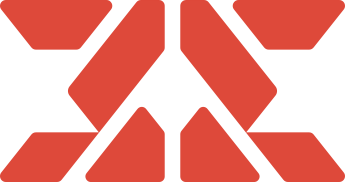 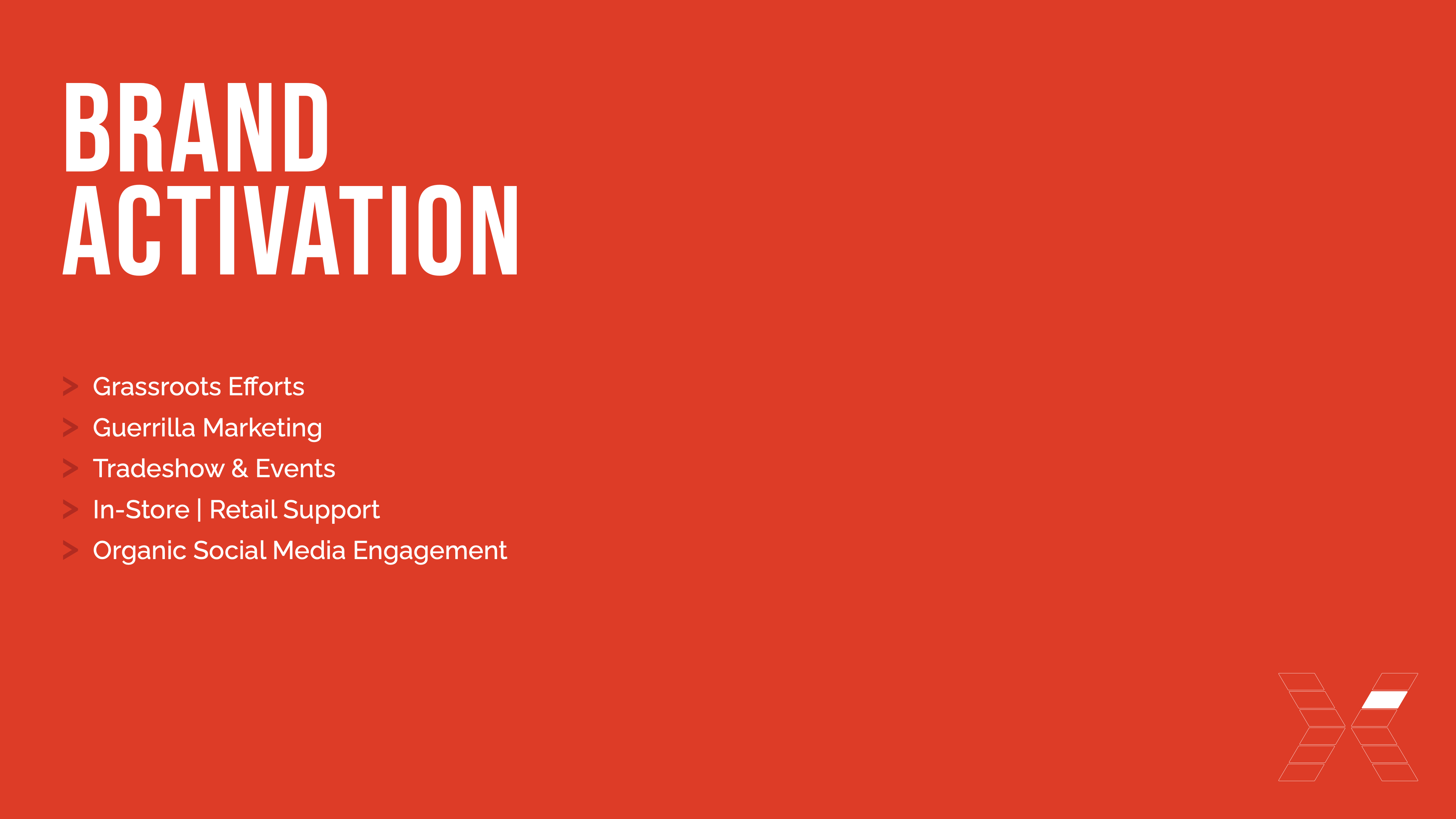 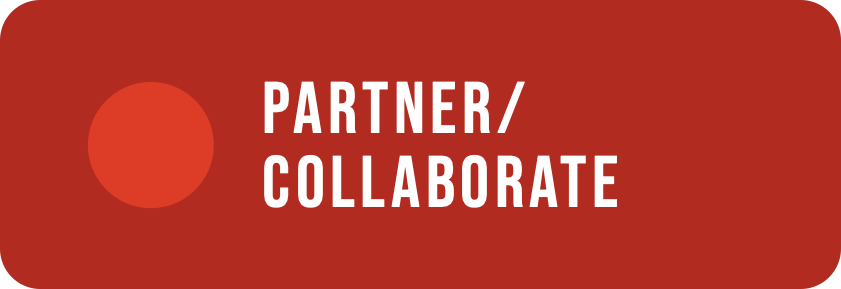 Definitions
Grassroots: The process of drumming up interest in a product, brand, or idea with the use of a targeted and highly niche audience.
In-Store: Marketing strategies that target customers while they are in a physical store or brick-and-mortar business and engaging and converting them once they have arrived.
Brand Activation: Making your brand known to people, increasing awareness and engagement through some kind of brand experience
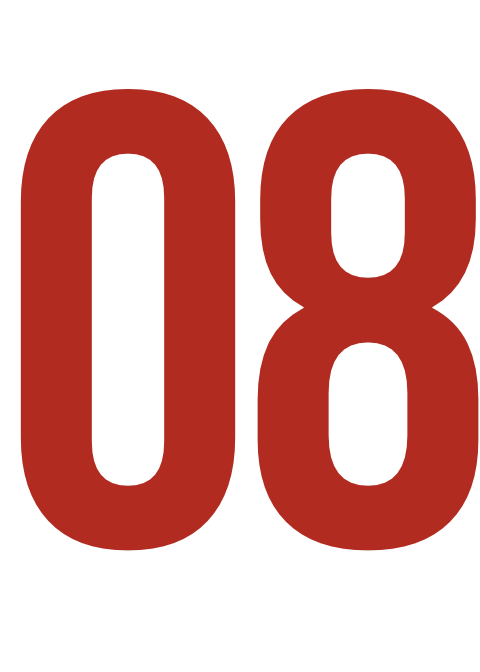 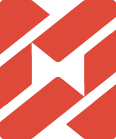 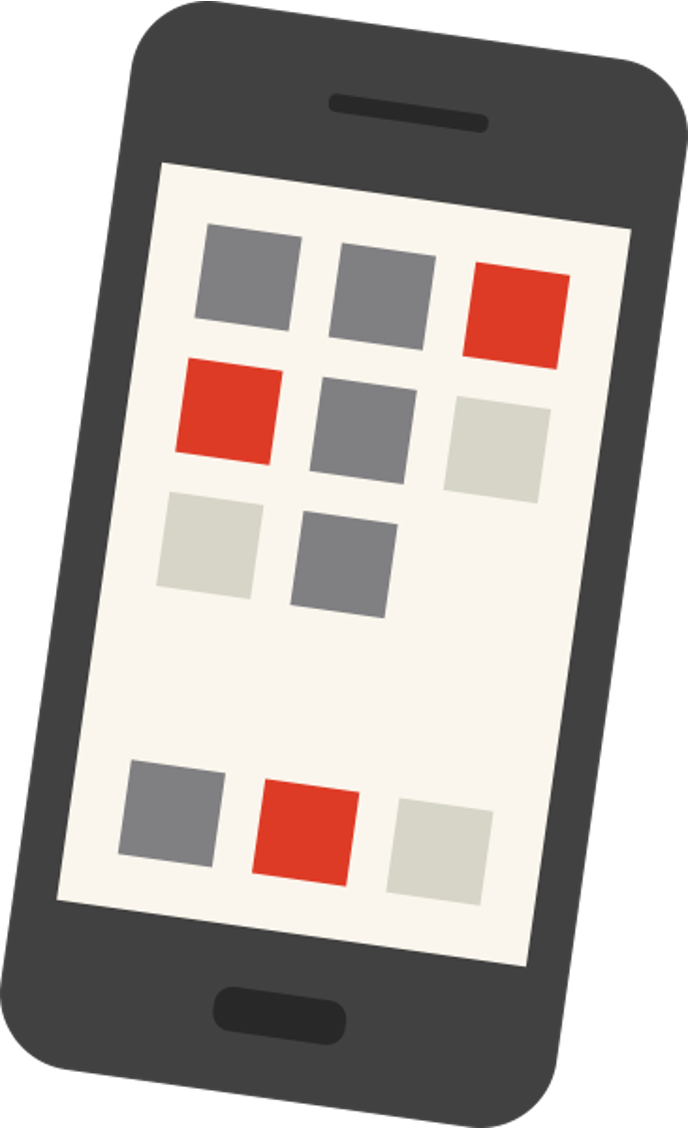 Organic social
Overview
We dive into your brand to understand the demographics and tone of voice of the audience to create content that will resonate with your ideal audience. We are here to inject your followers' feeds with relevant and meaningful social posts that encourage engagement. We help you build an authentic community by adding value to conversations.
Strategy
Our brand management includes listening to your followers, engaging in industry-related topics and trends, and joining online discussions that relate to your brand. We aim to help your brand develop a greater audience appeal, differentiation, and higher customer retention.
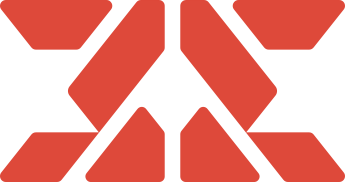 Ford fan zone
Boosted social posts
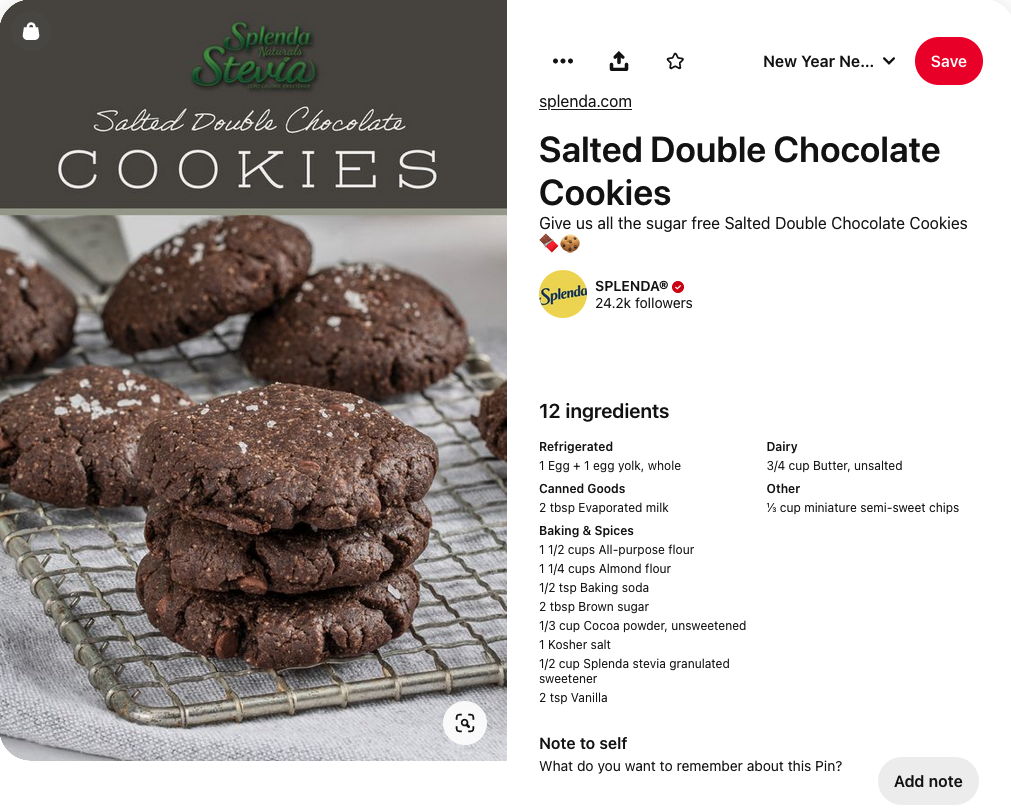 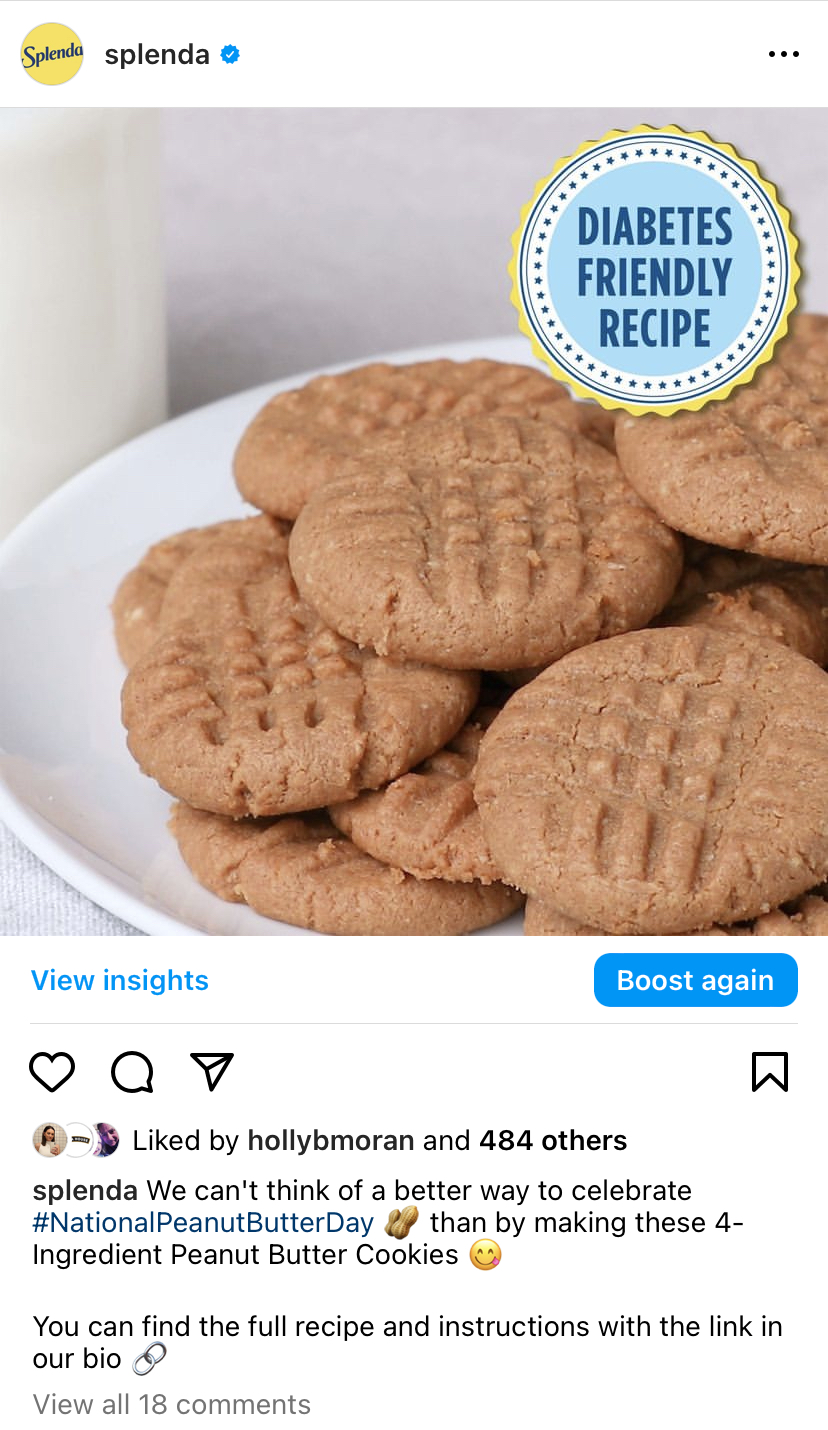 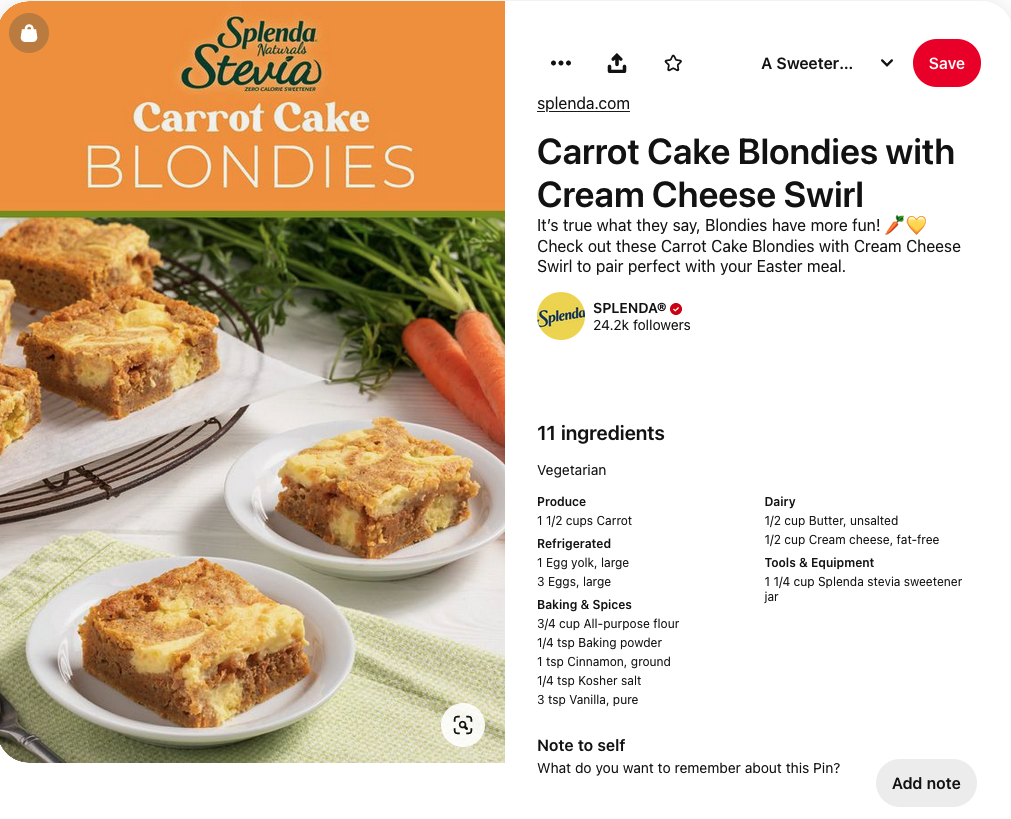 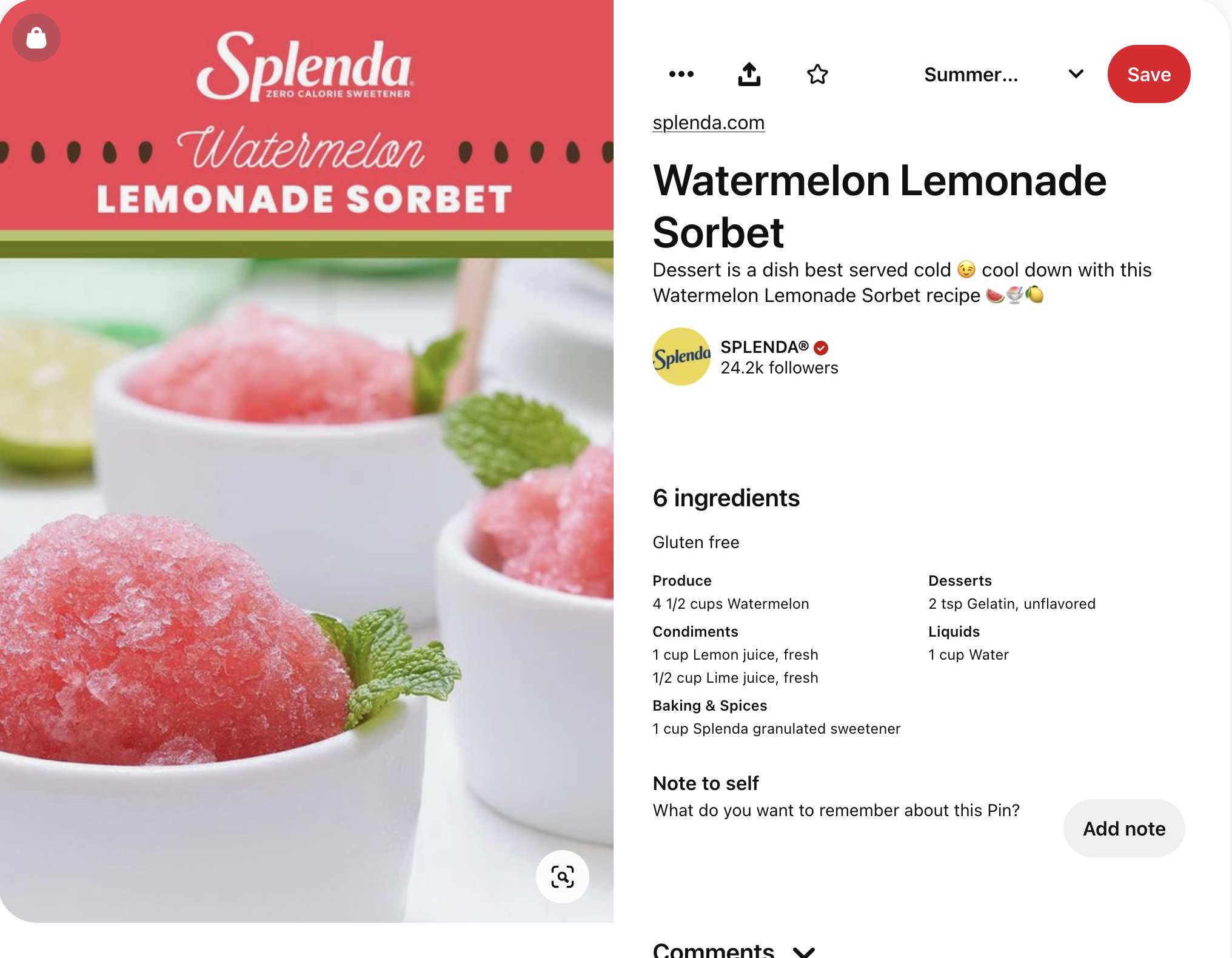 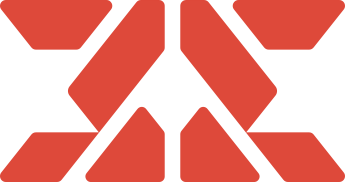 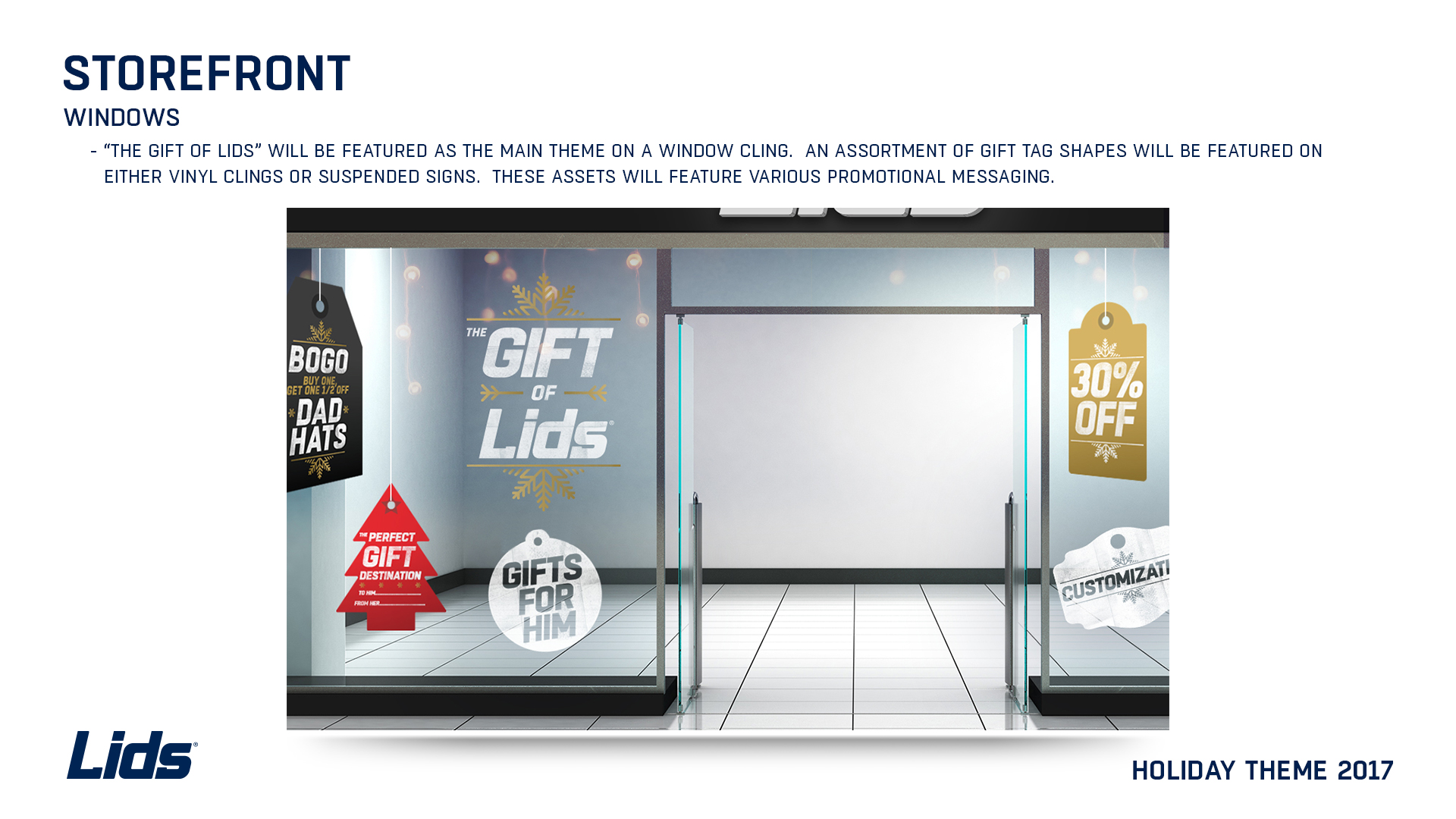 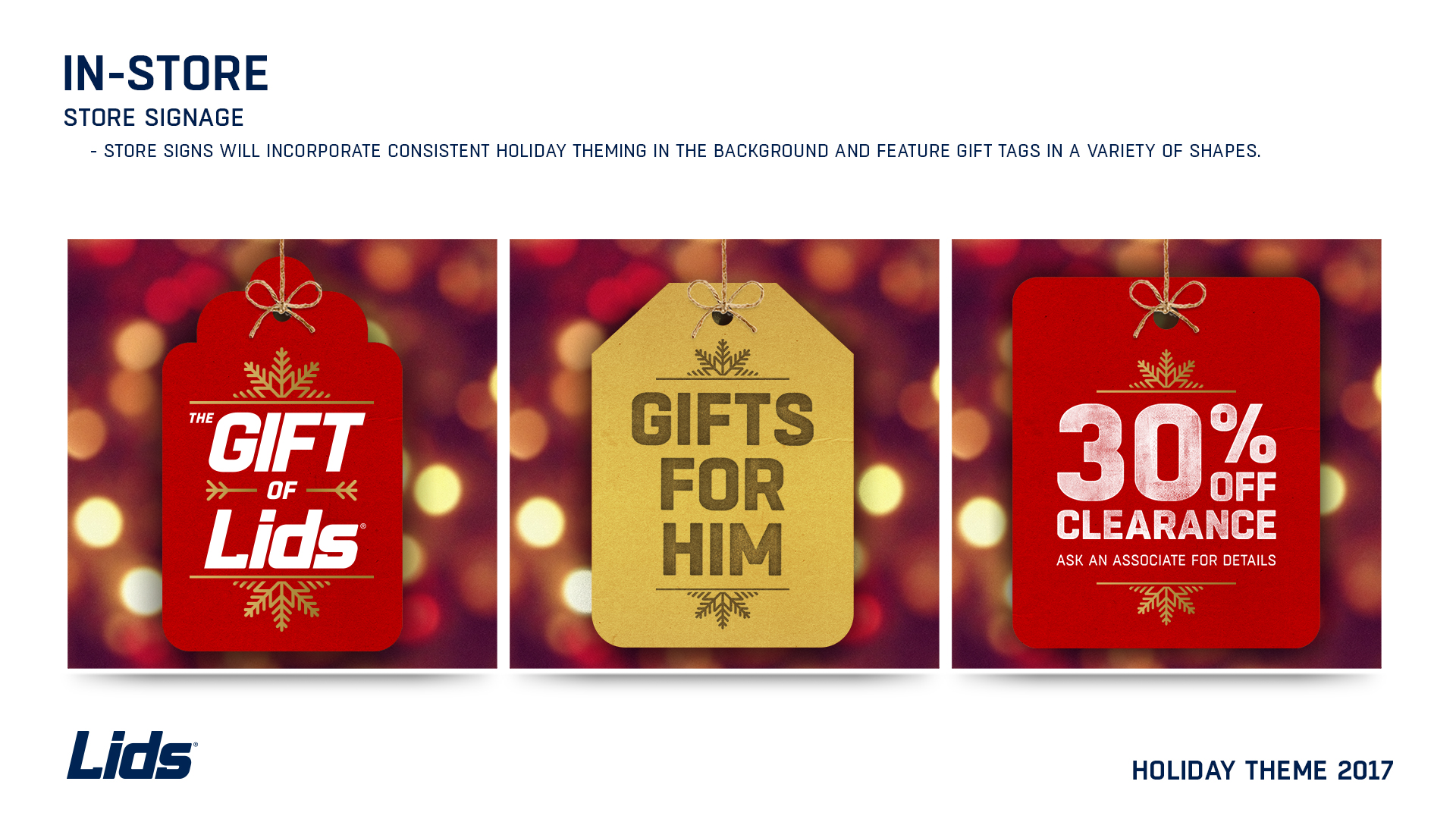 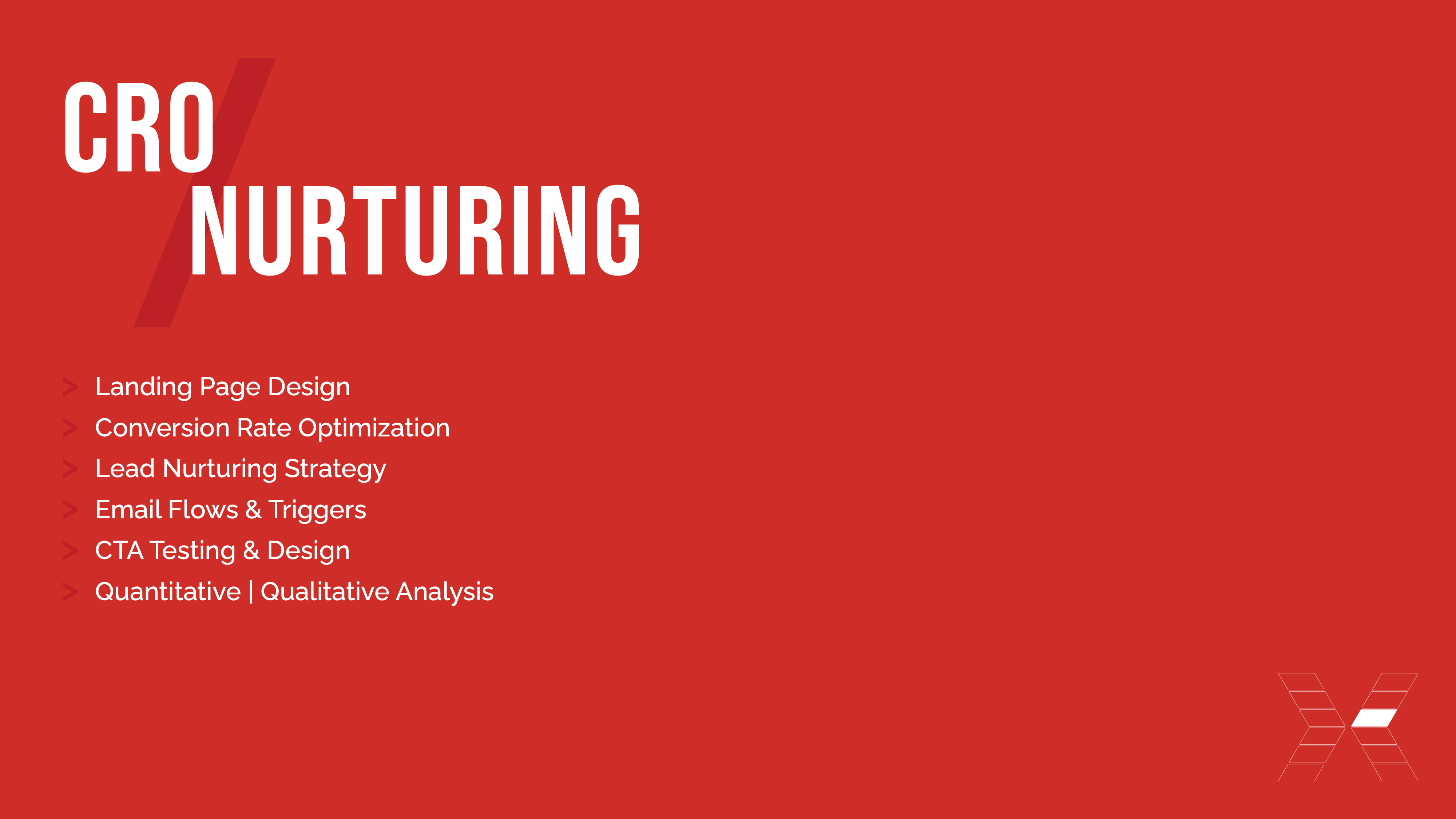 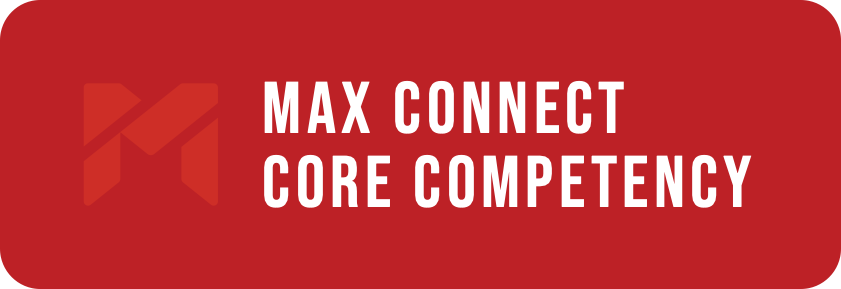 Definitions
Conversion Rate Optimization: the process of increasing the percentage of conversions from a website or mobile app. CRO typically involves generating ideas for elements on your site or app that can be improved and then validating those hypotheses through A/B testing and multivariate testing.
Lead Nurturing: the process of cultivating leads that are not yet ready to buy. Successful lead nurturing anticipates the needs of the buyer based on who they are (using profile characteristics, such as title, role, industry, and so on) and where they are in the buying process.
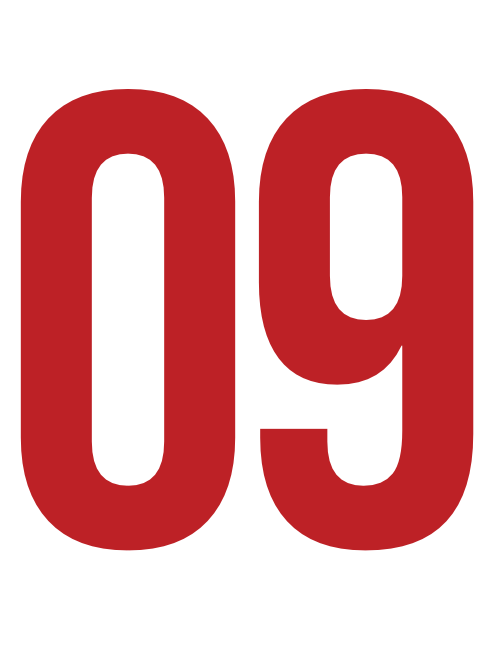 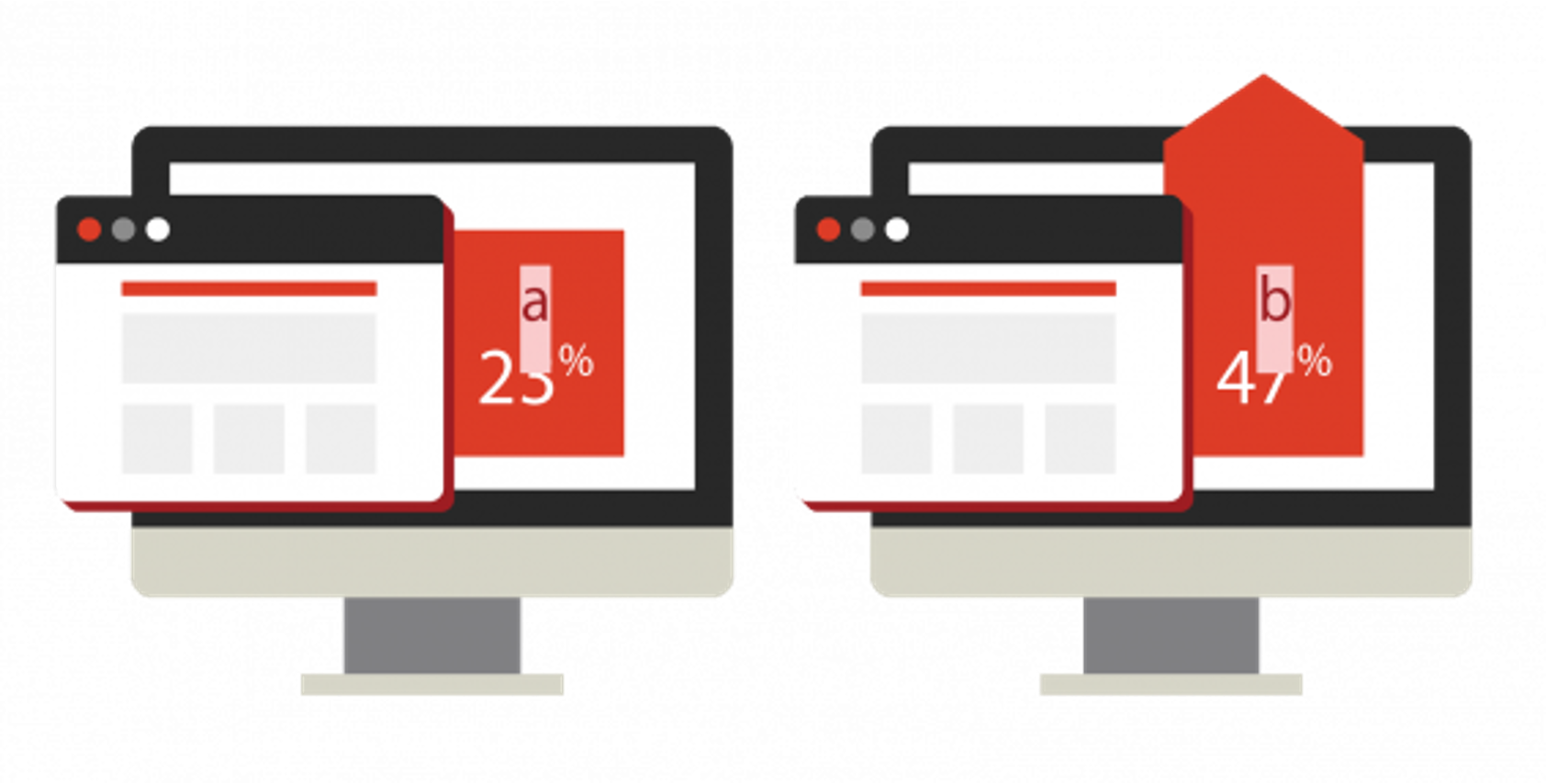 Campaign optimization
Overview
By analyzing data from Google Analytics, we can identify where your marketing funnel is struggling and establish plans for improving website bounce rate, audience segmentation, and conversions.

A/B Split Testing: With two iterations of content being tested simultaneously, we can understand which content resonates the most with target audiences in real-time. This allows us to improve user engagement during the development of a digital campaign.
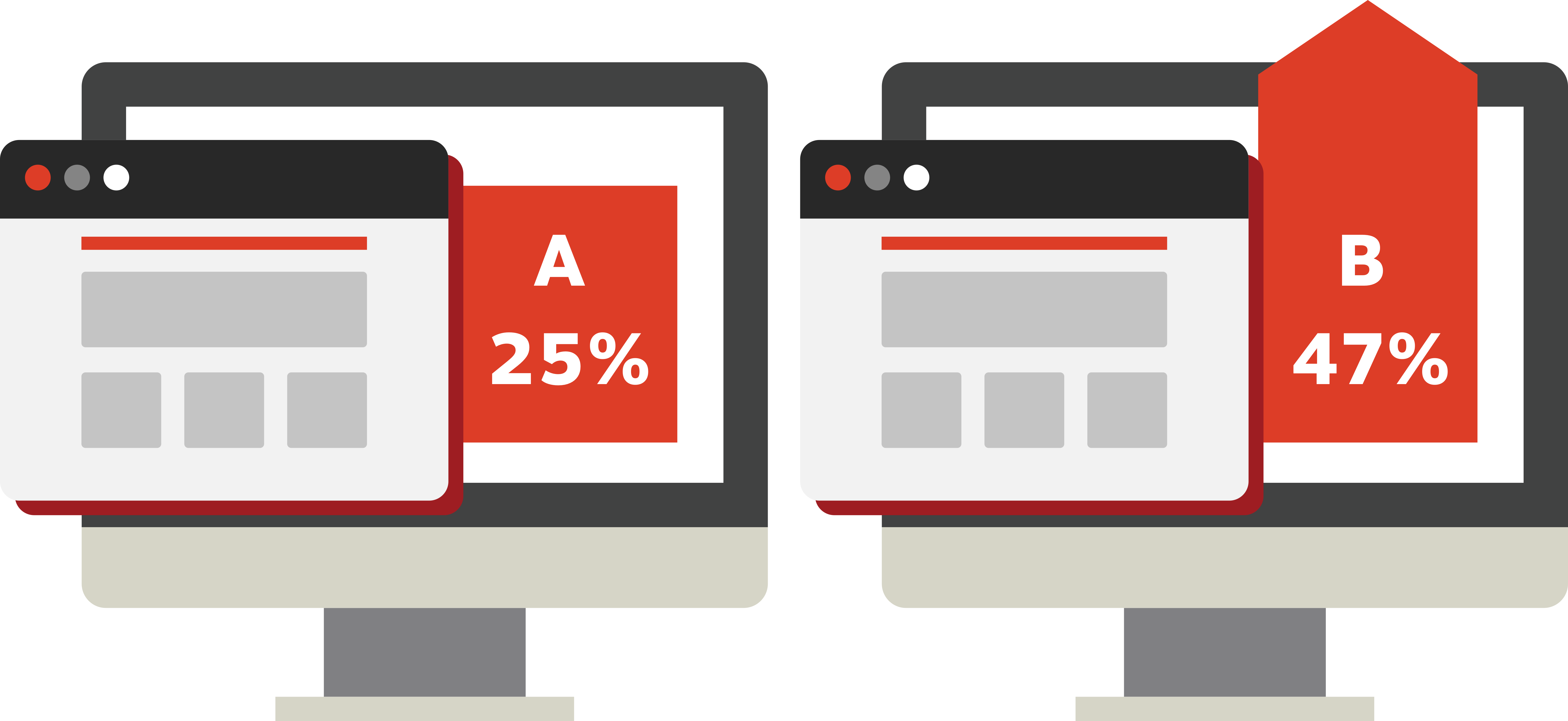 Strategy
We optimize campaigns that are underperforming and push even the best campaigns to do better. In the case that conversions are lower than expected, we examine other factors that may be affecting the customer journey. For example, design flaws on the business website can negatively impact the user experience. Creating a seamless landing page is our top priority to ensure that conversions are being maximized.
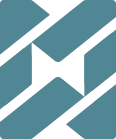 LANDING PAGES
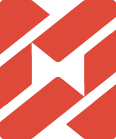 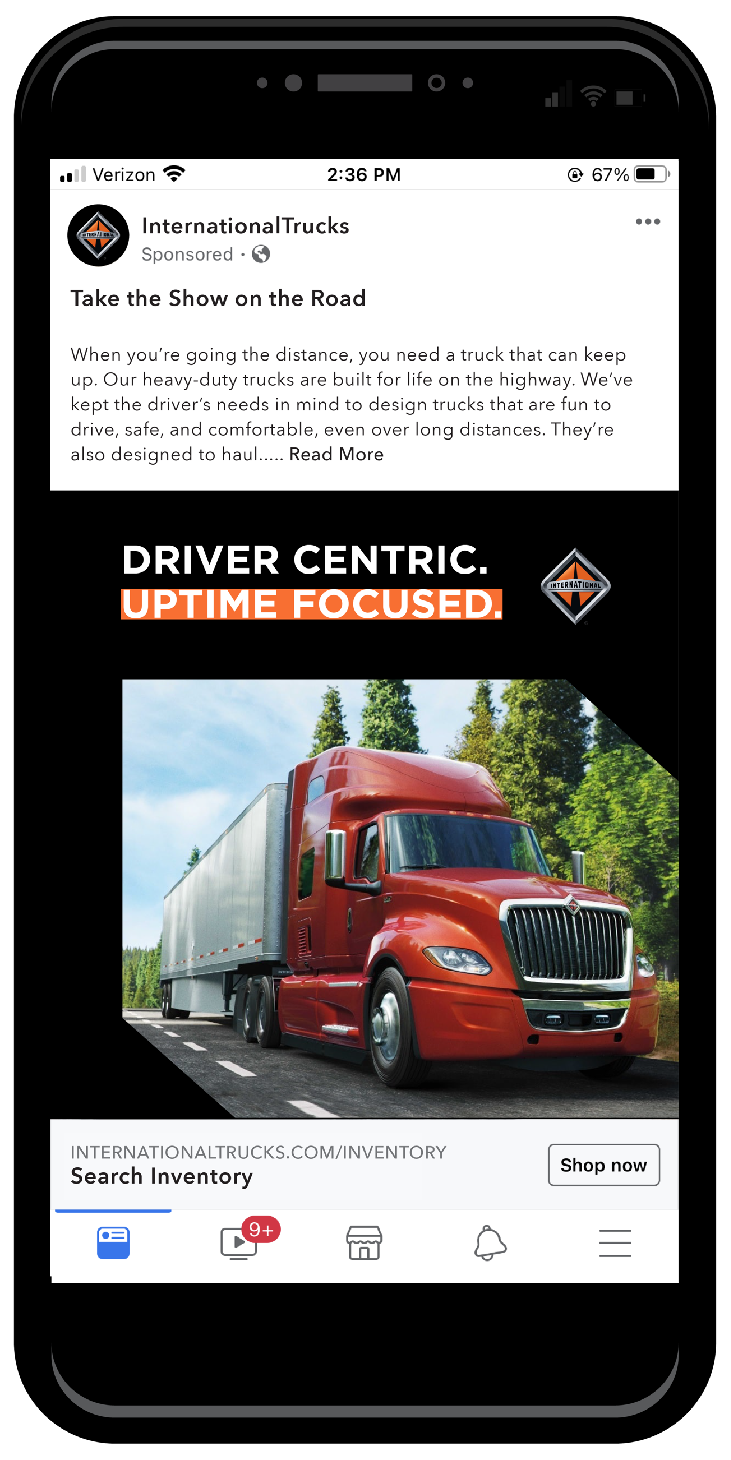 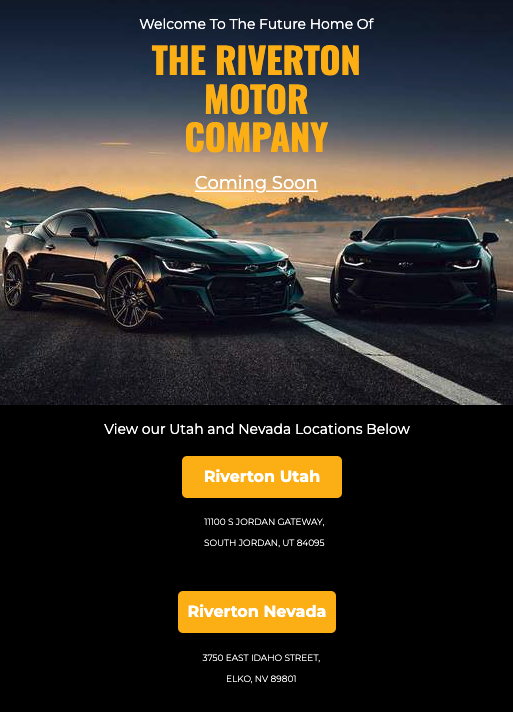 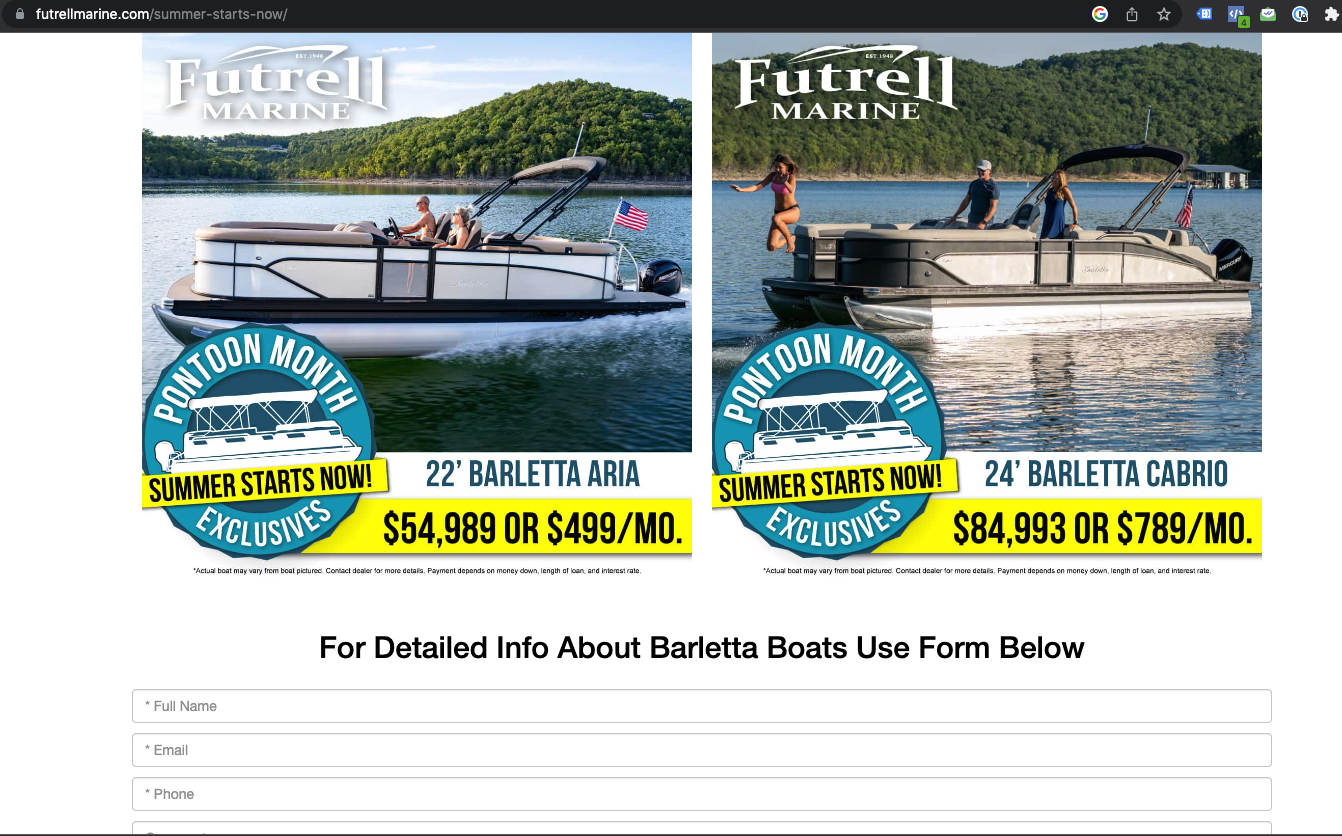 Heat Maps
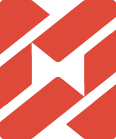 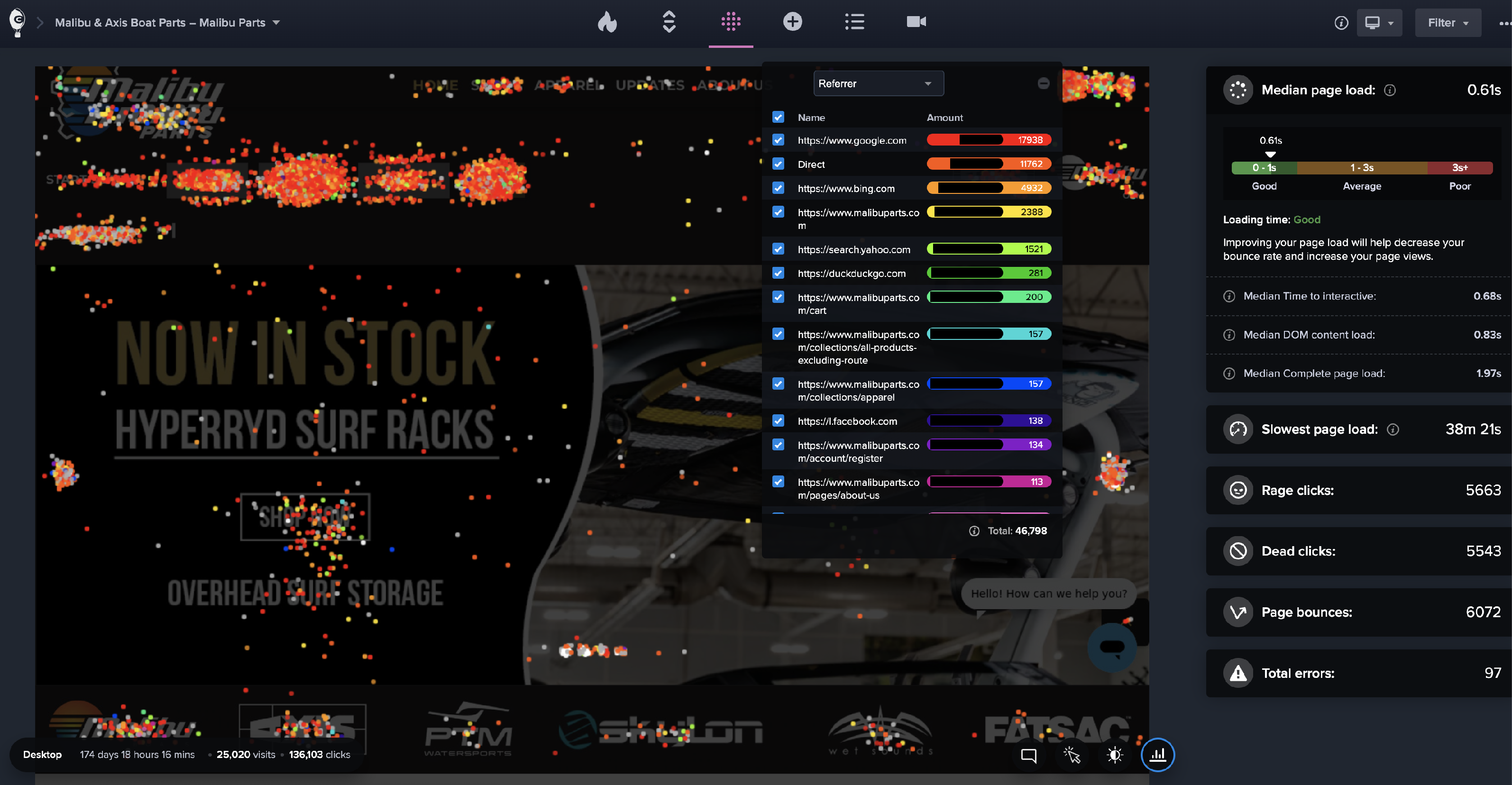 Email nurturing flows
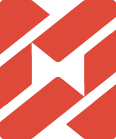 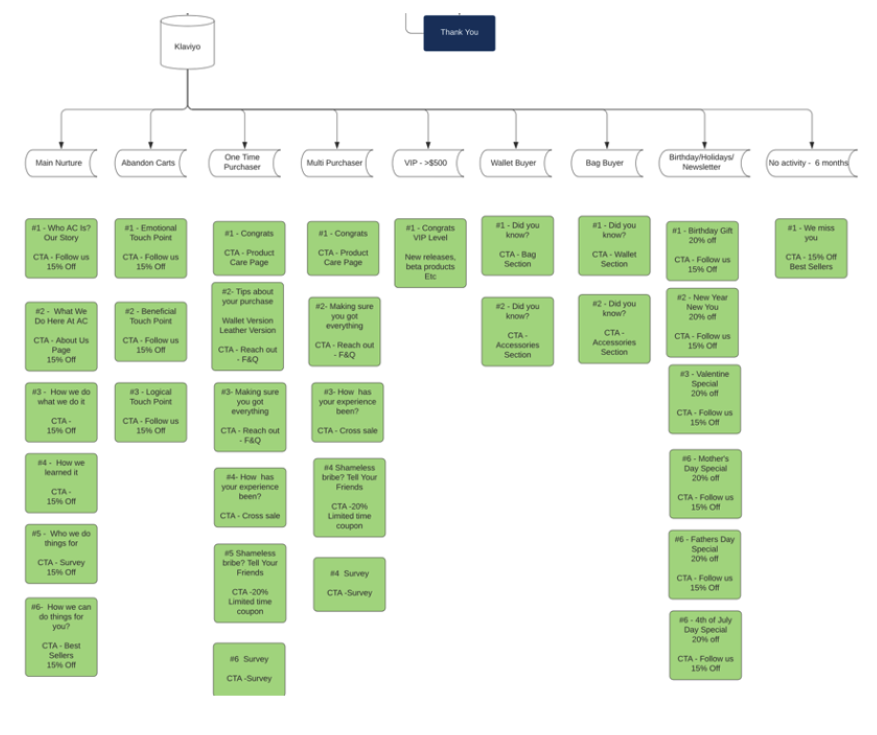 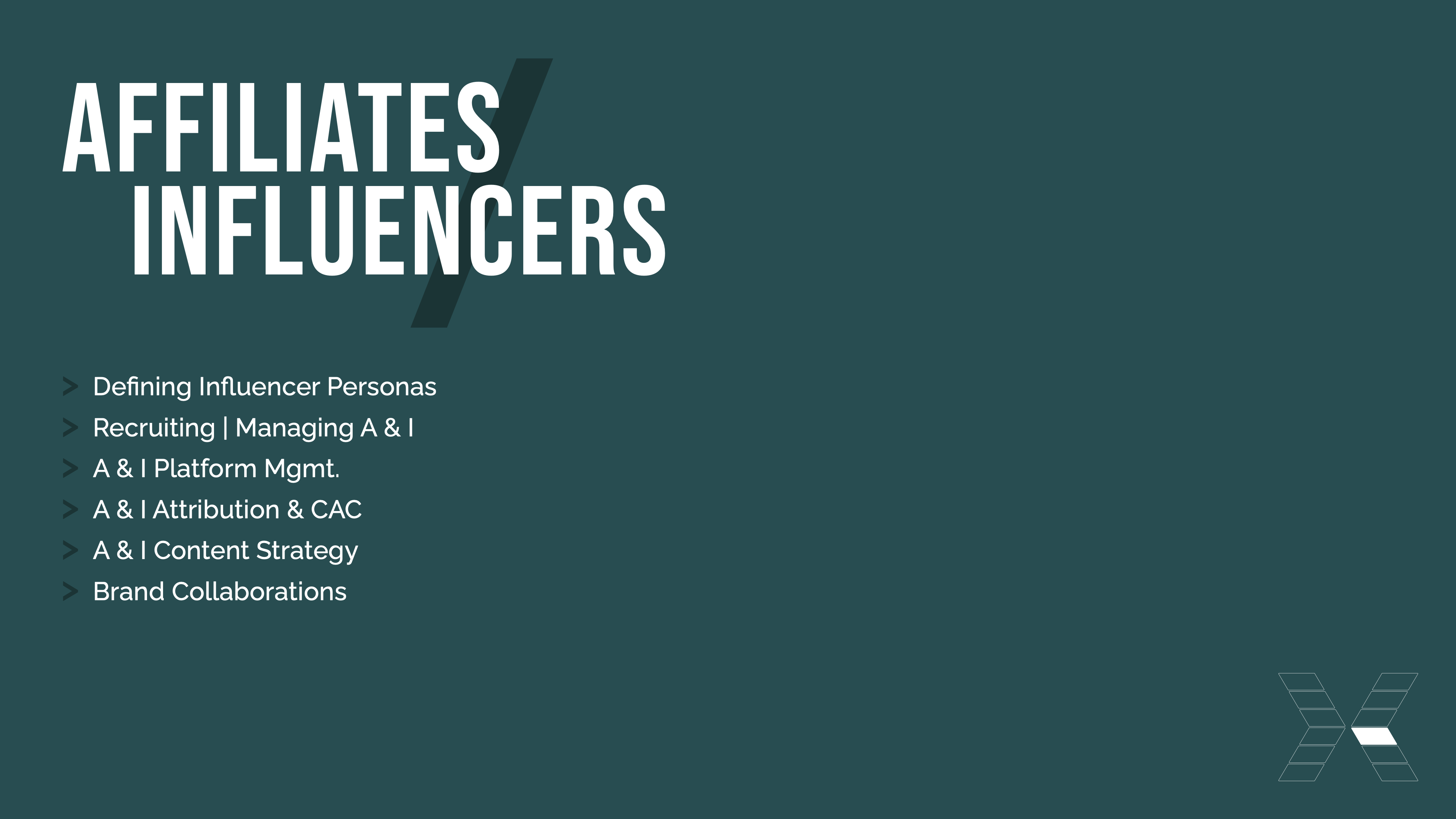 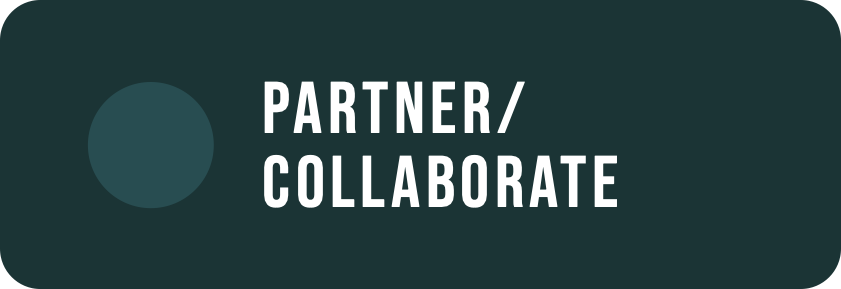 Definitions
Influencer: a person with the ability to influence potential buyers of a product or service by promoting or recommending the items on social media.
Affiliate: an individual or a company that markets the seller's product in an appealing way to potential consumers.
Brand Collaboration: an excellent way for companies to cross-promote and reach new audiences. When two brands team up, they each bring their own customer base, social media community and resources to the table.
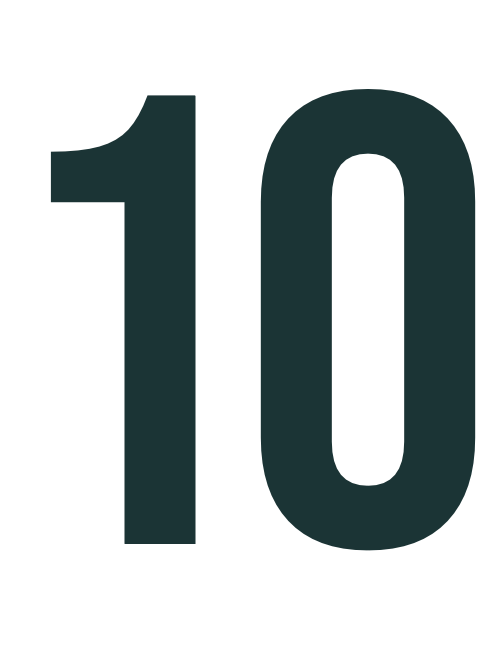 INFLUENCERS
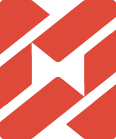 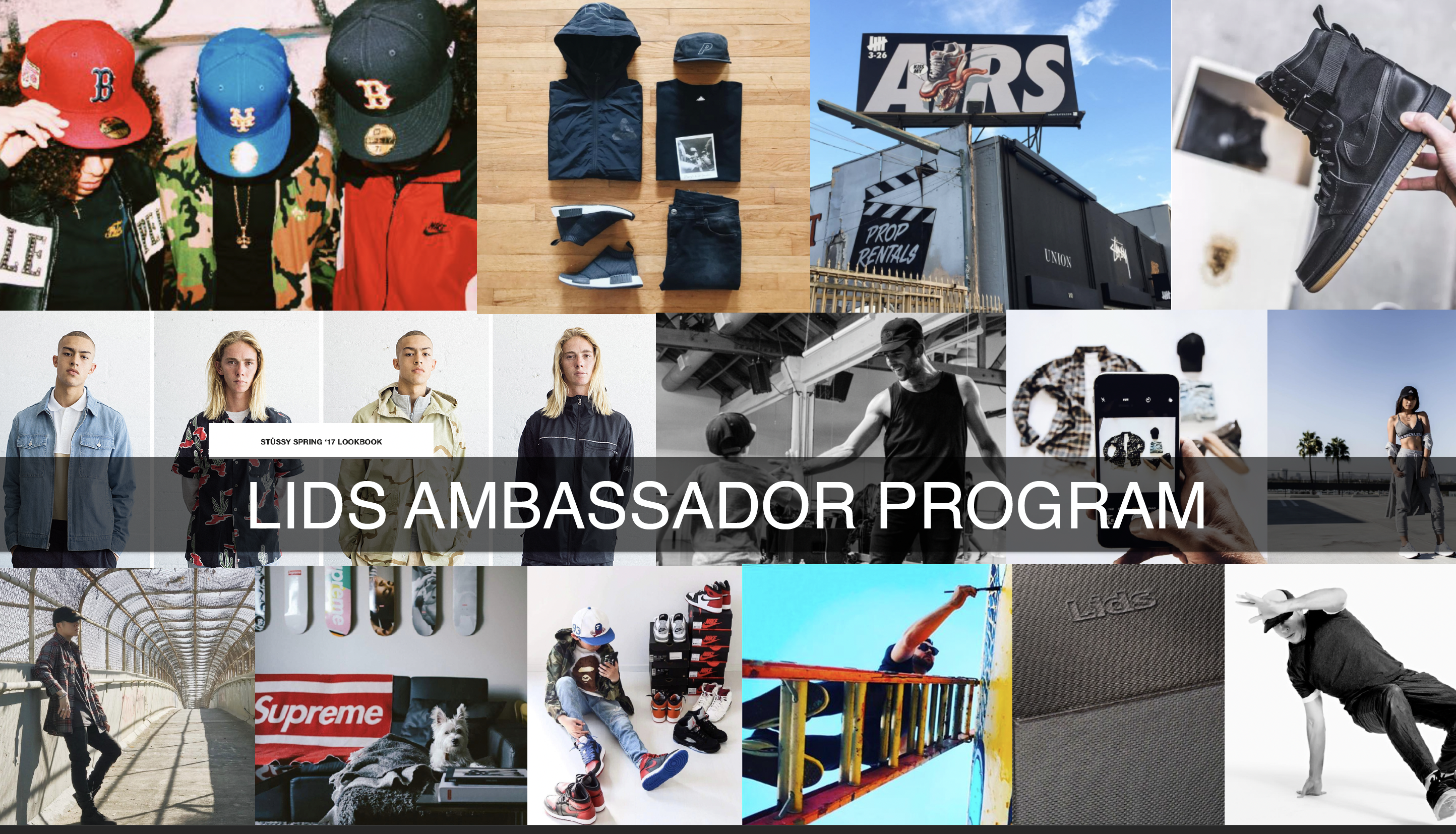 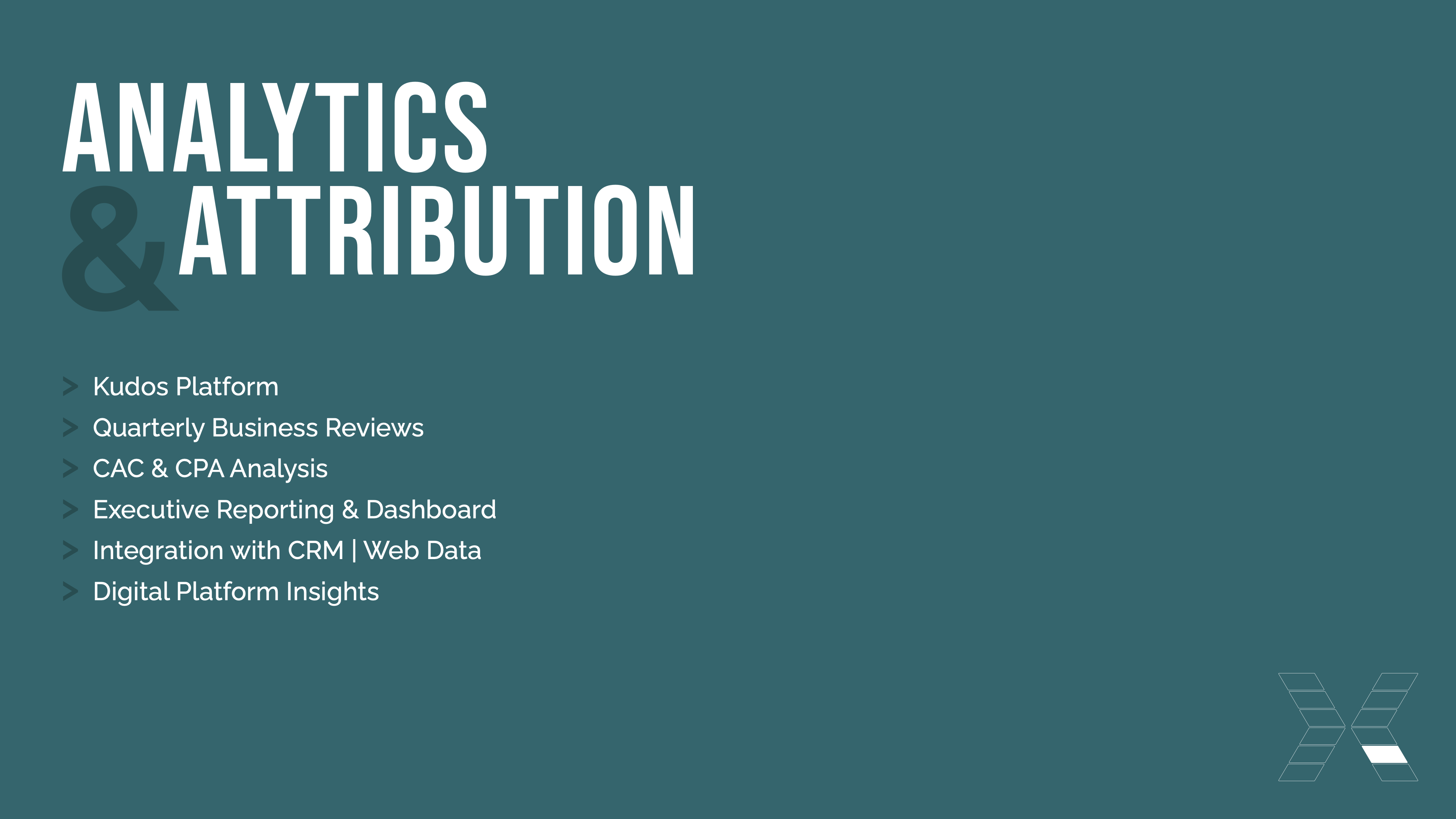 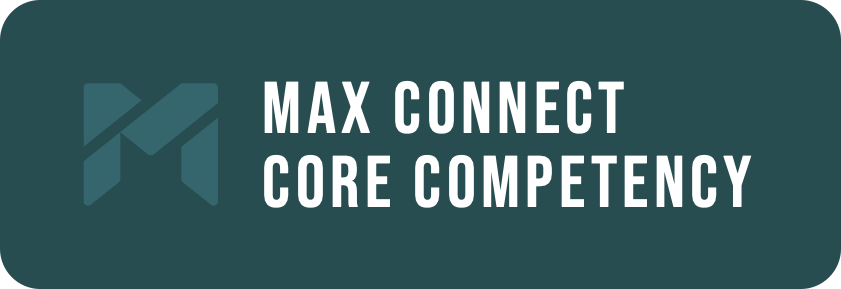 Definitions
CAC | CPA: Customer Acquisition Cost and Cost per Acquisition.
CRM: Customer Relationship Management platform.
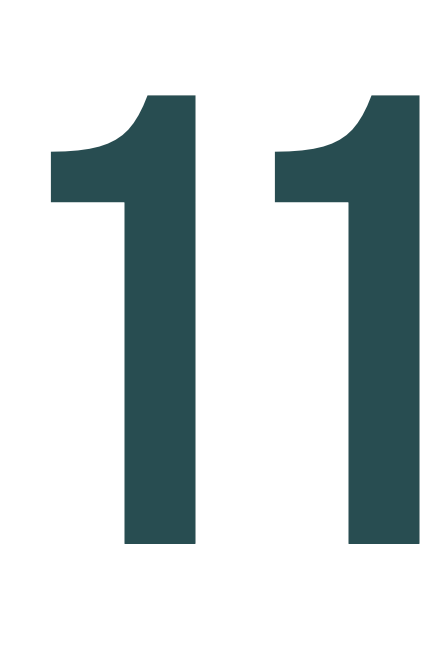 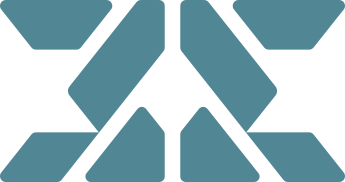 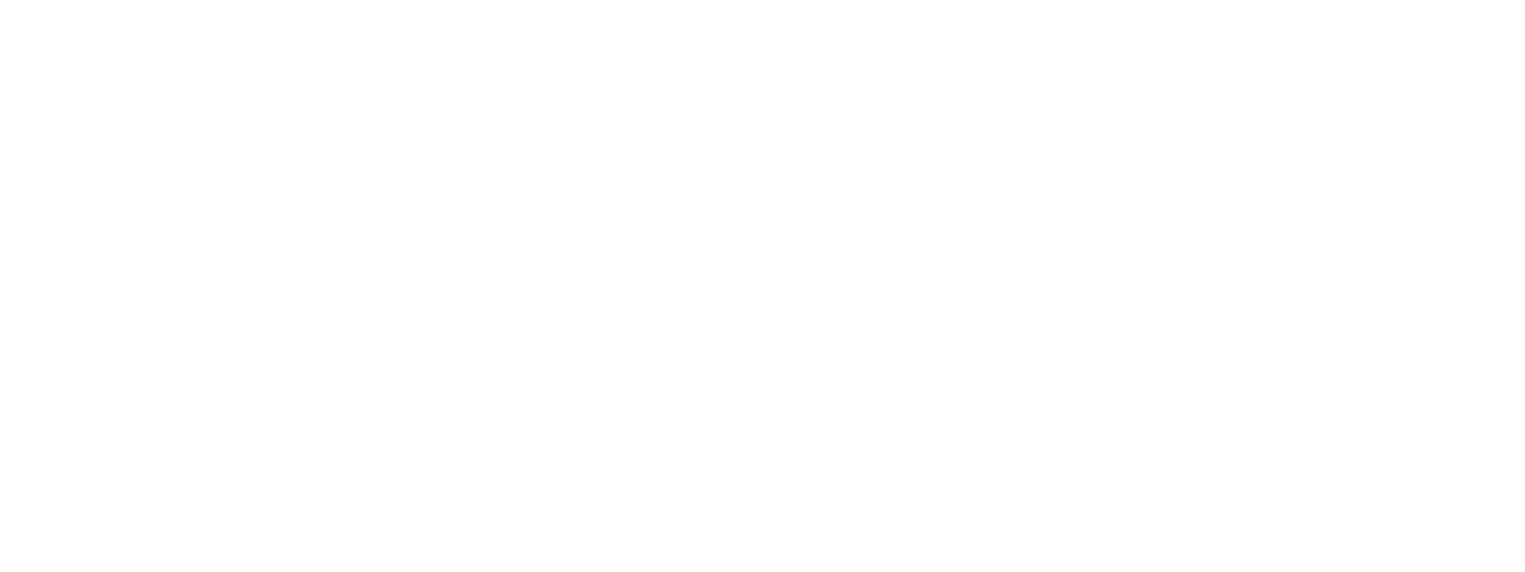 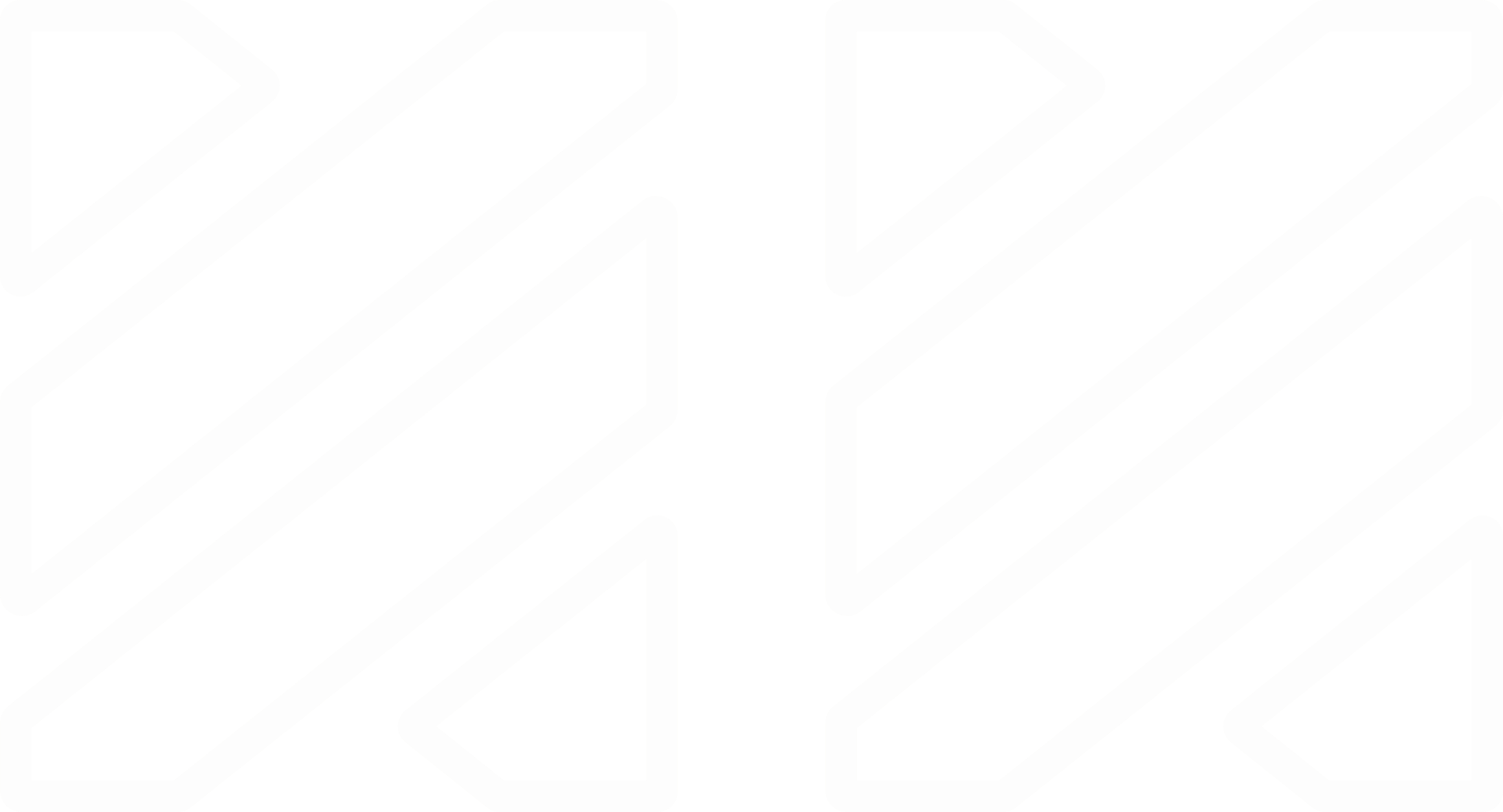 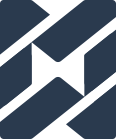 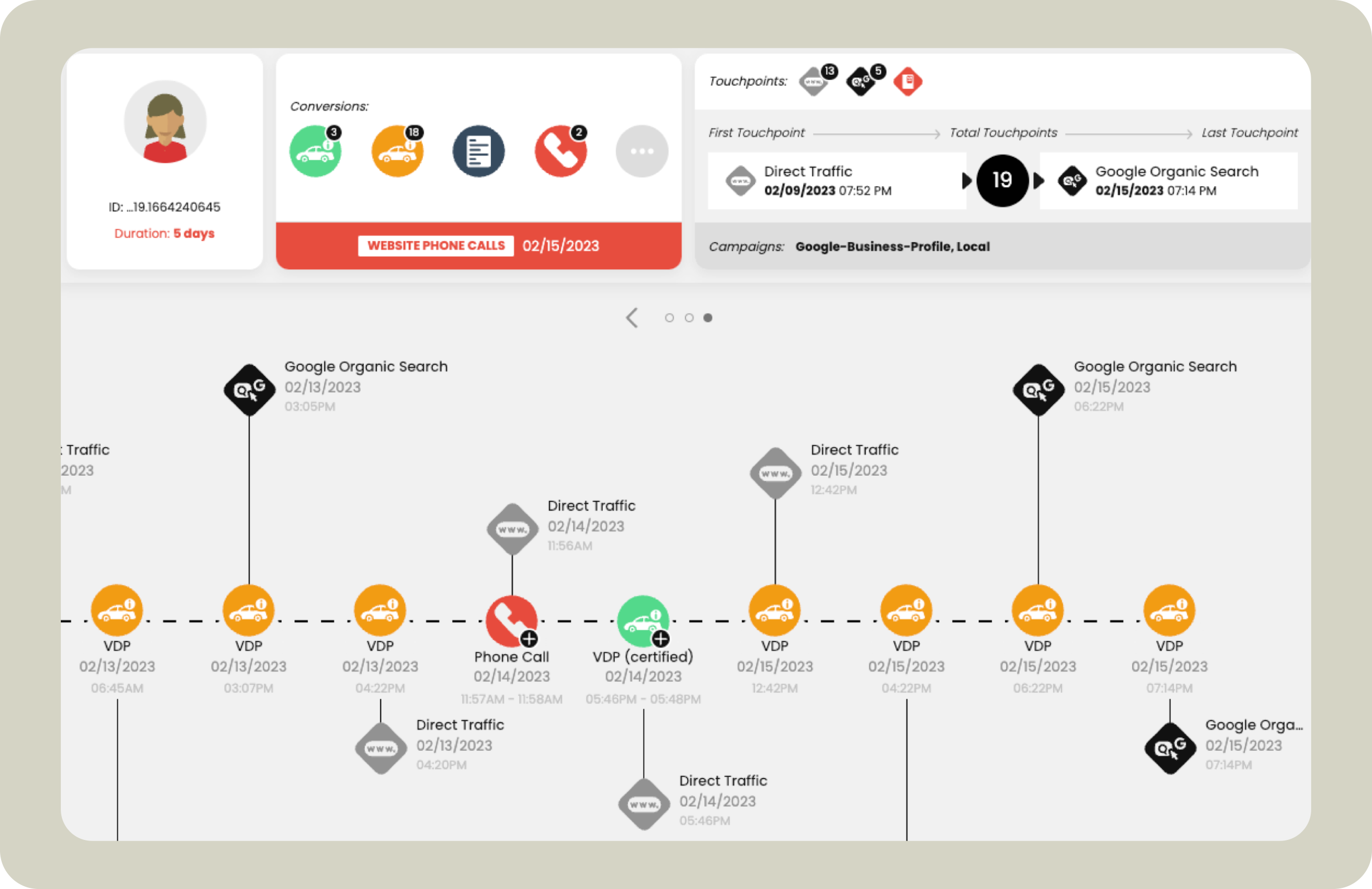 Our business intelligence platform: made for your growth acceleration
Kudos was built with the goal of giving you better customer insights and an easier and more effective way to analyze your digital marketing.
This platform was built with the business stakeholders in mind, not just the digital marketer.
DIGITAL FLOW – YEAR LOOK BACK
Over 10 million impressions were delivered to electricians/users in the market for buying a product
10,086,026
IMPRESSIONS
Over 150k clicks attributed from electricians/users from paid media campaigns with an avg. CTR of 1.6%
160,972
CLICKS
Over 150,000 visitors came to bigelectricsupply.com from all sources including organic and direct
160,585
VISITORS
2,384
Over 2,000 transactions from paid media and organic and direct
TRANSACTIONS
CONVERSION RATE
1.06%
Over 1% conversion rate for all transactions made
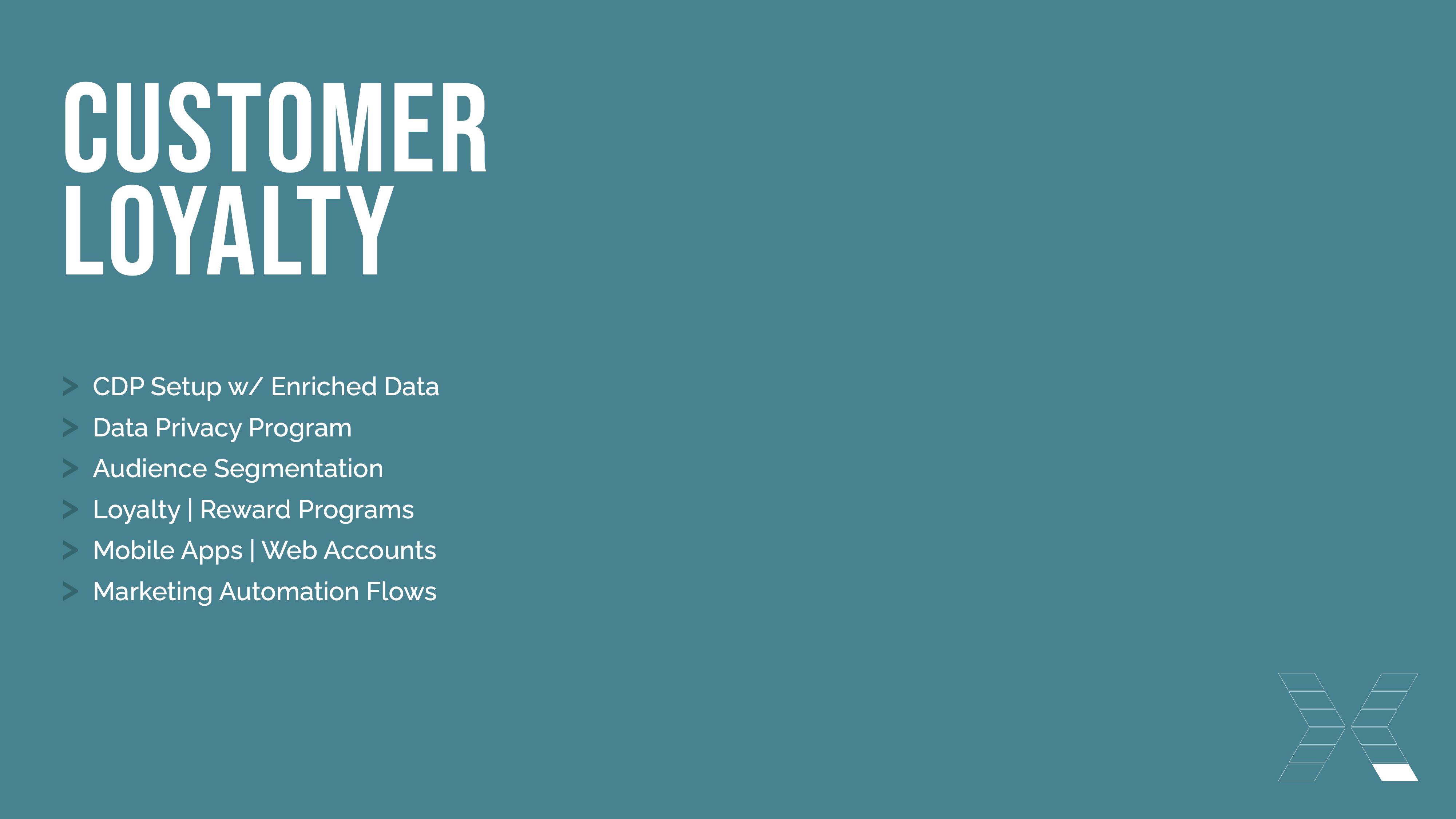 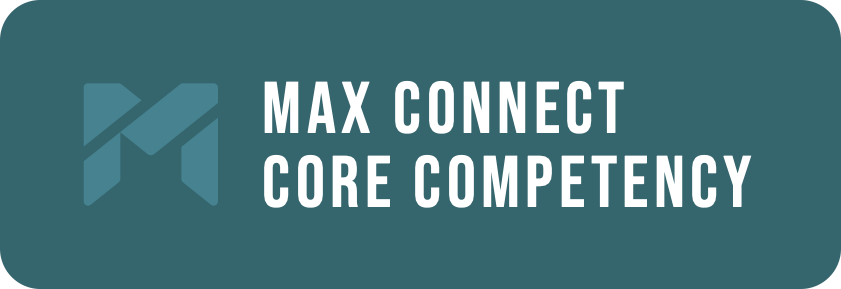 Definitions
CDP: software that combines data from multiple tools to create a single centralized customer database containing data on all touch points and interactions with your product or service: Customer Acquisition Cost and Cost per Acquisition.
Loyalty Program: sponsored by retailers and other businesses, offer rewards, discounts, and other special incentives as a way to attract and retain customers. They are designed to encourage repeat business, offering people a reward for store/brand loyalty
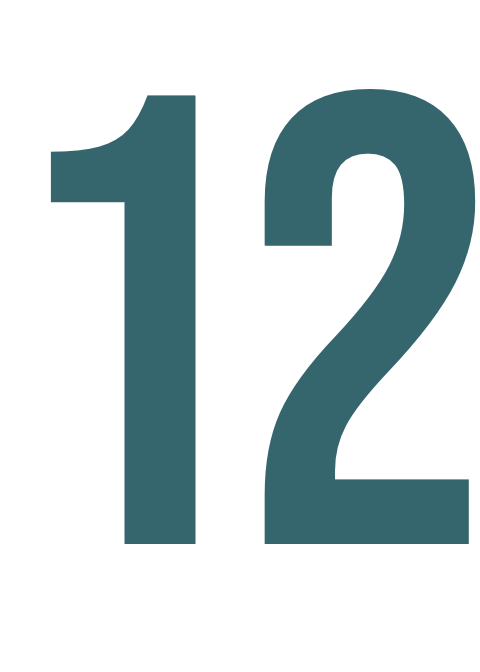 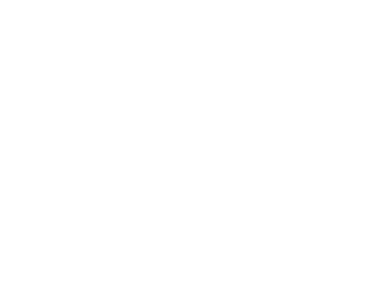 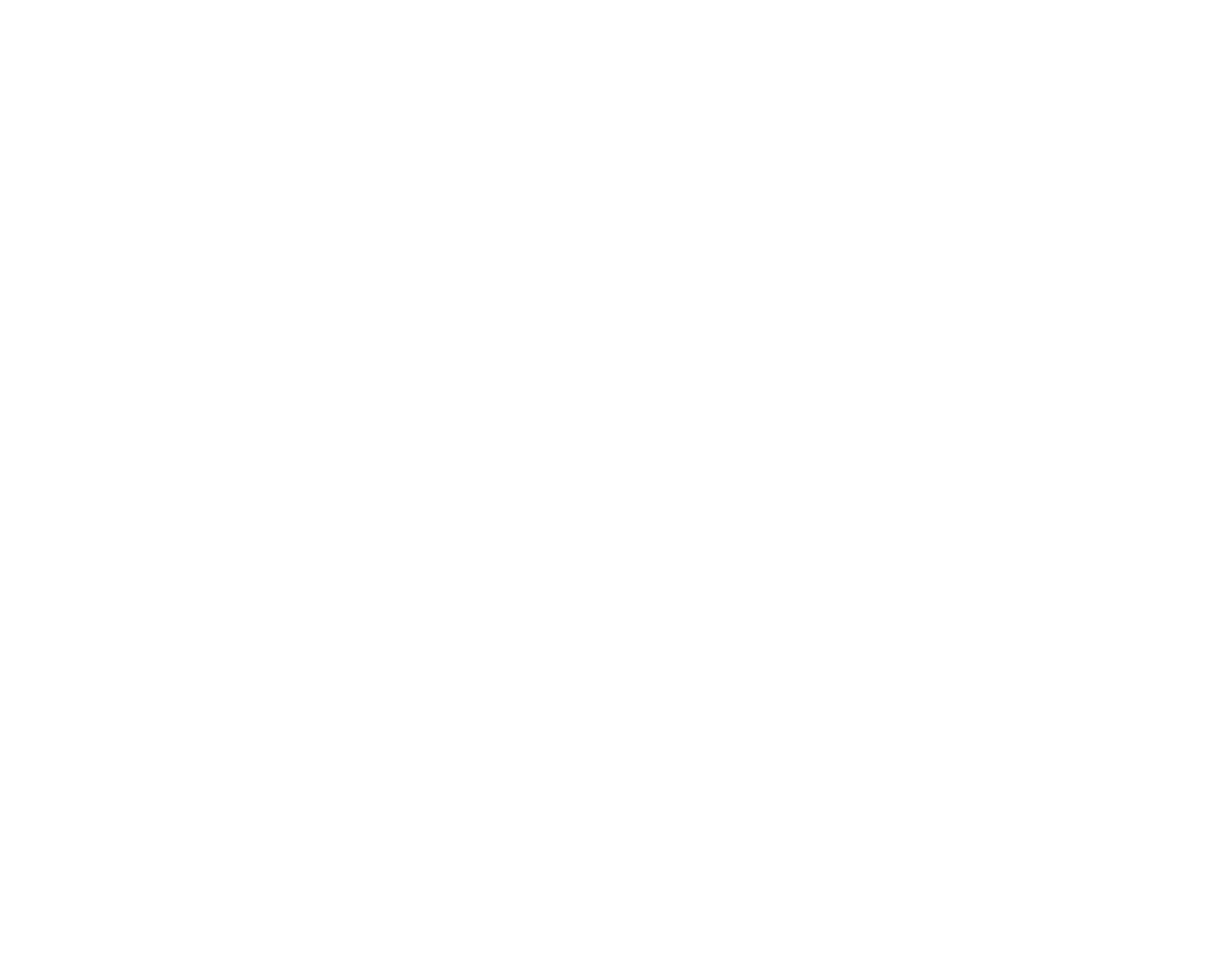 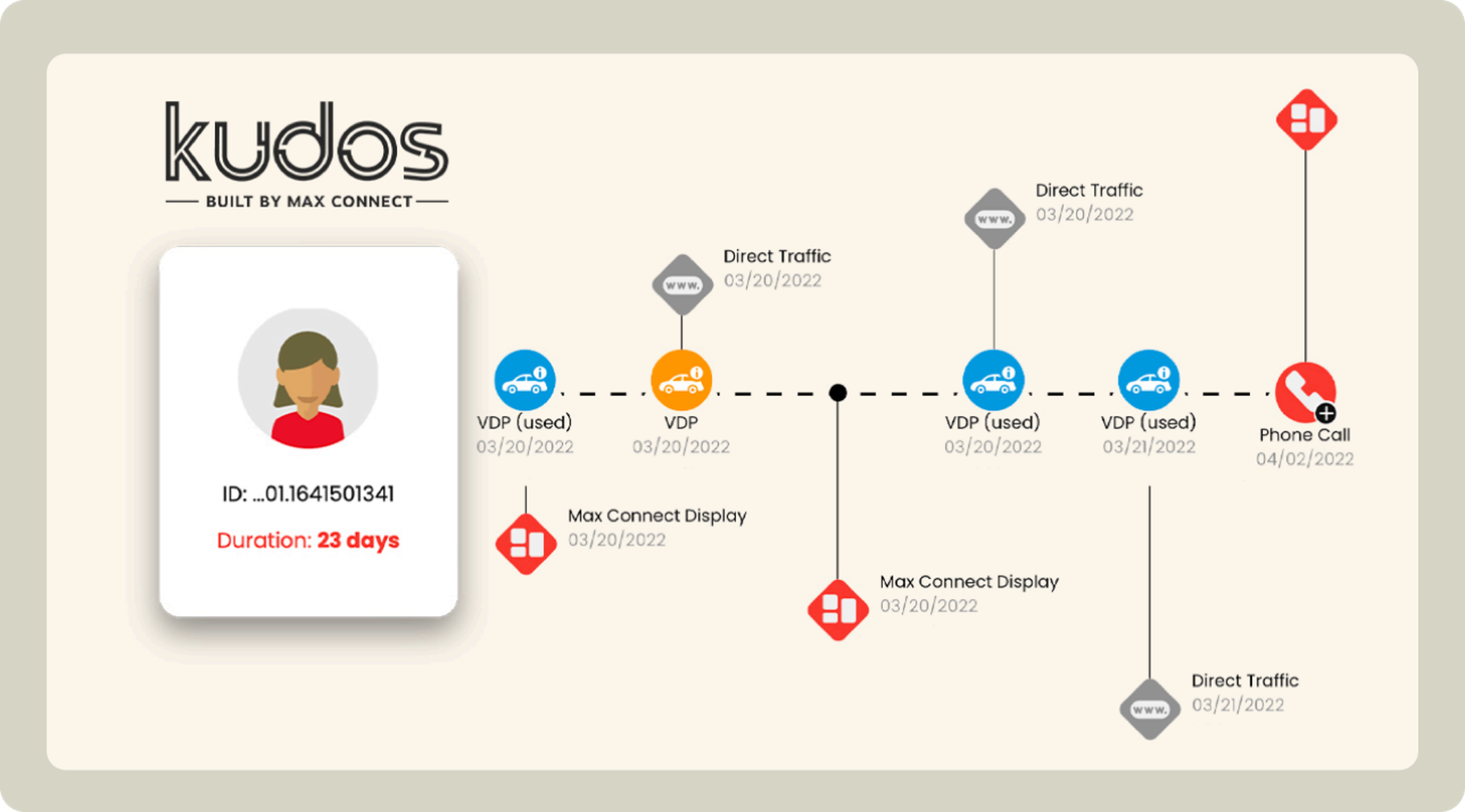 Access Pass Updates
Nike
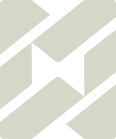 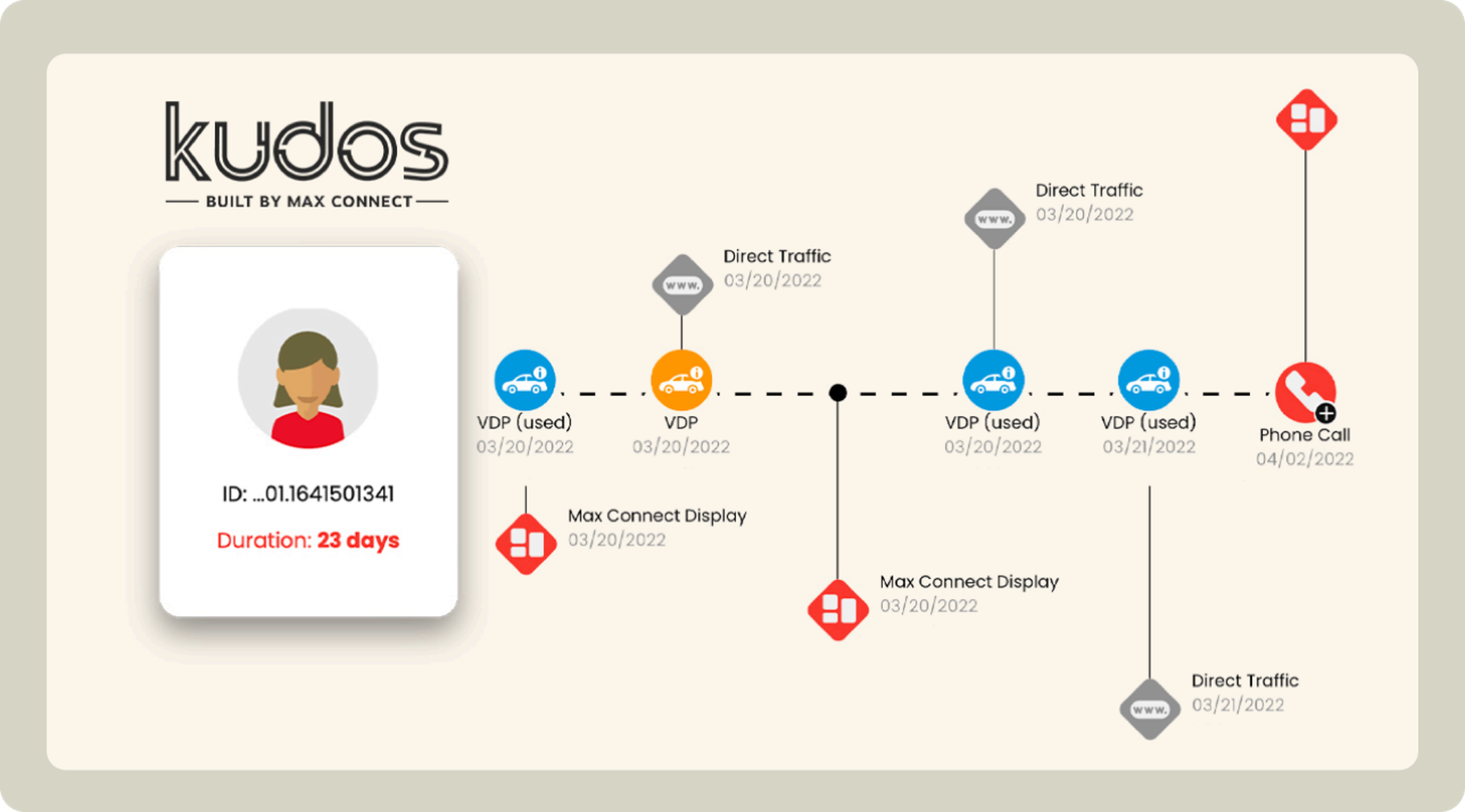 Mobile apps
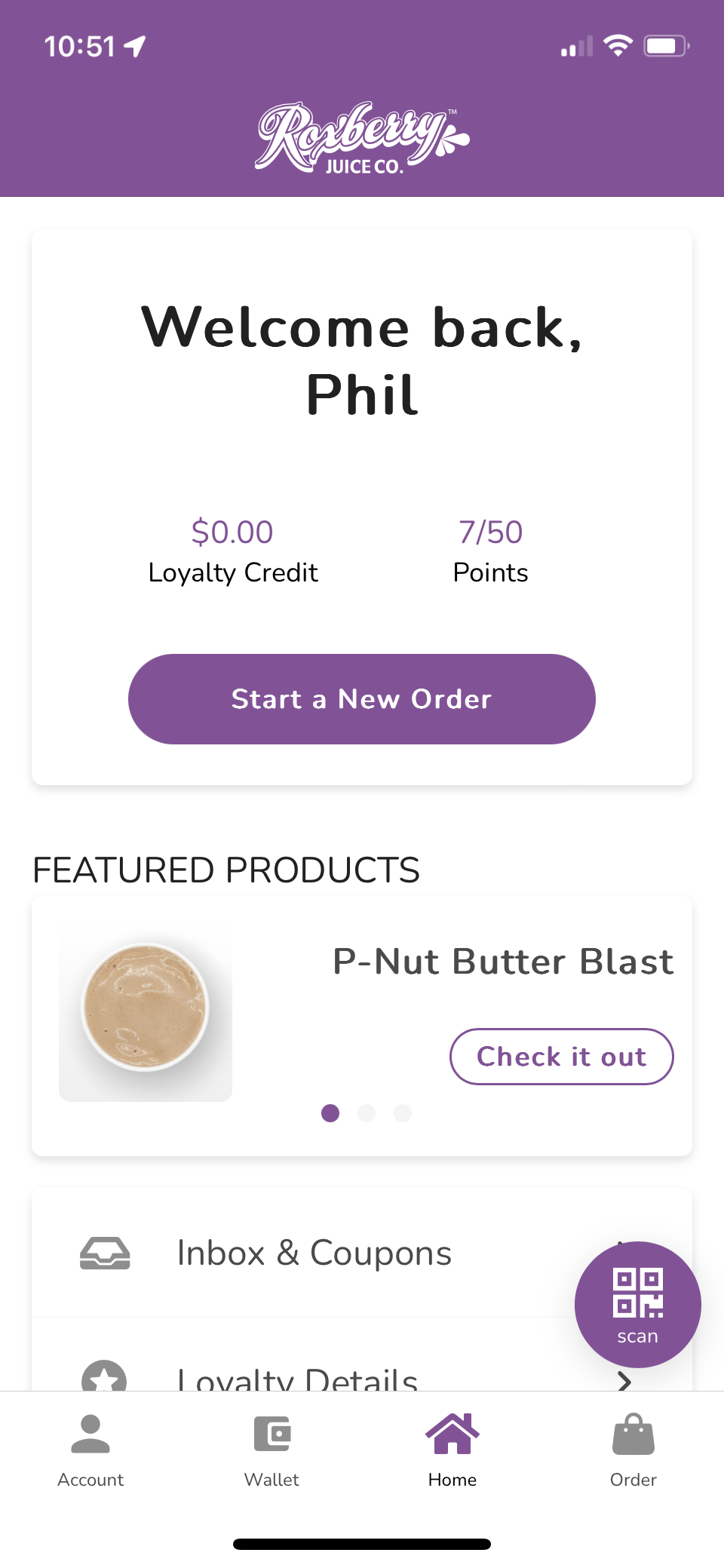 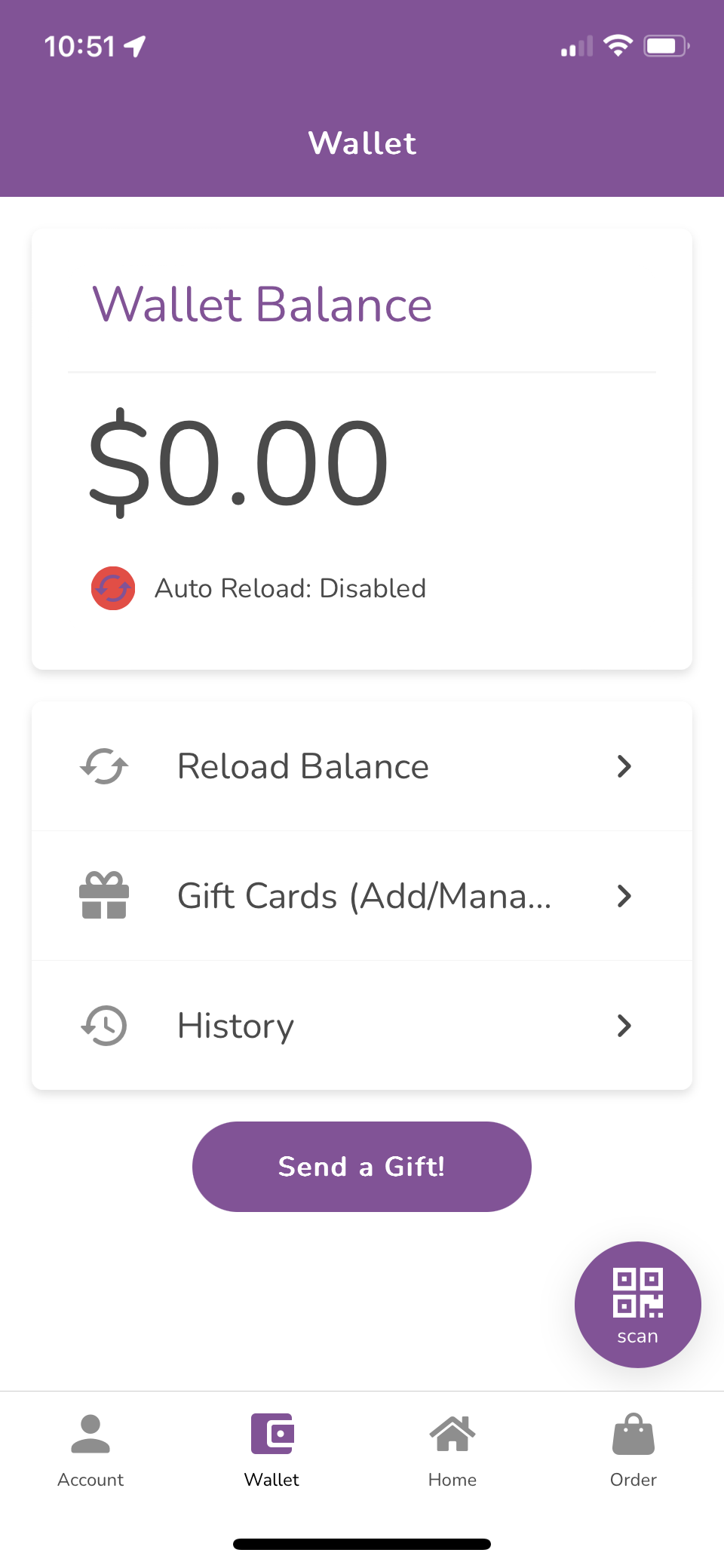 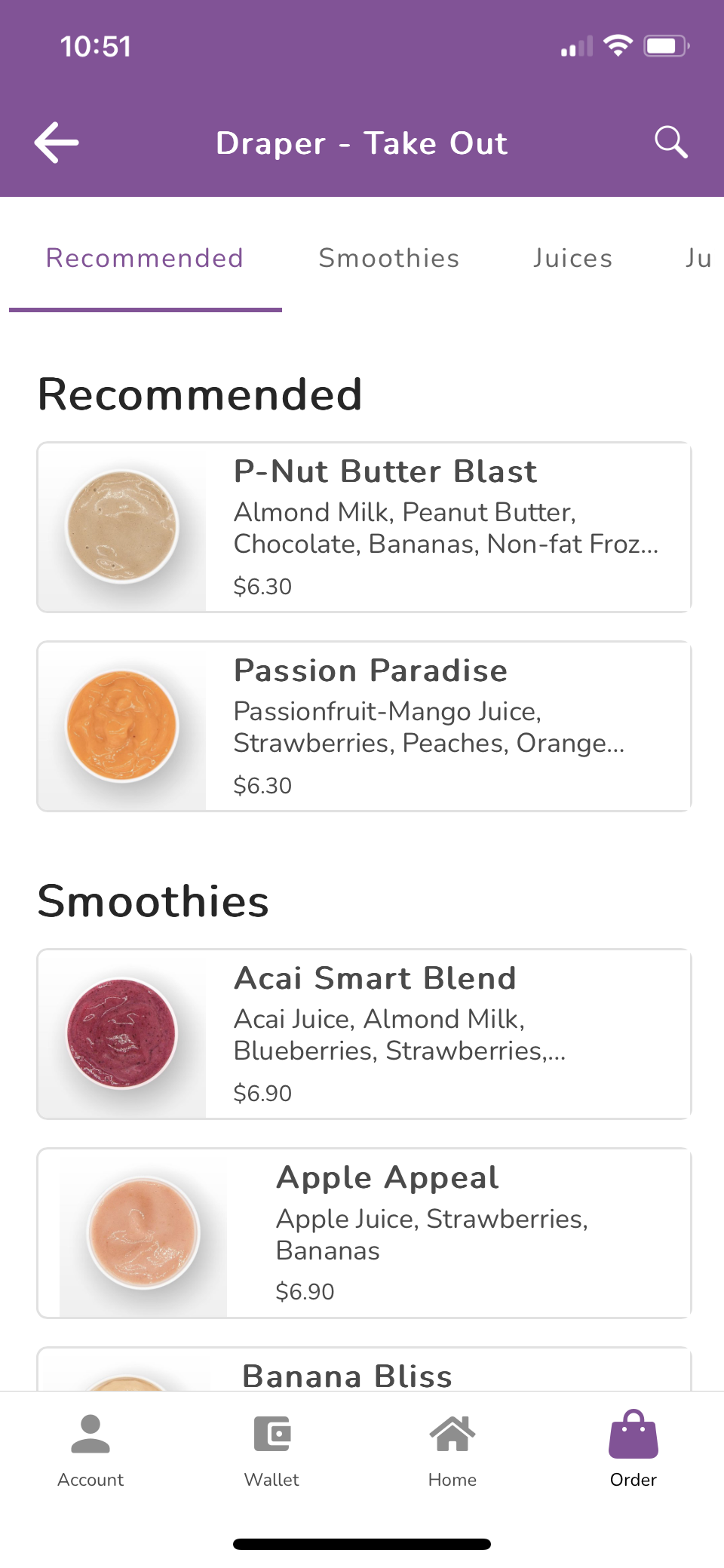 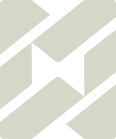 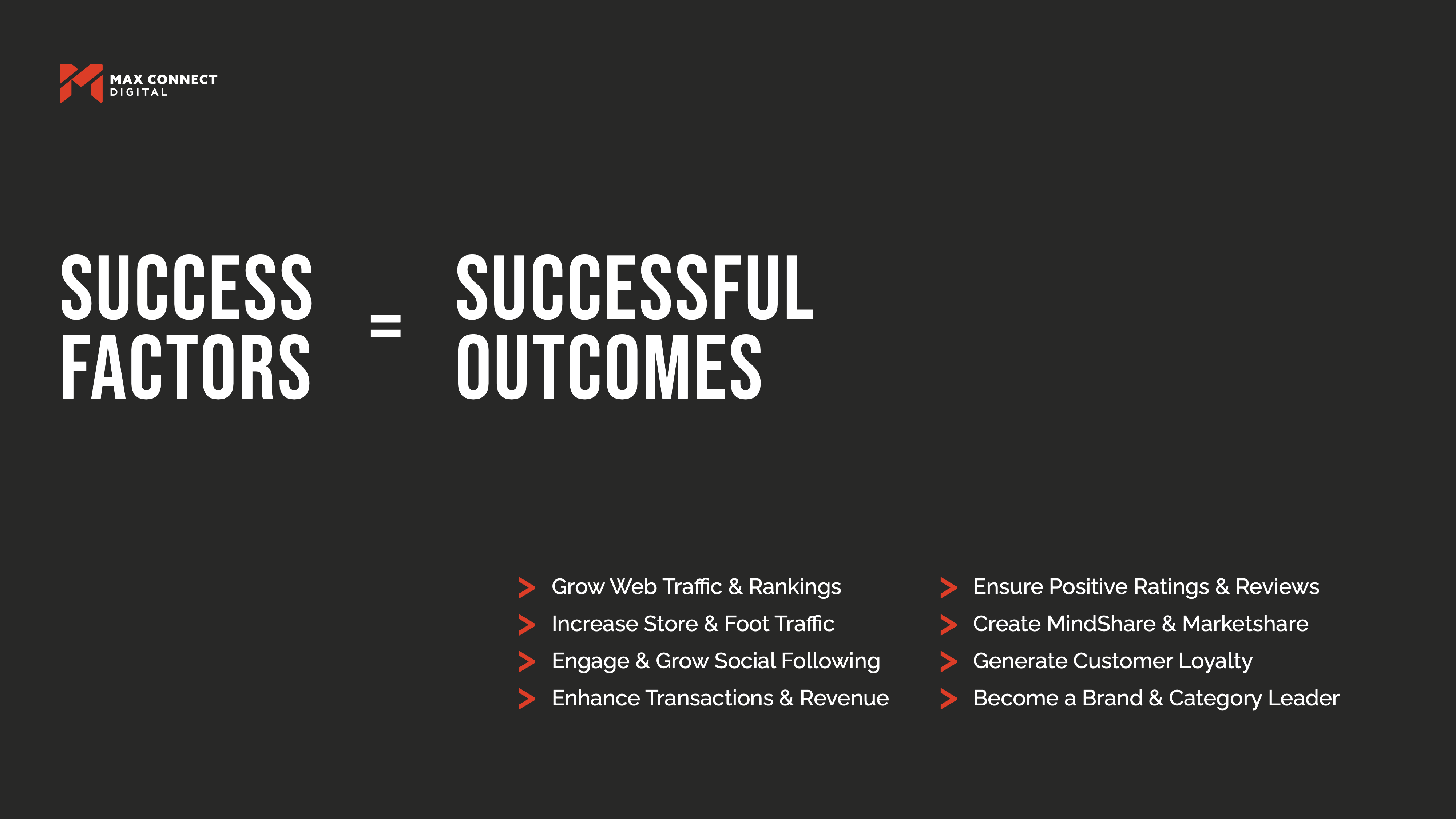 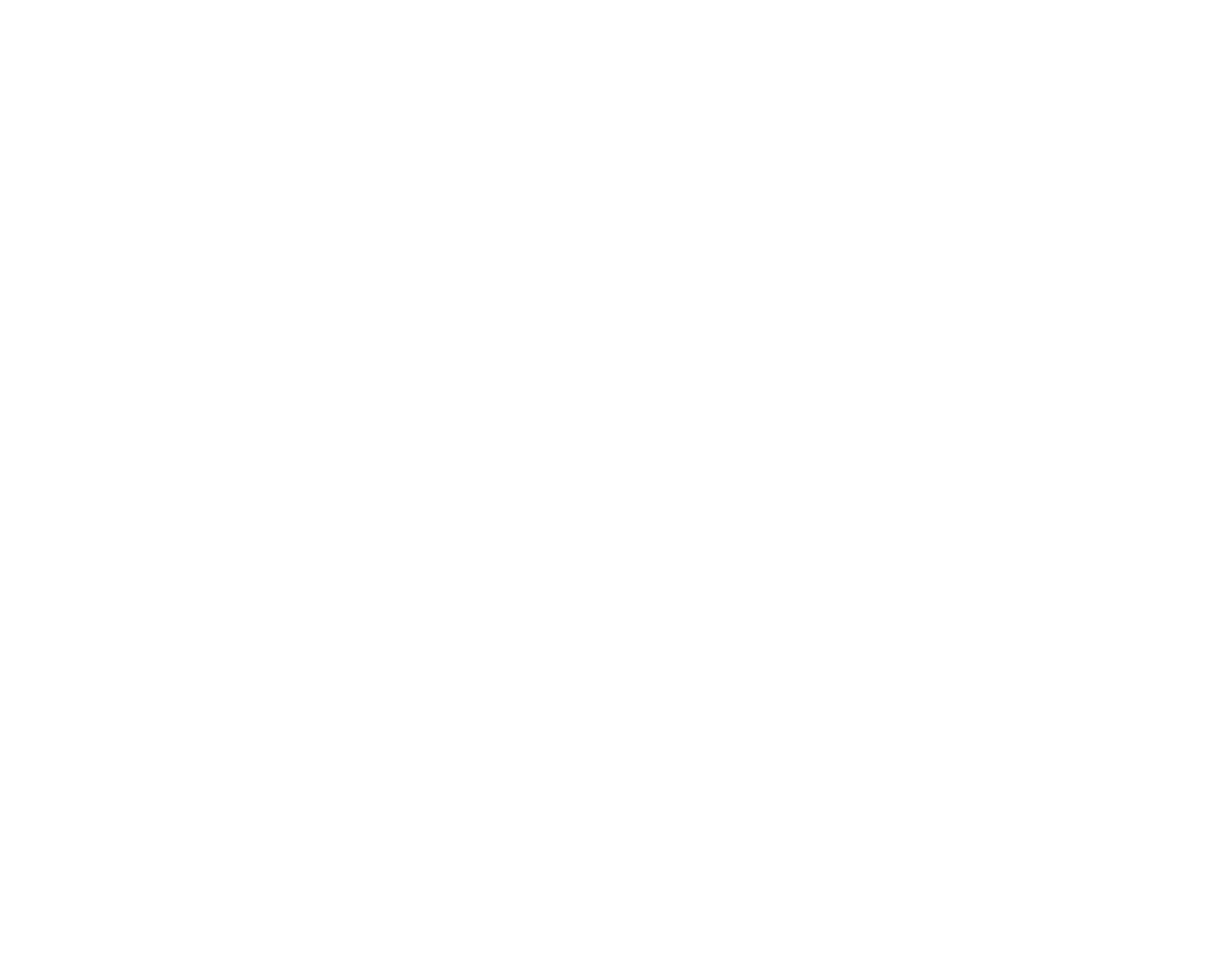 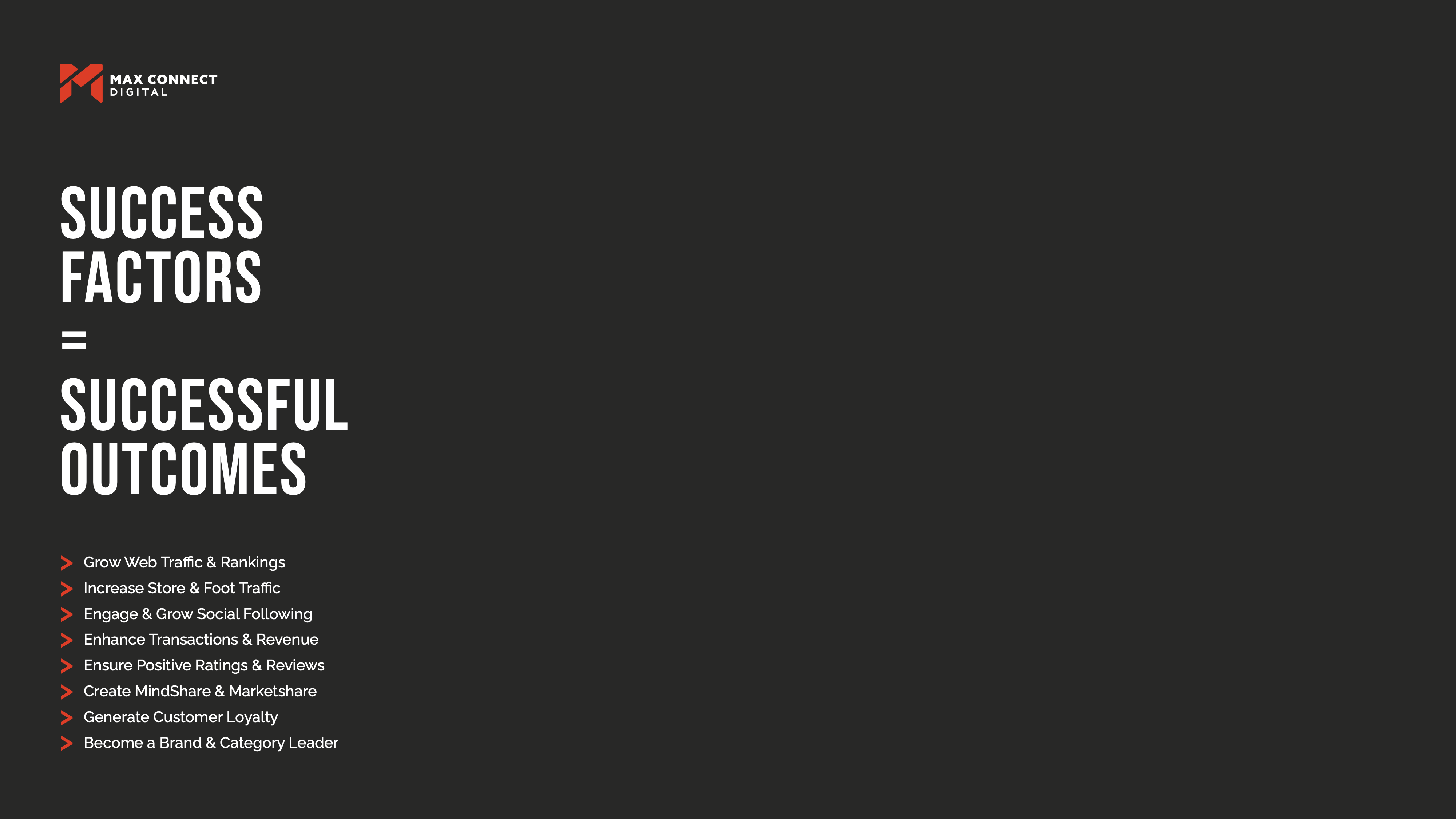 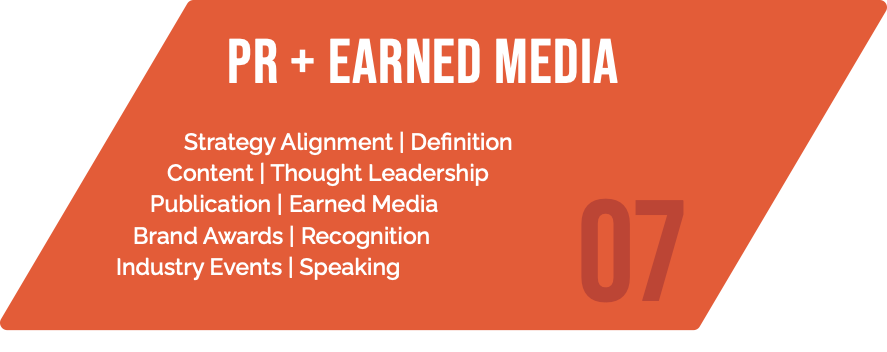 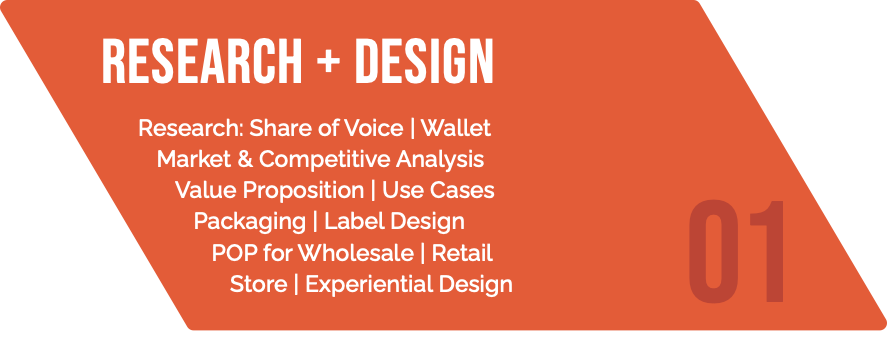 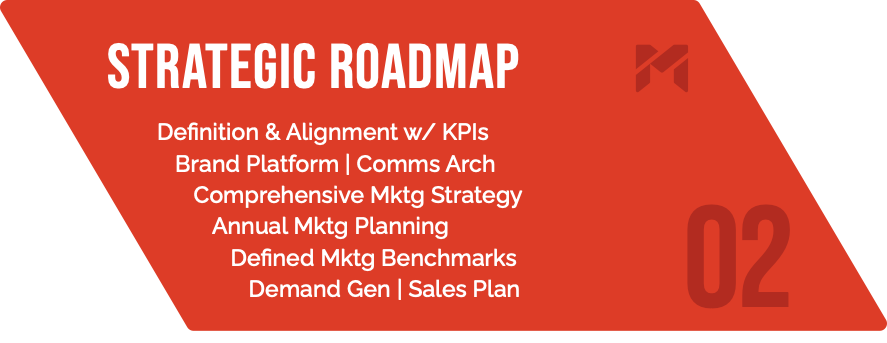 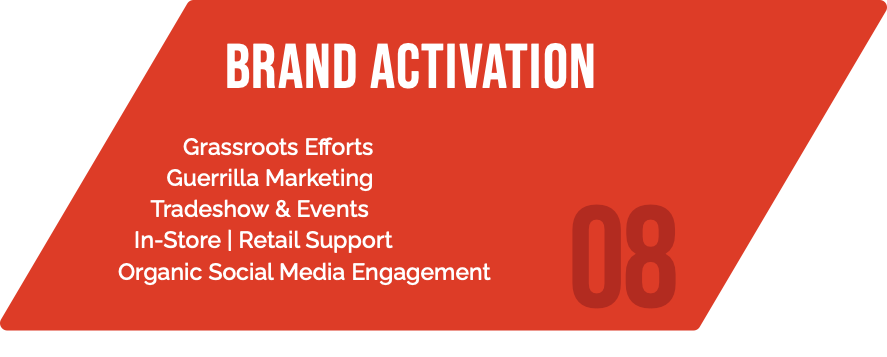 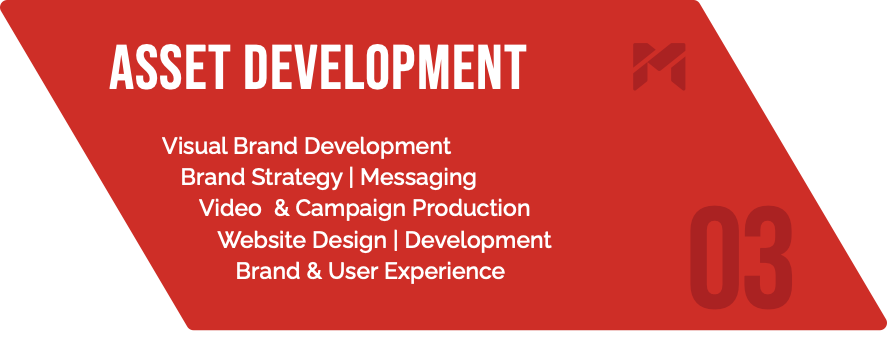 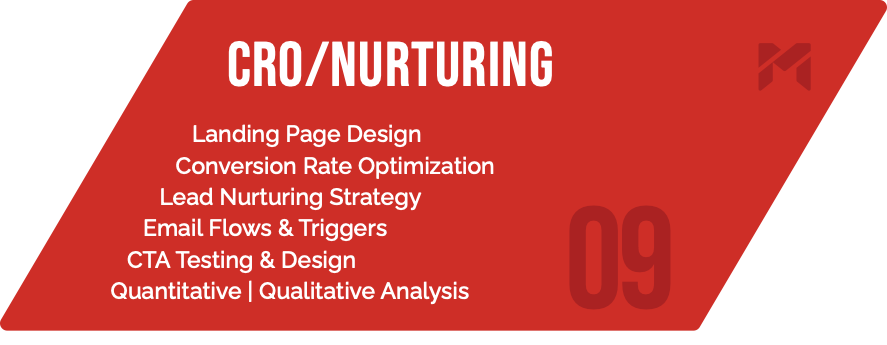 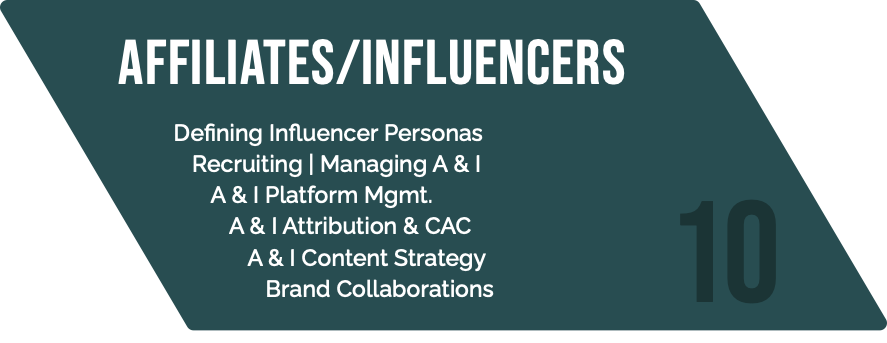 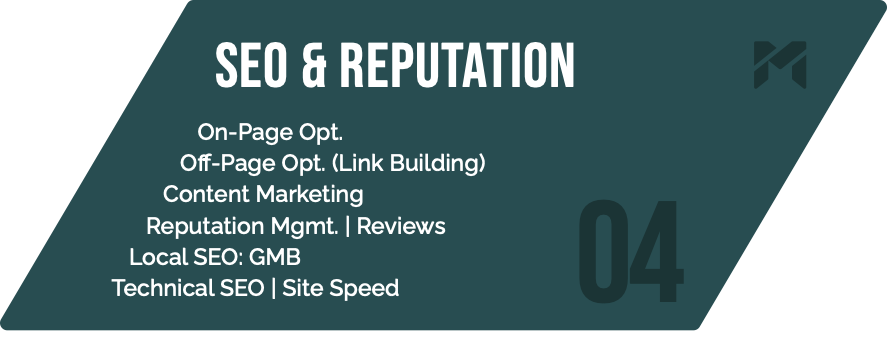 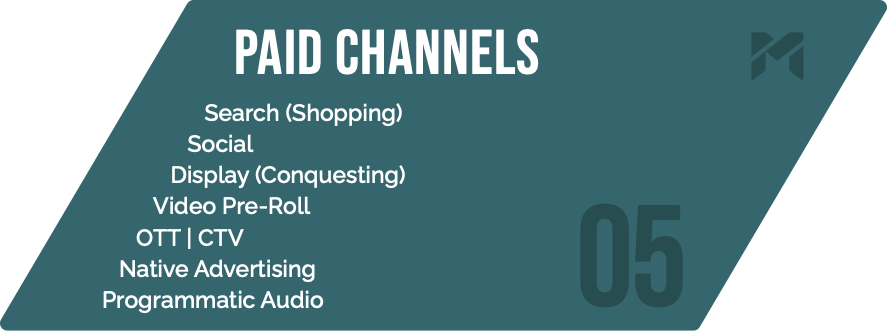 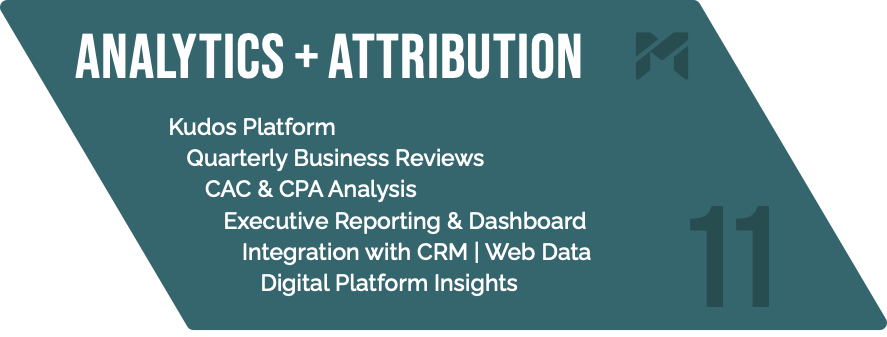 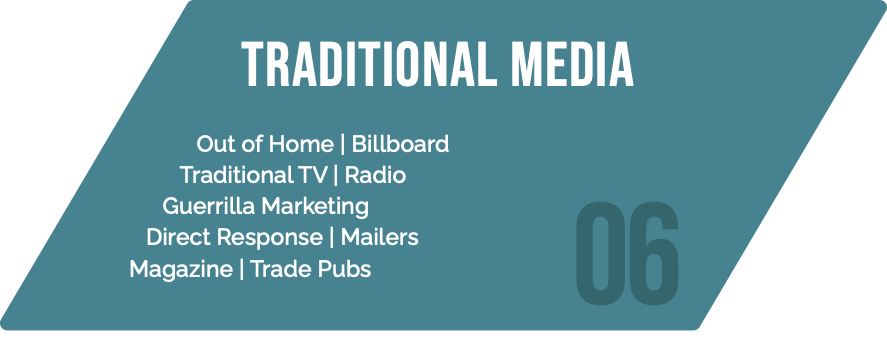 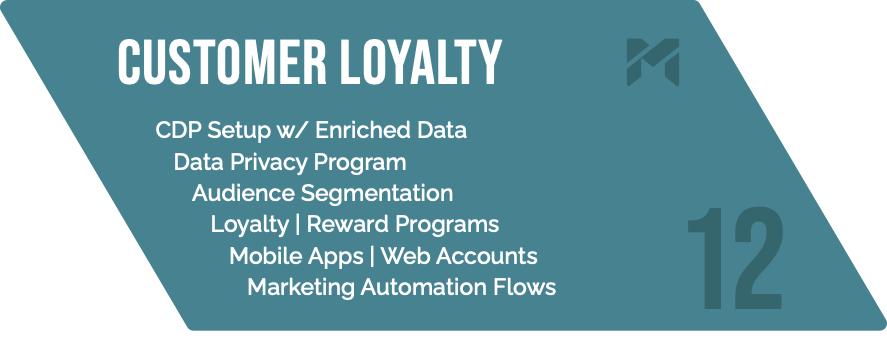